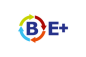 BE+ PROJECT
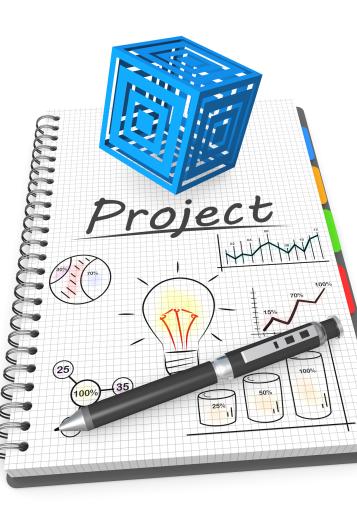 PROJEKTCYKEL-HANTERING OCH ERASMUS+
Europeiska Kommissionens stöd åt framställningen av detta dokument utgör inte ett godkännande av dess innehåll, vilket endast återspeglar upphovsmännens åsikter, och Kommissionen kan inte hållas ansvarigt för någon användning av informationen i det. [Project nr. 2020-1-SE01-KA201-077822]
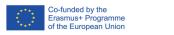 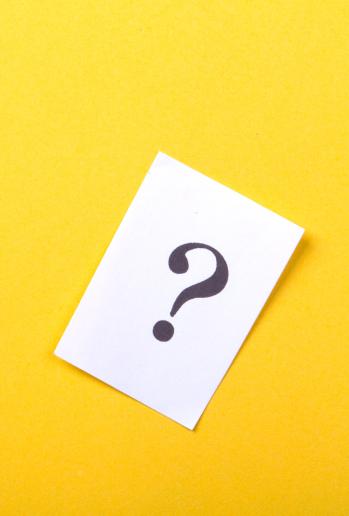 VAD ÄR ETT PROJEKT?
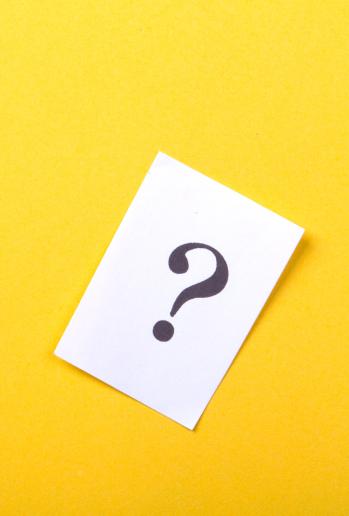 VAD MENAR VI MED DET?
VAD SKILJER ETT PROJEKT FRÅN ANDRA AKTIVITETER?
VILKA ÄR DE FÖRSTA STEGEN?
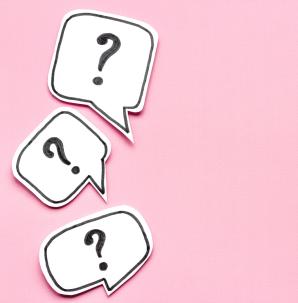 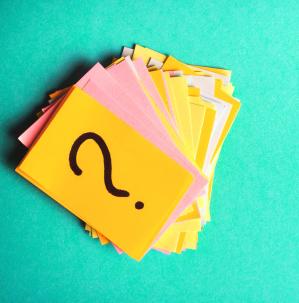 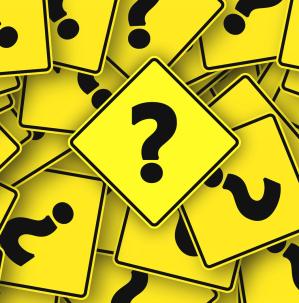 3 HUVUDINGREDIENSER
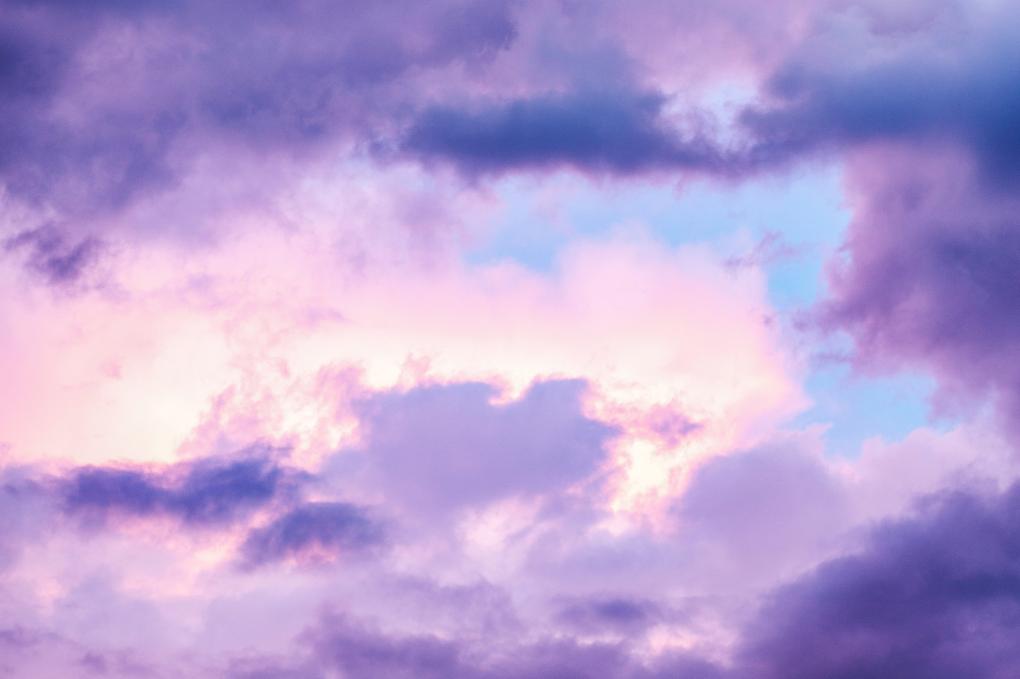 “TRIPLE CONSTRAINT THEORY” 
eller projektledningstriangeln
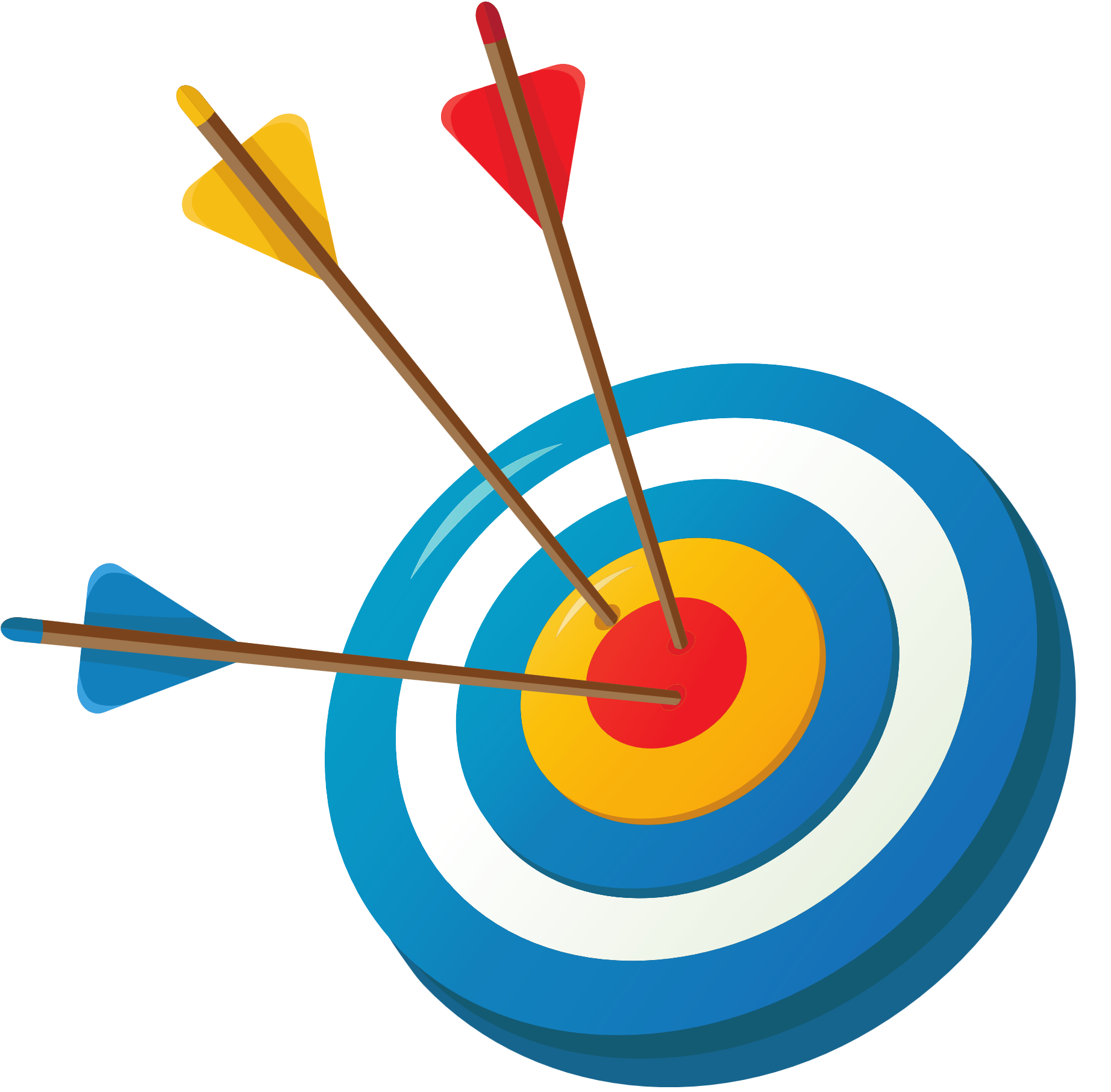 MÅL
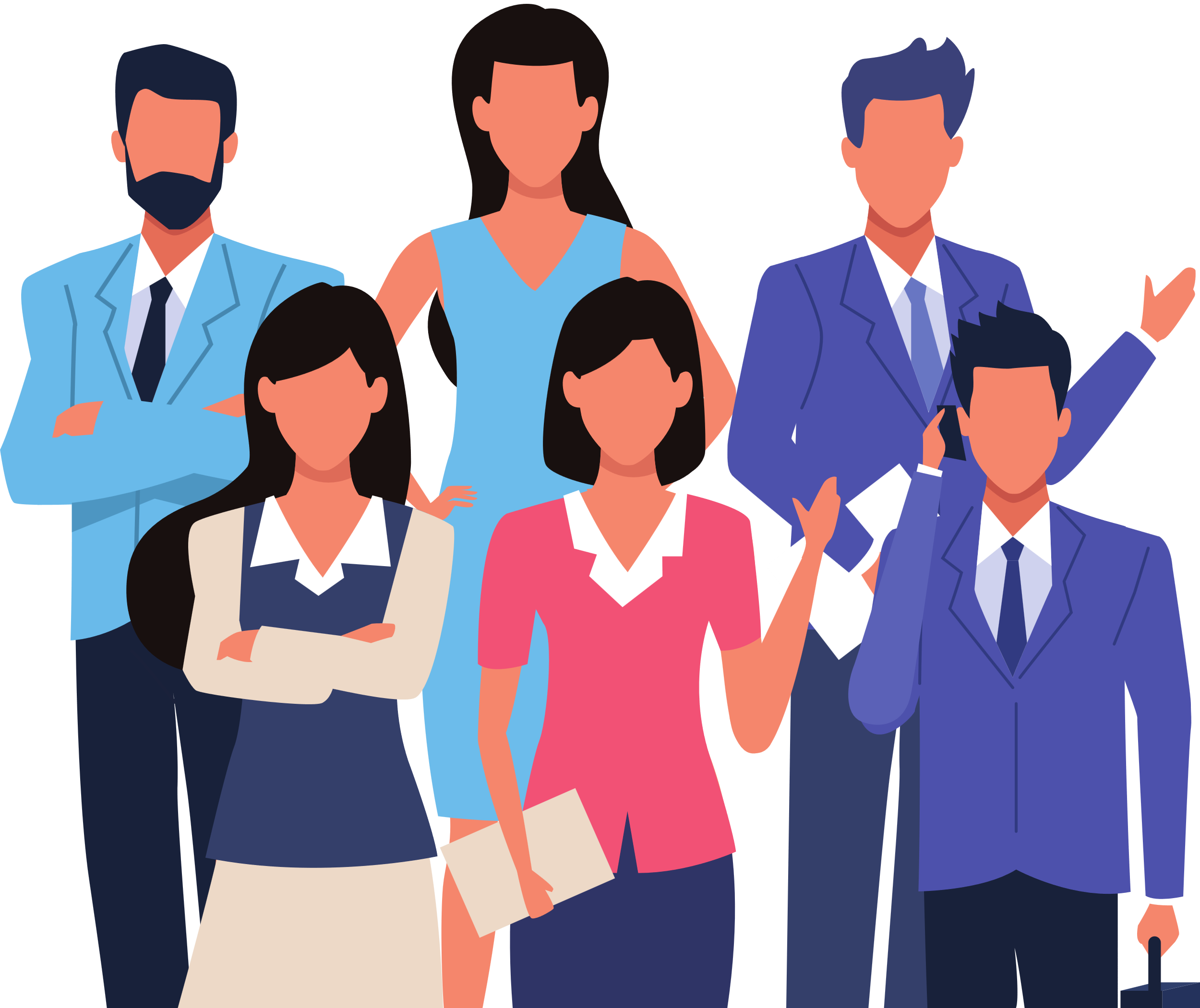 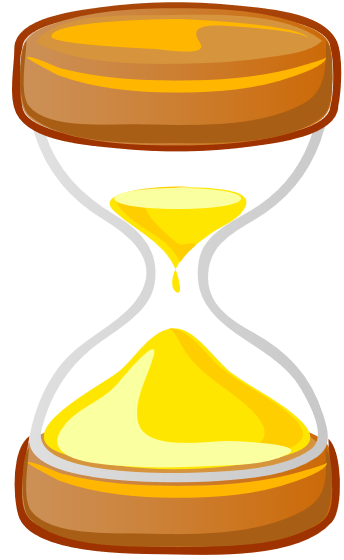 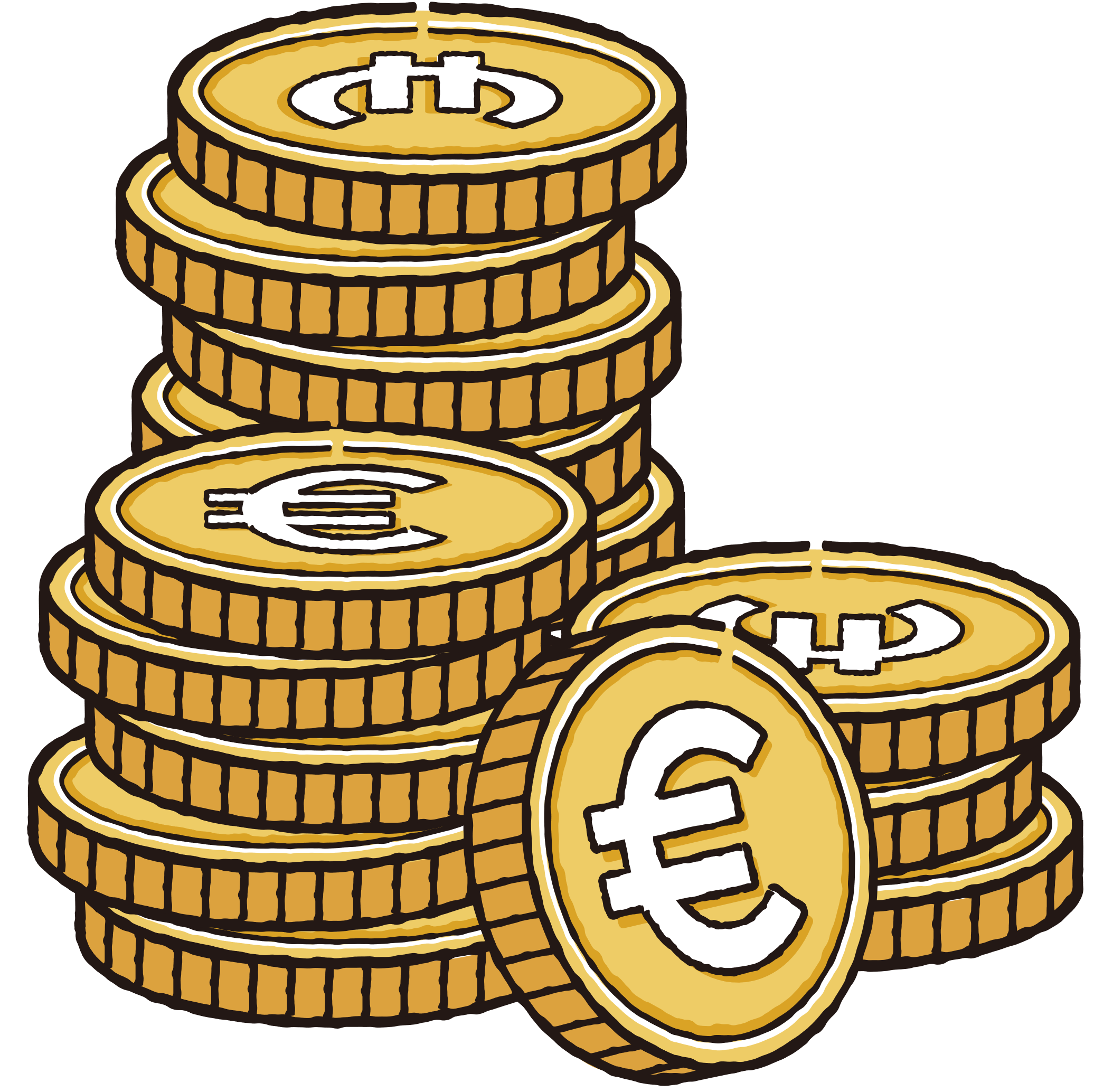 TID
RESURSER
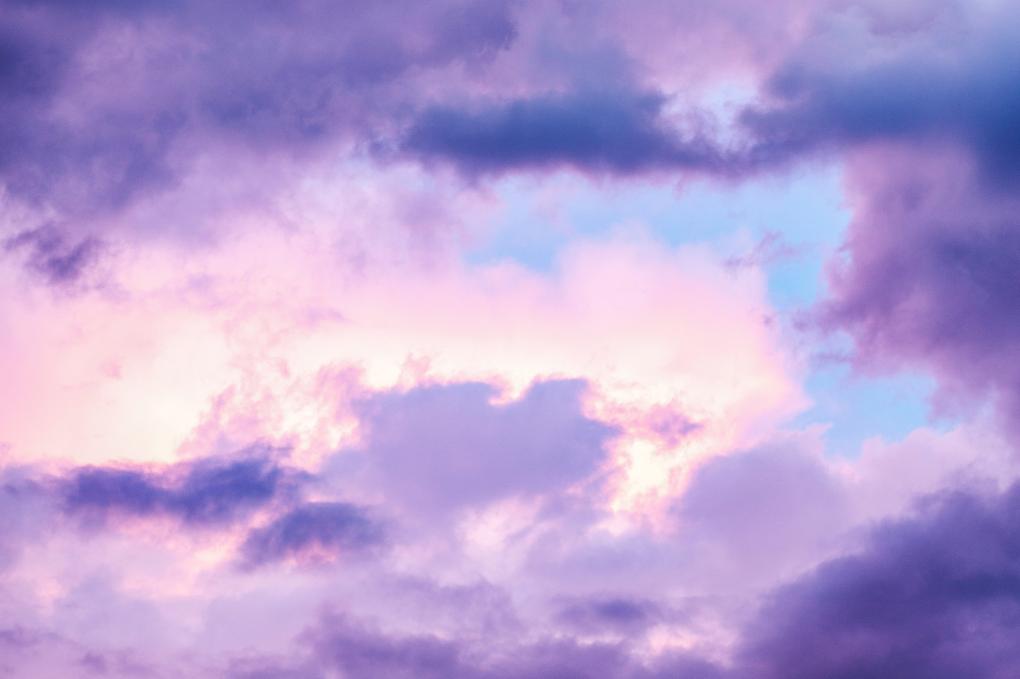 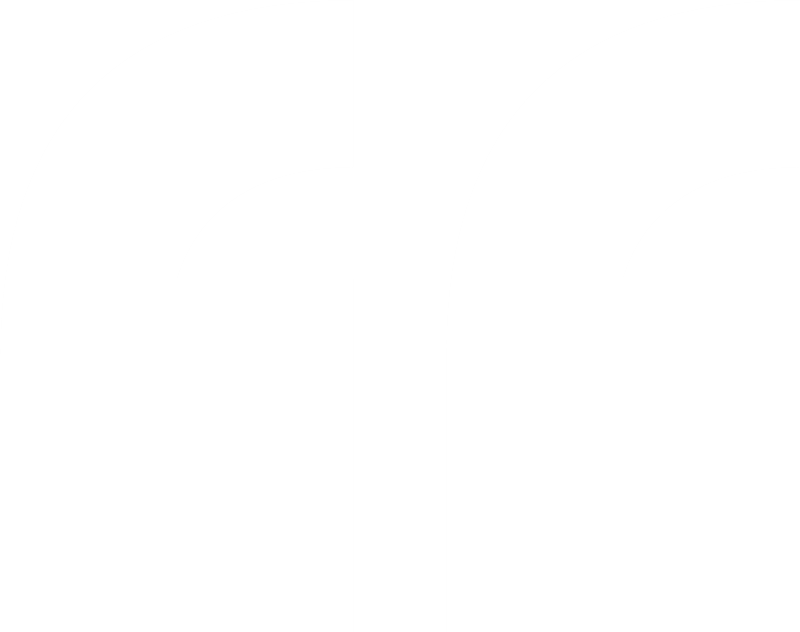 DEFINITION
Ett projekt är en serie aktiviteter som syftar till att få till stånd tydligt specificerade mål inom en avgränsad tidsperiod och med en definierad budget.
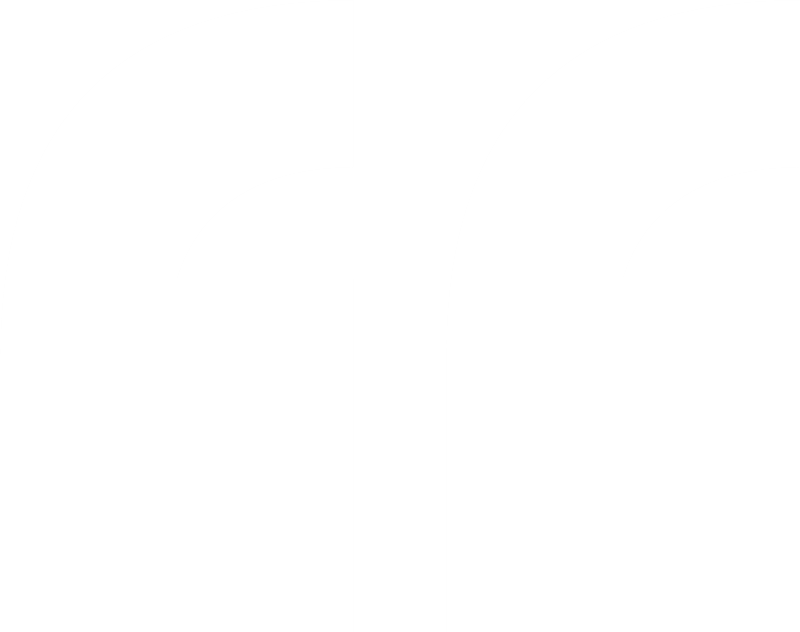 European Commission
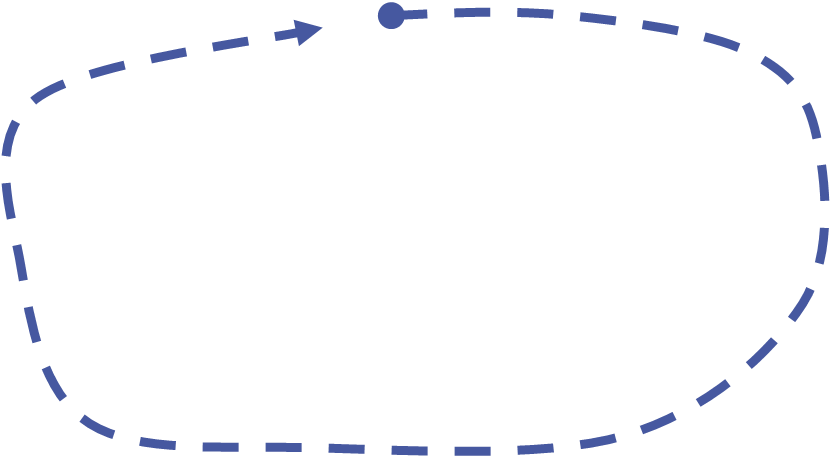 VARJE PROJEKT ÄR SAMTIDIGT EN PROCESS
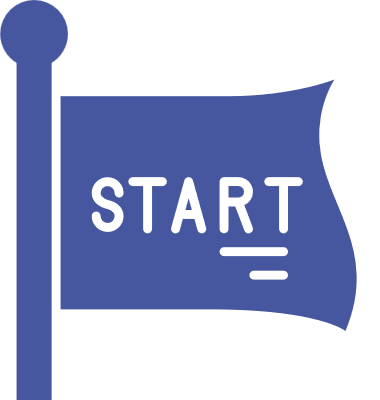 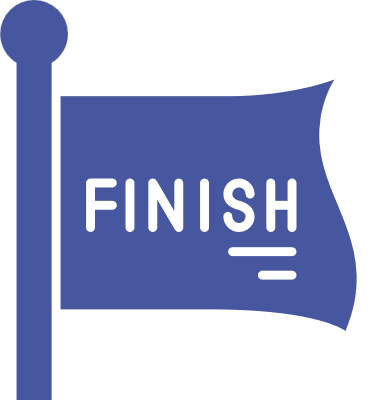 Vad kommer först?
Vad kommer sen?
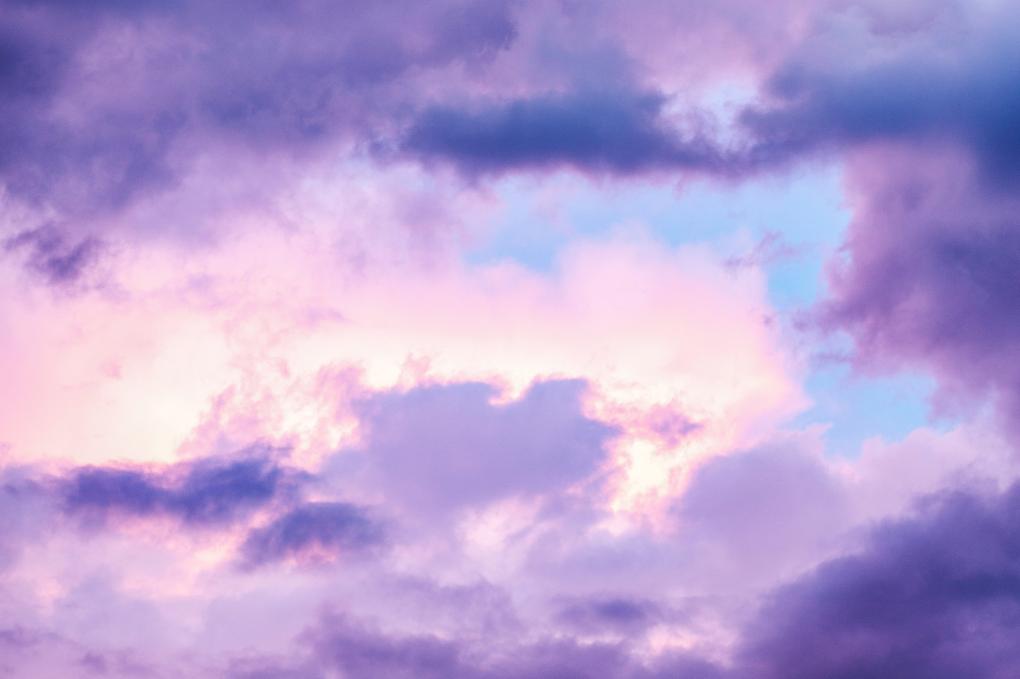 PROJEKTCYKELHANTERING BESVARAR DESSA FRÅGOR!
PROJEKTCYKELHANTERING (PROJECT MANAGEMENT CYCLE) är en internationellt etablerad metod för att genomföra aktiviteter och arbeta målinriktat inom ramen för ett projekts livscykel
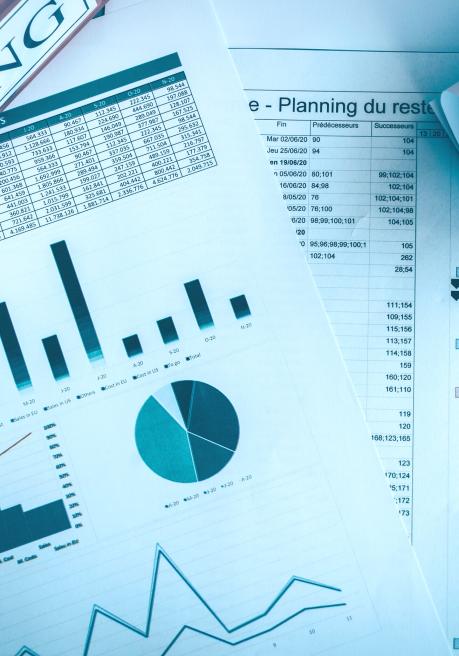 Metoden kan hjälpa till att fatta beslut kring olika aspekter vid rätt ögonblick!
HISTORISK TILLBAKABLICK
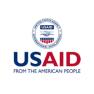 SENT 1960
TIDIGT 1980
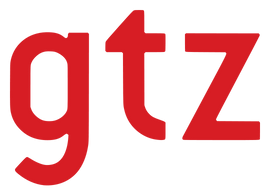 TIDIGT 1990
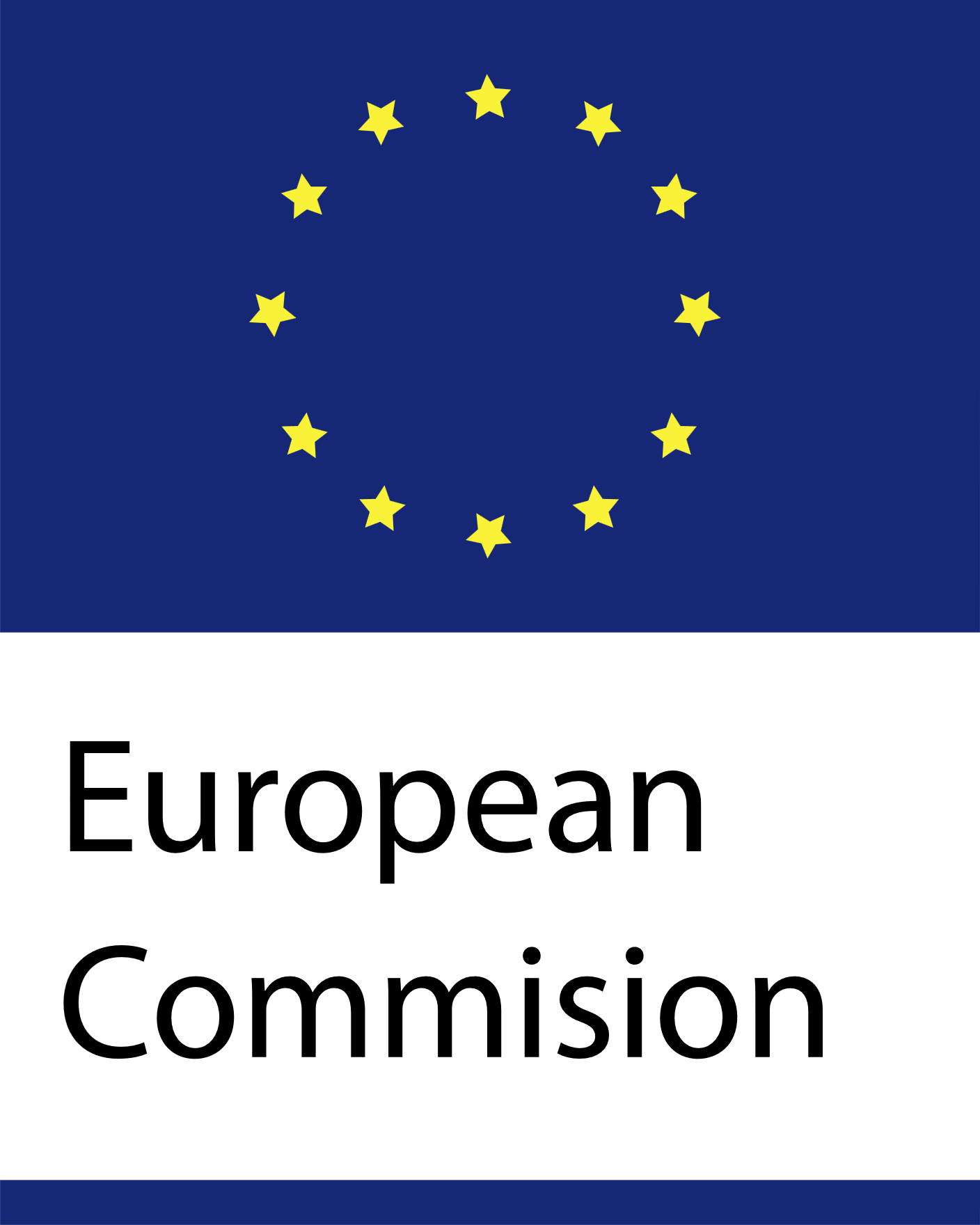 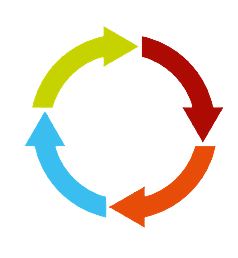 VILKA ÄR DE VIKTIGASTE FASERNA I ETT PROJEKT?
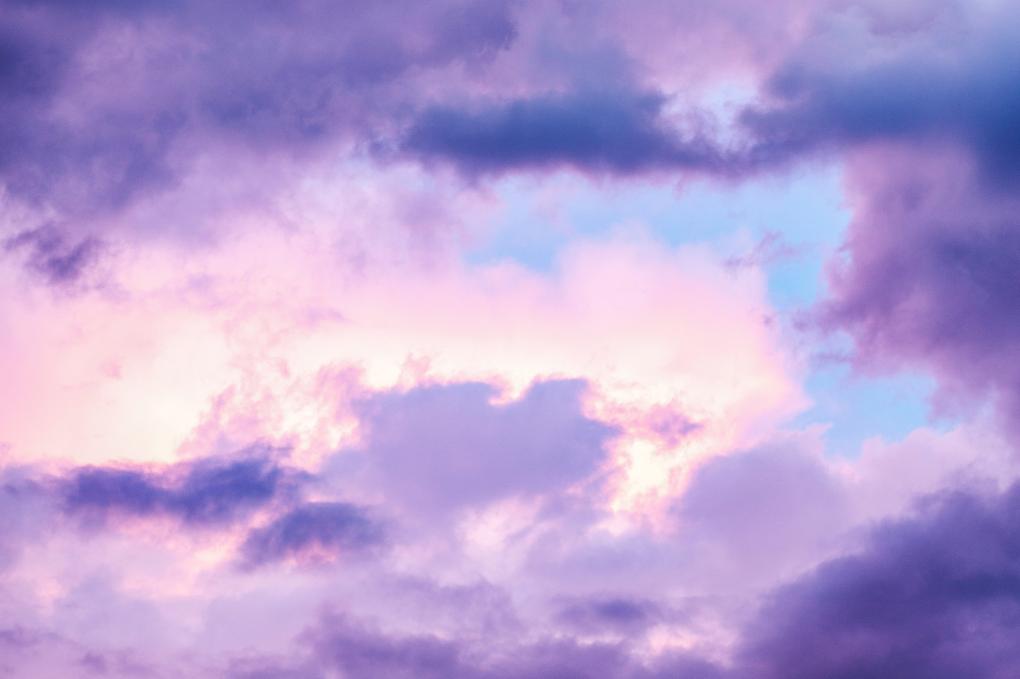 TID FÖR ÖVNING!
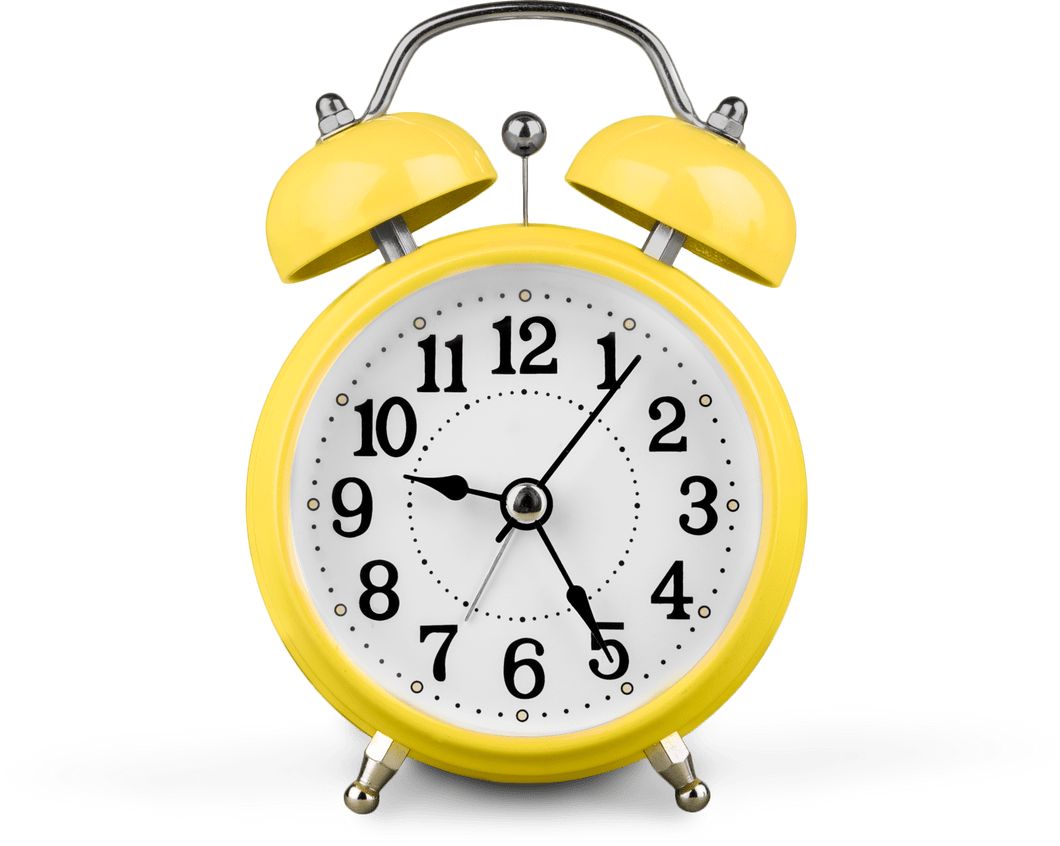 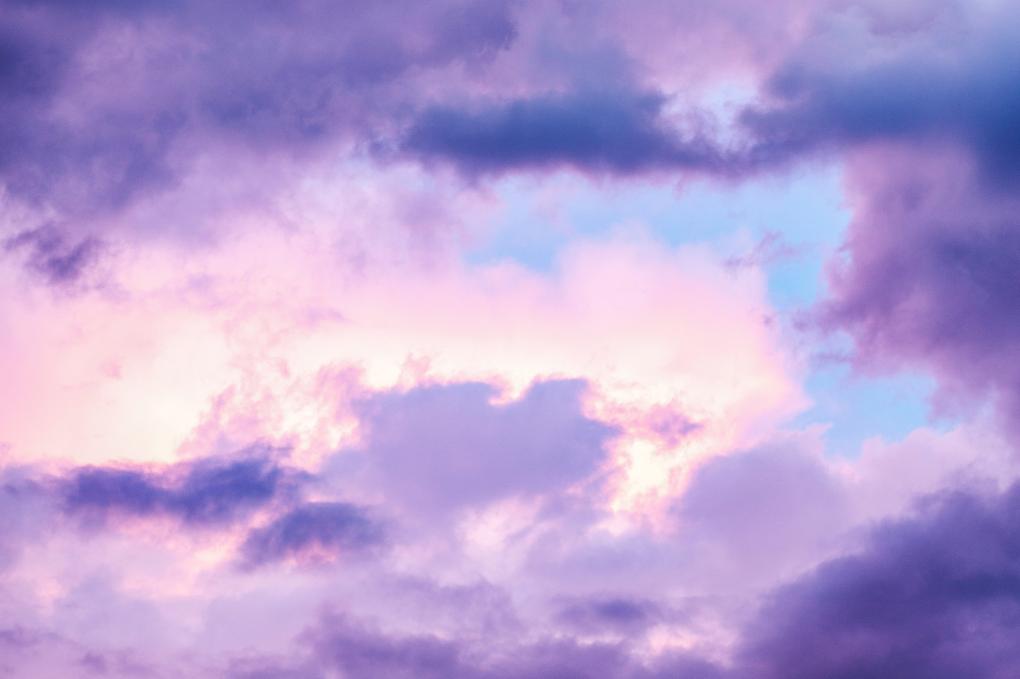 PLANERA DIN SEMESTER!
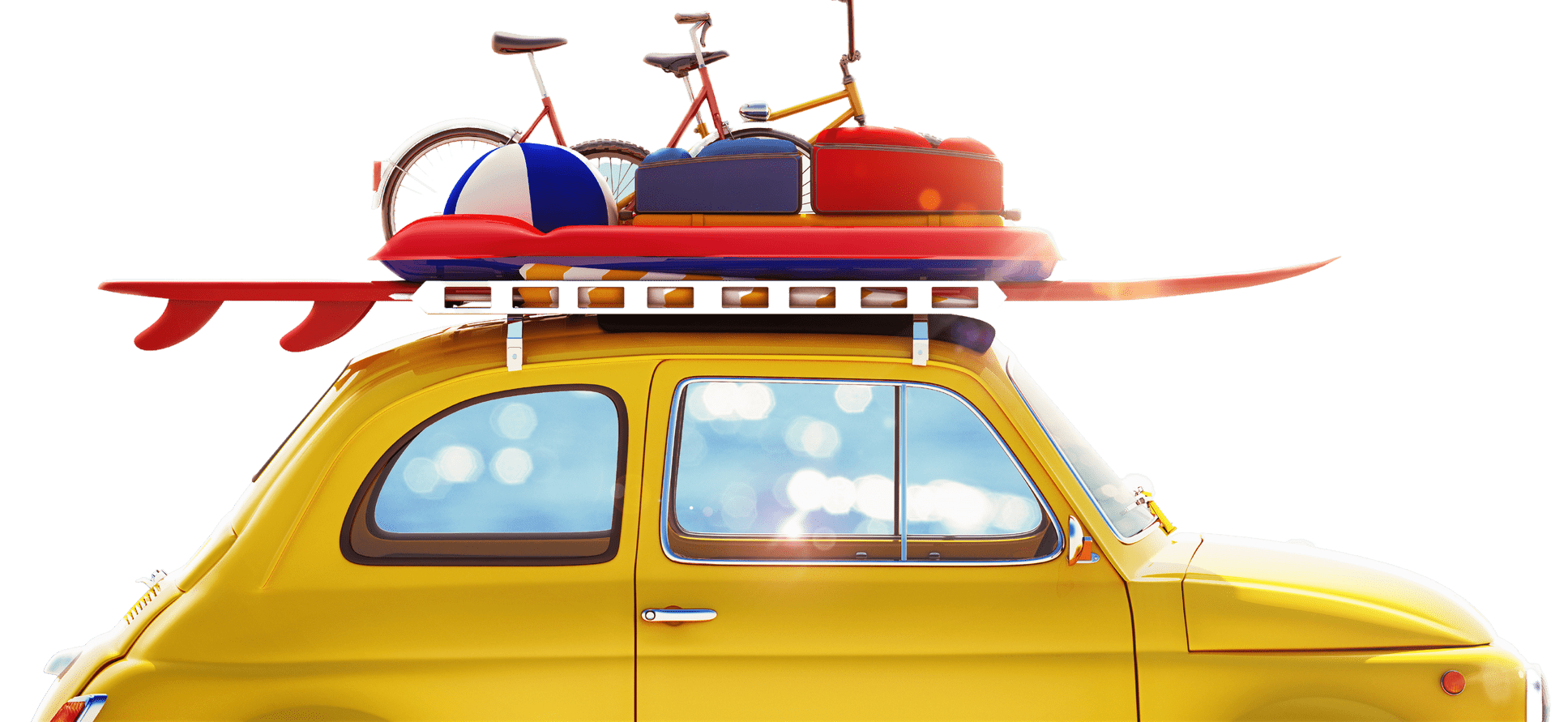 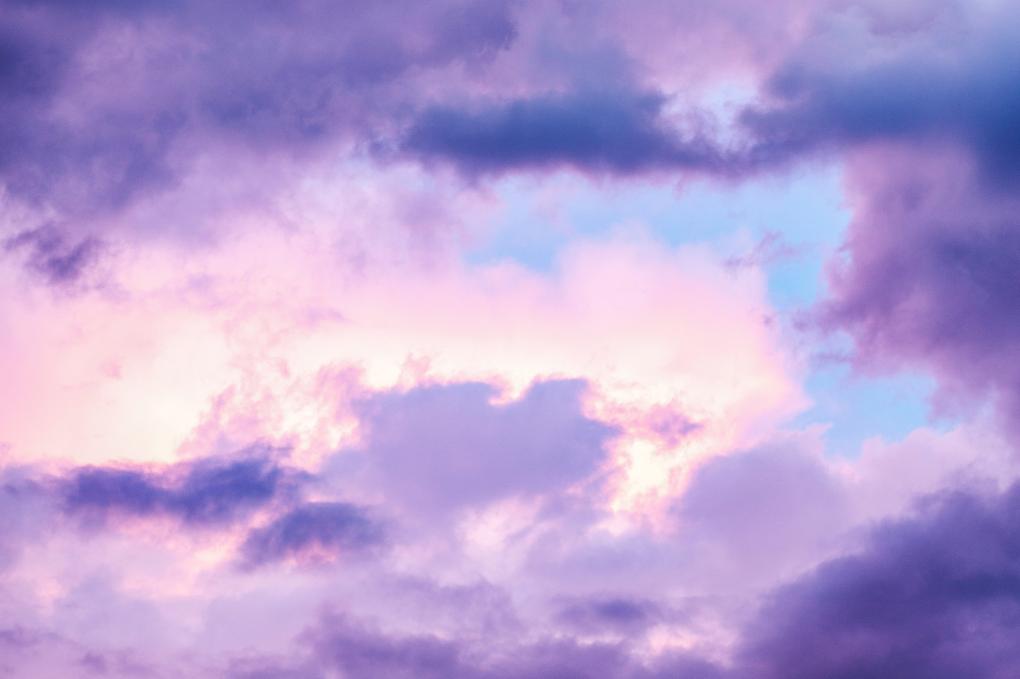 Ni är en grupp vänner som bestämmer er för att åka på semester tillsammans.

Uppgiften är att gemensamt planera er semester.

Identifiera de viktigaste faserna i semesterplaneringen.

Sätt de i kronologisk ordning. 
Vad kommer först och vad kommer sen?
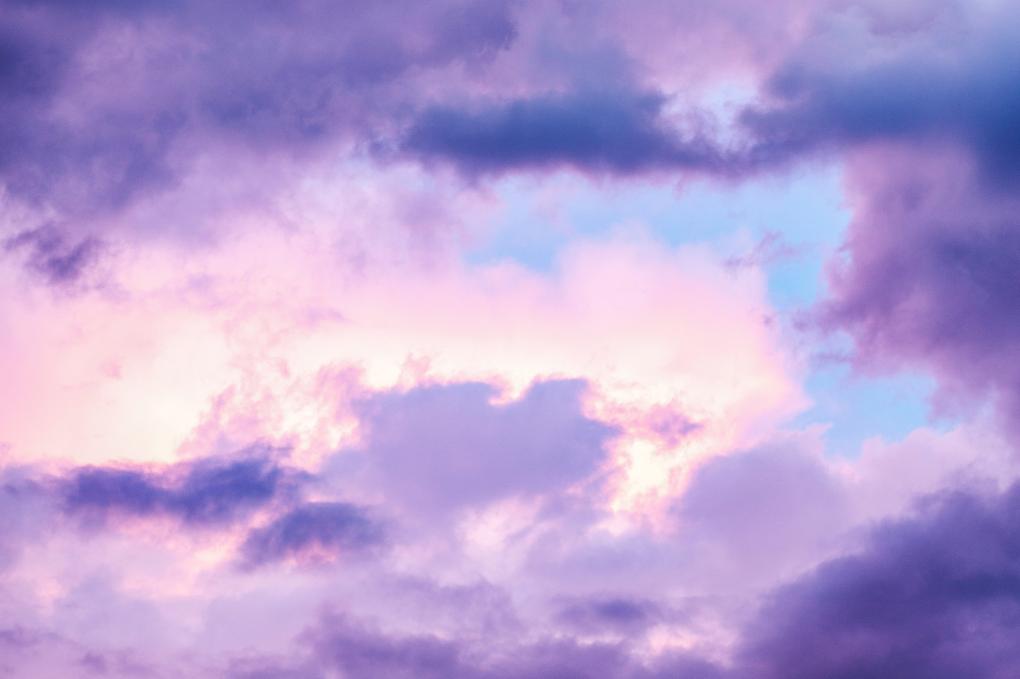 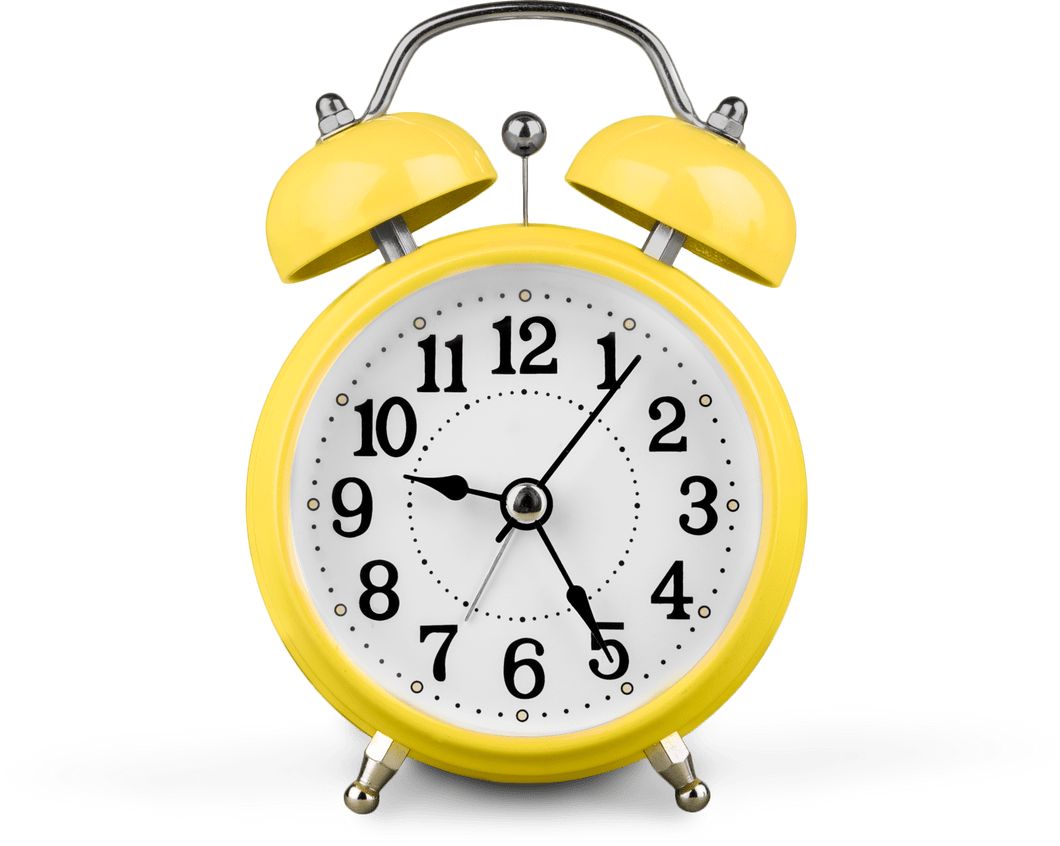 1.
VÄGLEDANDE PROGRAMPLANERING
2.
IDENTIFIKATION
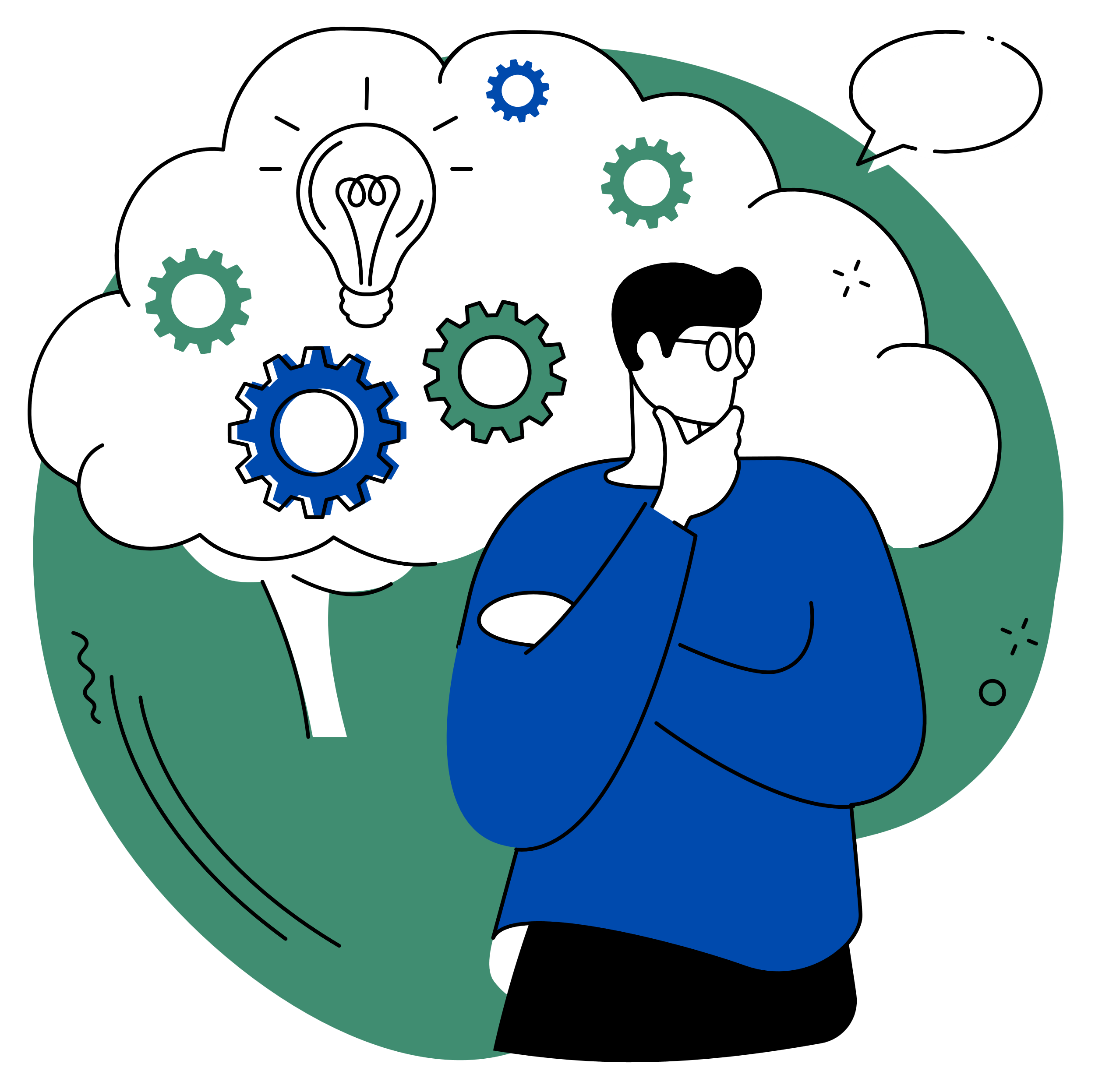 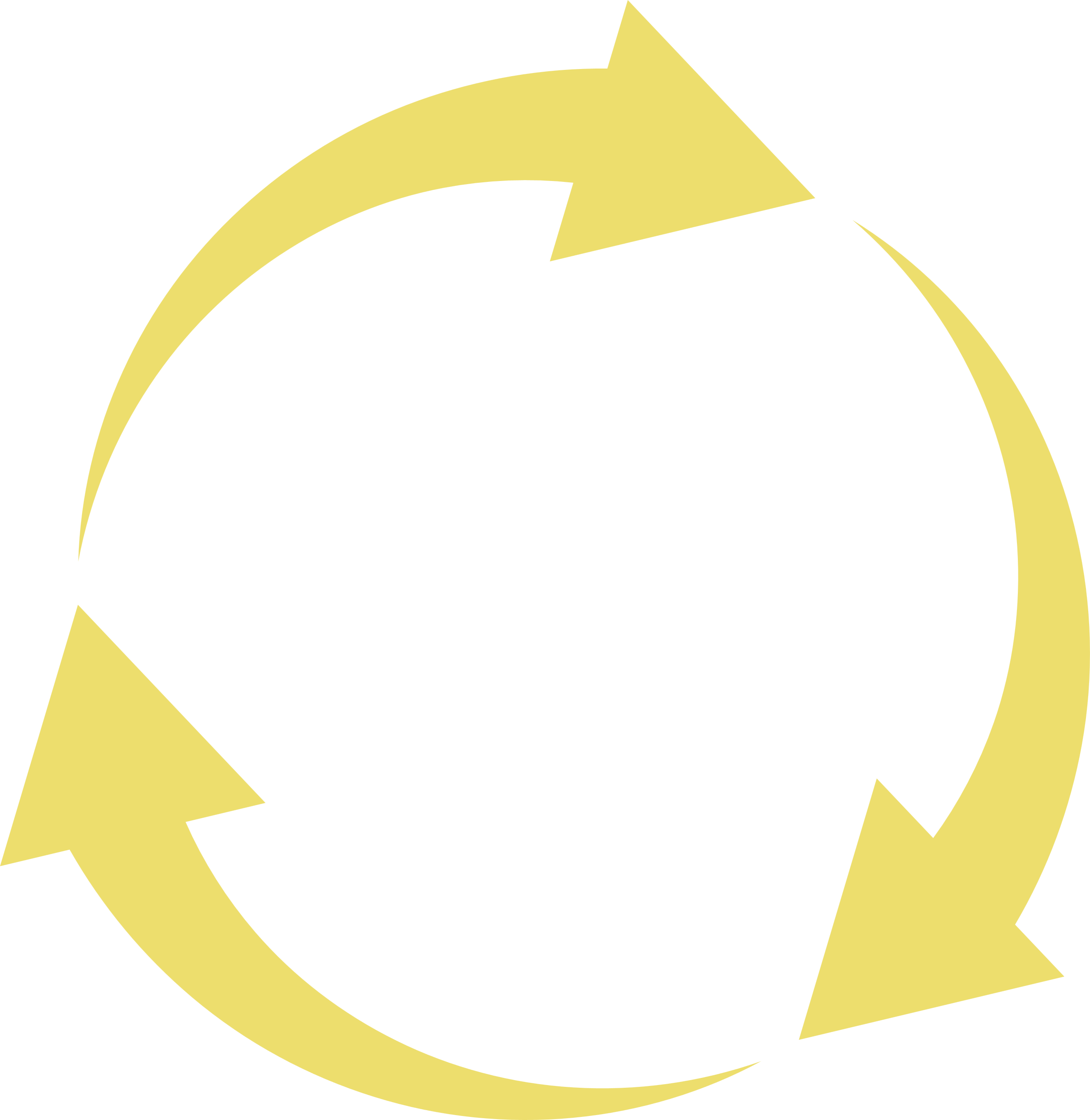 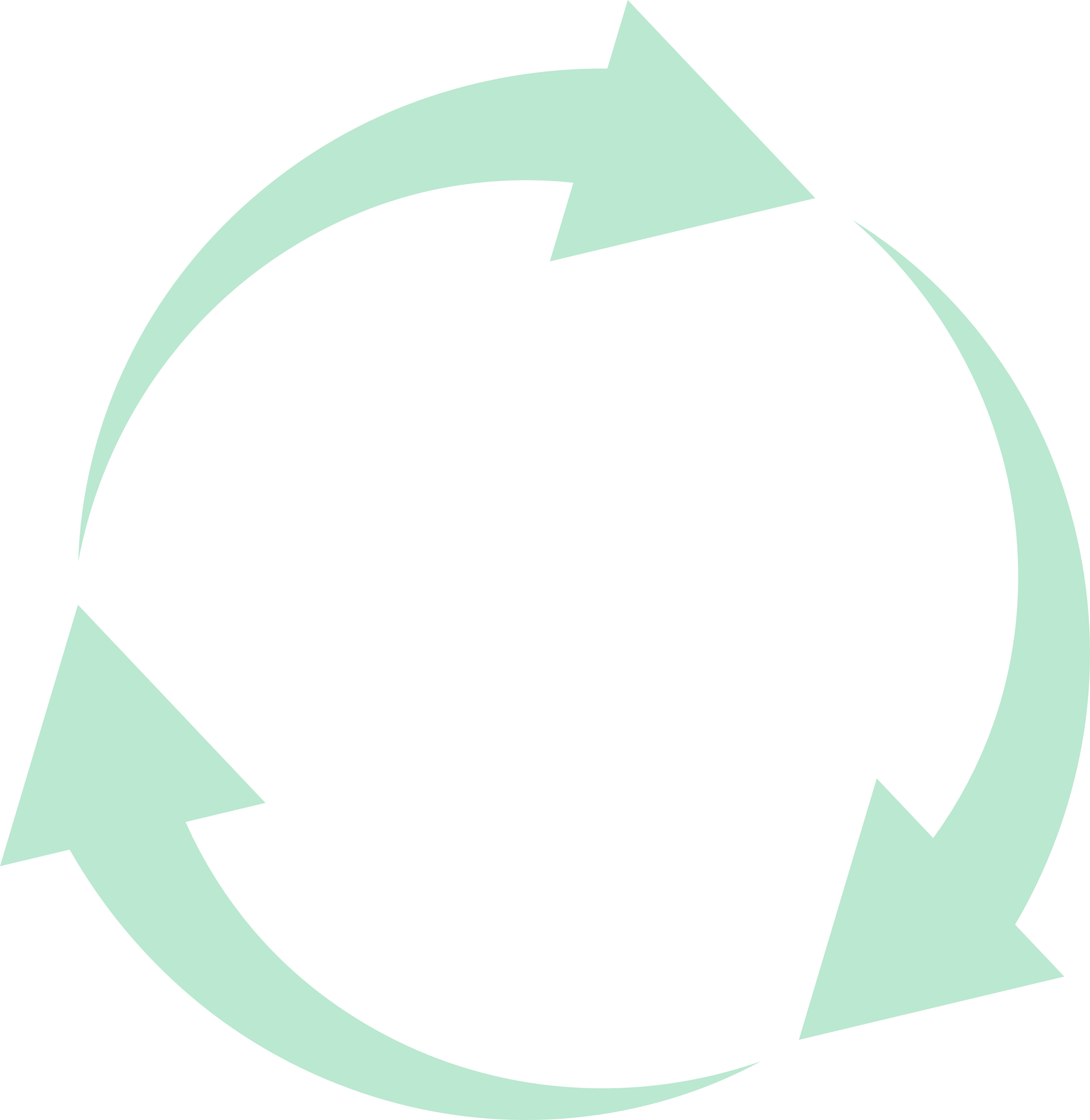 6.
UTVÄRDERING
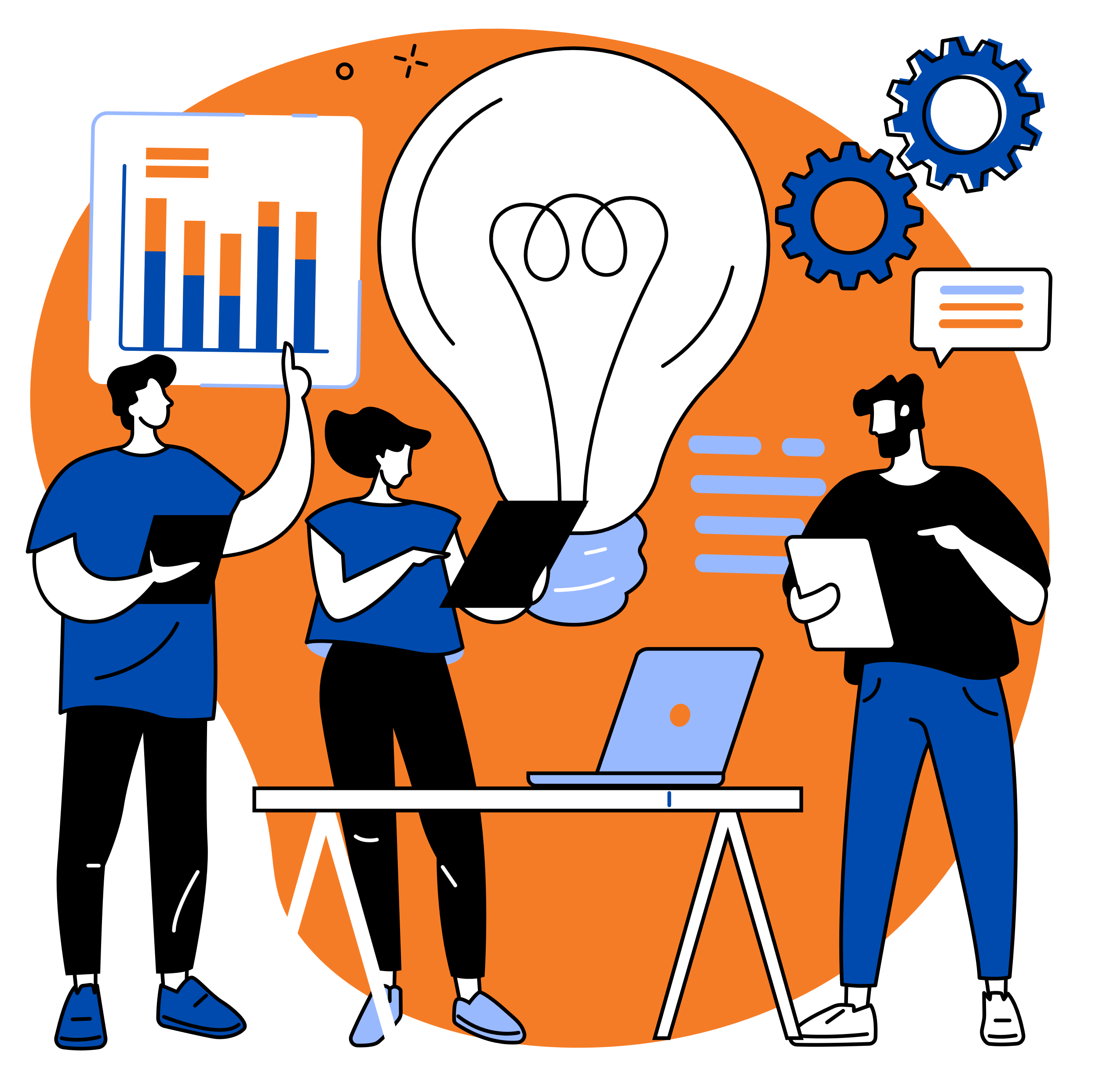 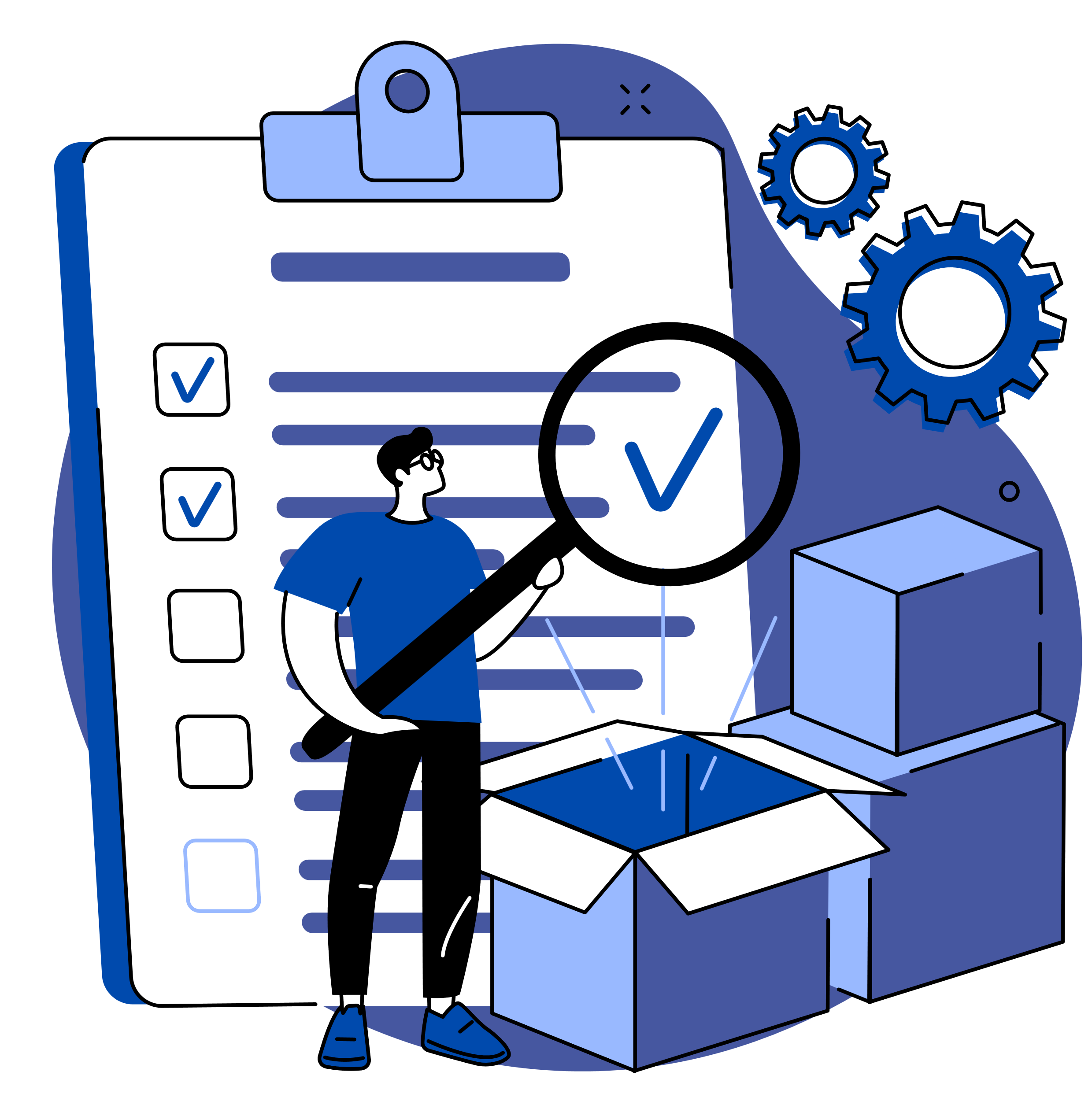 3.
FORMULERING
5.
GENOMFÖRANDE
P.C.M.
4.
FINANSIERING
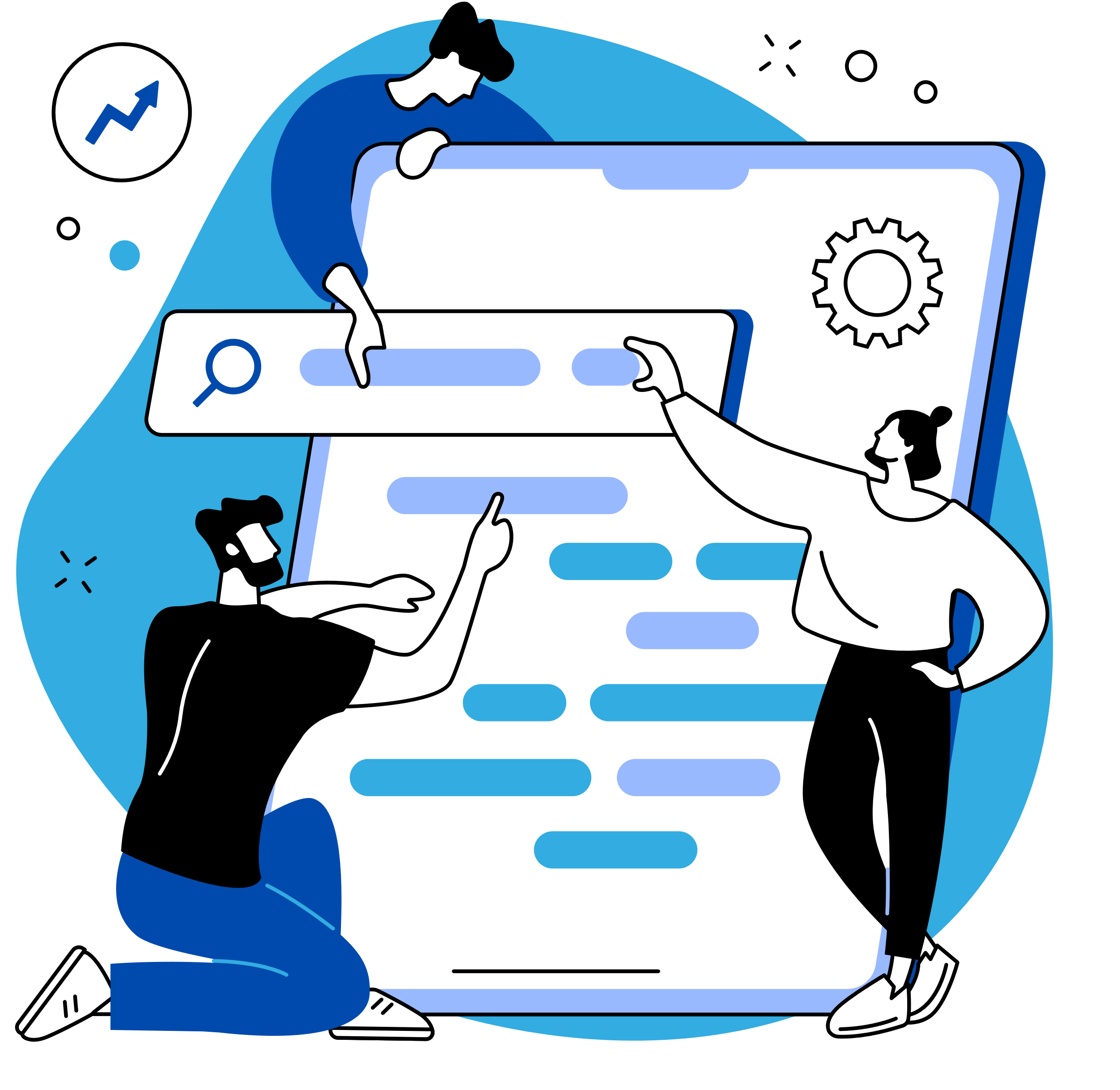 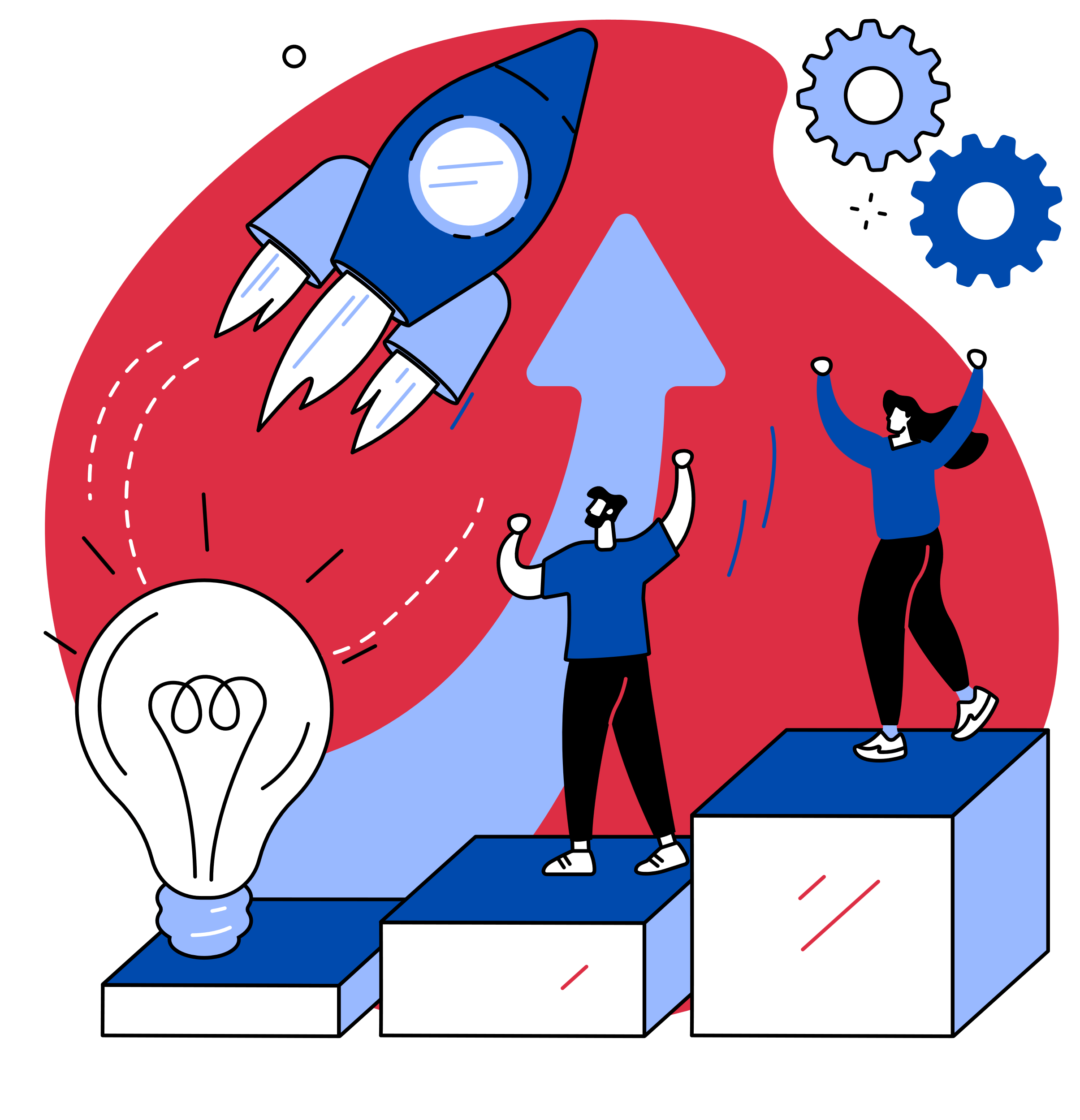 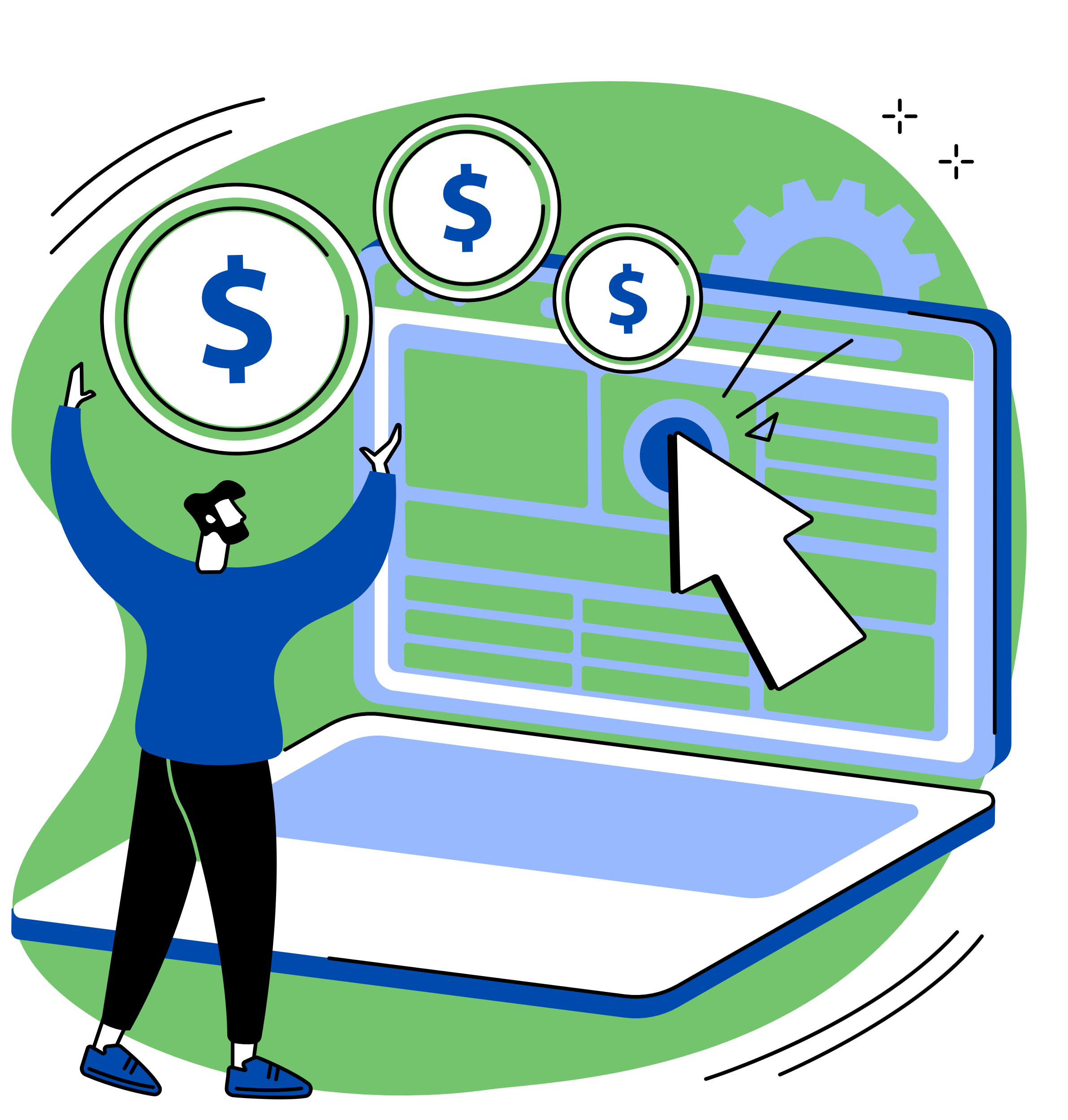 STRATEGI FÖR PROJEKTCYKEL-HANTERING
1. VÄGLEDANDE PROGRAMPLANERING
Denna fas är central i uppstartsprocessen och syftar i att etablera en tydlig biid av projektets partners och vad de har gemensamt.
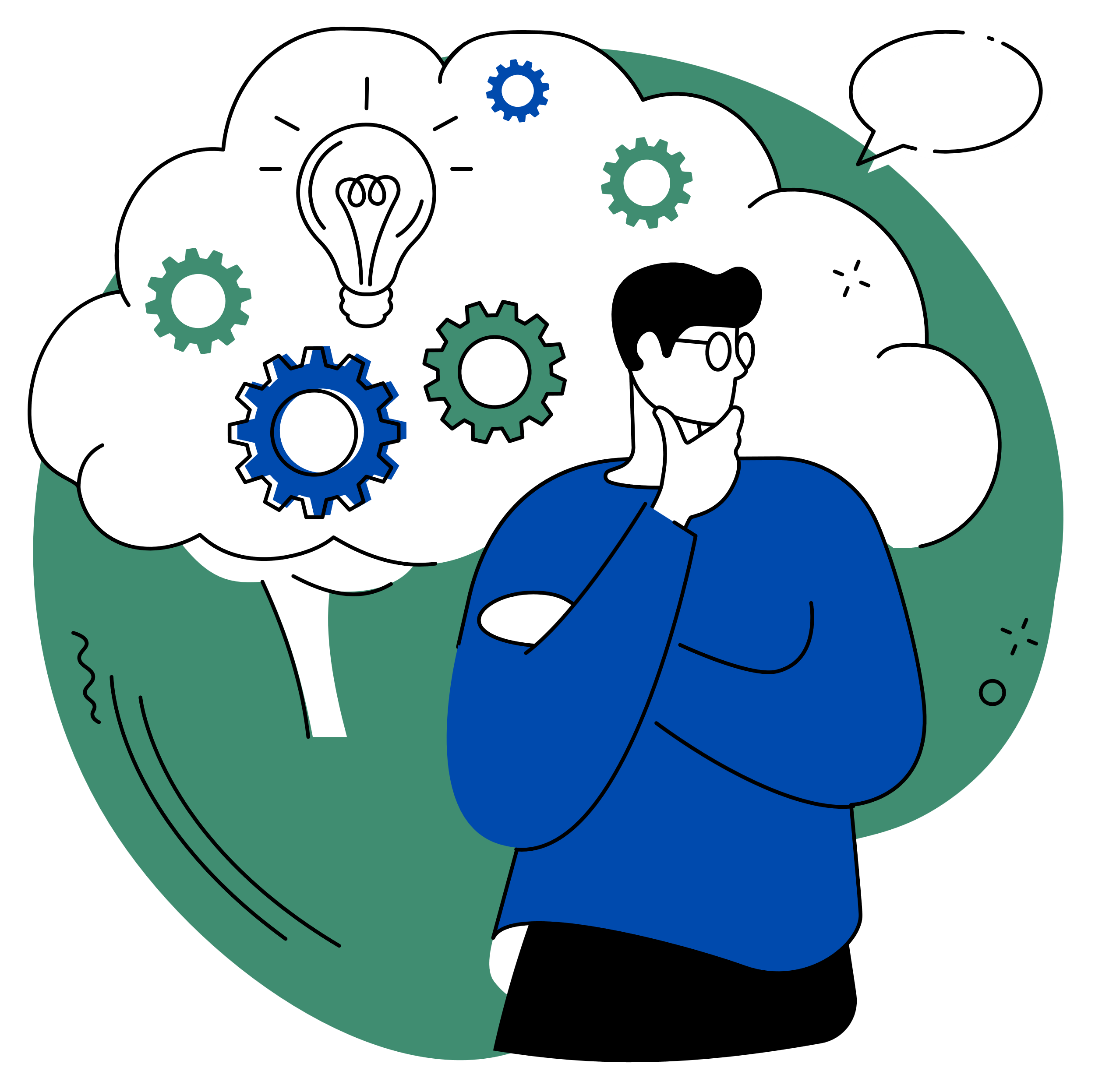 2. IDENTIFIERING
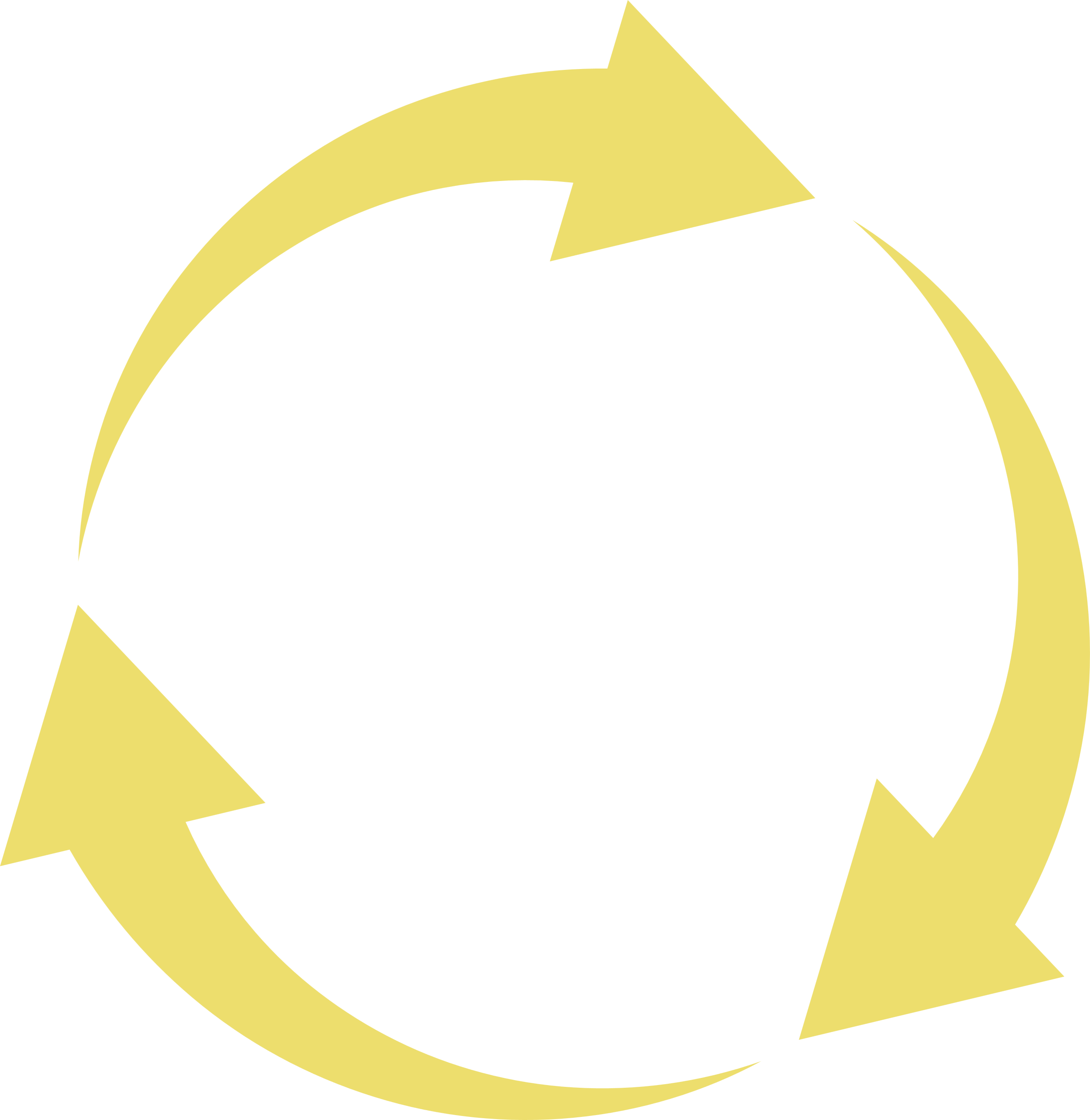 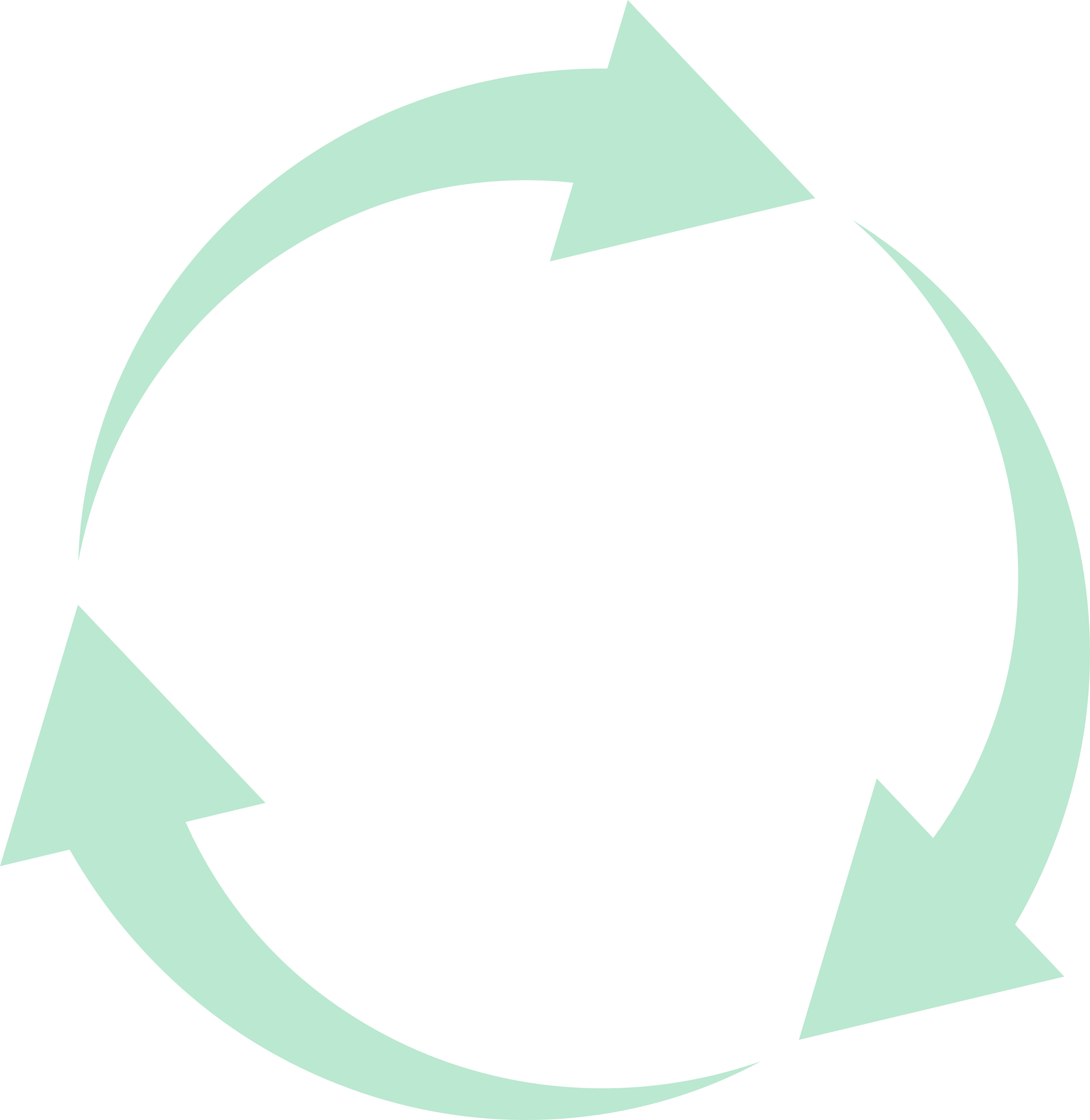 Denna fas fokuserar på att definiera behoven och projektets mål och förväntade resultat.
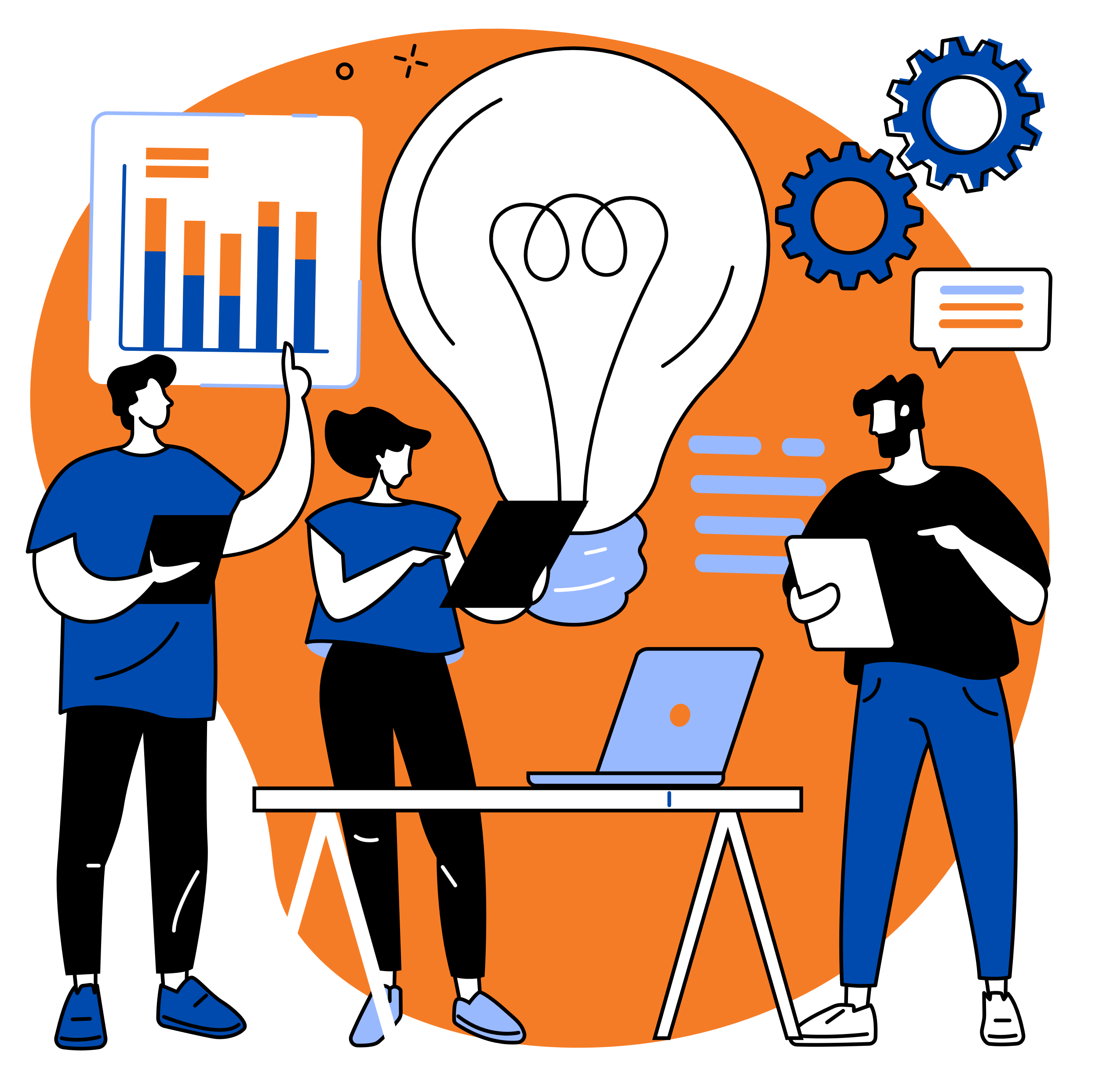 6.UTVÄRDERING
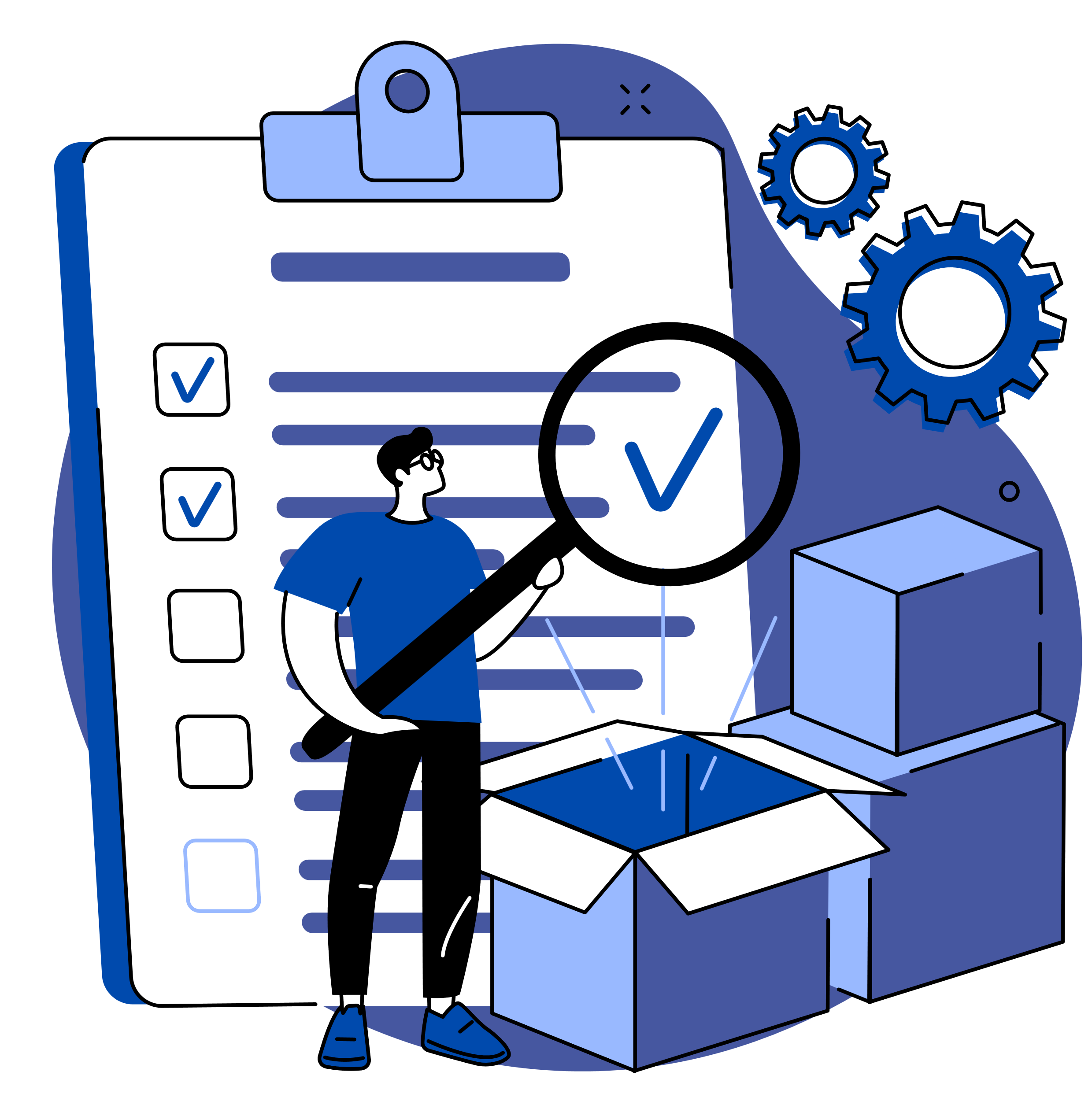 Denna fas fokuserar på en summerande utvärdering av projektet i sin helhet inklusive de faktiska resultaten Denna fas kan i sin tur lägga grunden för ytterligare utvecklings- och uppföljningsaktiviteter.
P.C.M.
3. FORMULERING
Här hanteras frågor relaterade till projektansökan samt planeringen av alla aktiviteter i projektet, inklusive roller och resurser.
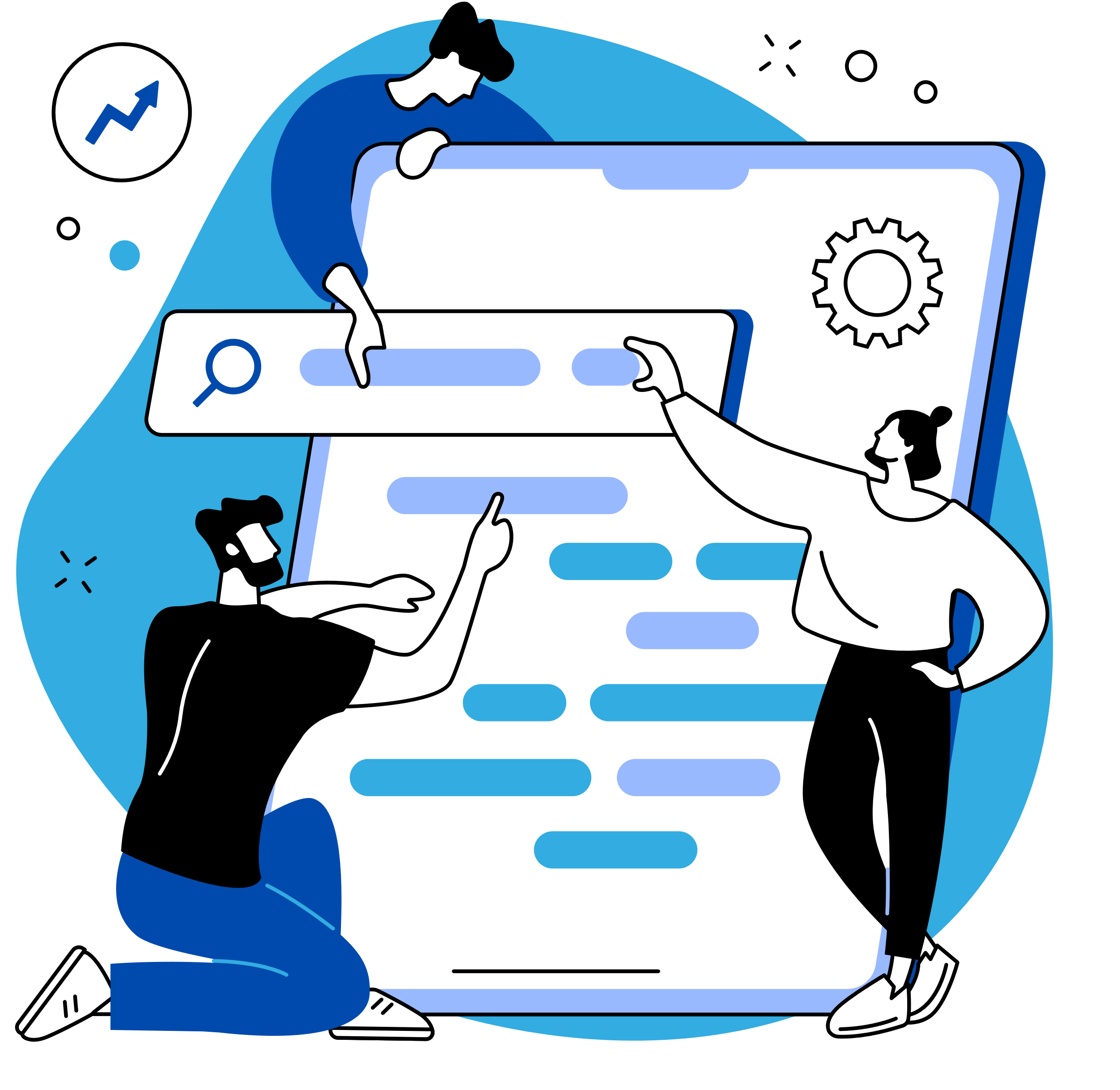 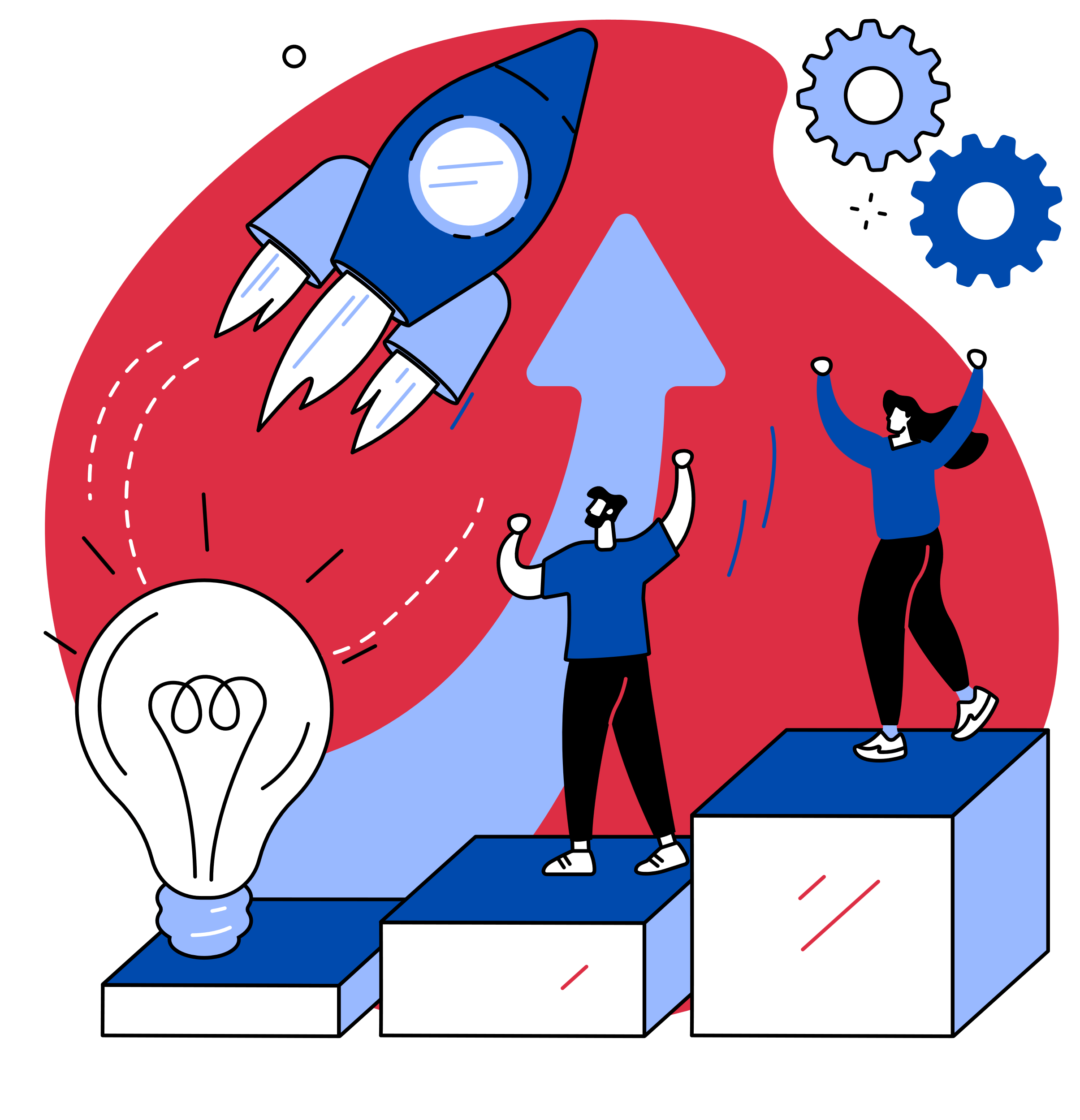 5. GENOMFÖRANDE
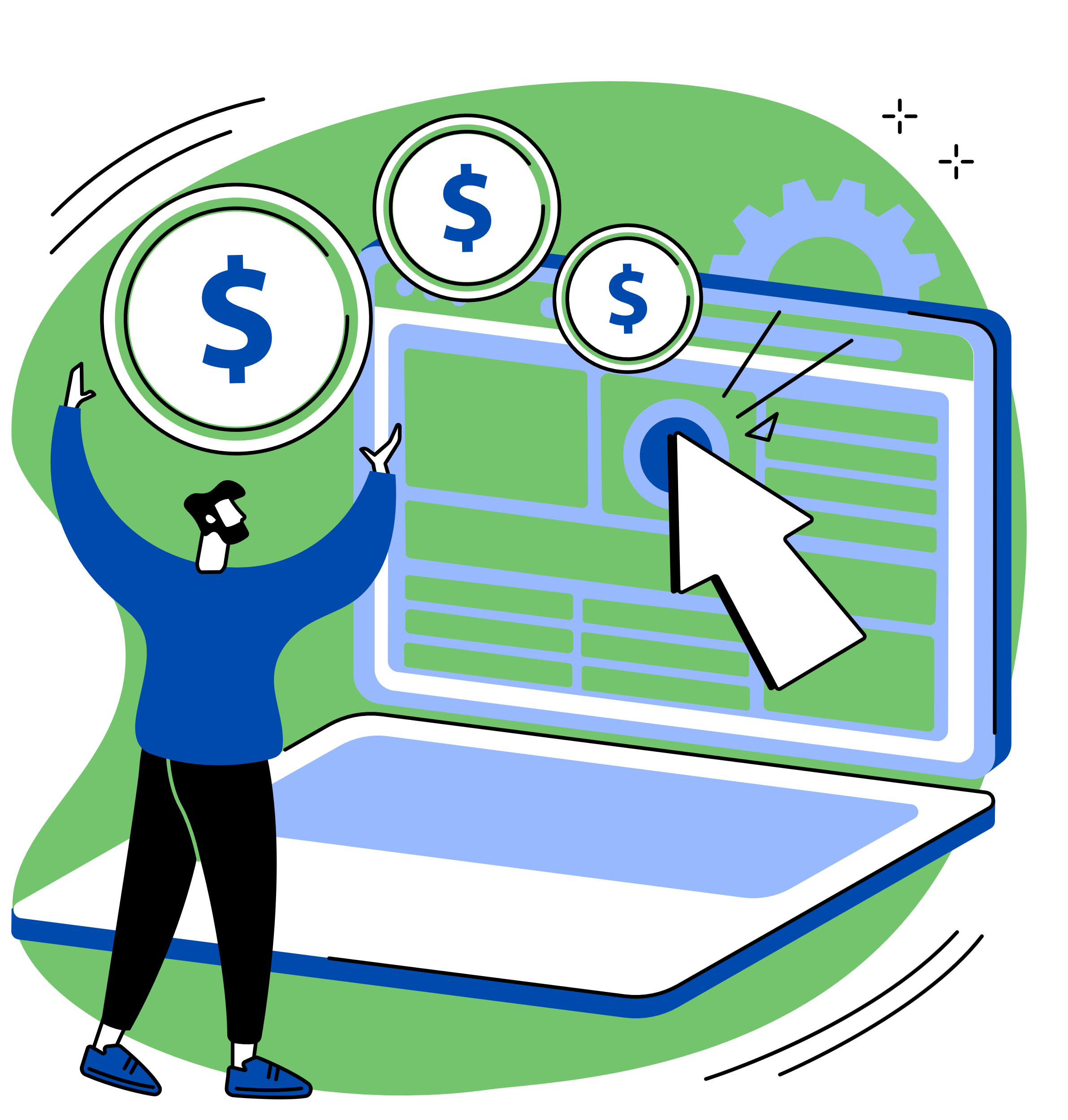 Denna fas avser genomförandet av projektet och omfattar att verkställa alla aktiviteter och upprätta rutiner för styrning och uppföljning så att projektmålen uppnås.
4. FINANSIERING
Denna fas ligger mellan ansökan och projektstart  projektet en verksamhet och inkluderar bedömning av finansiärer samt en intern mobilisering av resurser.
STRATEGI FÖR PROJEKTCYKEL-HANTERING
1. VÄGLEDANDE PROGRAMPLANERING
Vilka är vi?
Vilka intressen kan vi dela?
Vem ska vara inblandad?
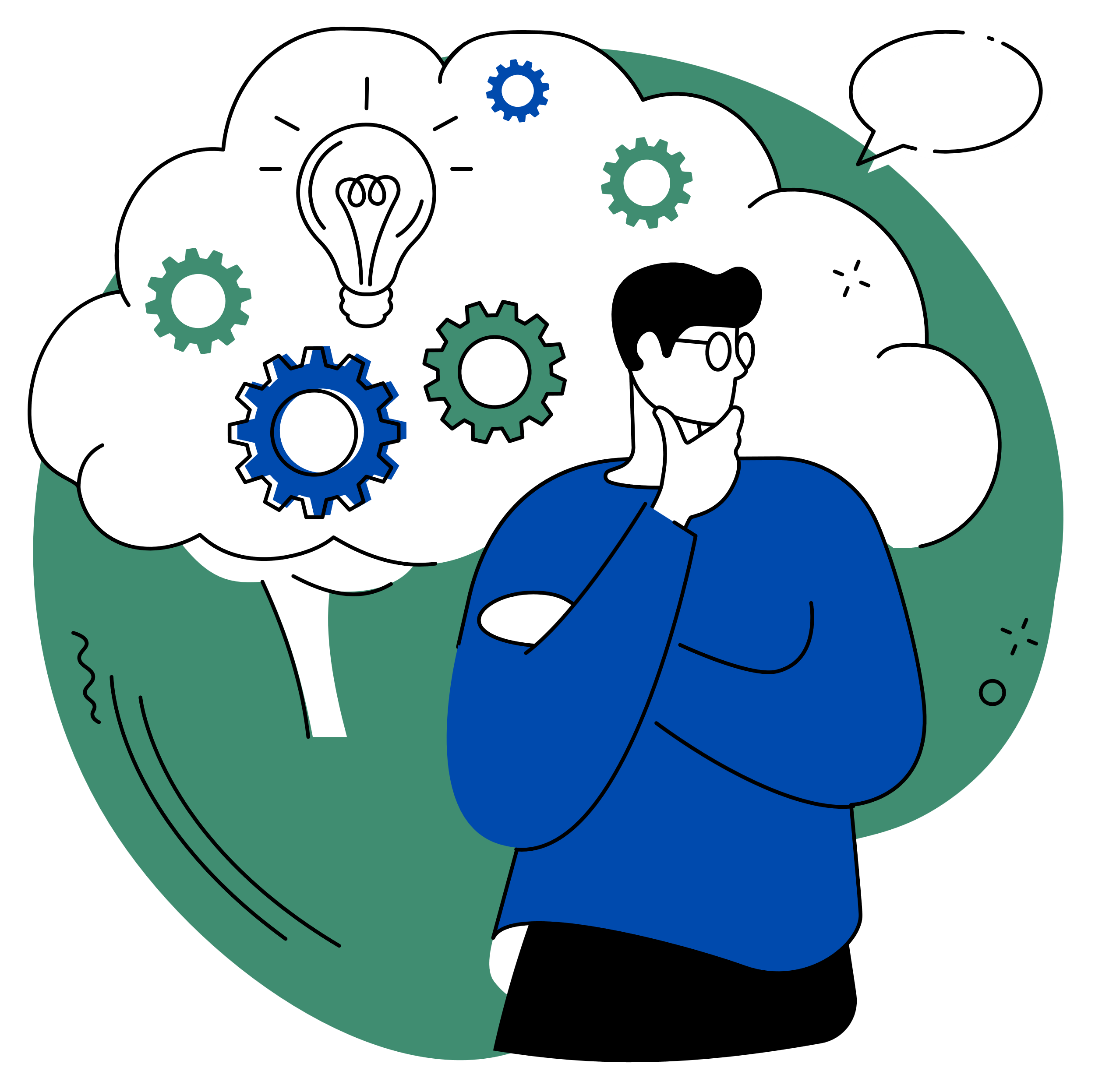 2. IDENTIFIERING
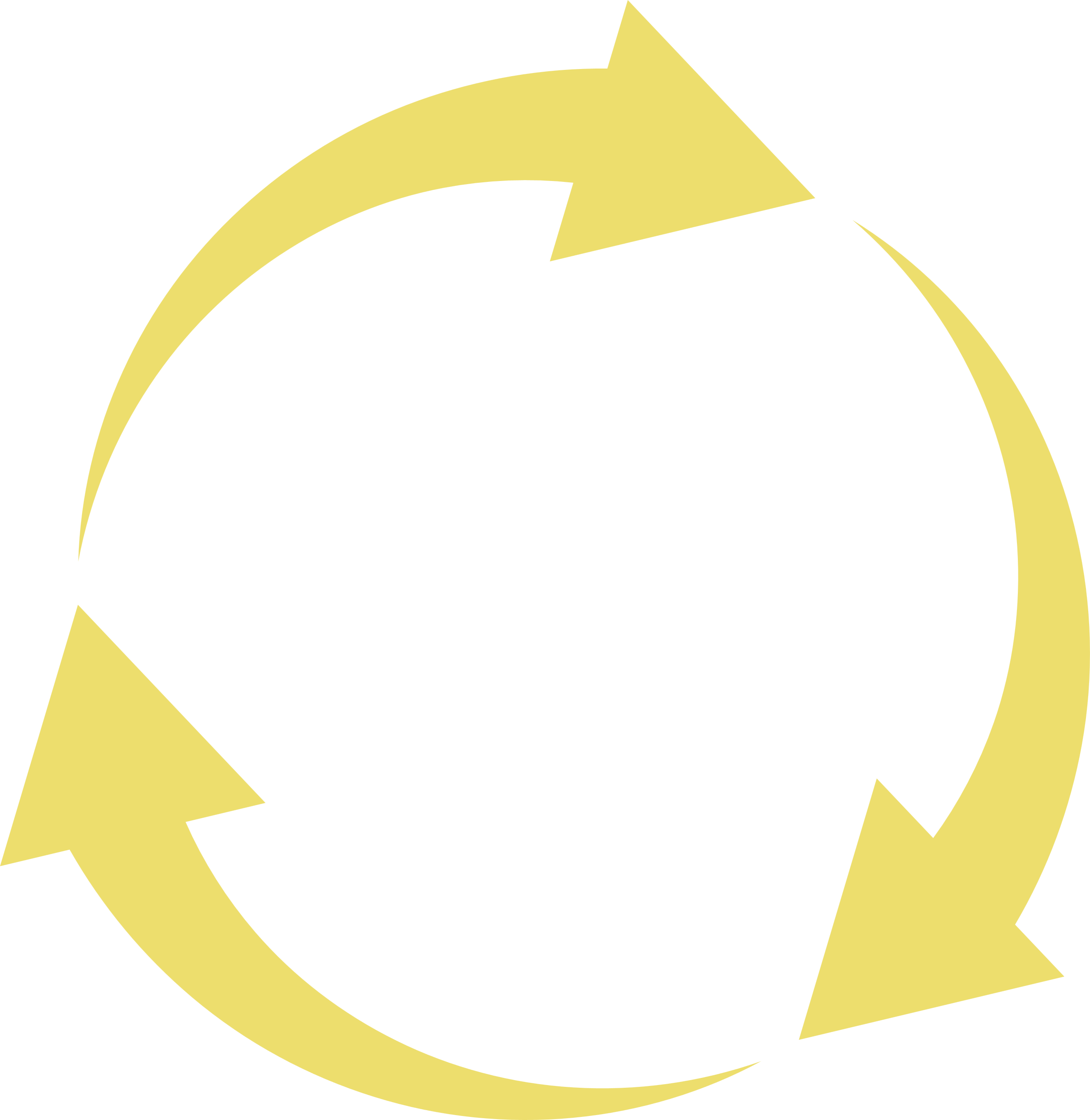 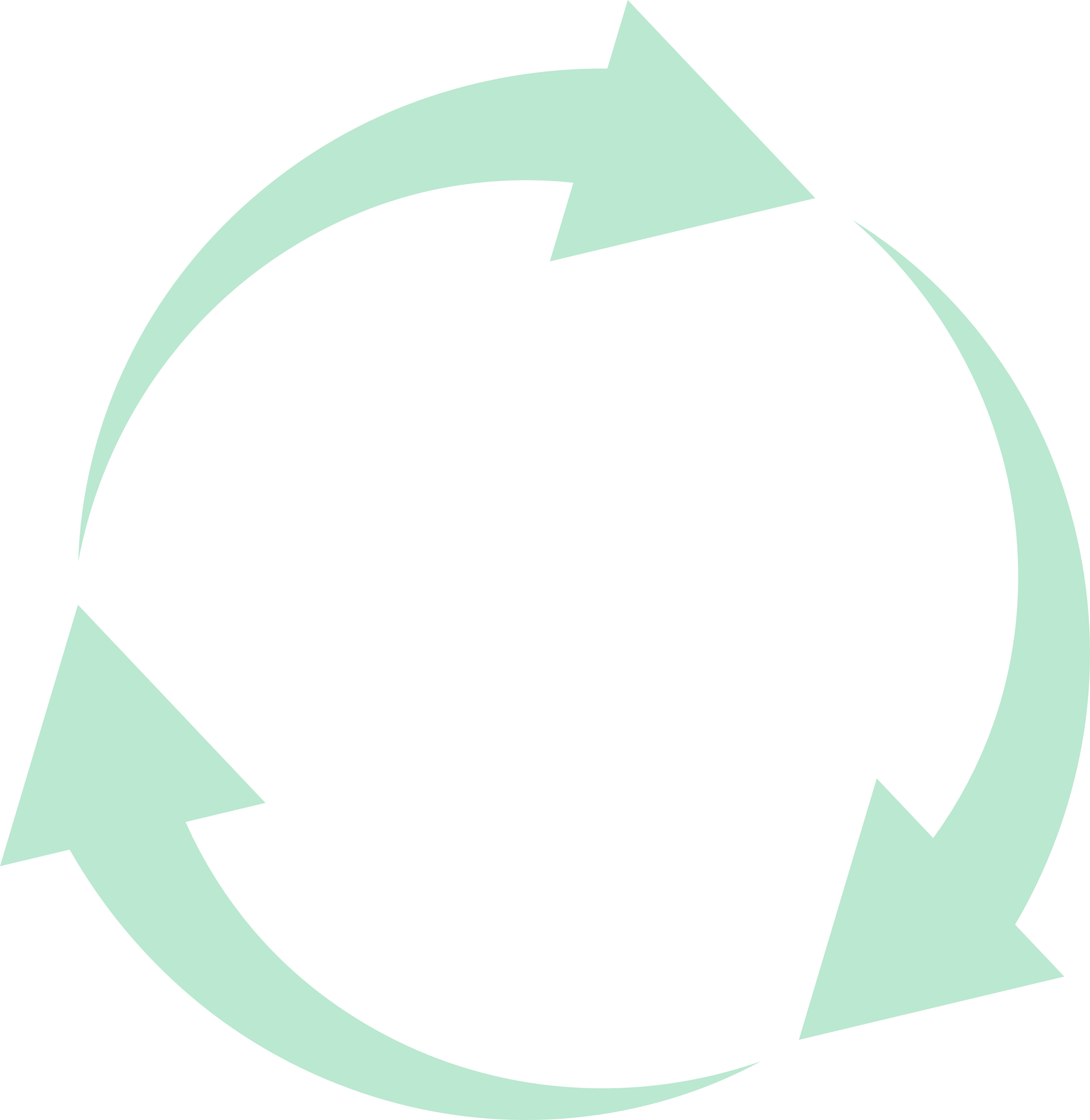 Vilka behov måste man ta itu med?
Vilka mål och förväntade resultat?
Vilken målgrupp och intressenter?
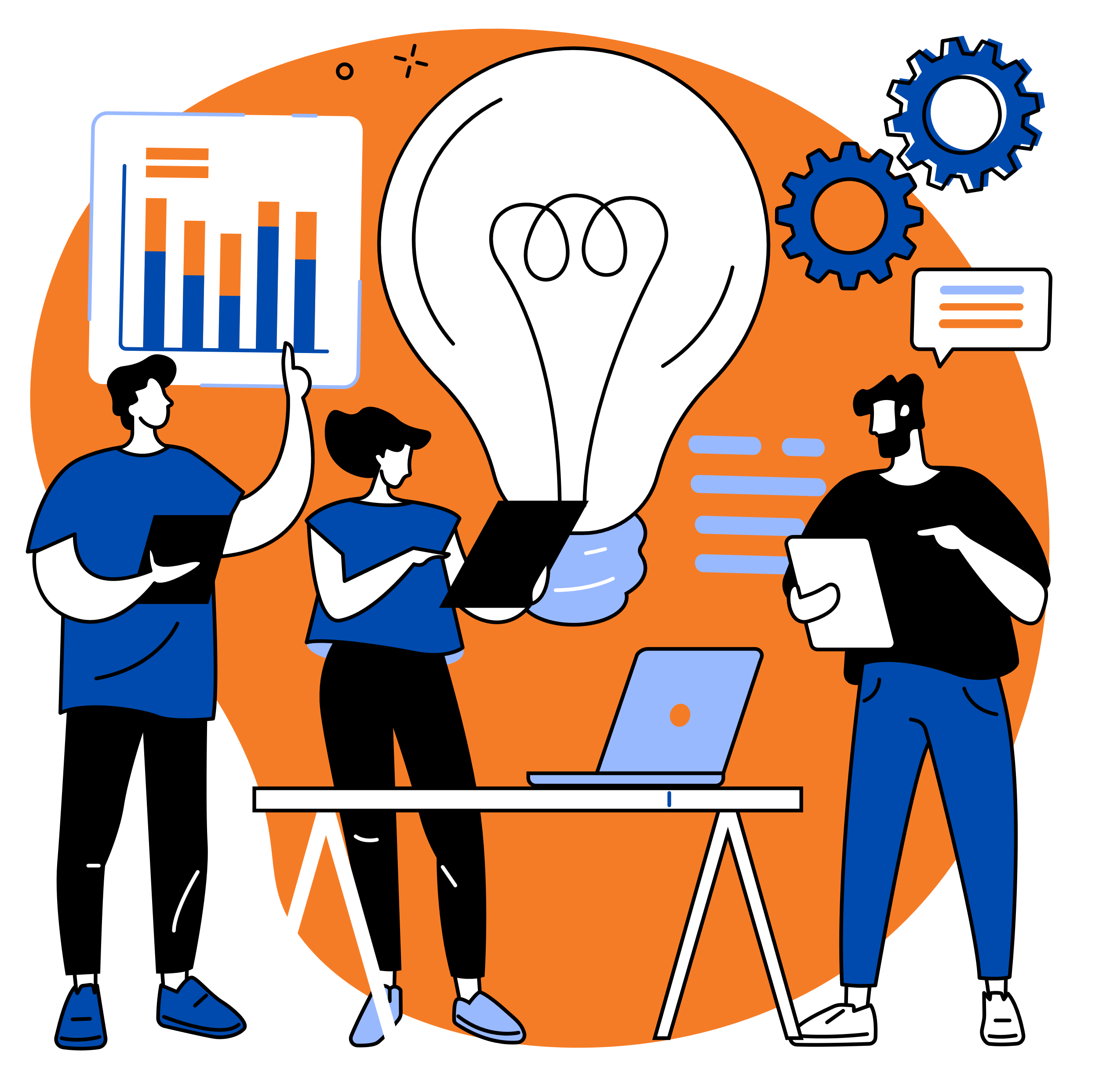 6.UTVÄRDERING
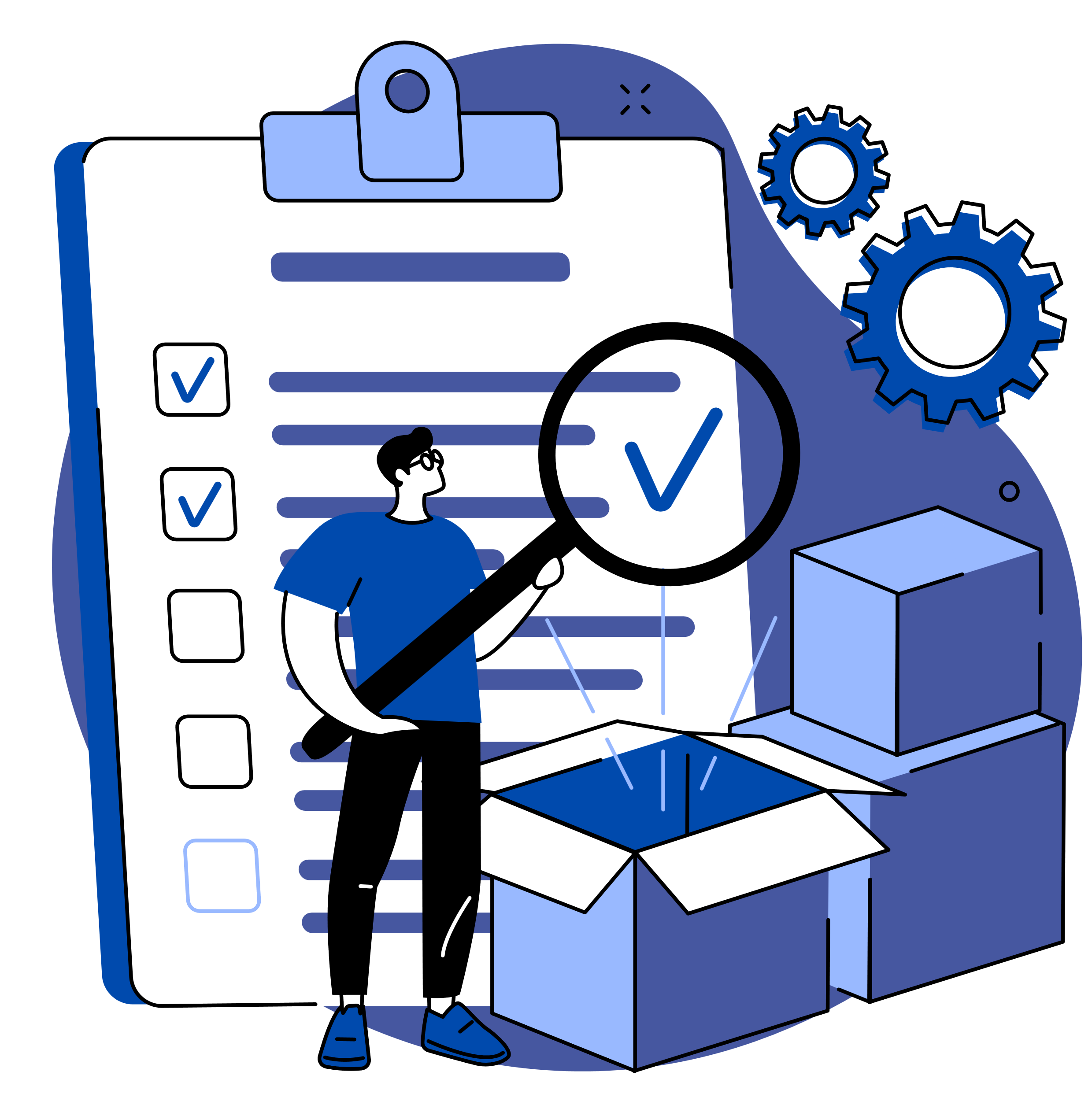 Vilka resultat har uppnåtts?
Hur marknadsförs och implementeras dessa inom och utanför partnerskapet?
Vilken vidareutveckling av resultaten är möjlig?
P.C.M.
3. FORMULERING
Hur planeras projektet?
Vad krävs i en ansökan?
Finns all information tillgänglig?
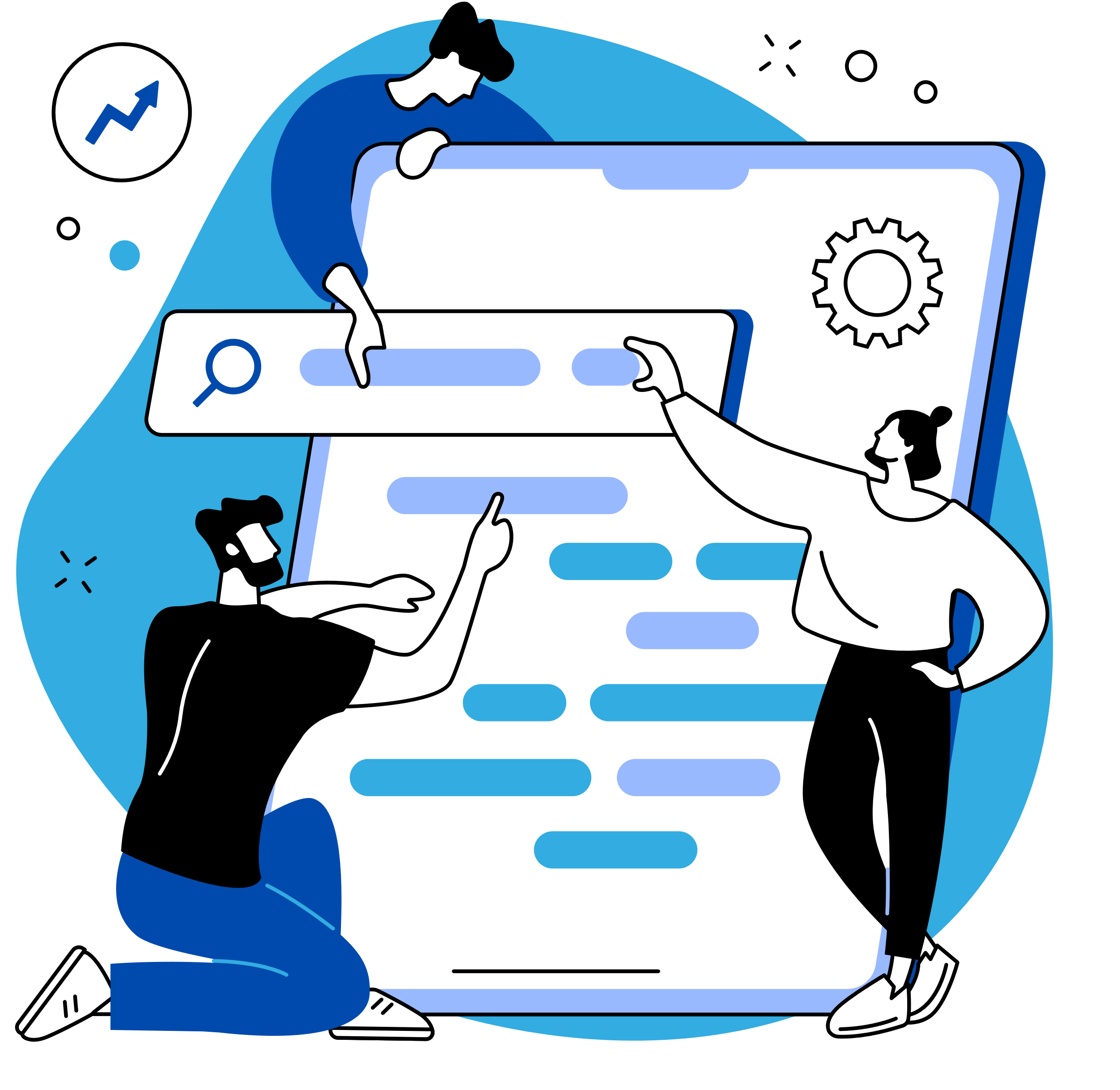 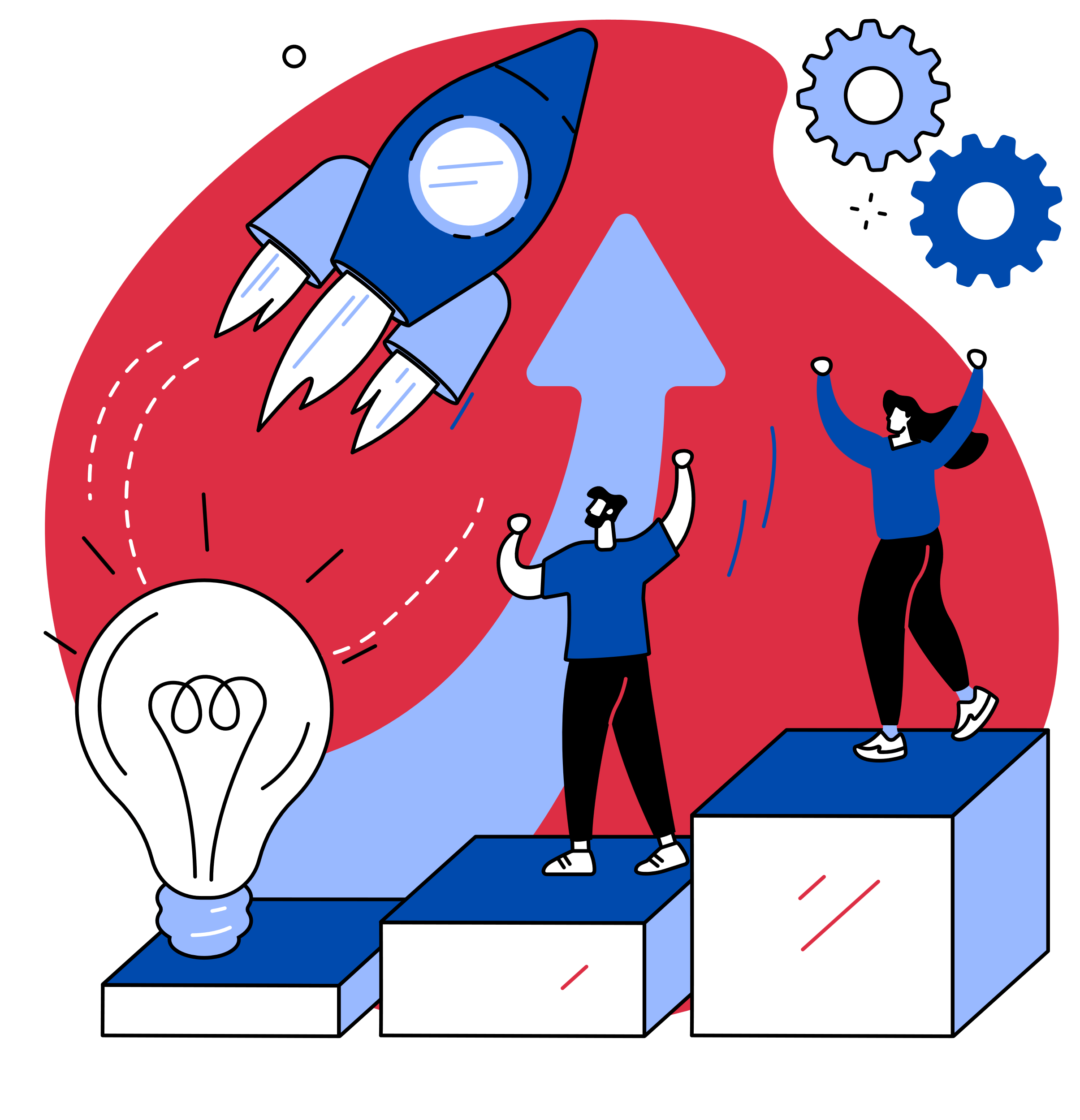 5. GENOMFÖRANDE
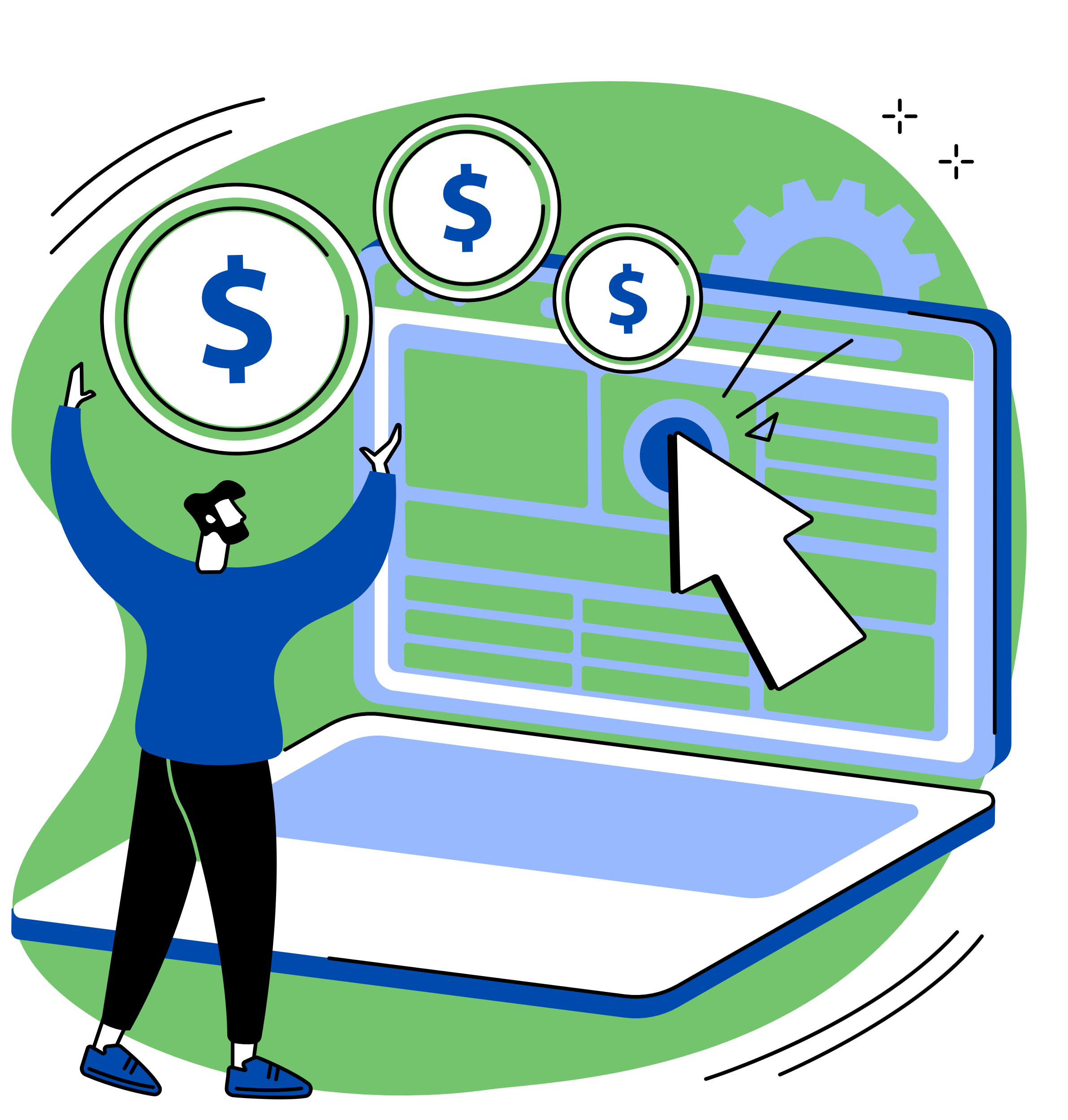 Är arbetsplanen tydlig och fördelad mellan parterna?
Är roller och funktioner etablerade?
Är alla aktörer involverade?
4. FINANSIERING
Är ansökan berättigad, giltig ?
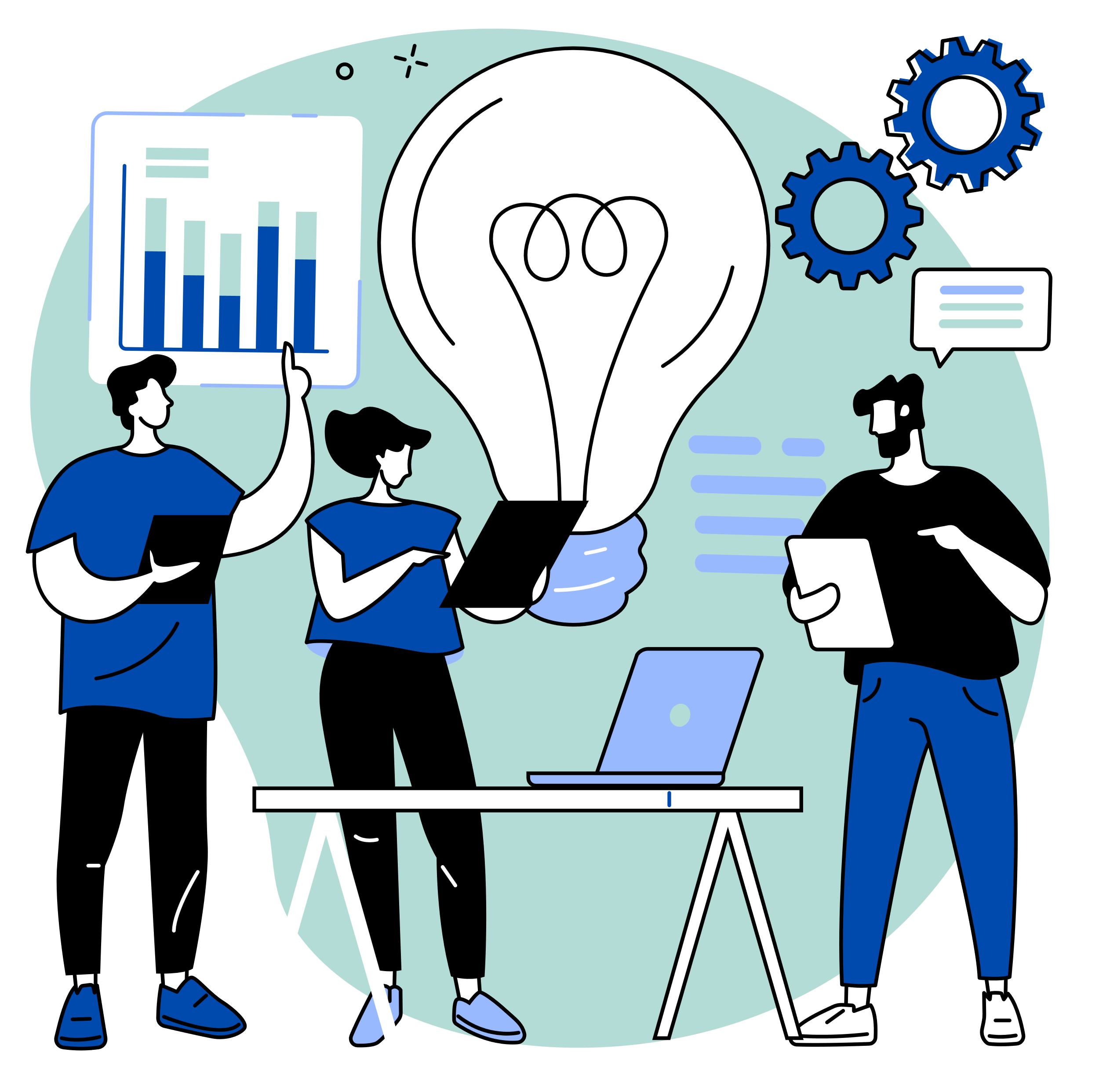 DEL 2
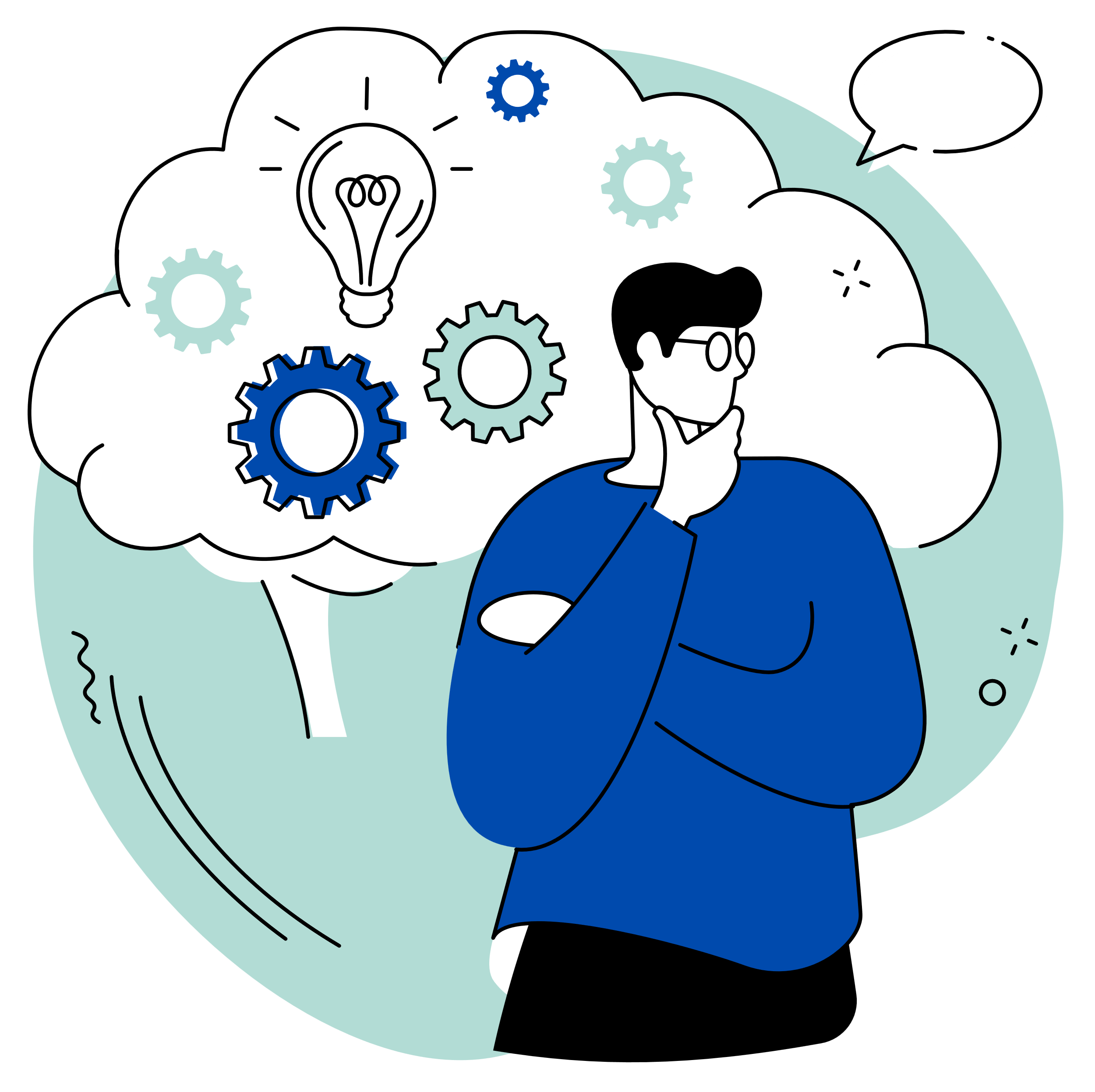 Att lägga grunden för ett gemensamt arbete...
VÄGLEDANDE PROGRAMPLANERING
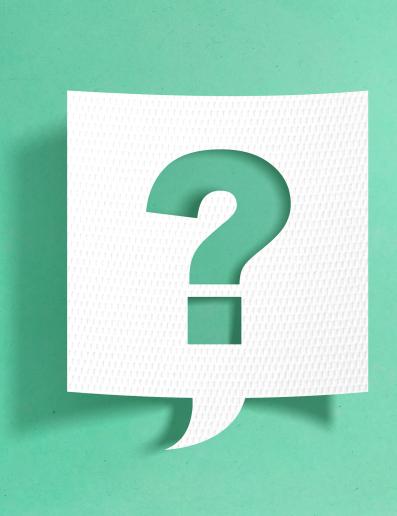 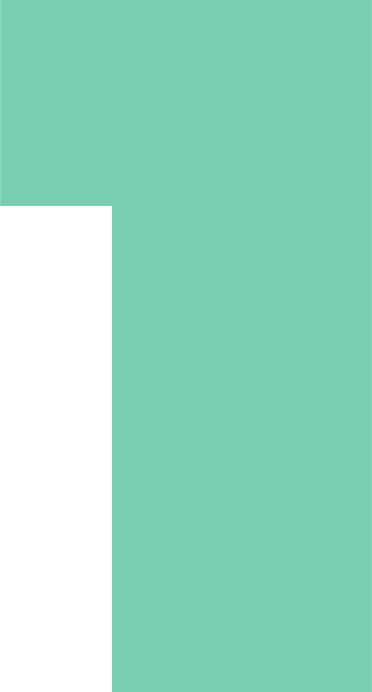 VILKA VI ÄR
Vad präglar vår lokala kontext och varför vi är intresserade av temat/frågeställningen
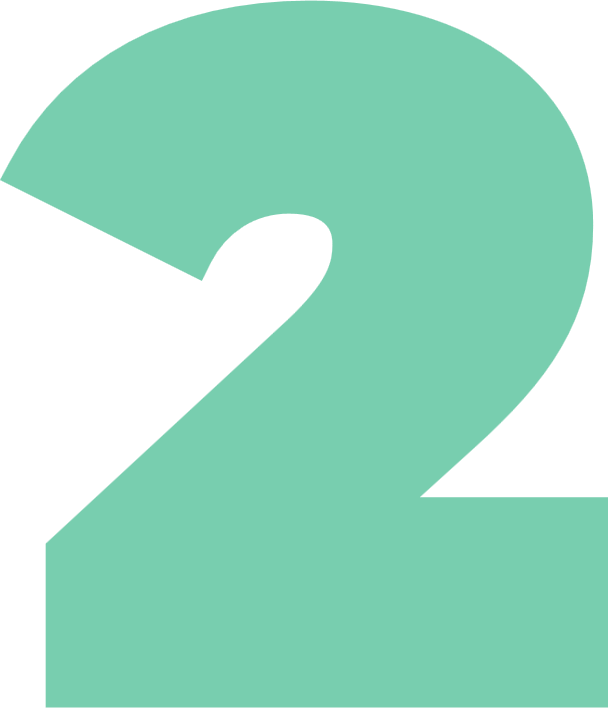 VAD KAN VI DELA
Vilka aspekter av temat/frågeställningen svarar på ett gemensamt behov av utbyte och fördjupning
VILKA VI ÄR
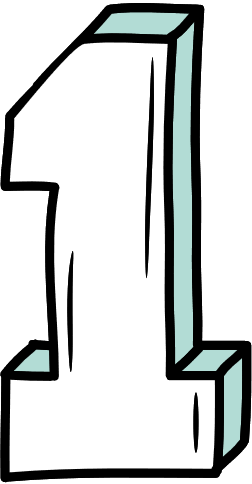 Frågeformulär

Resultat av den första fokusgruppen

Första delen av skolornas internationella strategi (för dem som gjorde det)
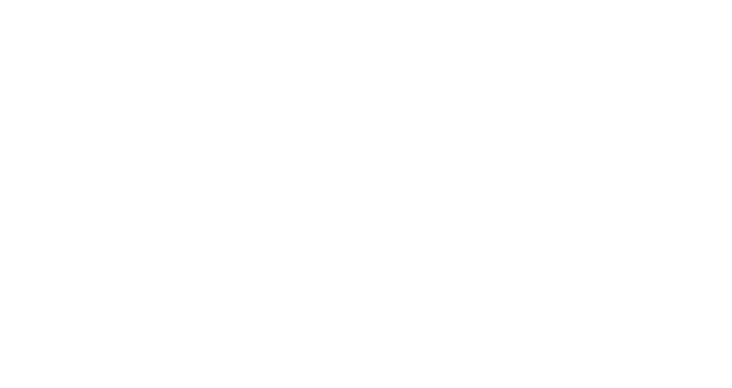 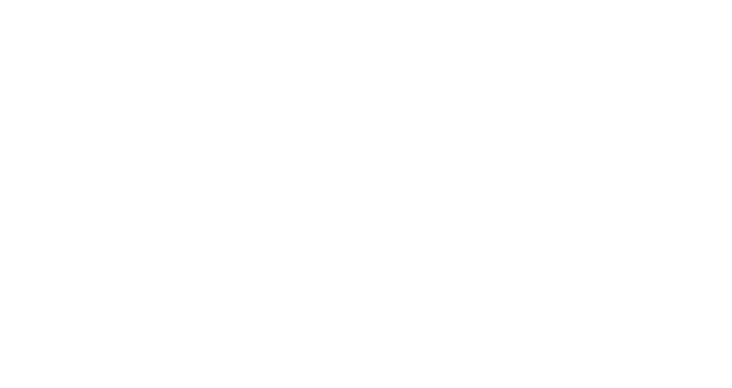 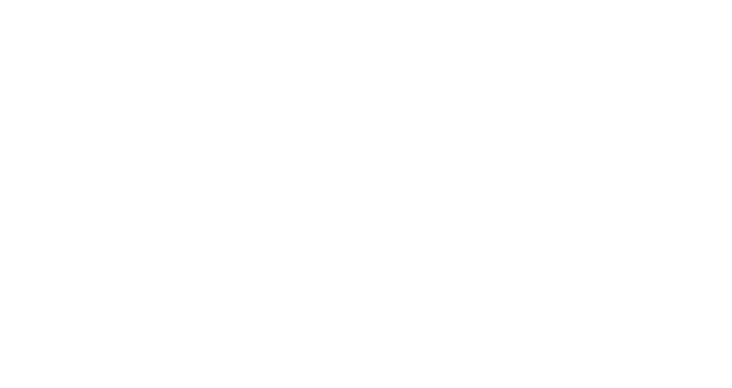 VAD KAN VI DELA
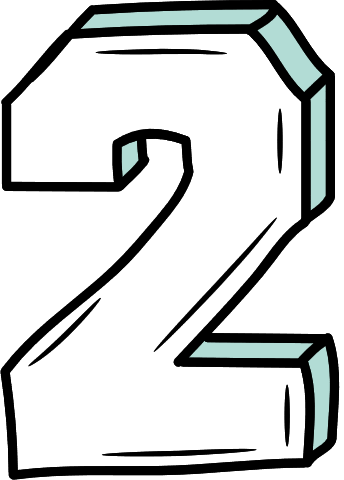 Matchning av gemensamma intressen för att identifiera ett övergripande mål och centrala frågeställningar
Vilka förekommer mest?
Hur hänger de ihop?
Hur kan de integreras?
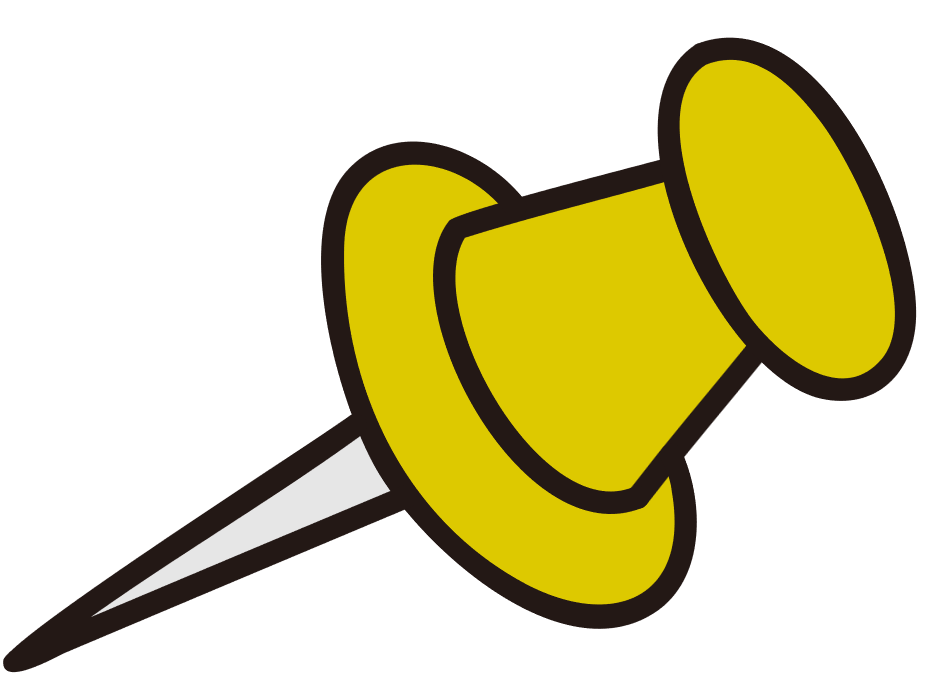 TEMATISKA ASPEKTER
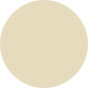 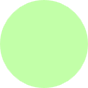 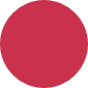 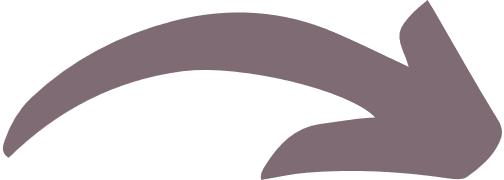 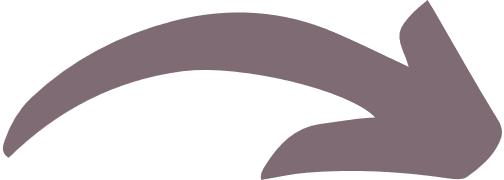 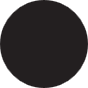 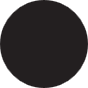 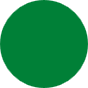 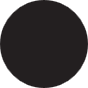 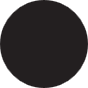 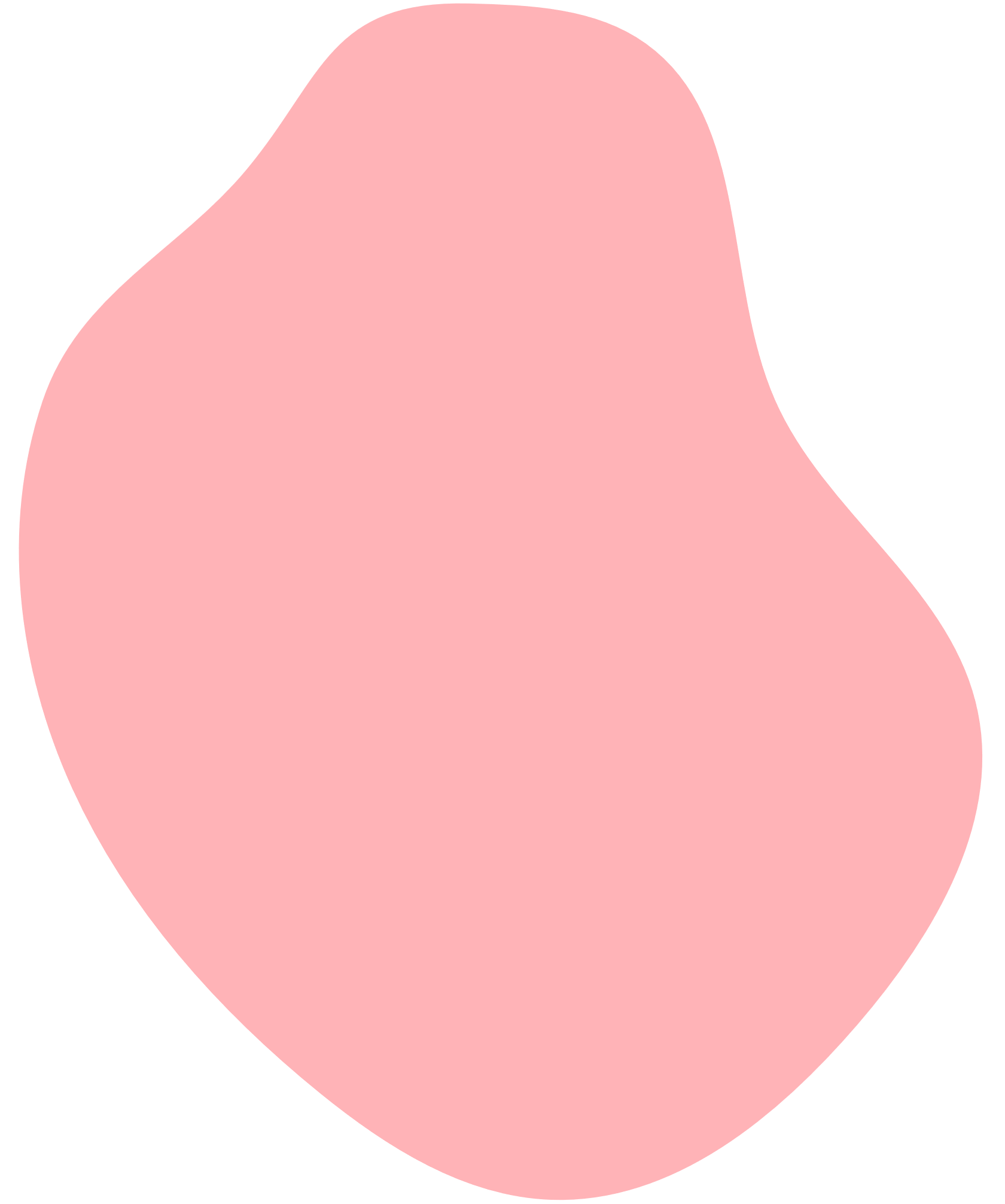 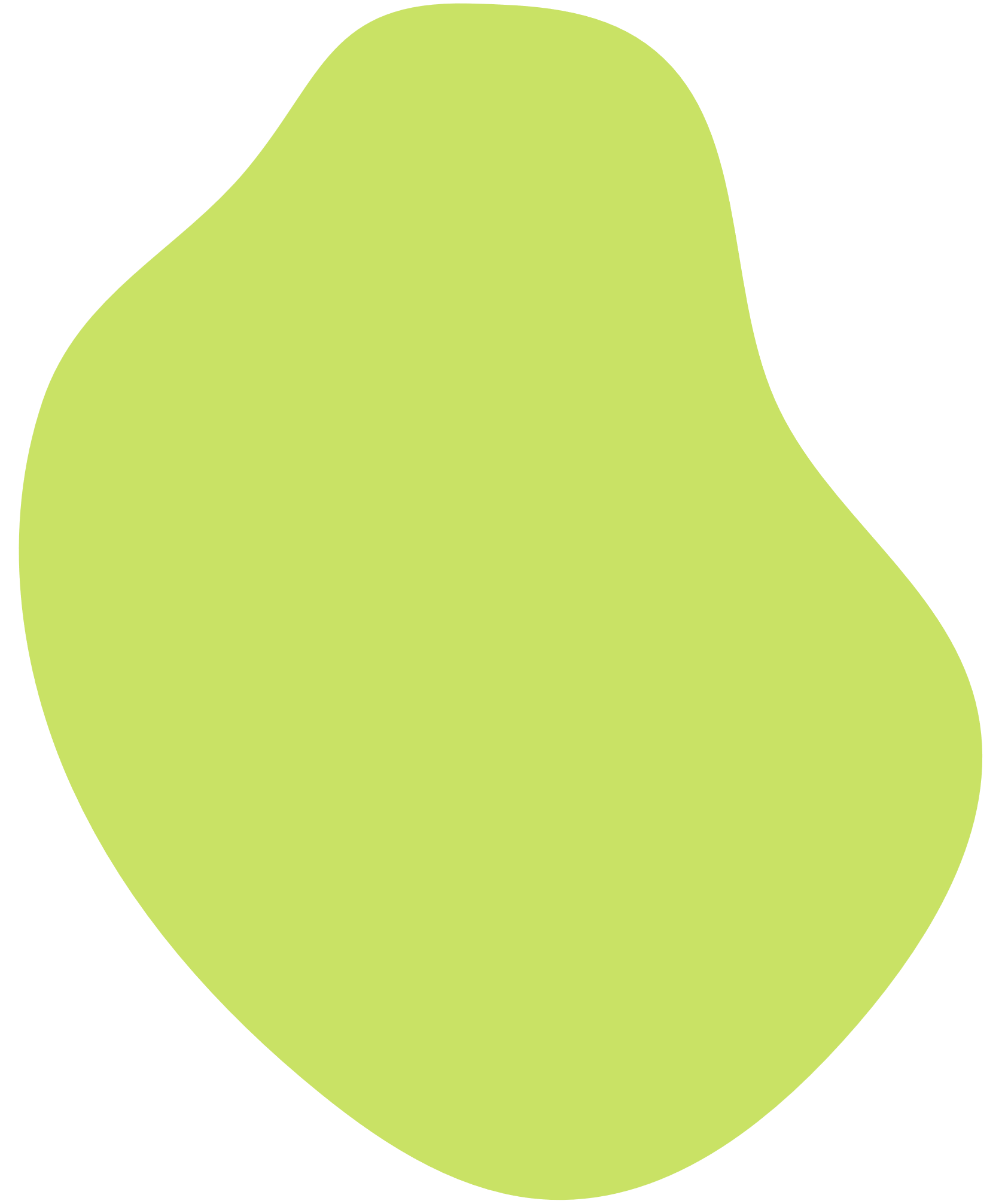 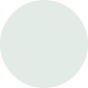 A
B
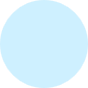 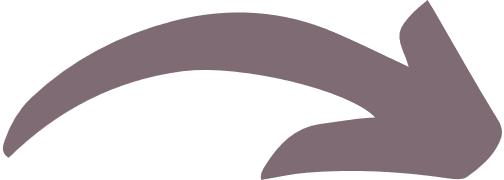 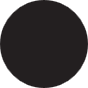 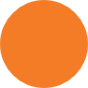 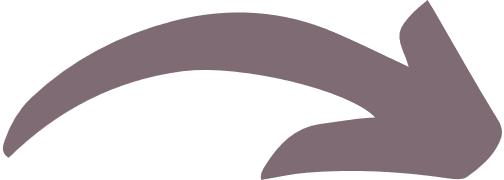 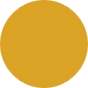 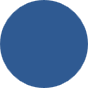 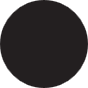 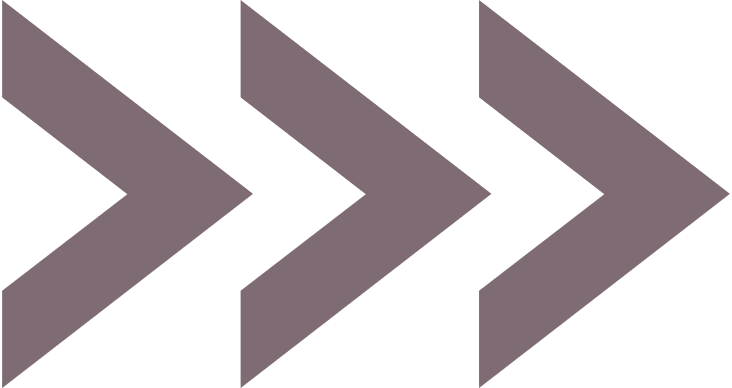 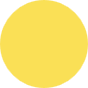 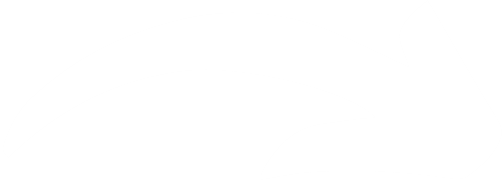 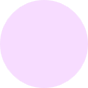 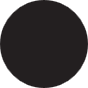 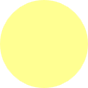 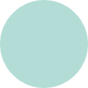 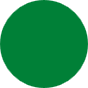 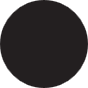 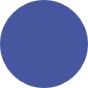 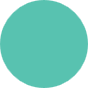 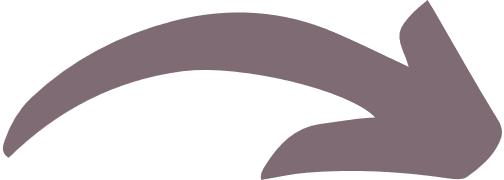 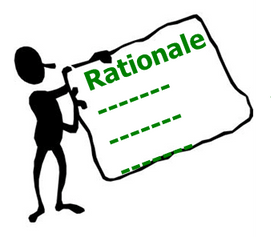 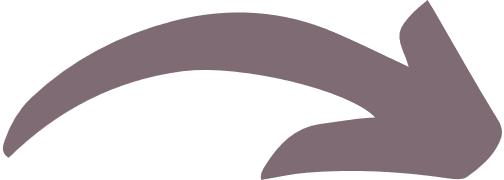 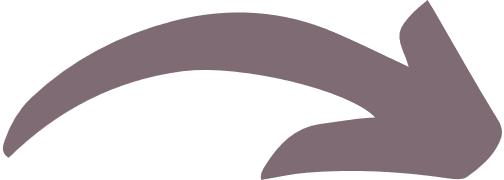 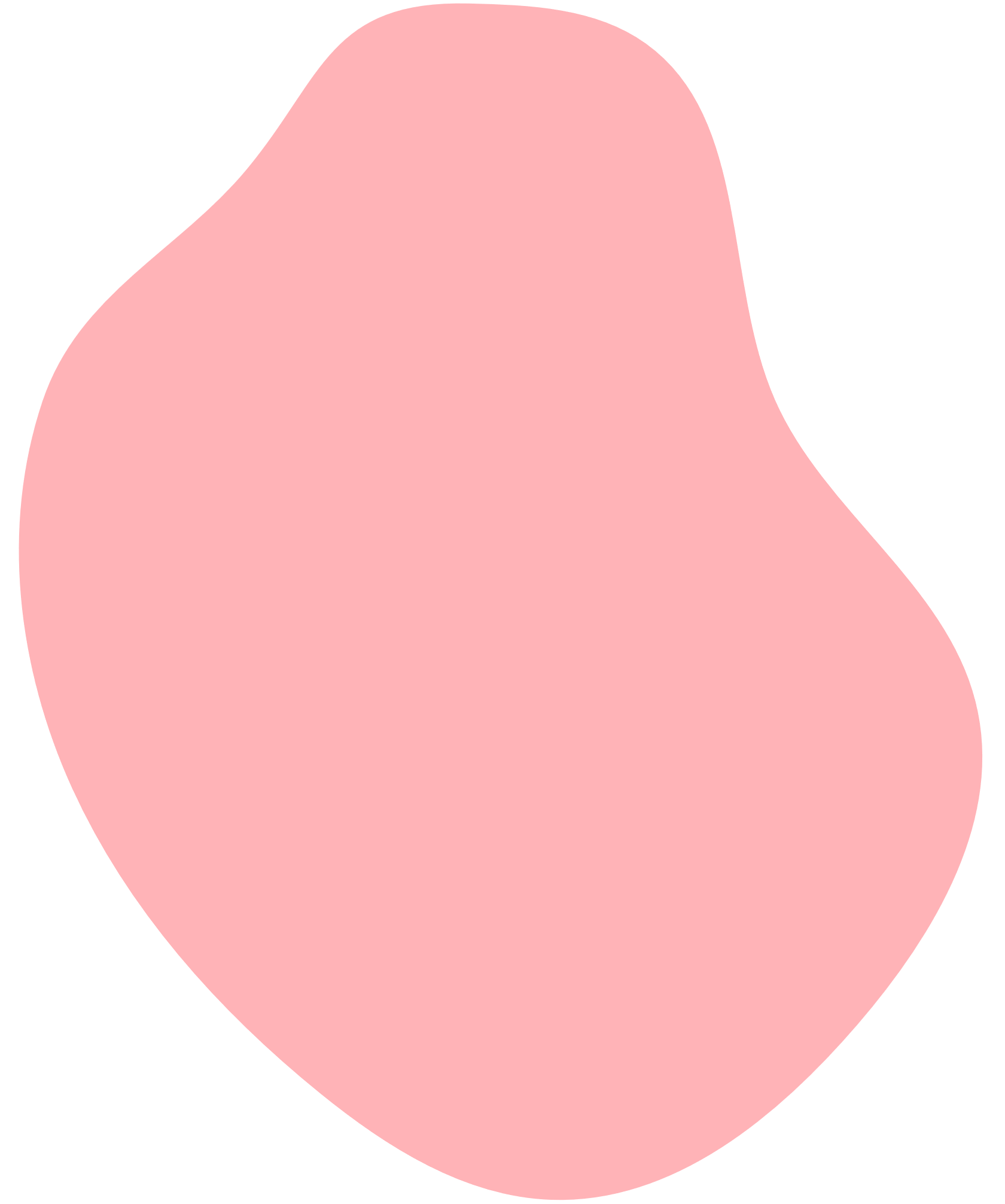 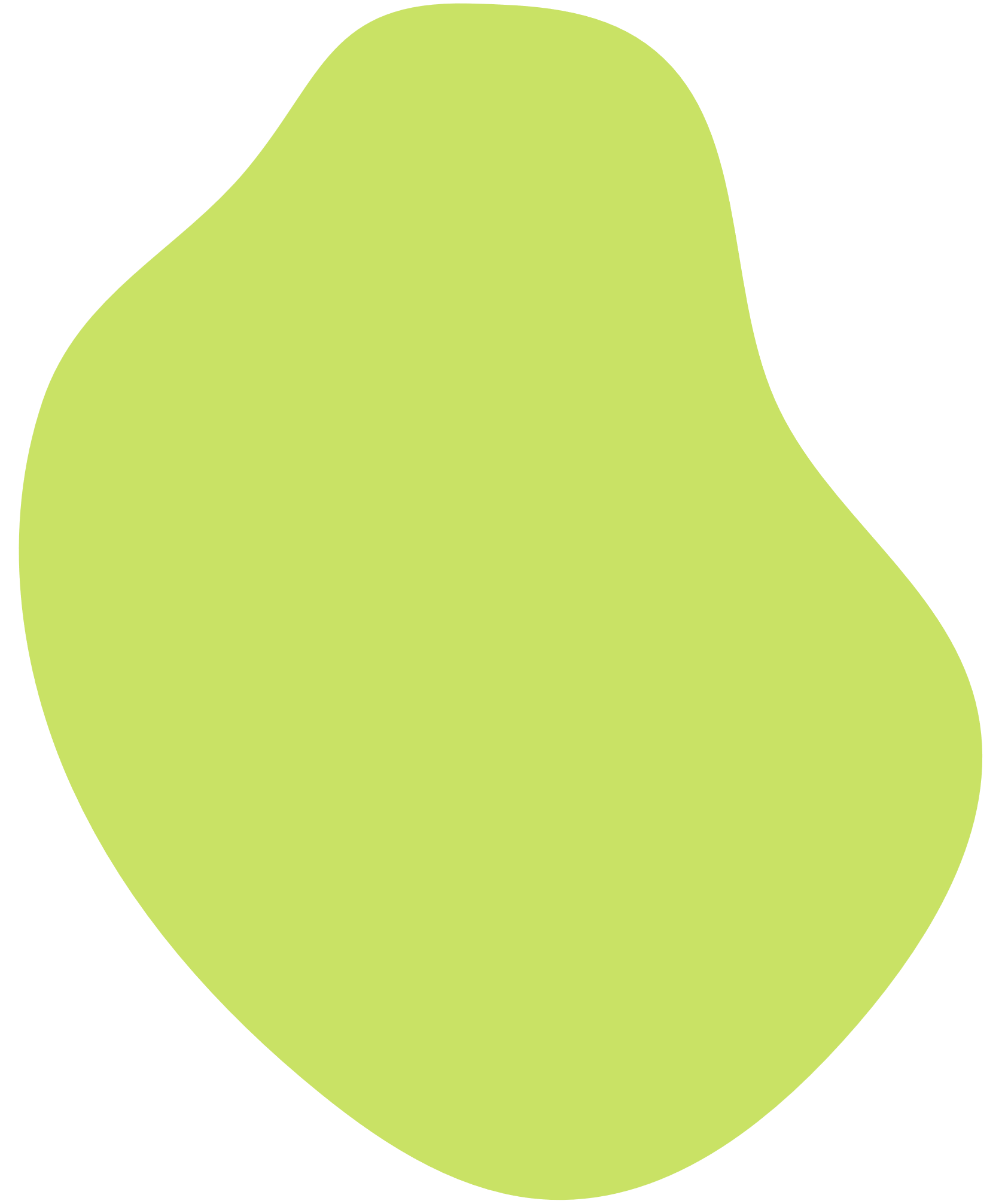 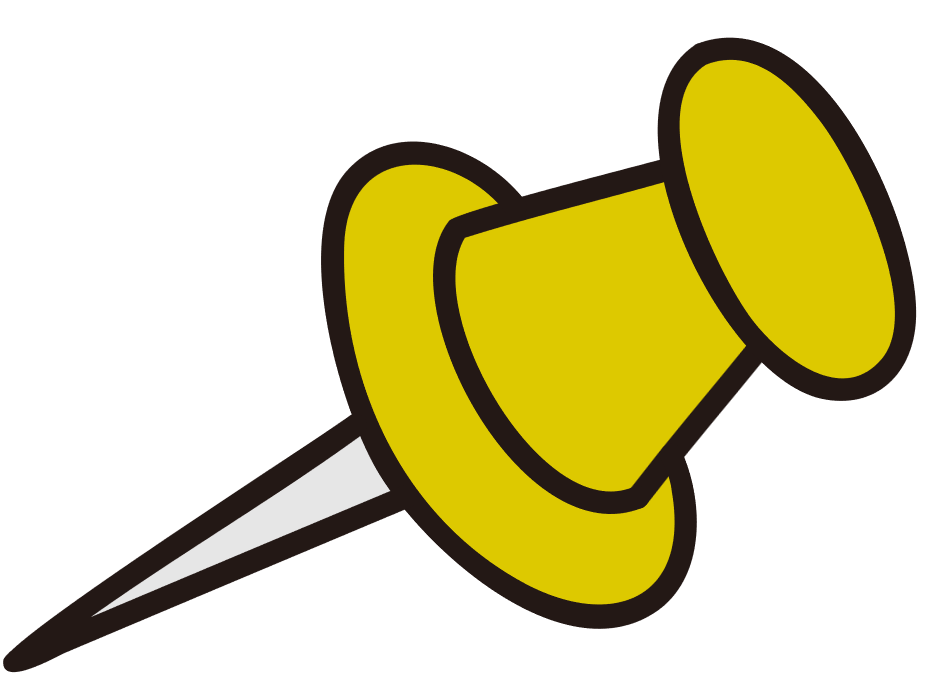 CENTRAL FRÅGA
B
A
Hur kan det föregående sammanfattas  
i ett syfte?
En gemensam tematisk ram bygger på förmågan att relatera de olika behov och erfarenheter som är knutna till temat
Den bör vara tillräckligt inkluderande för att varje partner ska kunna identifiera sig med den, och tillräckligt exklusiv för att undvika en alltför bred och allmän inriktning på temat
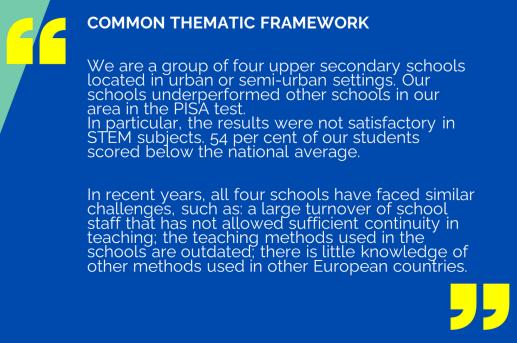 Lokalt exempel
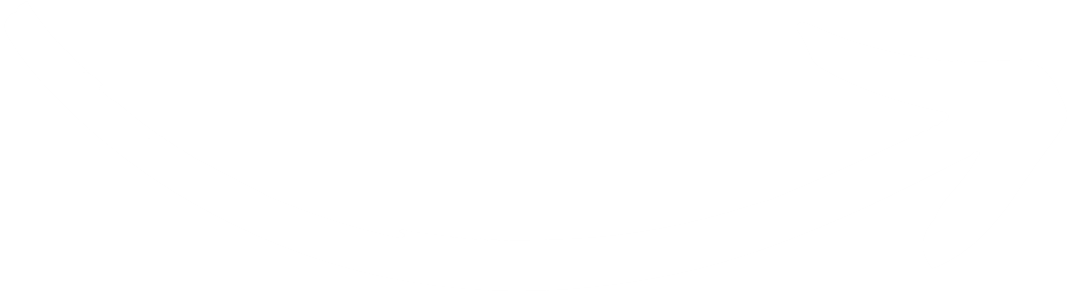 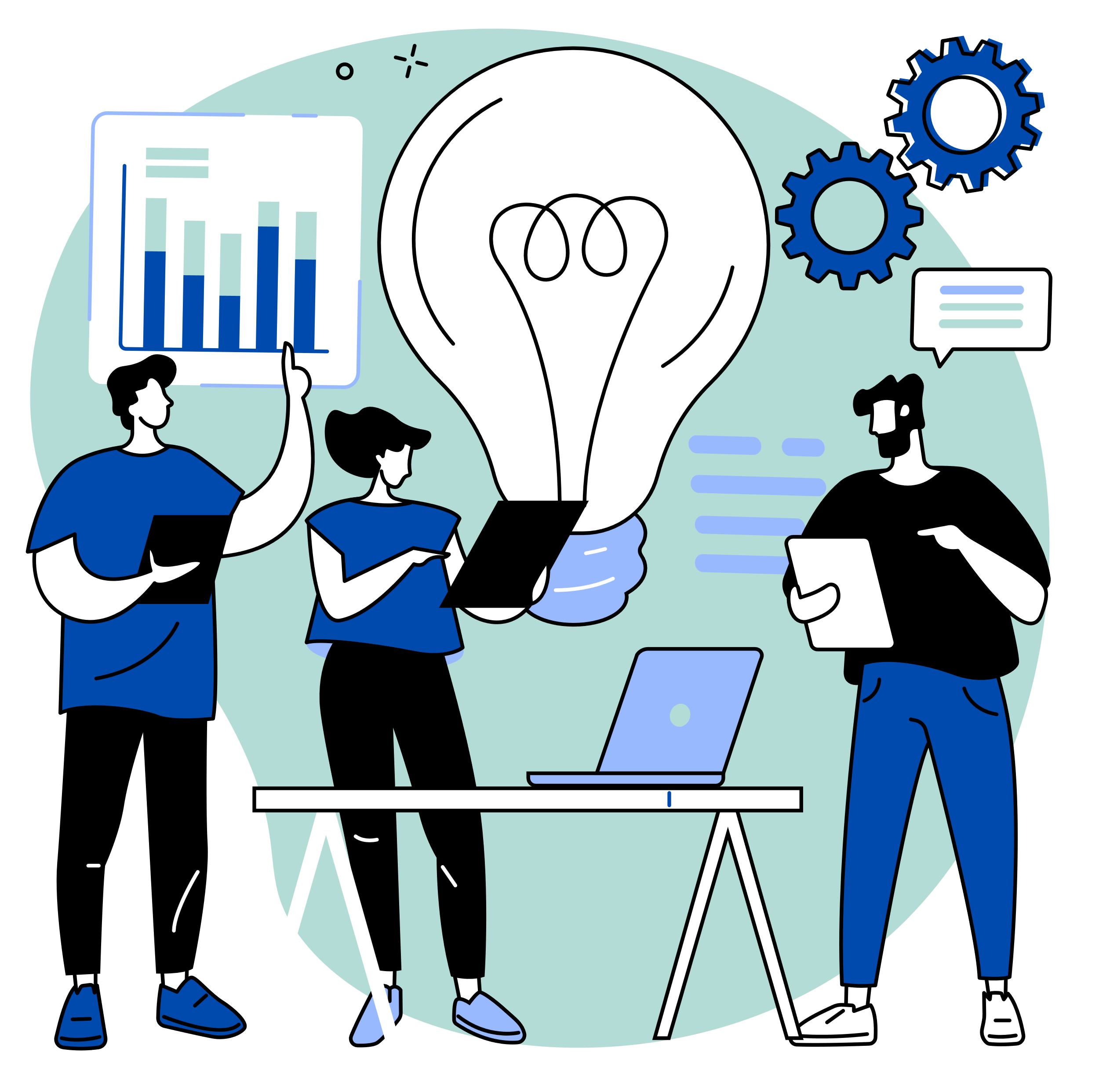 PART 3
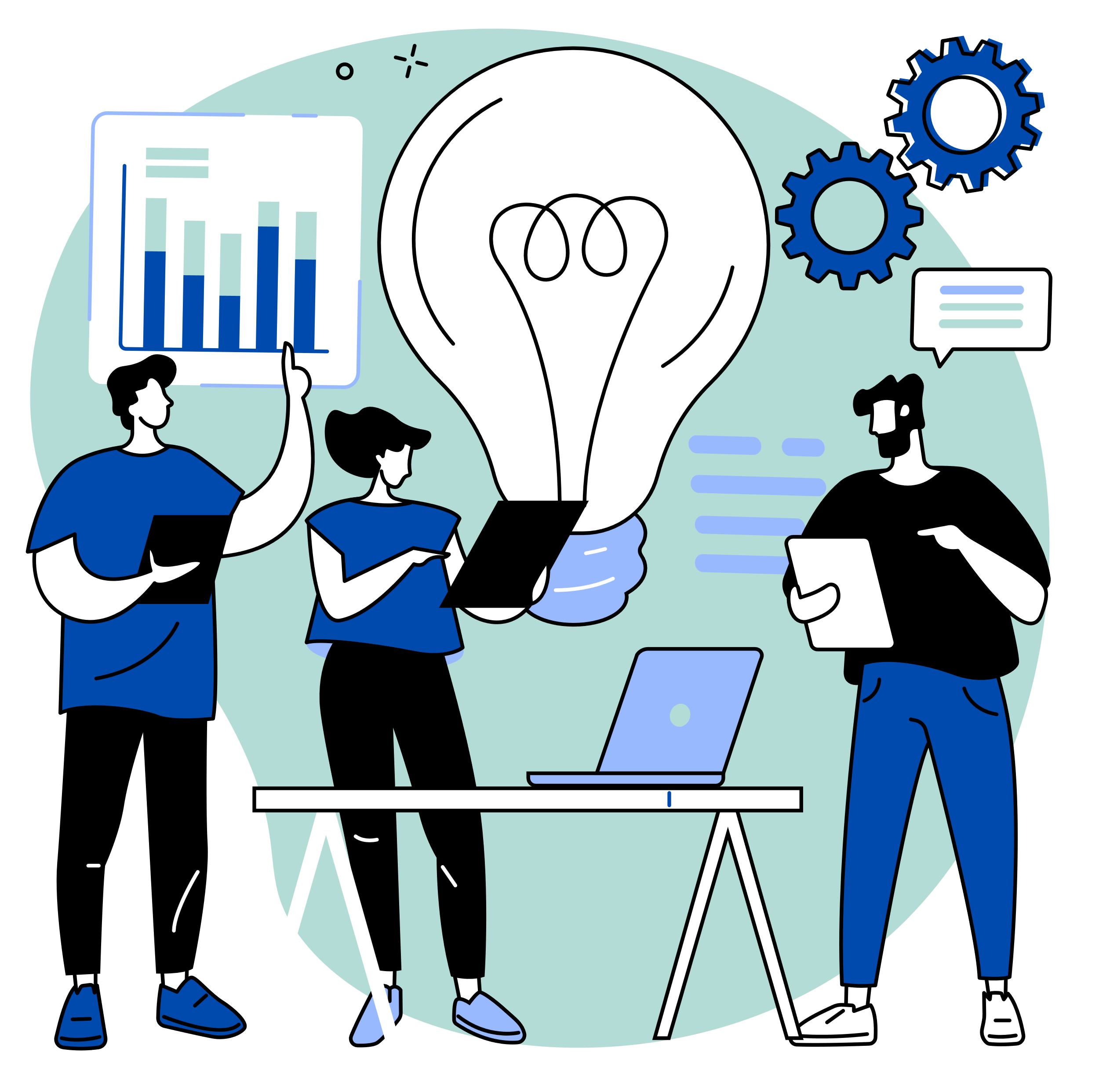 Definiera huvudelementen i vårt gemensamma projekt ...
IDENTIFIKATION
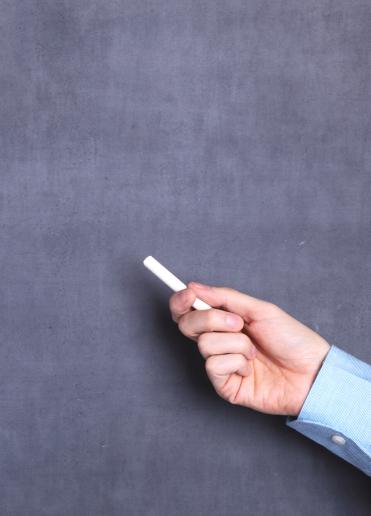 Förutsättningar
Allmän kunskap om Erasmus+ programmet och vad som går att göra! 

Att temat ligger i linje med skolornas prioriteringar och strategi!

Temat anses relevant utanför den egna organisationen!
IDENTIFIERINGSFASEN
TJÄNAR BEHOVET
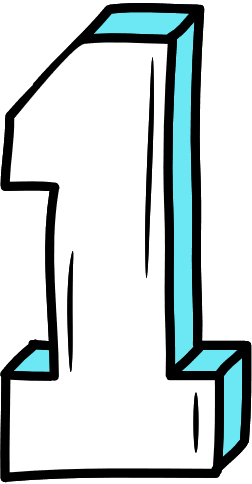 Att fokusera på det centrala problemet som ska hanteras
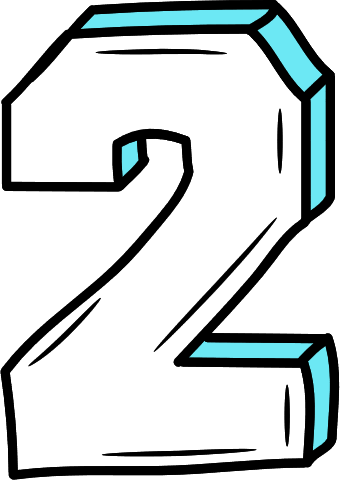 Att relatera och analysera de olika orsakerna till problemet
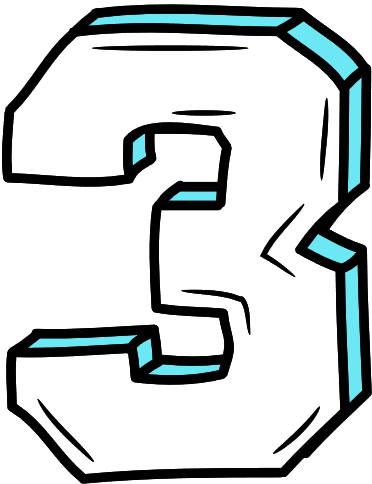 Att utforma en sammanhängande behovsdriven strategi
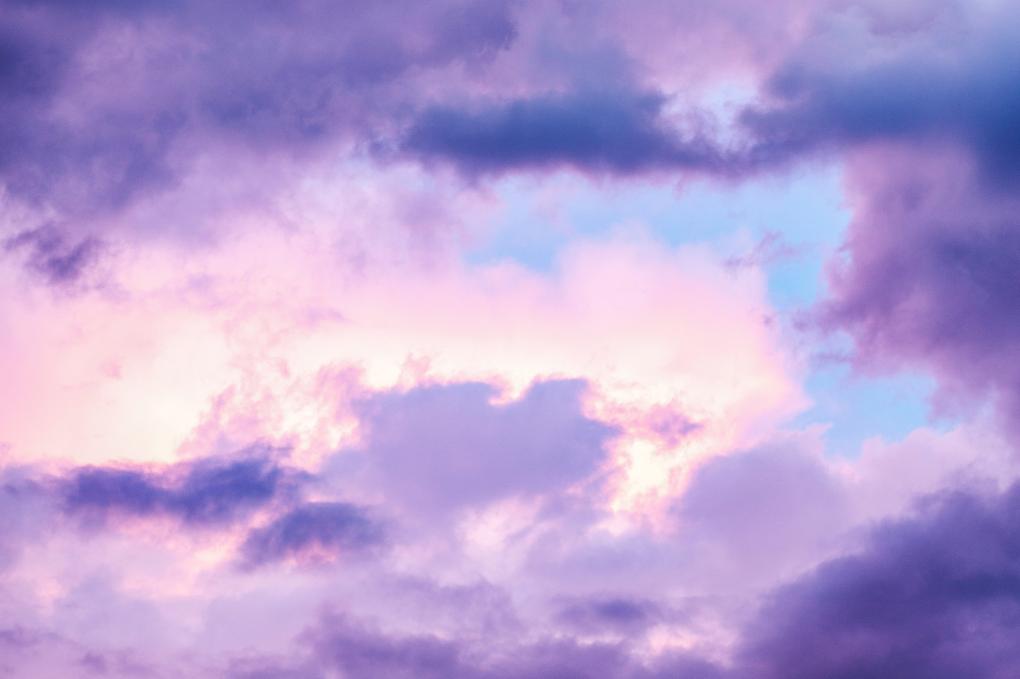 LOGICAL FRAMEWORK METHODOLOGY
(LFM)
Målstyrd projektplaneringsmetod
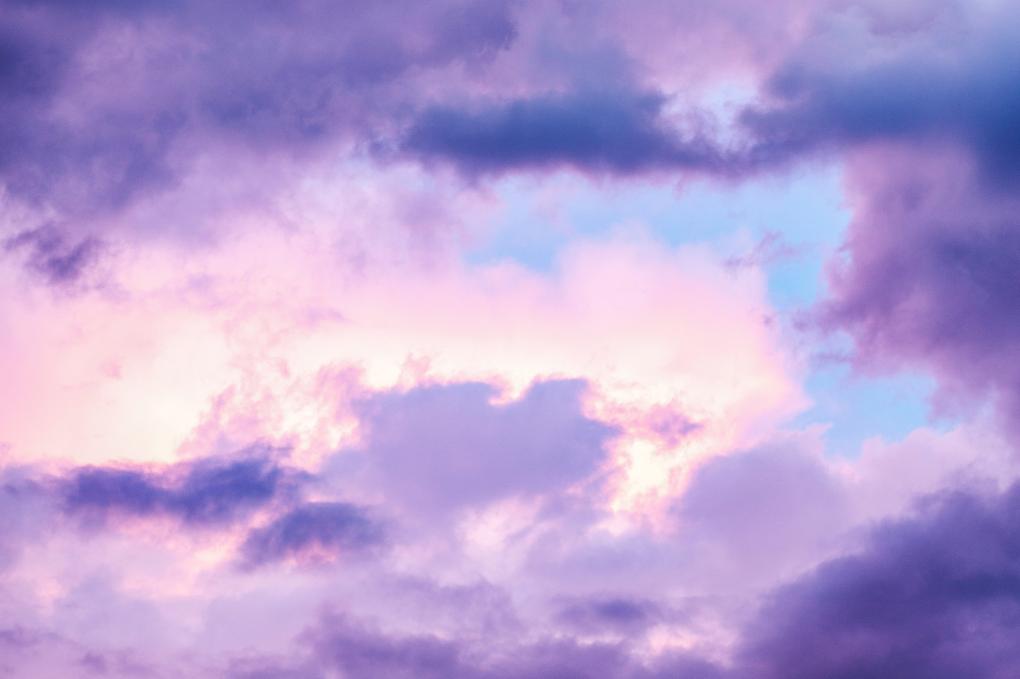 STEG 1
IDENTIFIERA ALLA PROBLEM SOM RELATERAR TILL DITT VAL AV TEMA
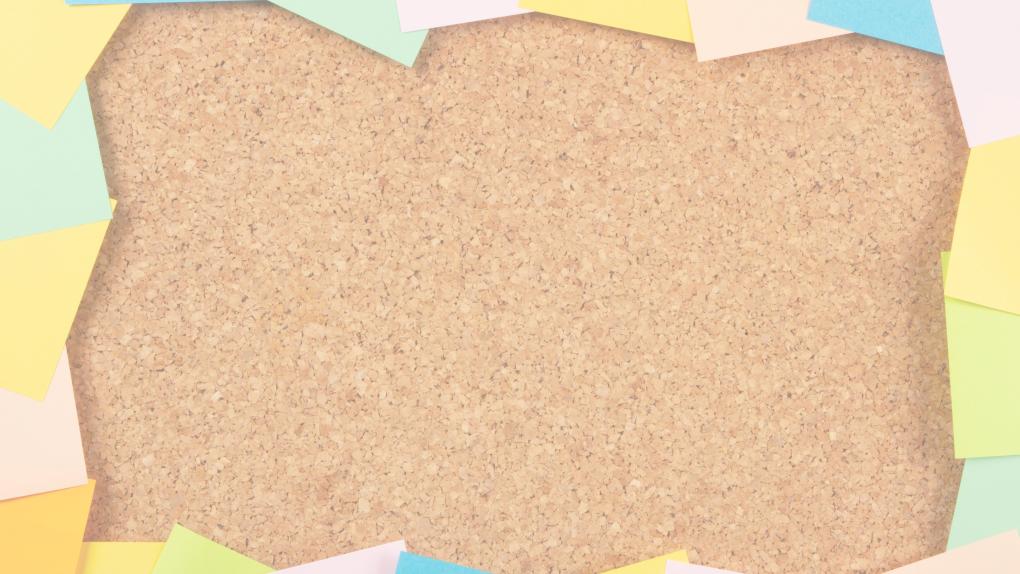 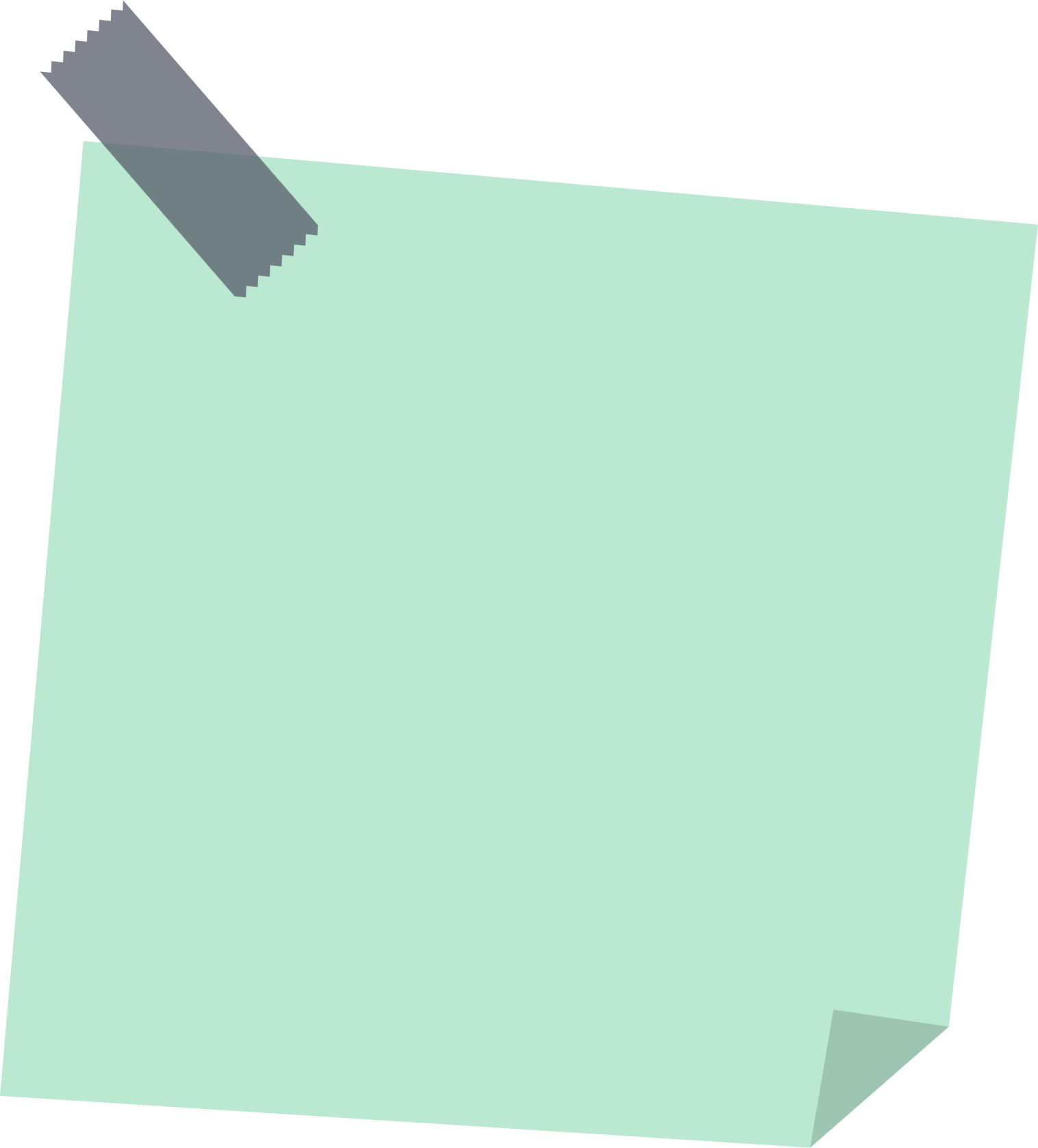 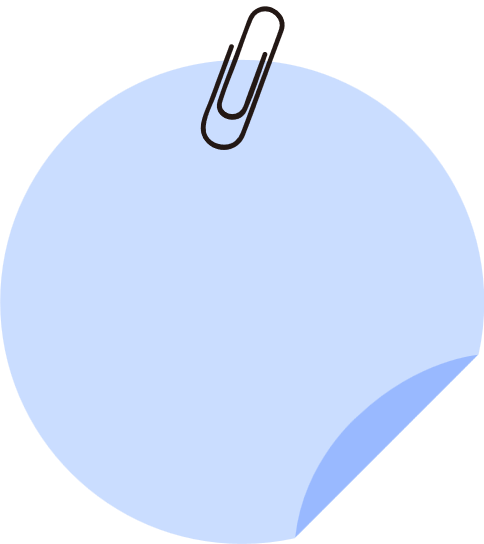 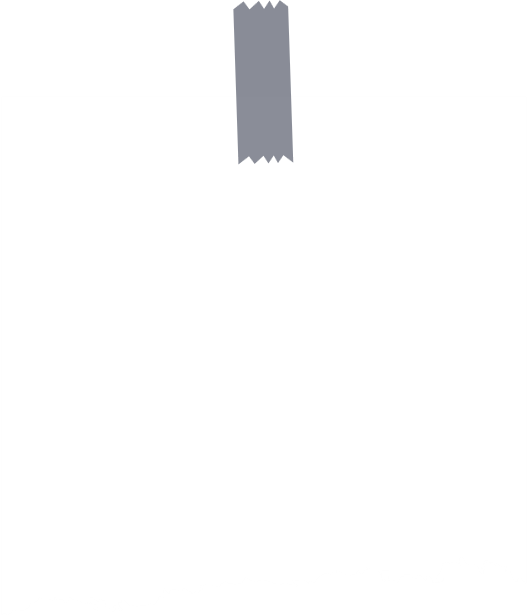 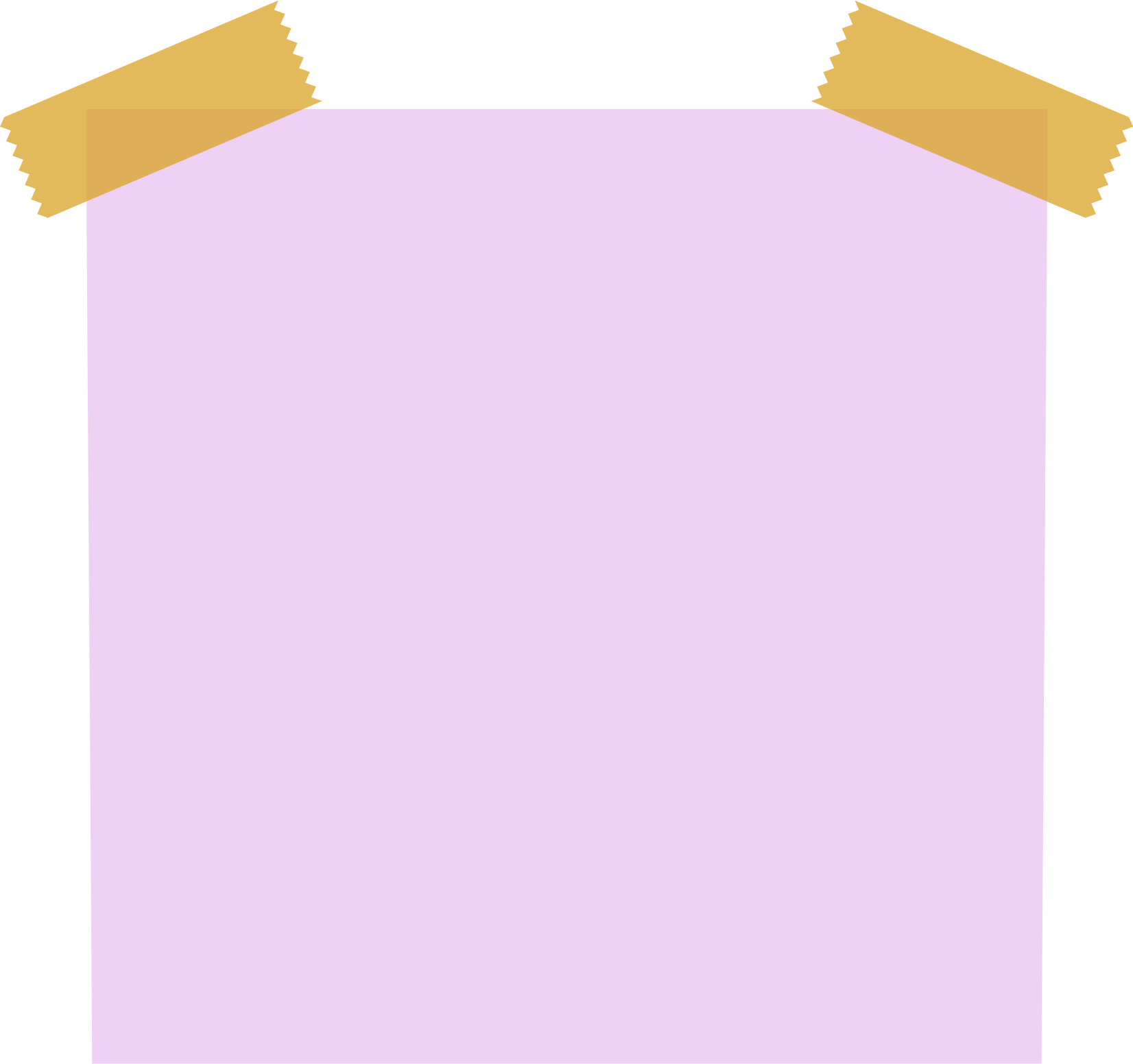 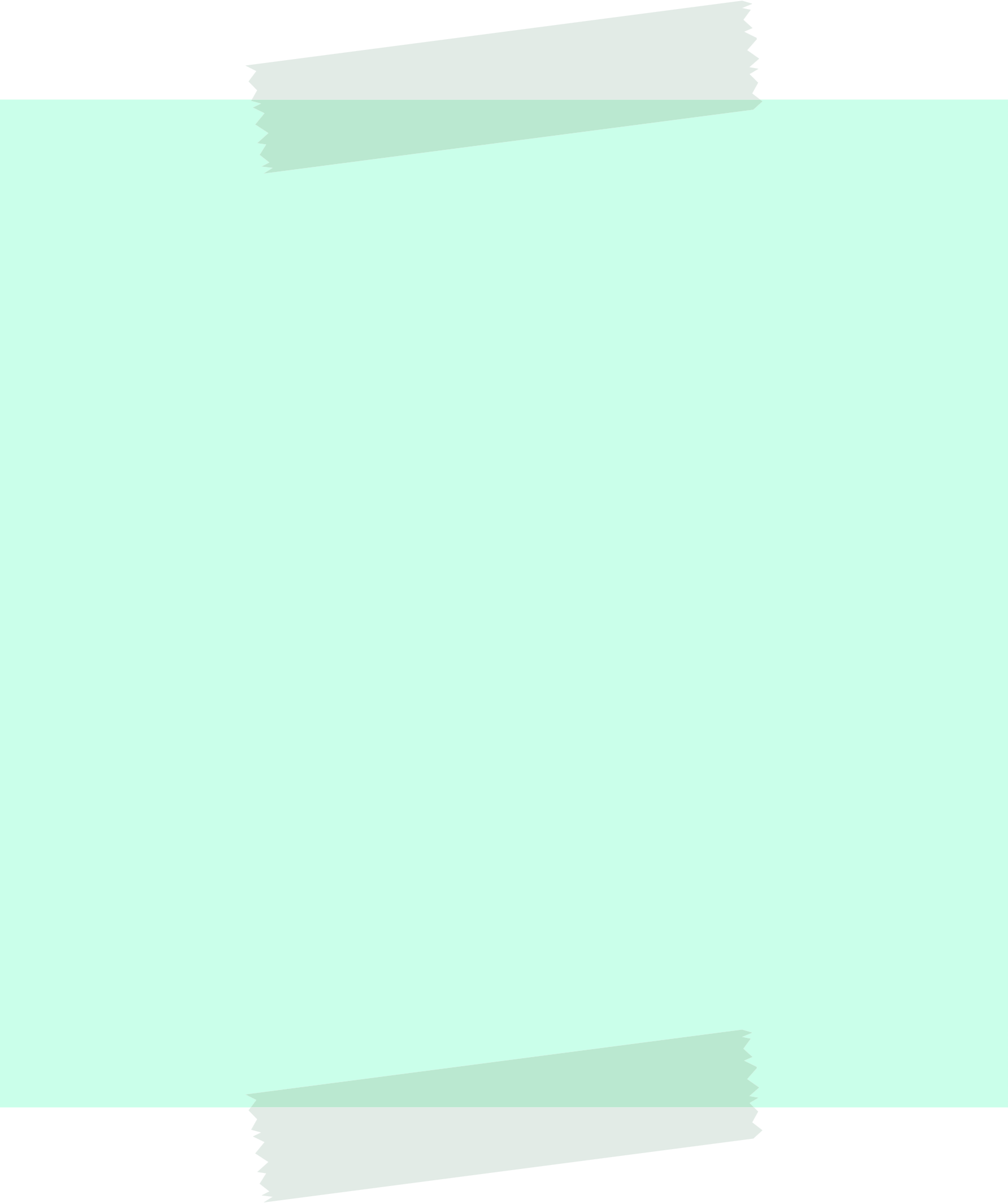 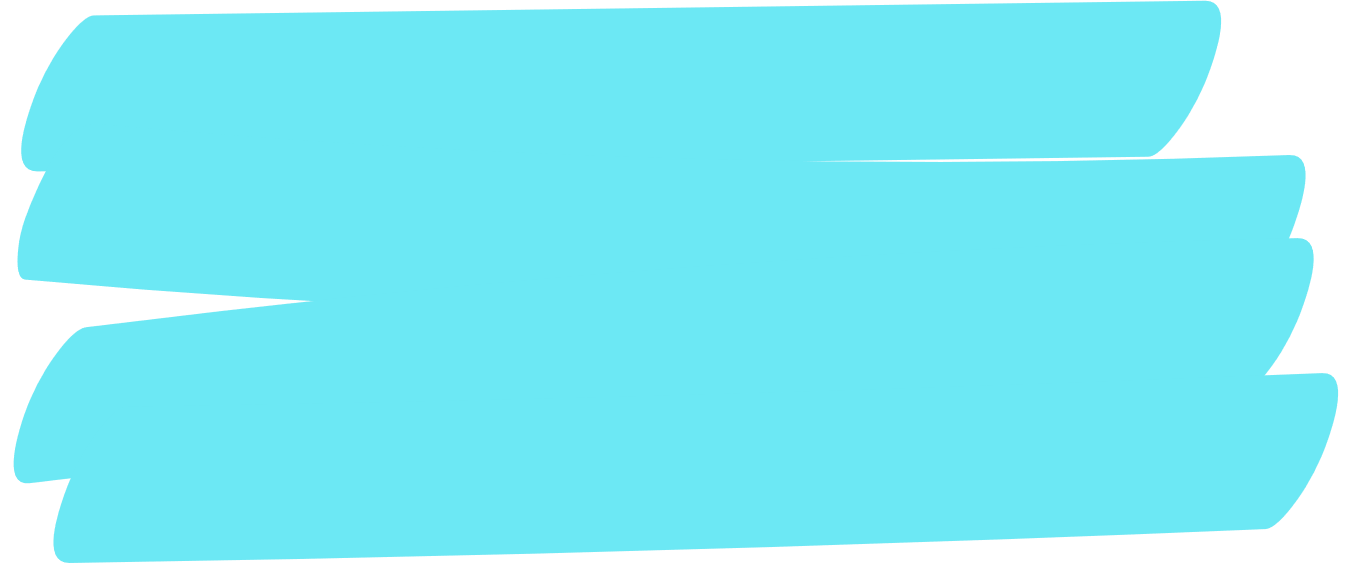 ELEVRESULTAT I NATURVETENSKAPLIGA ÄMNEN
Föråldrat innehåll
Otillräcklig samarbets-förmåga hos eleverna
Underutvecklat kritiskt tänkande bland studenter
Otillräckliga kunskaper i hur digitala verktyg kan användas
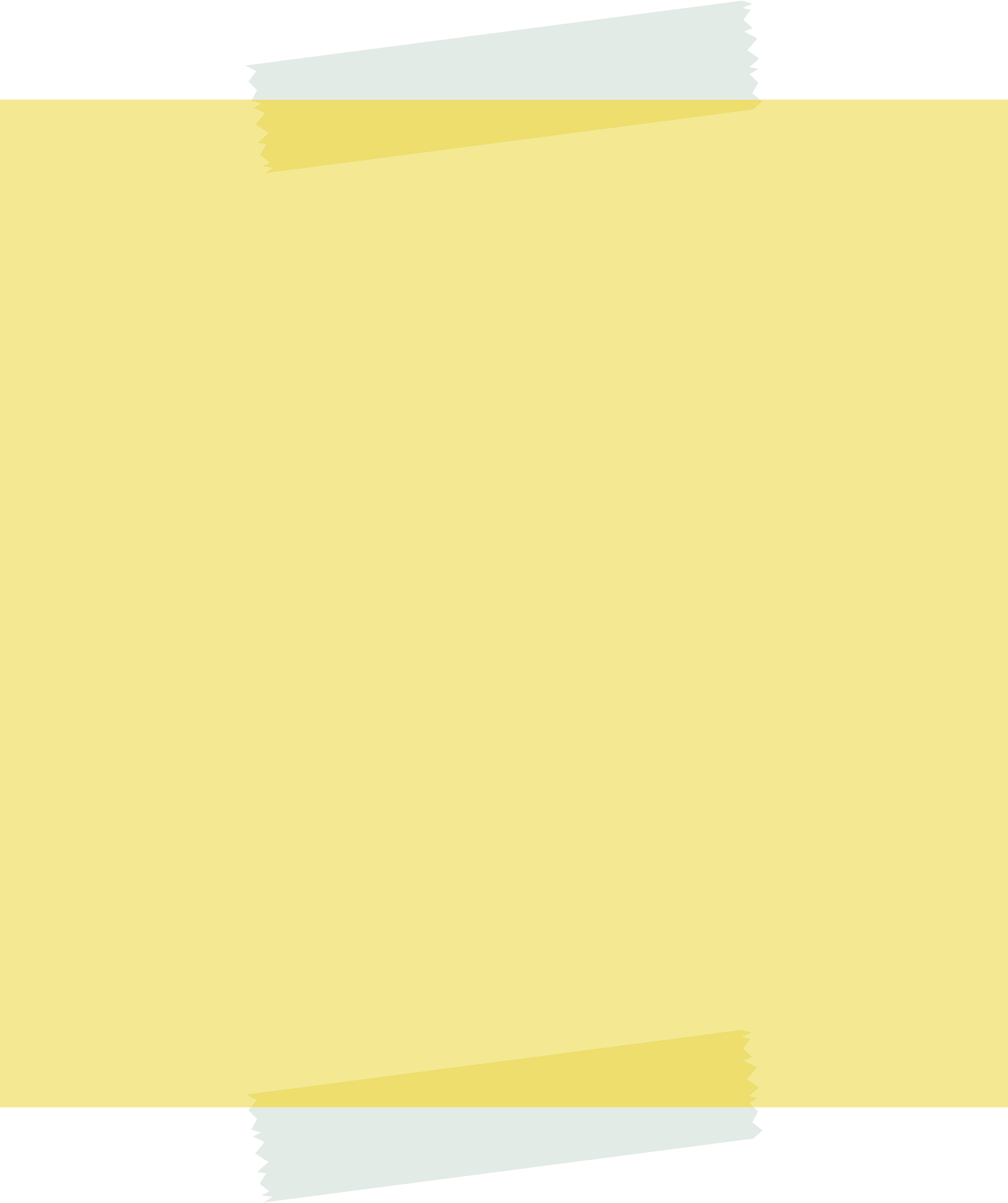 Låg motivation hos elever
Bristande kunskap om undervisningsmetoder i andra länder
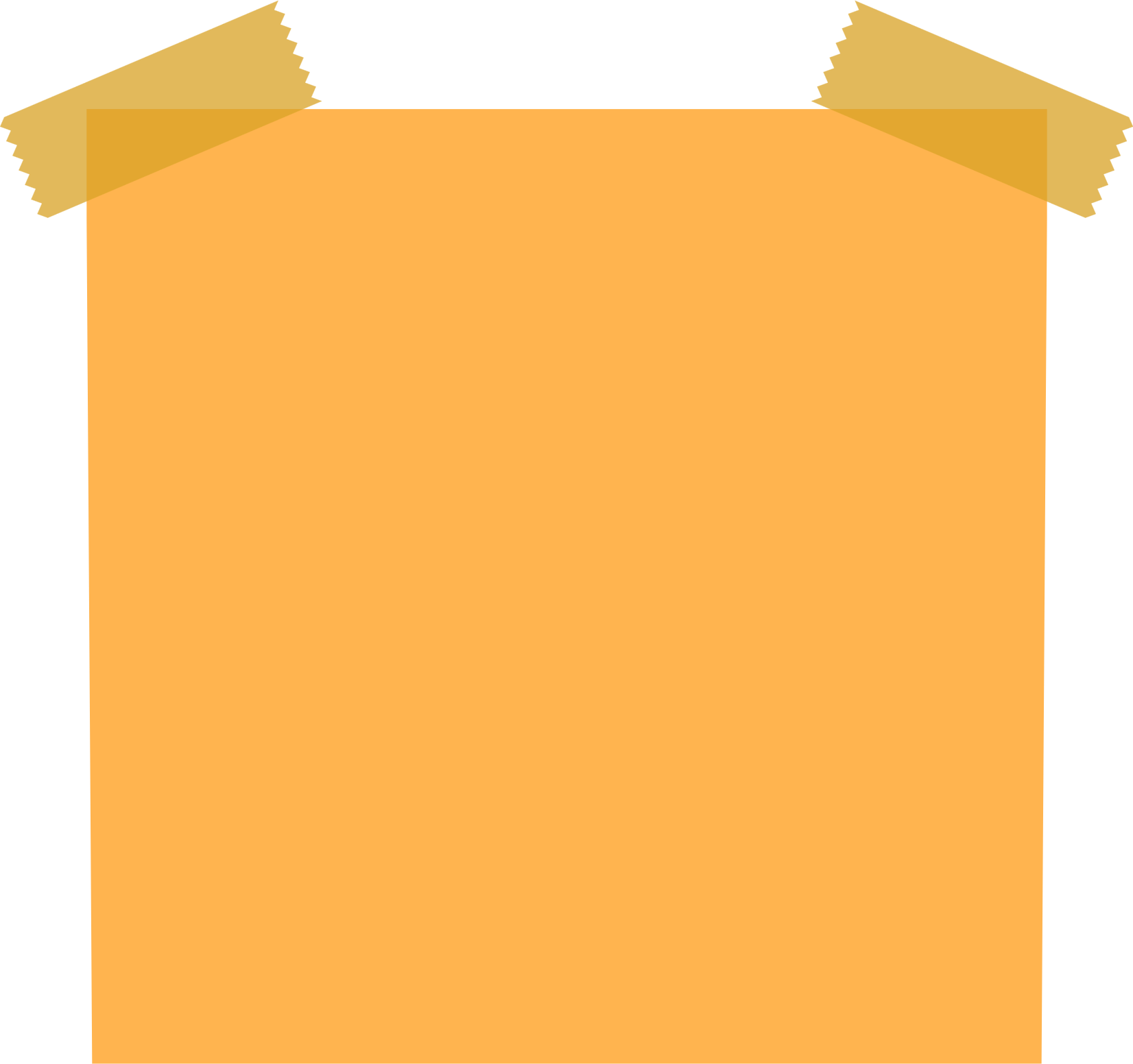 Begränsadekunskaper i hur man kan undervisar på nya sätt i dessa ämnen
PÅ
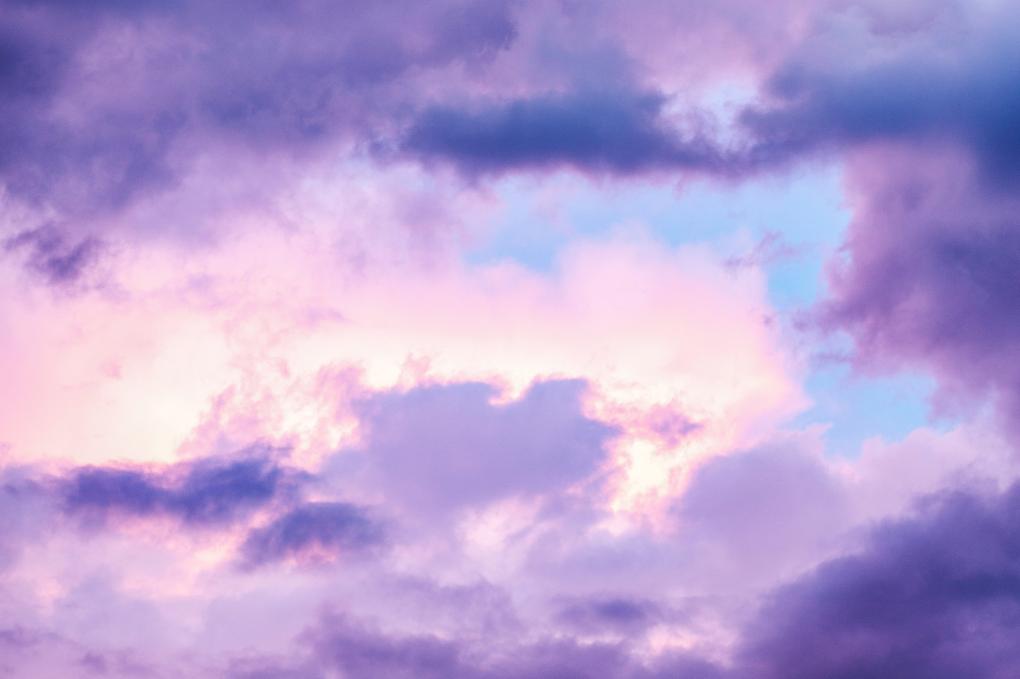 STEG 2
VILKET ÄR DET VIKTIGASTE 
 PROBLEMET DU VILL TA DIG AN?
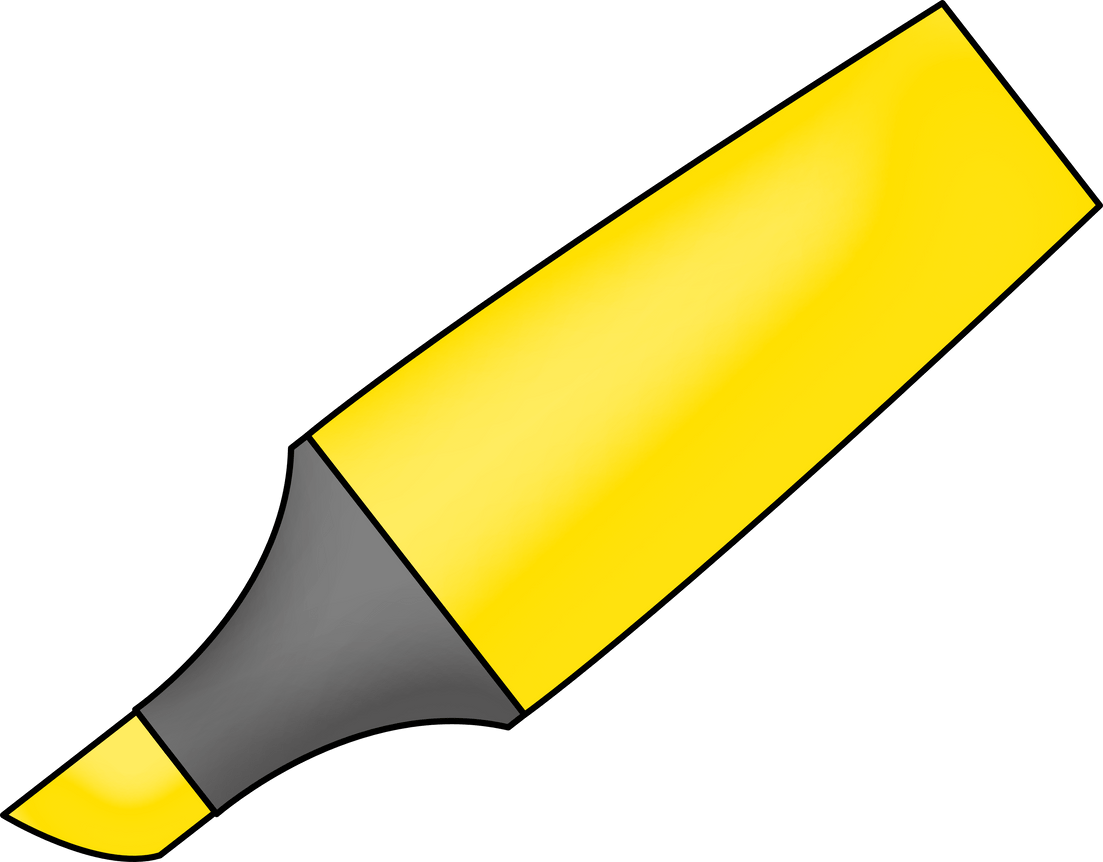 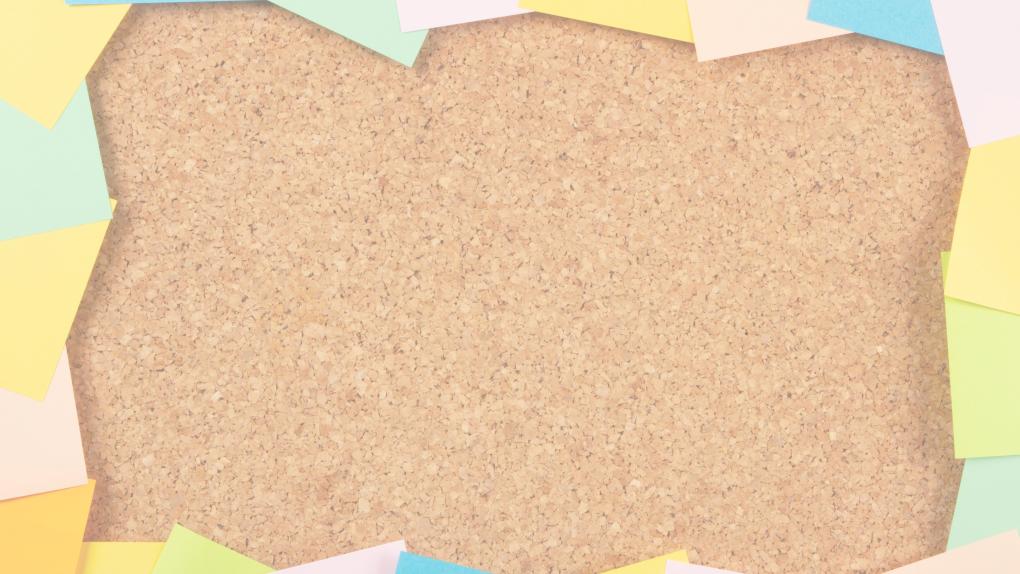 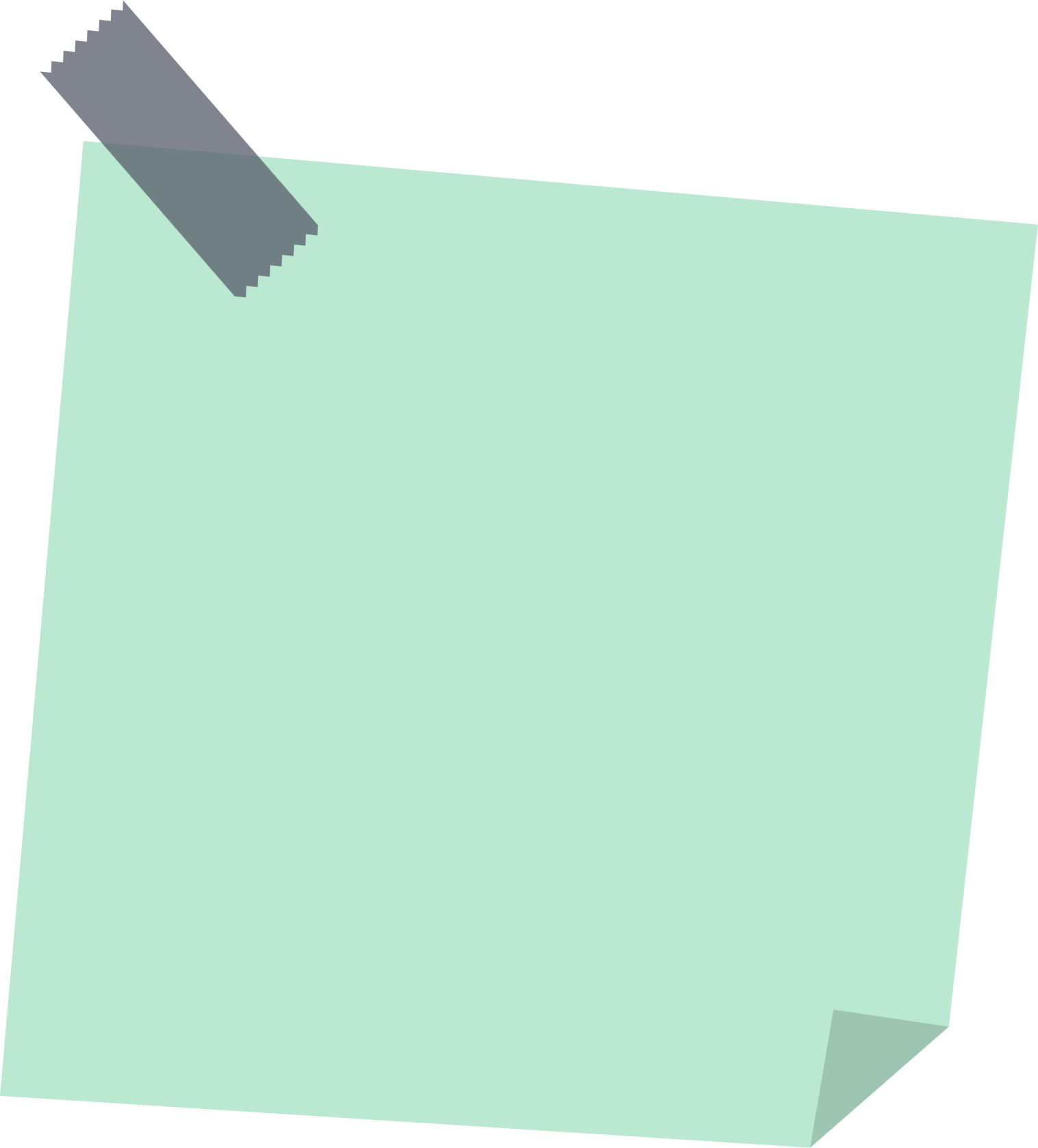 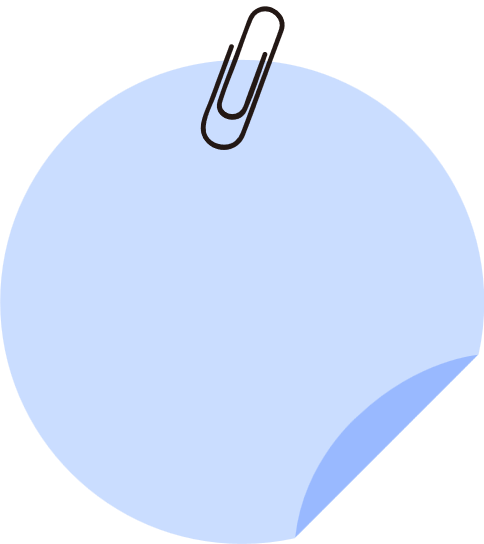 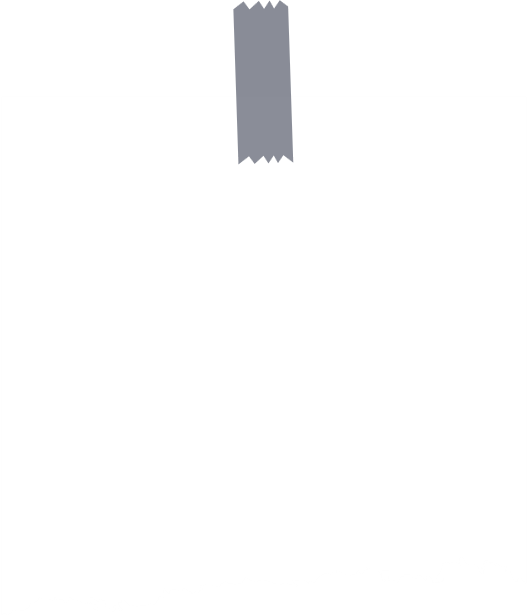 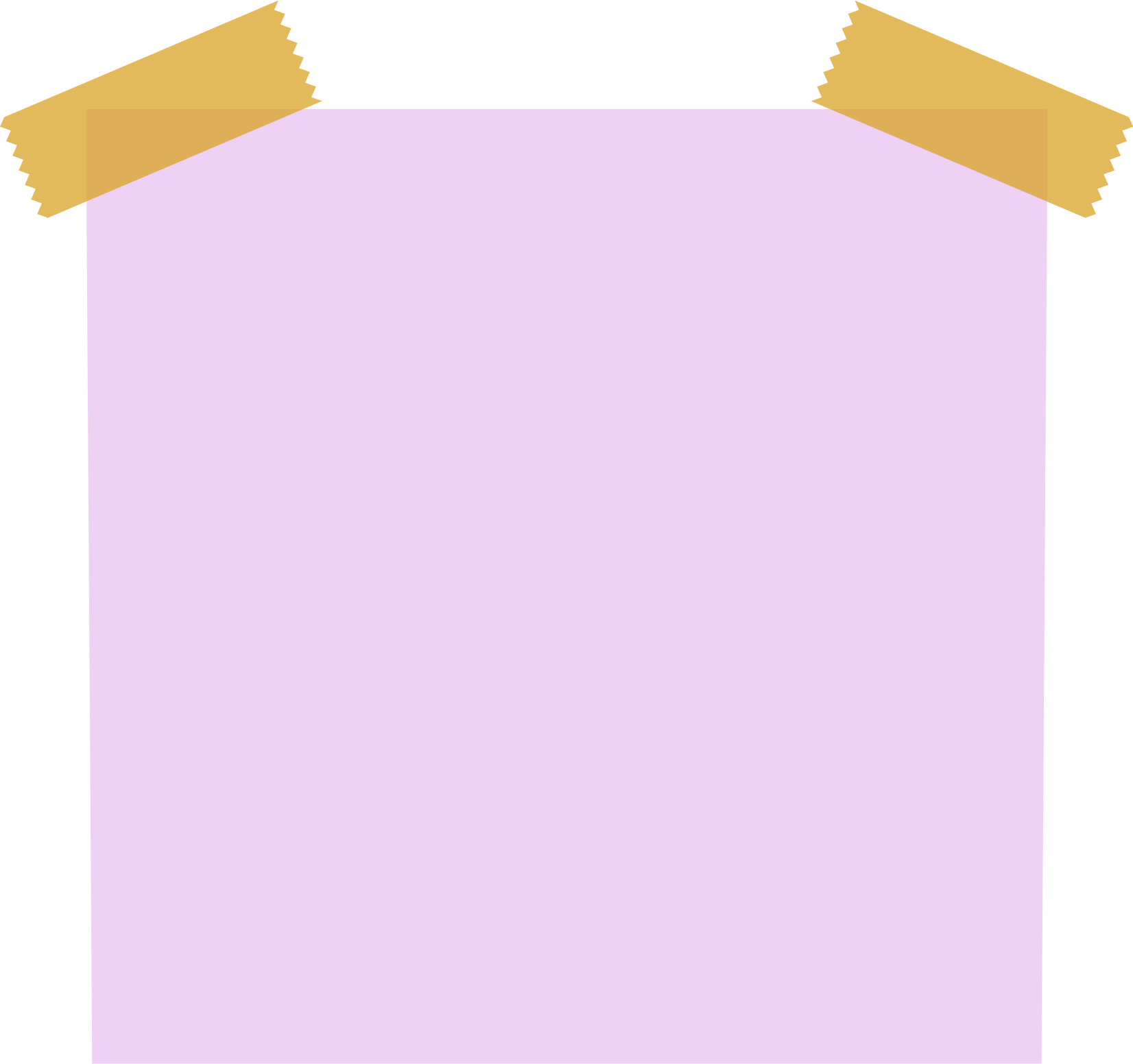 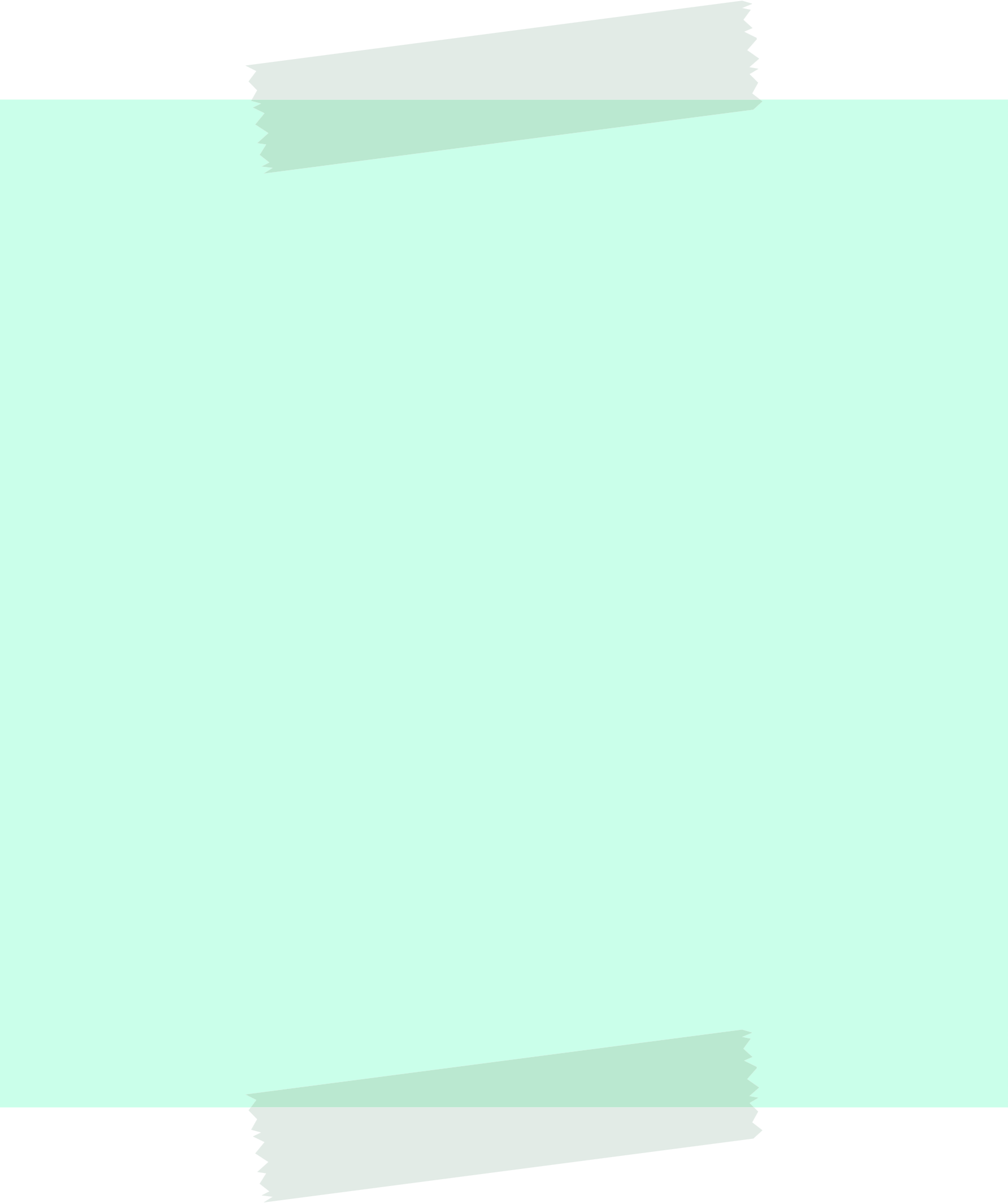 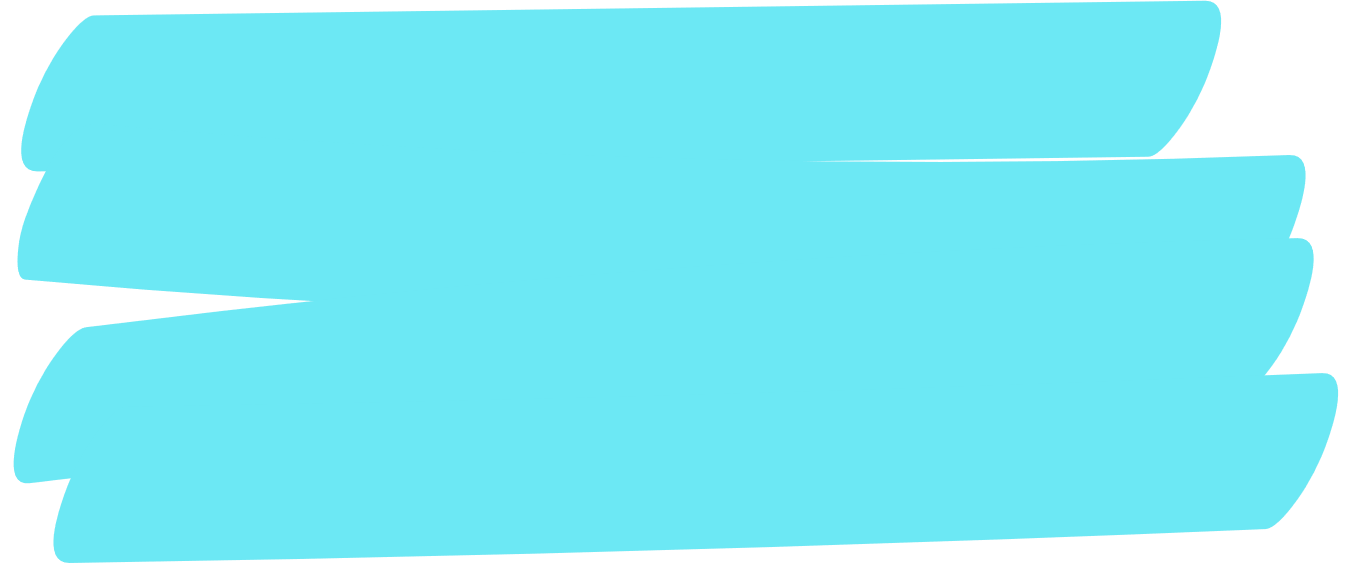 ELEVRESULTAT I NATURVETENSKAPLIGA ÄMNEN
Föråldrat innehåll
Otillräcklig samarbets-förmåga hos eleverna
Underutvecklat kritisk tänkande bland studenter
Otillräckliga kunskaper i hur digitala verktyg kan användas
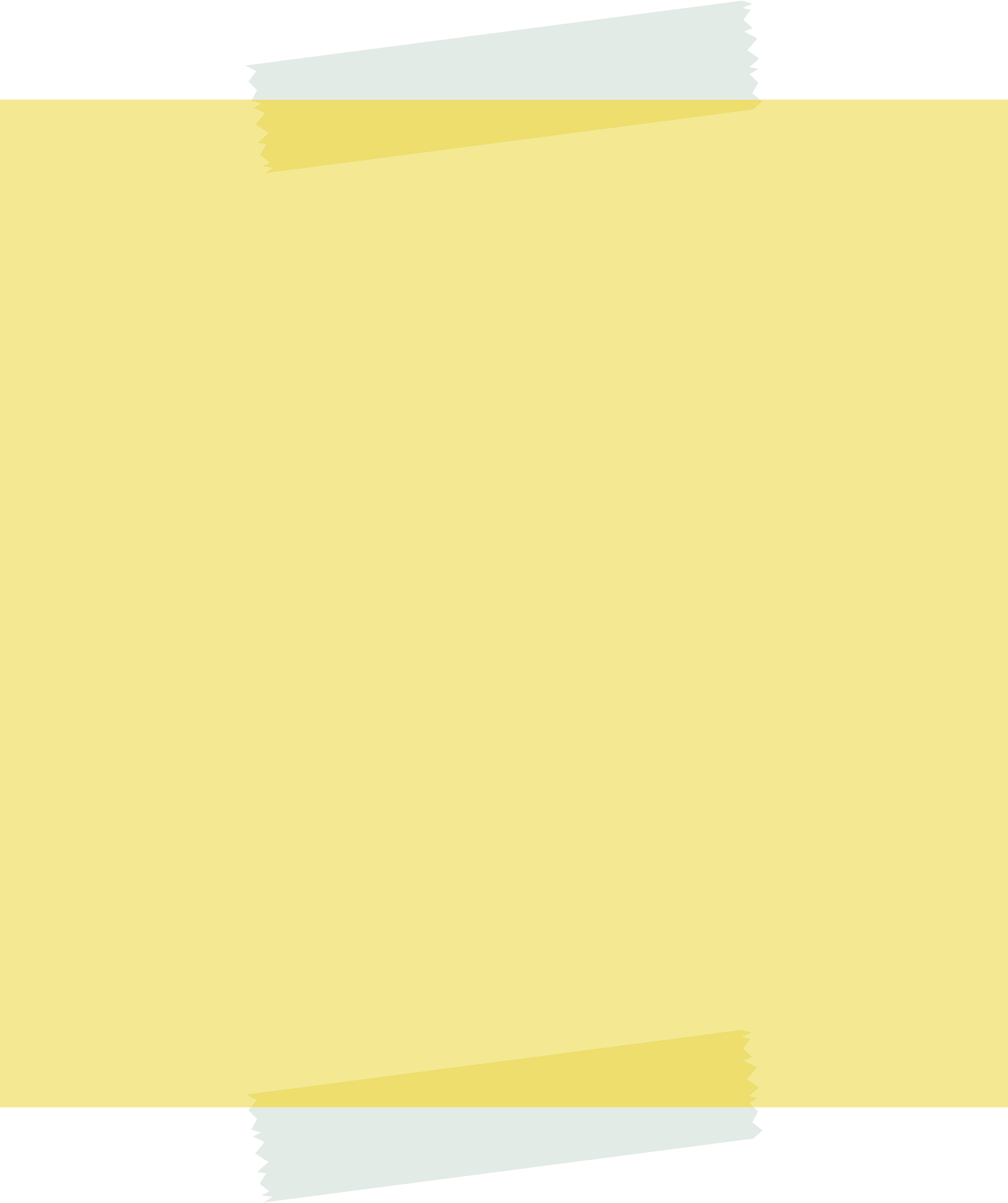 Låg motivation hos elever
Bristande kunskap om undervisningsmetoder i andra länder
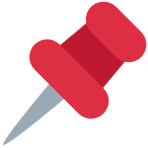 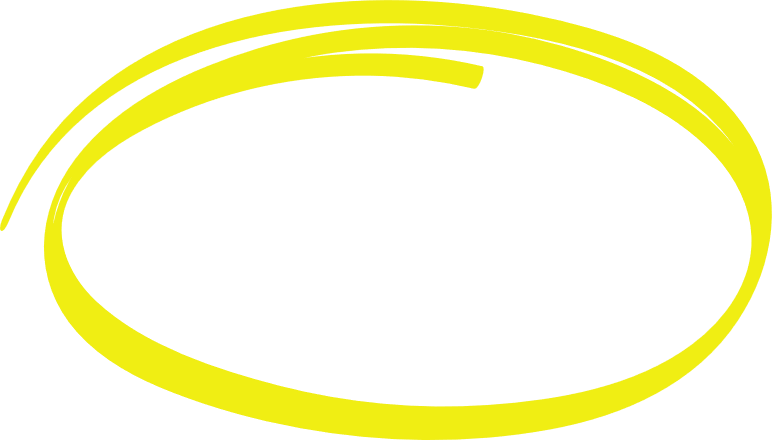 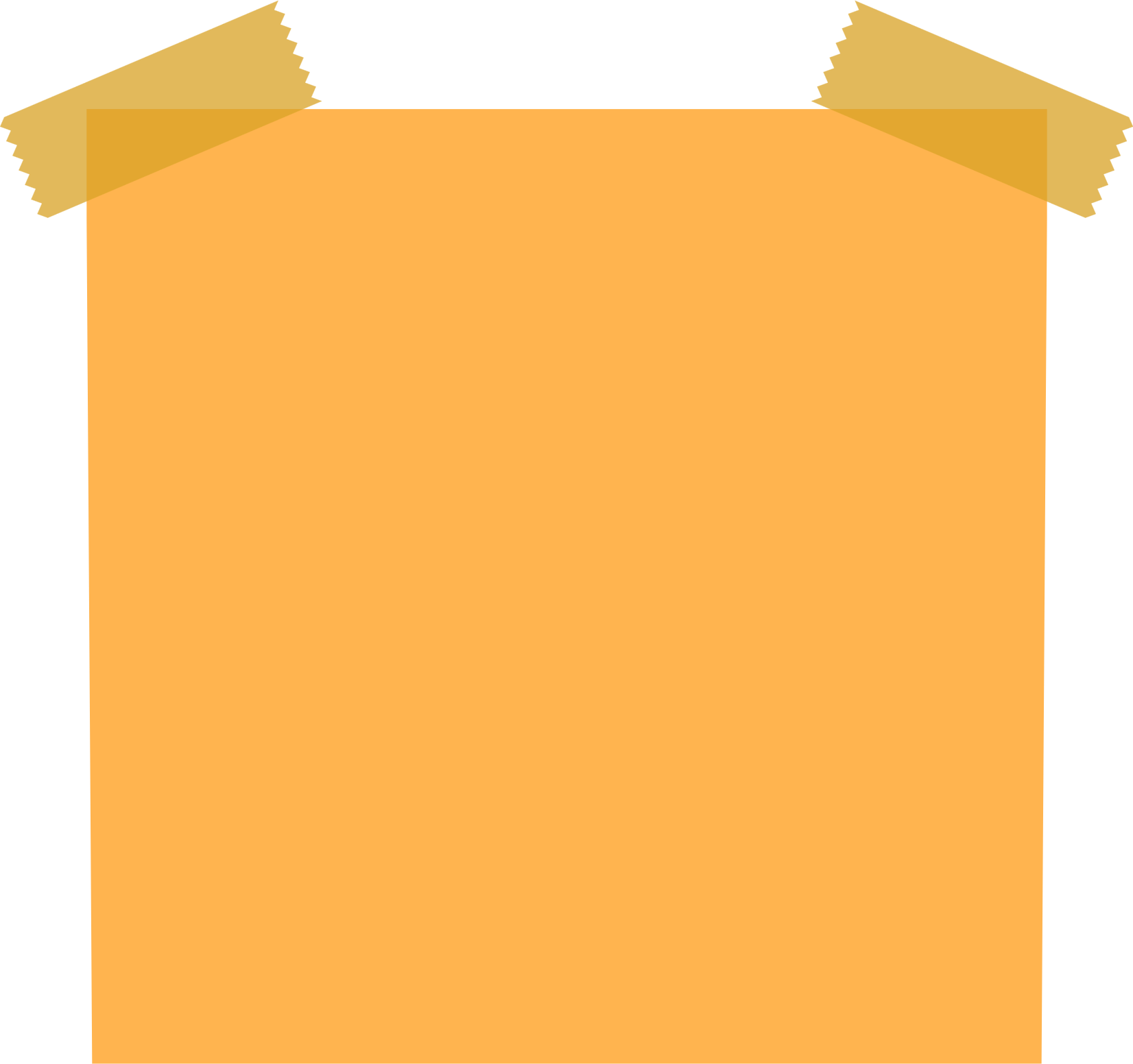 Begränsadekunskaper i hur man undervisar på nya sätt I dessa ämnen
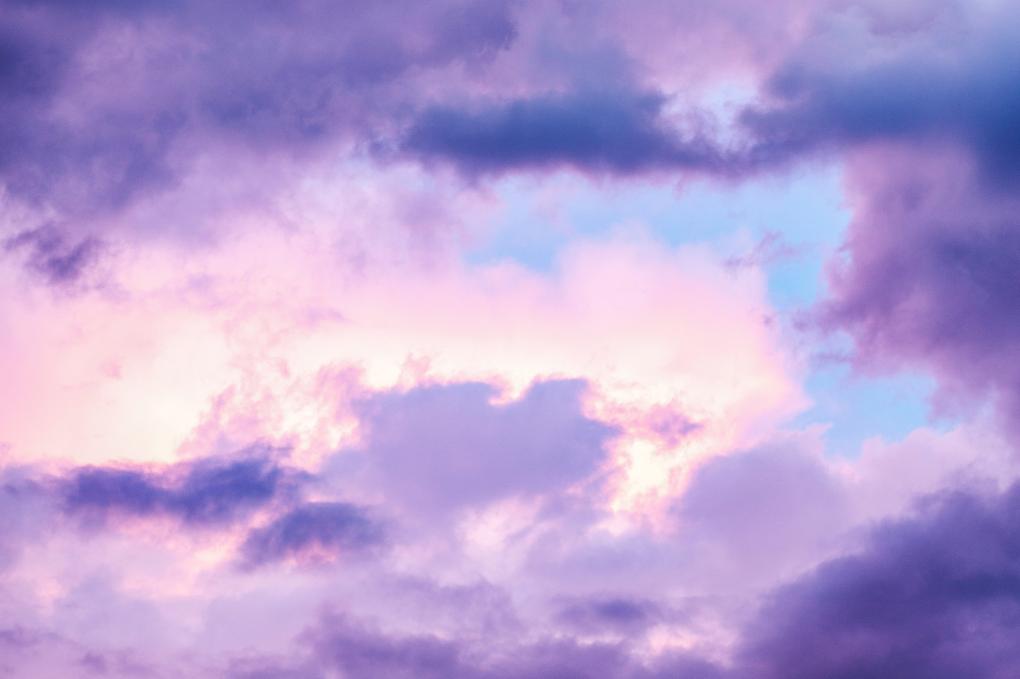 STEG 3
GÖR EN ANALYS AV VAD SOM ÄR ORSAKER OCH VAD SOM ÄR EFFEKTER
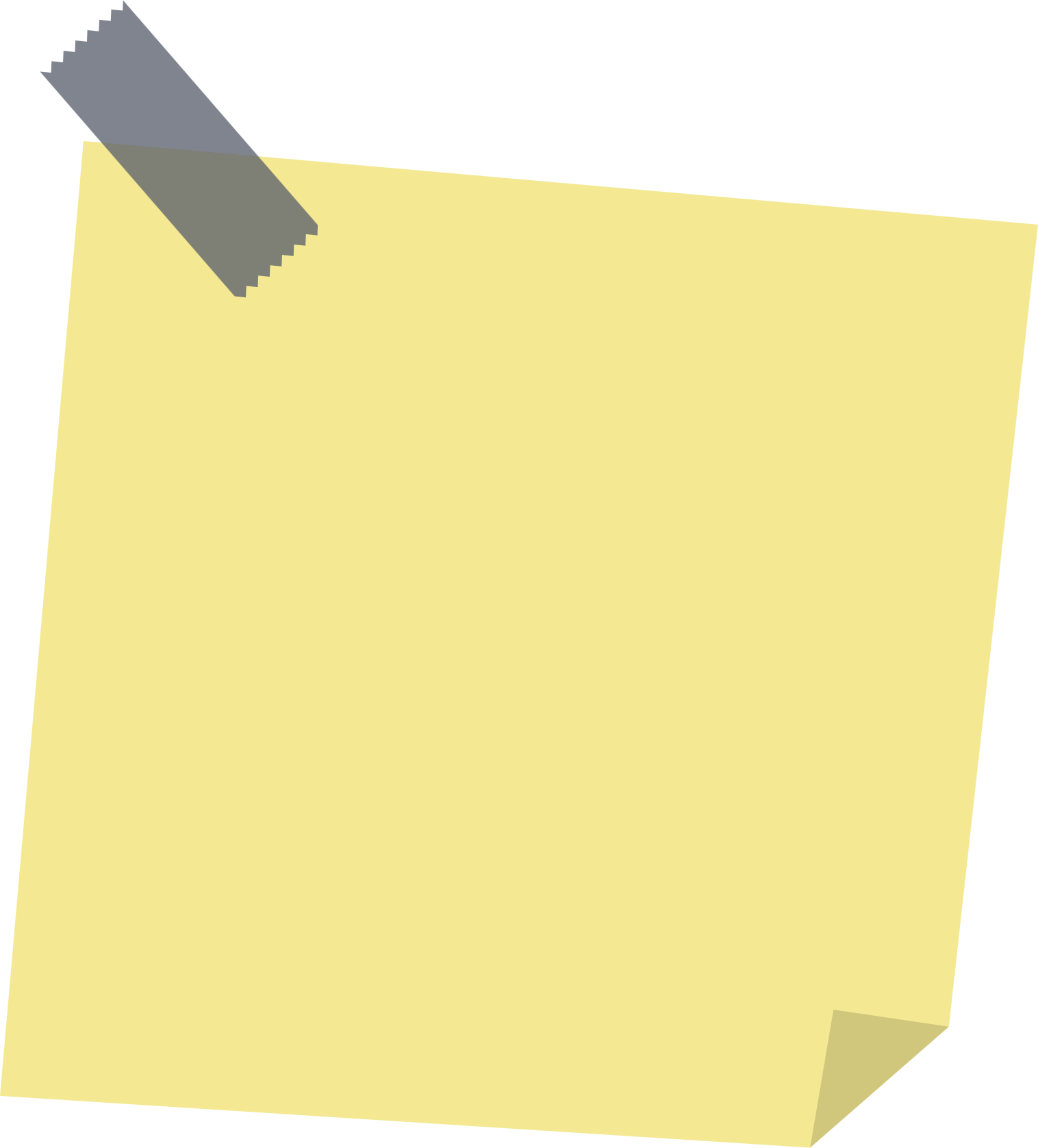 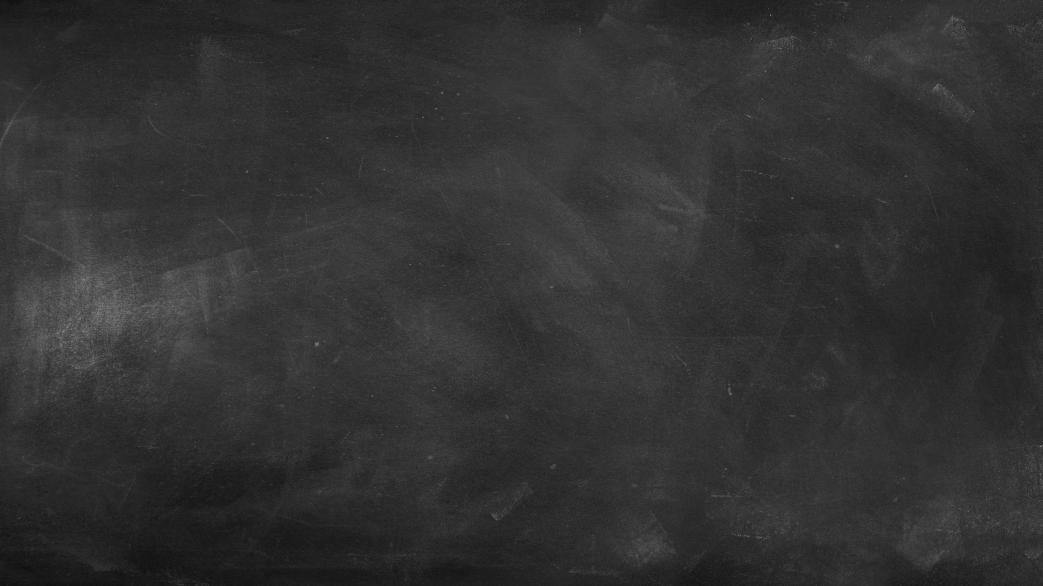 Effekt
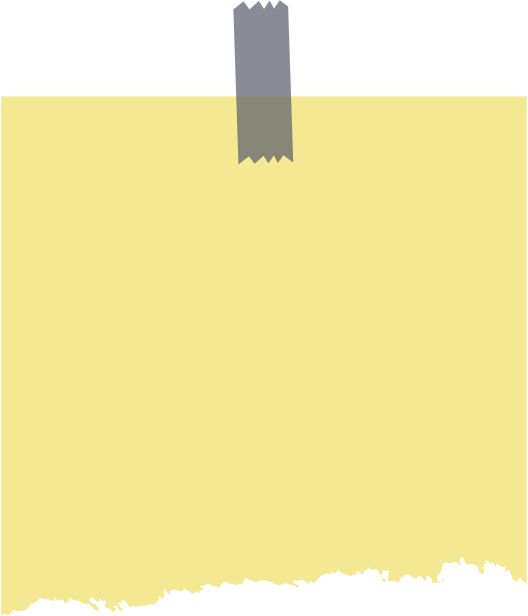 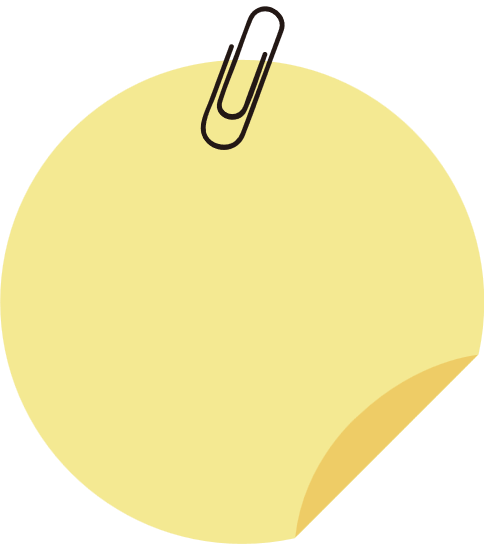 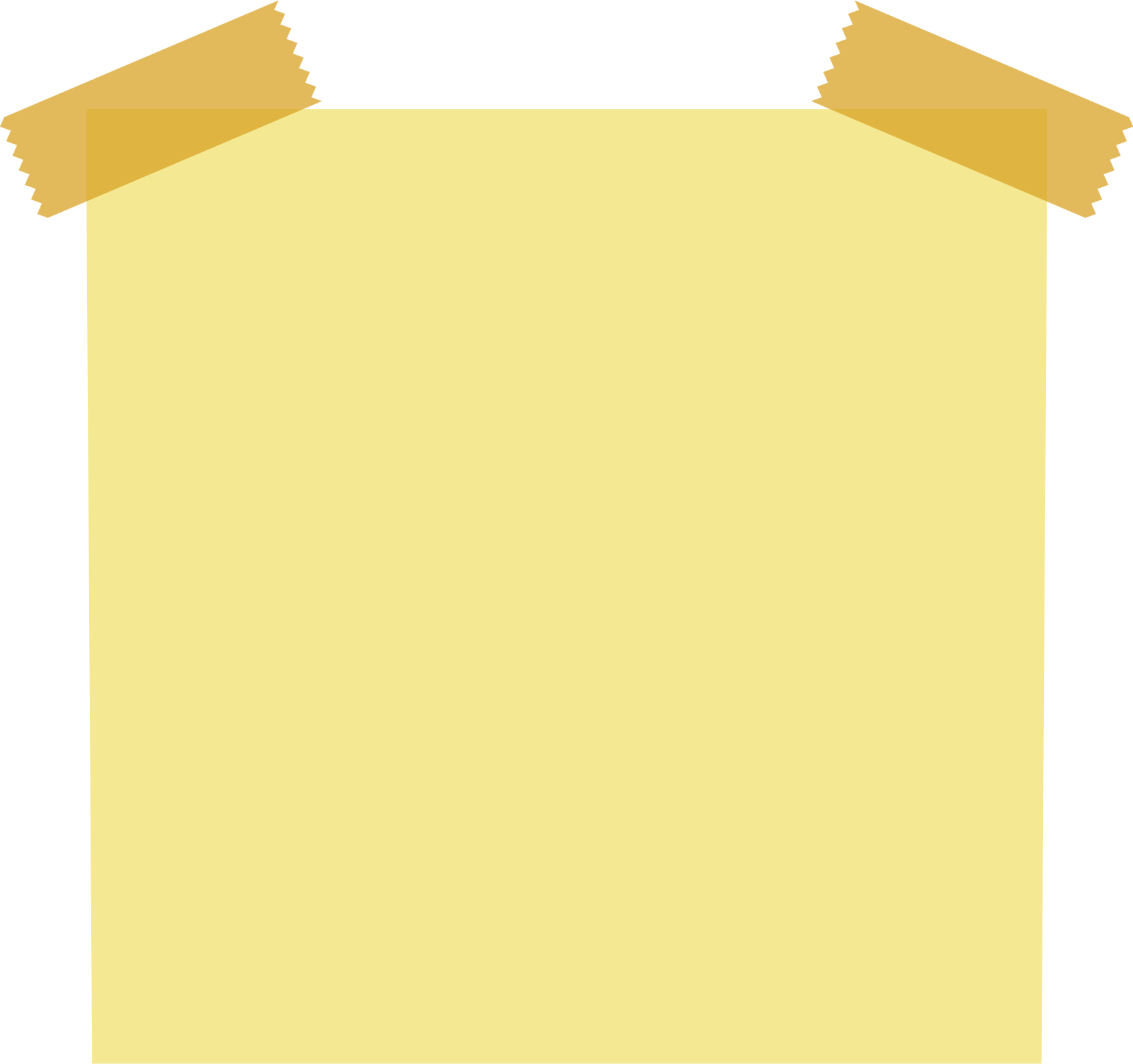 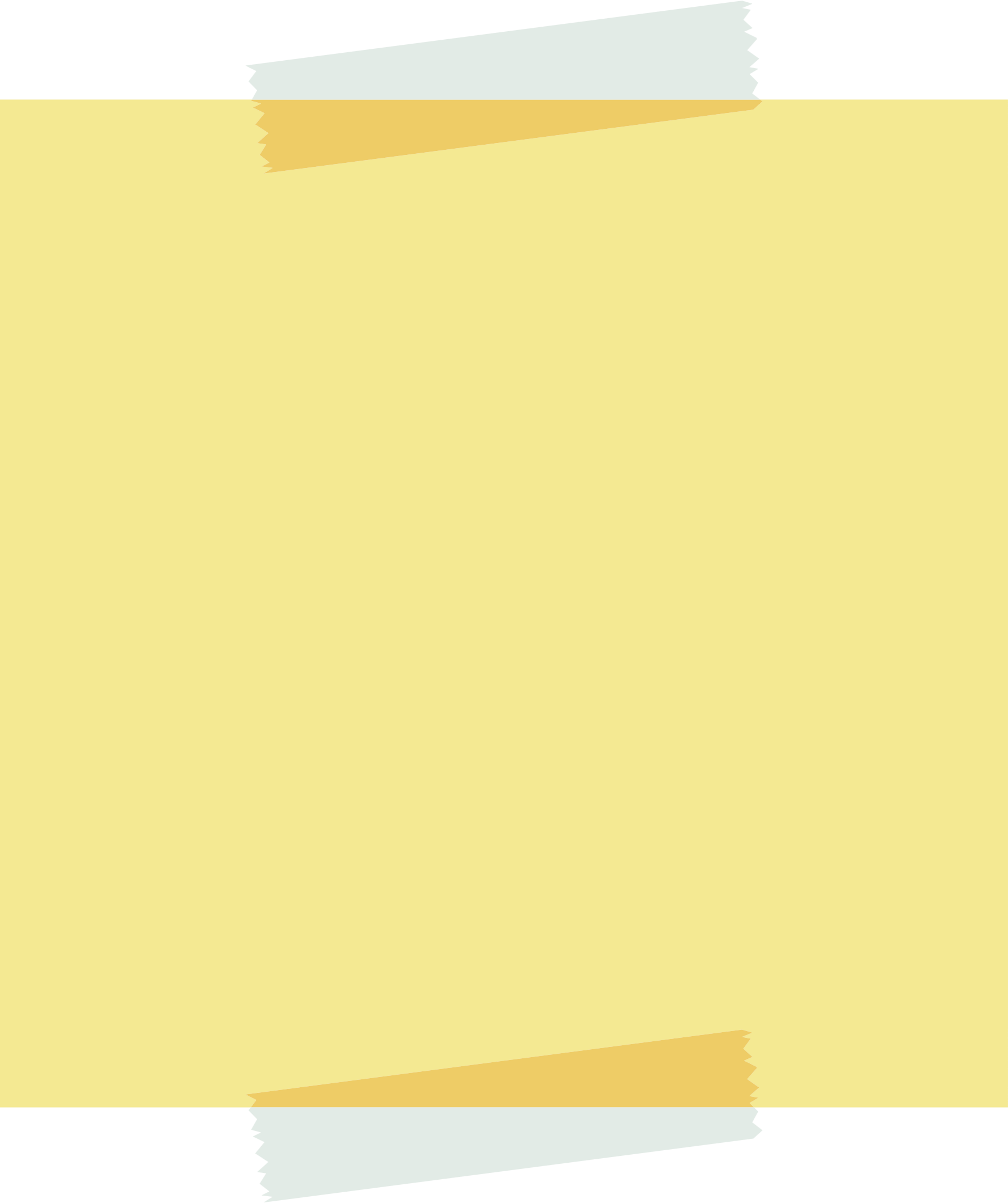 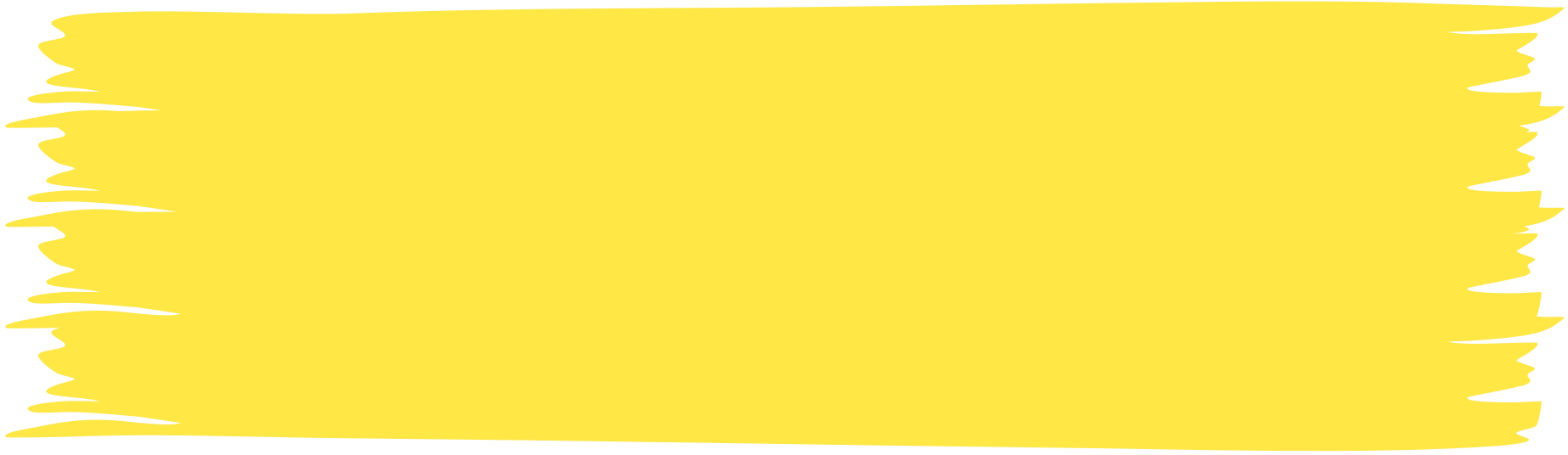 ELEVRESULTAT I NATURVETENSKAPLIGA ÄMNEN-
Otillräckliga kunskaper i hur digitala verktyg kan användas
Otillräcklig förmåga hos eleverna om att arbeta i grupp
Underutvecklat kritisk tänkande bland studenter
Föråldrat innehåll
Låg motivation hos elever
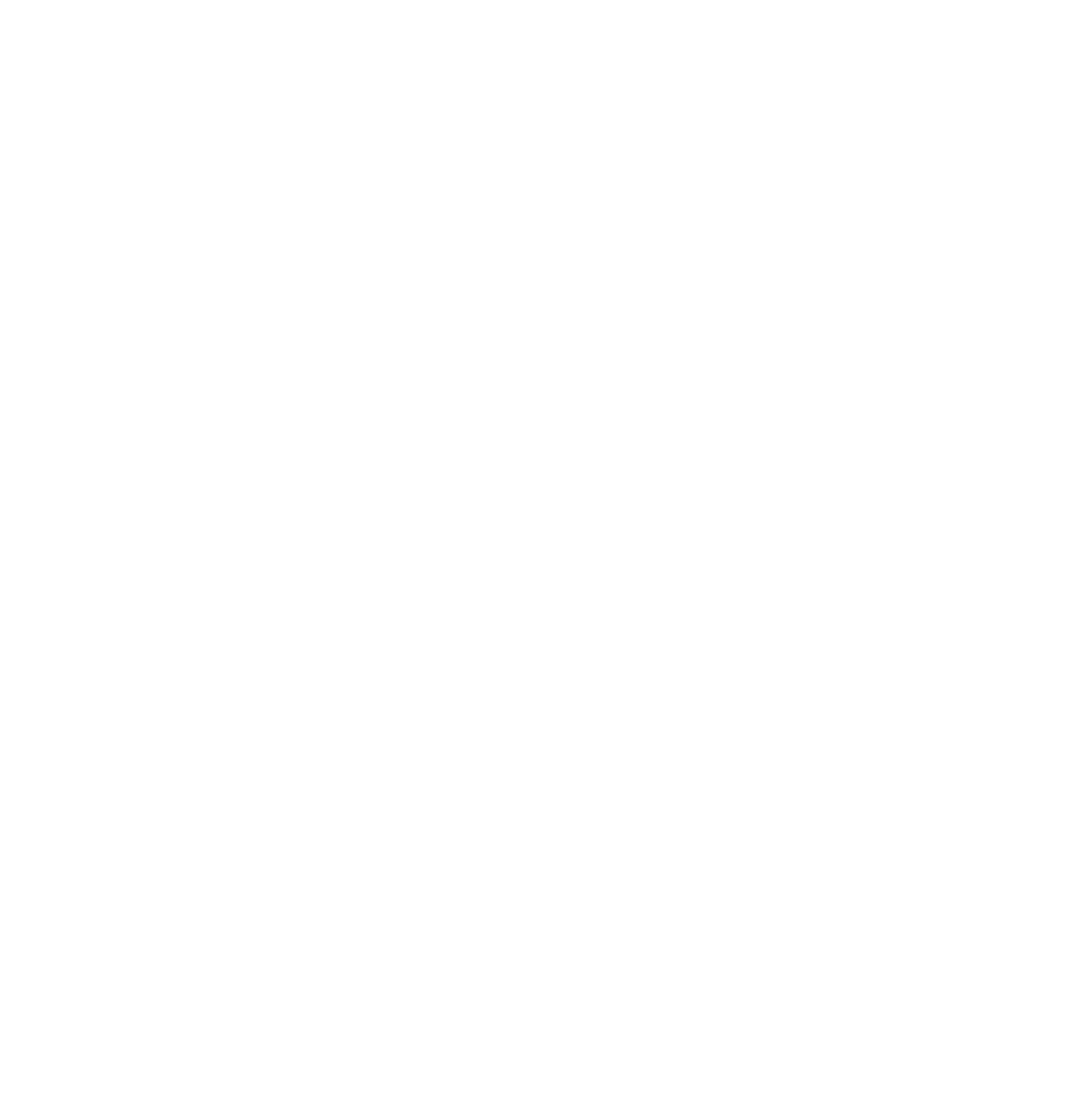 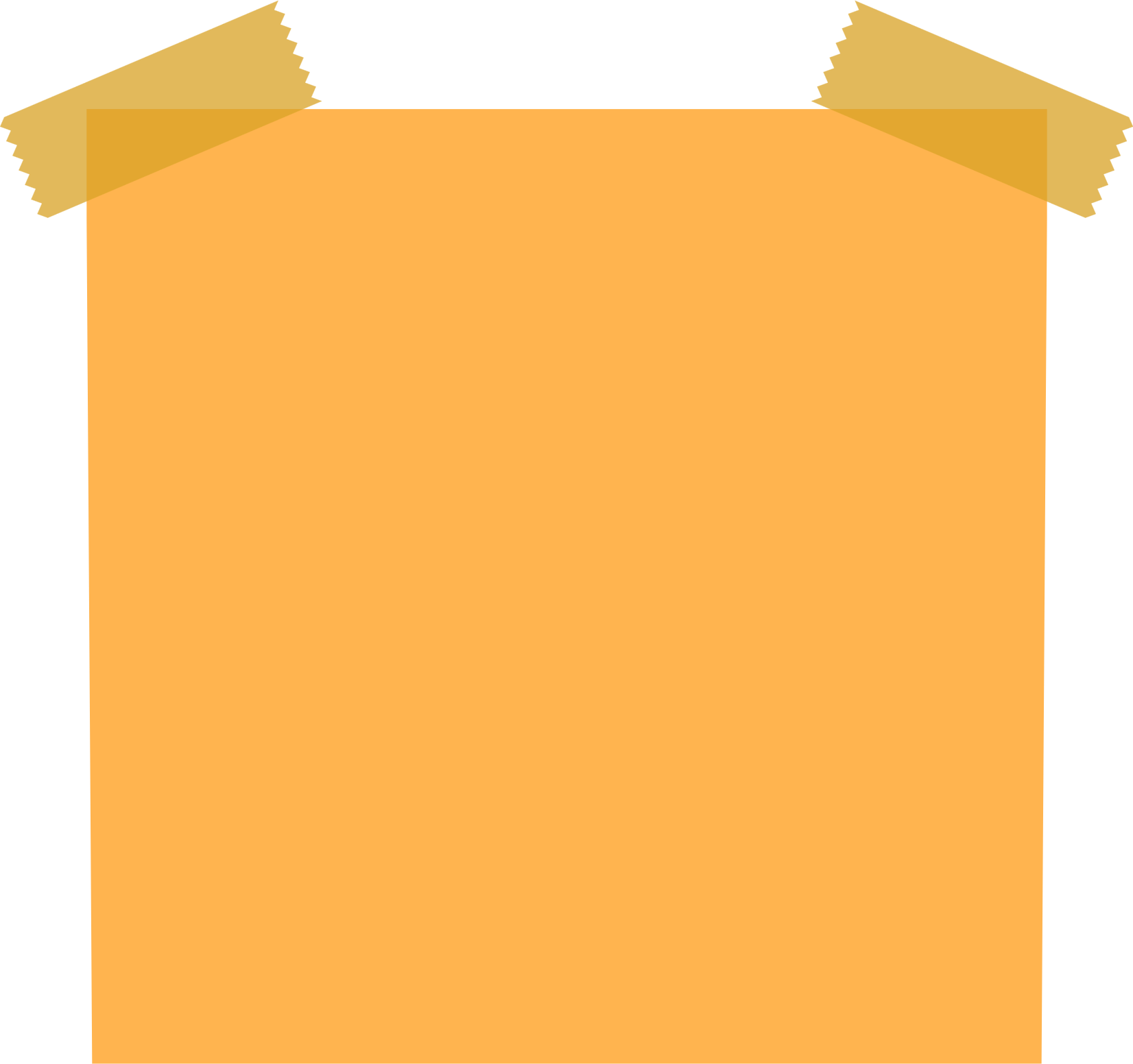 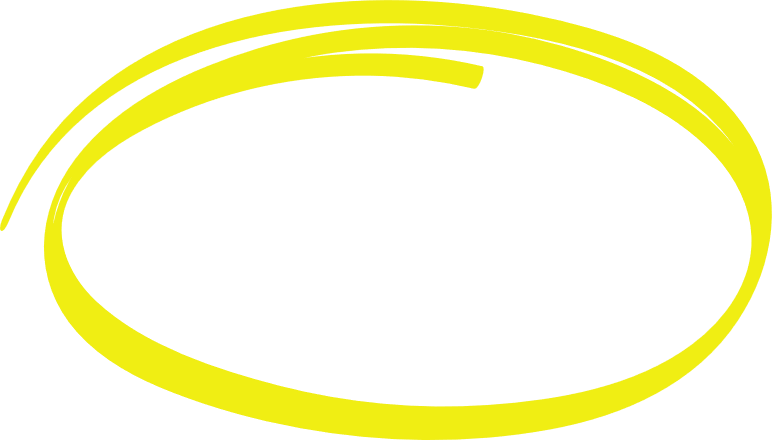 Begränsadekunskaper i hur man undervisar på nya sätt I dessa ämnen
Central fråga/problem
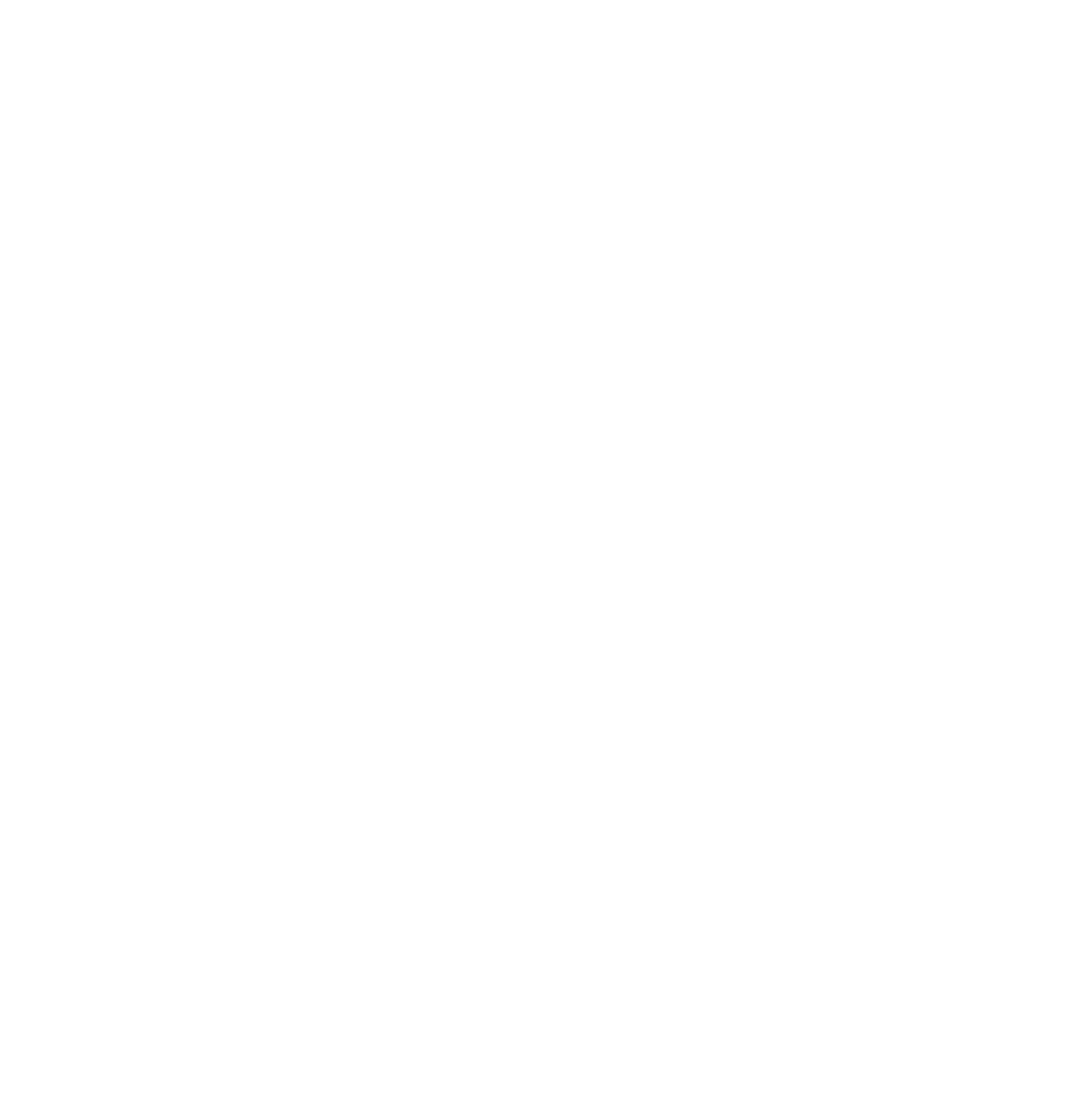 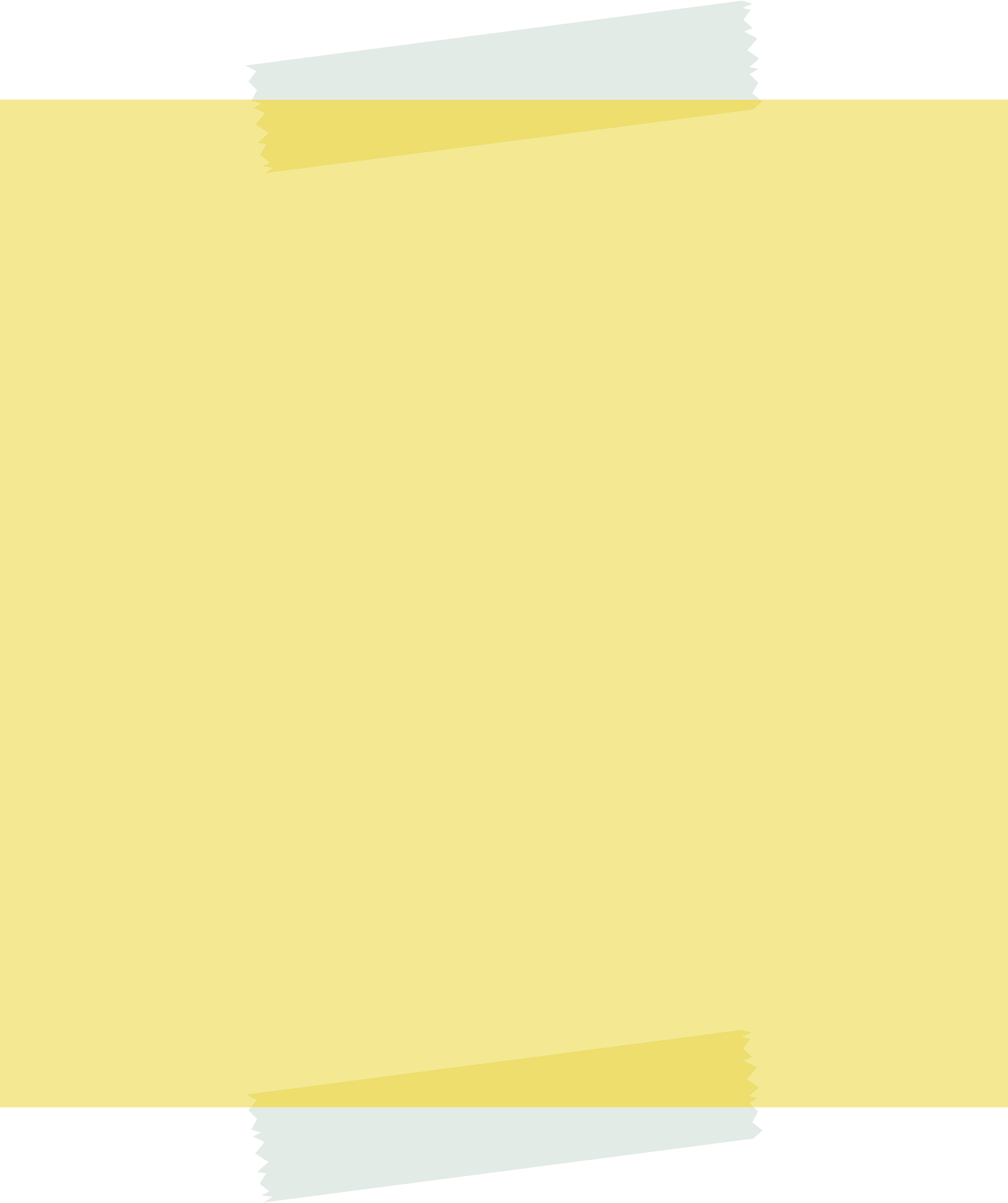 Bristande kunskap om undervisningsmetoder i andra länder
Orsakar
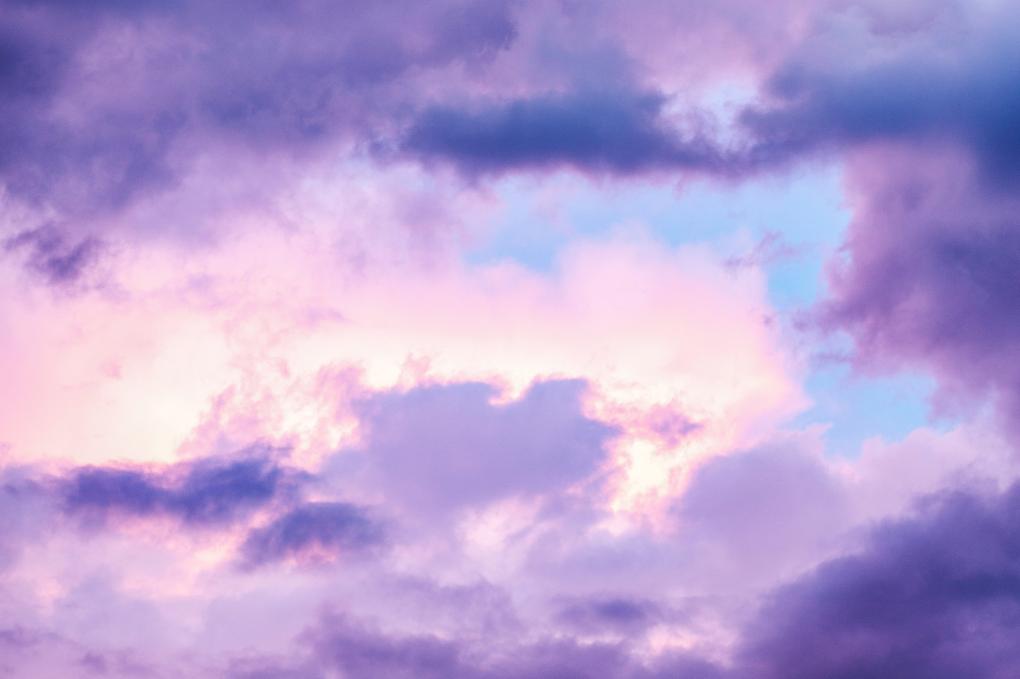 STEP 4
BYGG ETT PROBLEMTRÄD SOM ÅTERSPEGLAR DIN GEMENSAMMA ANALYS AV VERKLIGHETEN
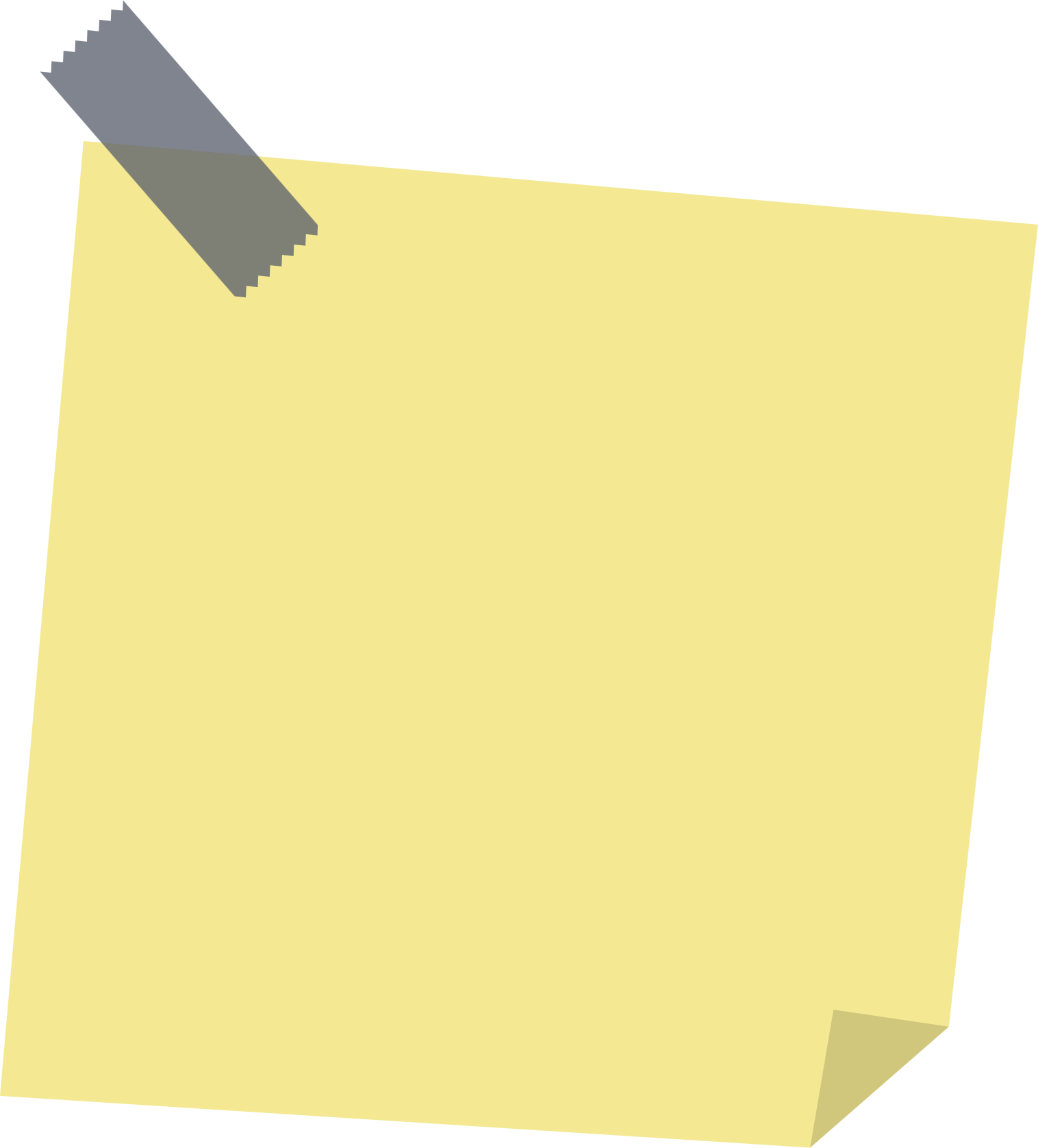 Effekt
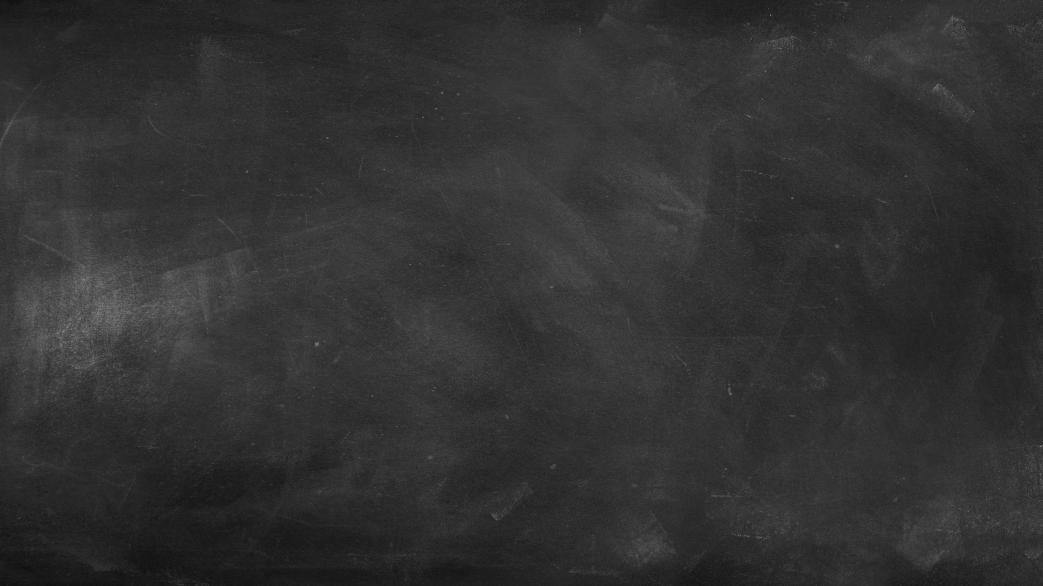 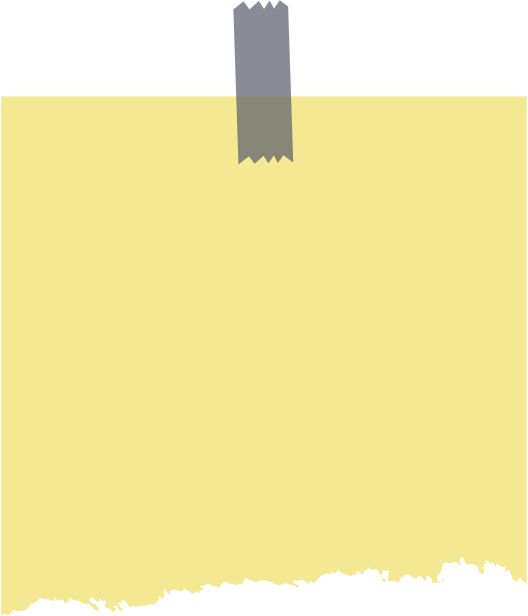 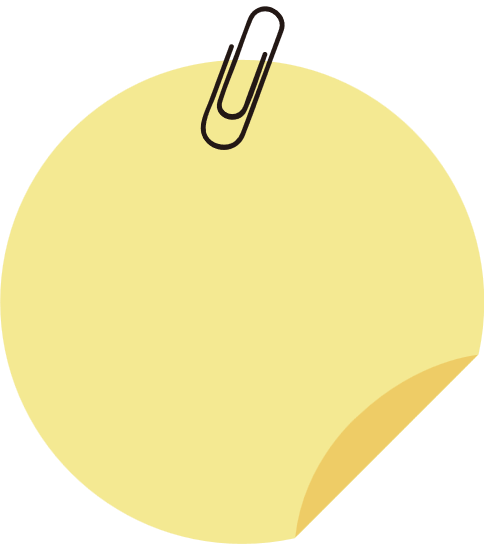 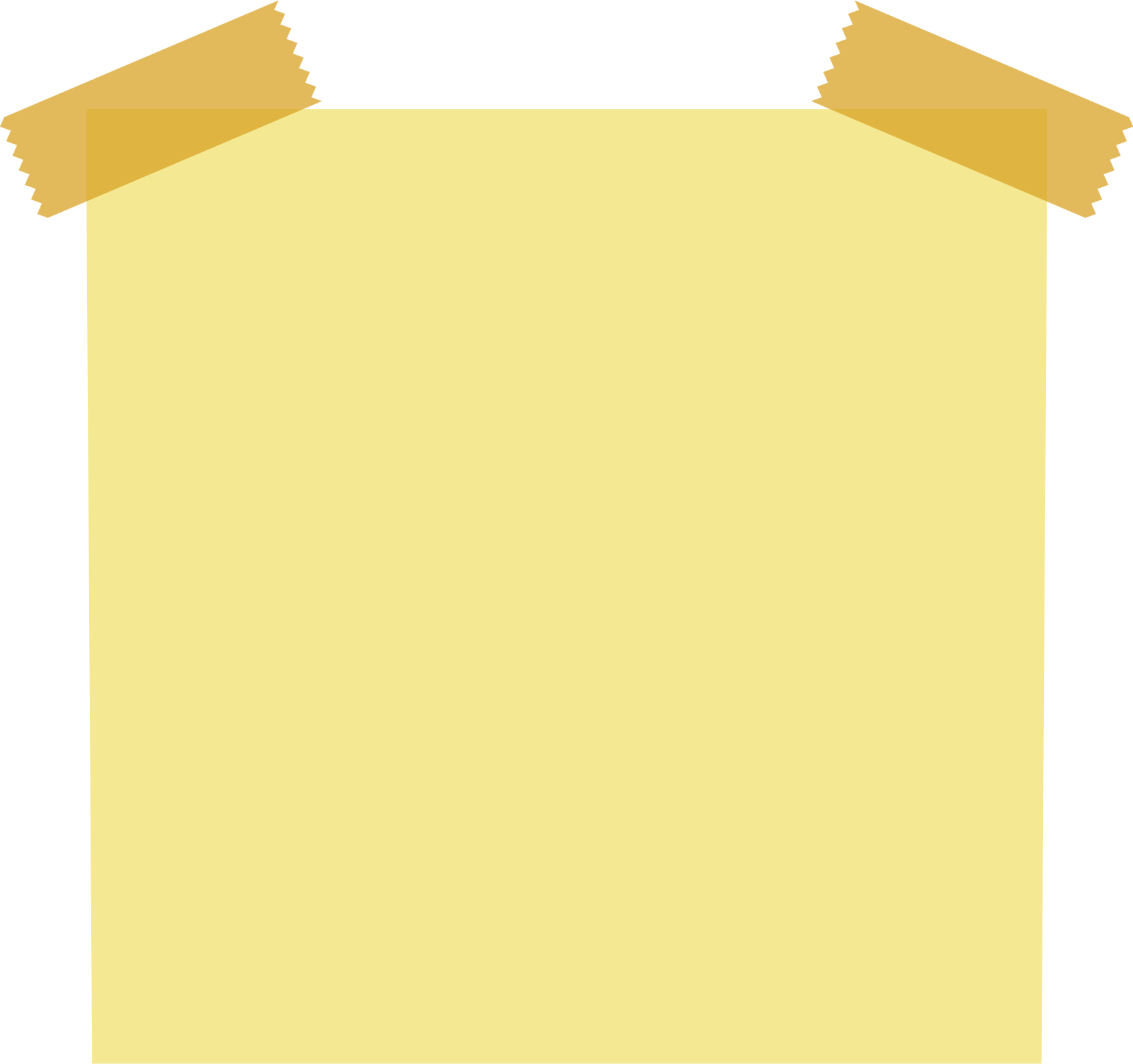 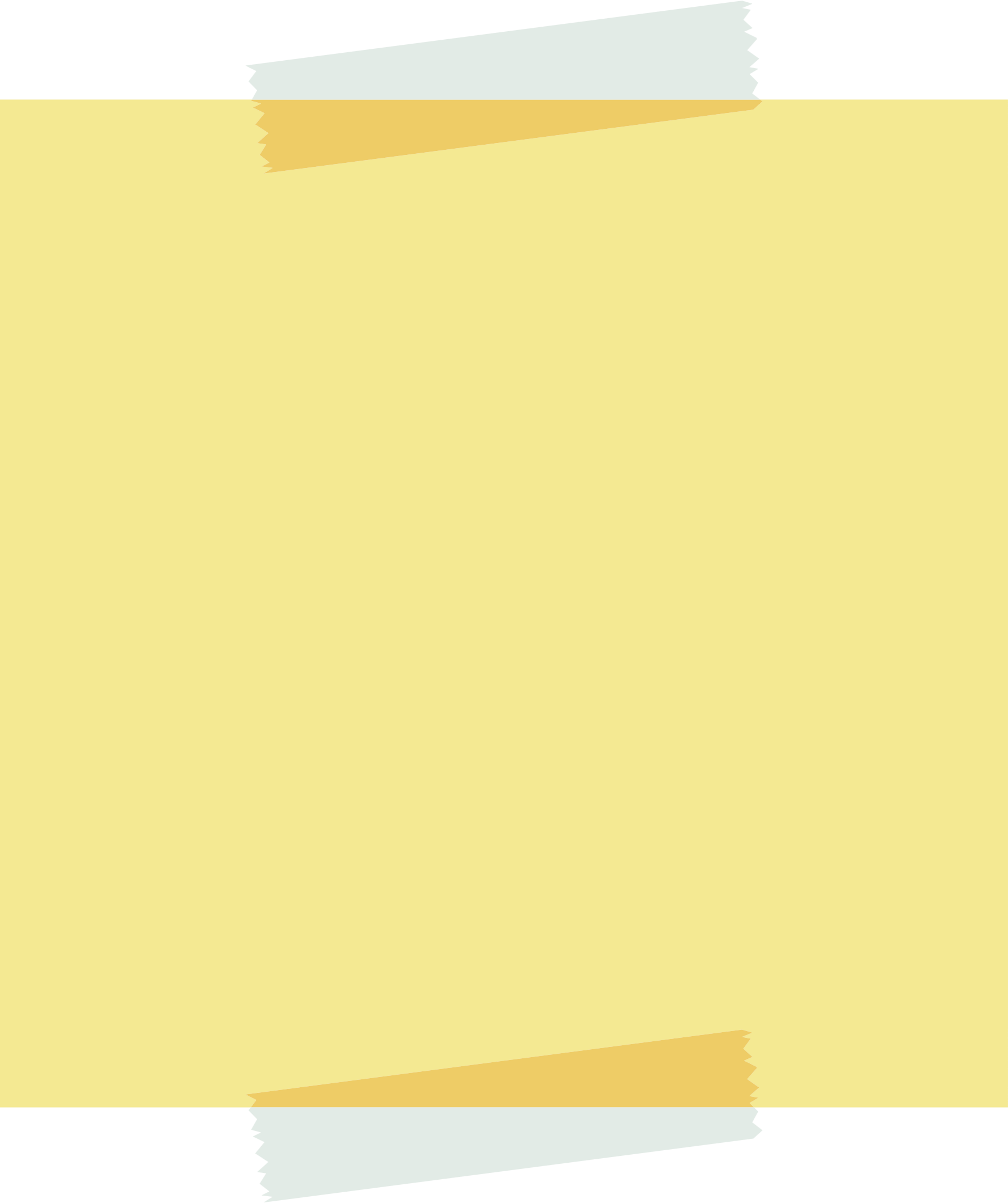 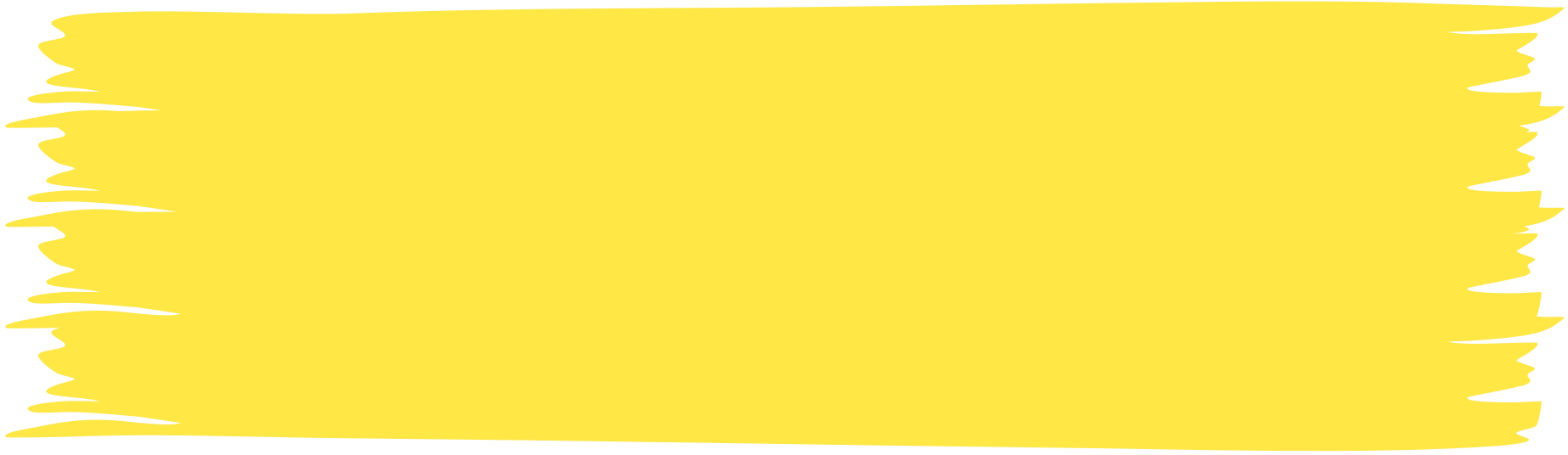 ELEVRESULTAT I NATURVETENSKAPLIGA ÄMNEN-
Otillräckliga kunskaper i hur digitala verktyg kan användas
Otillräcklig förmåga hos eleverna om att arbeta i grupp
Underutvecklat kritisk tänkande bland studenter
Föråldrat innehåll
Låg motivation hos elever
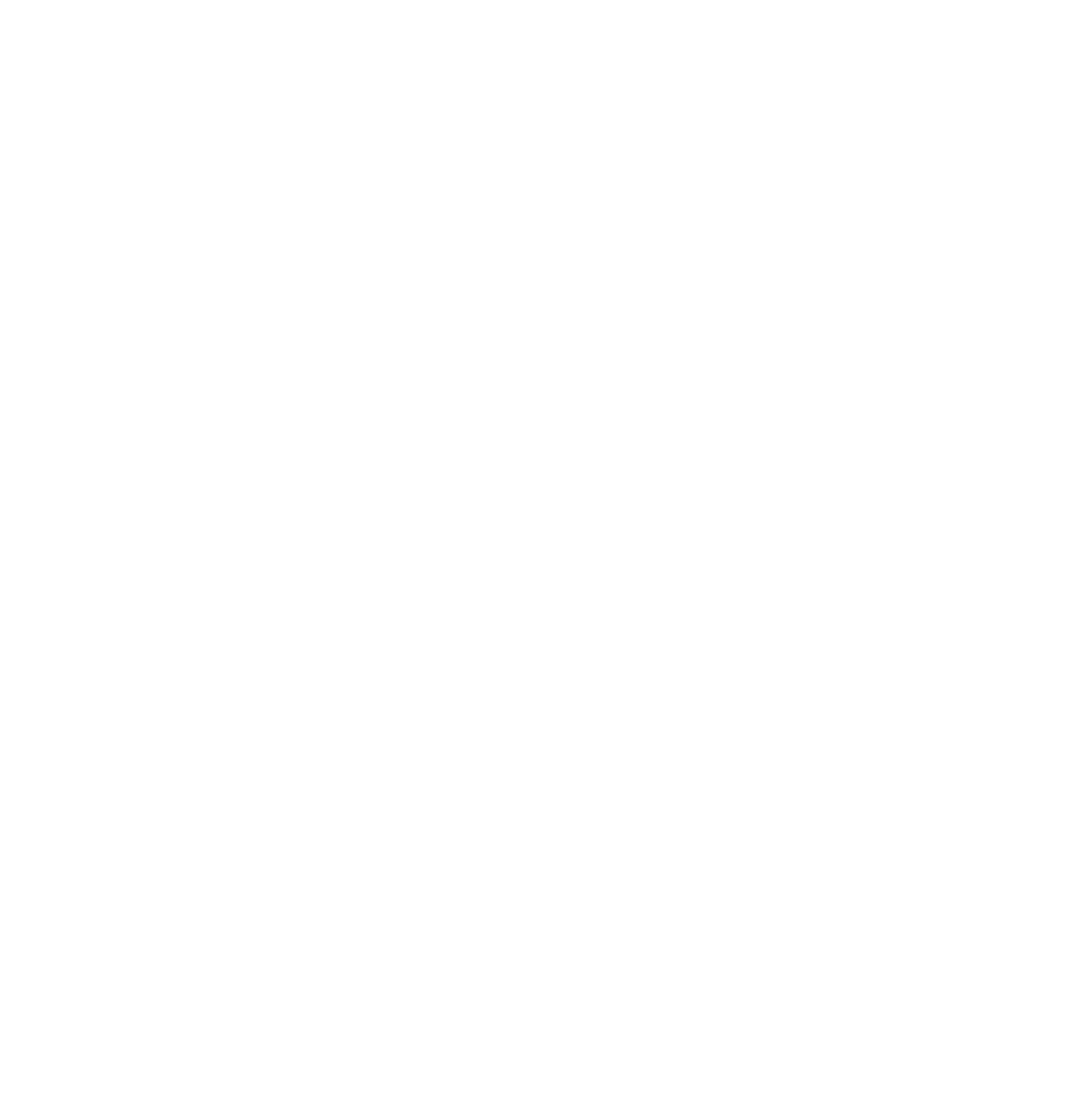 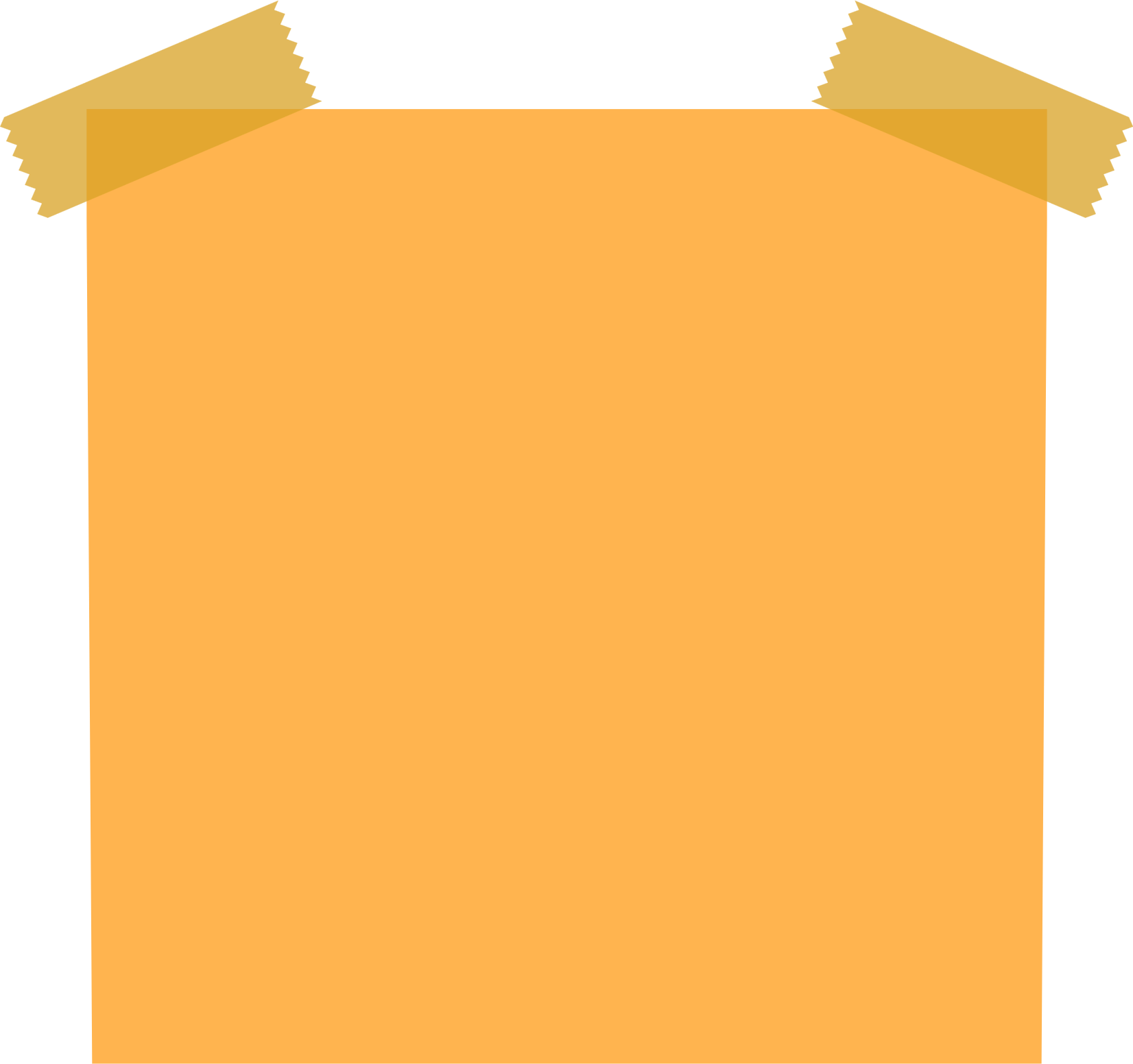 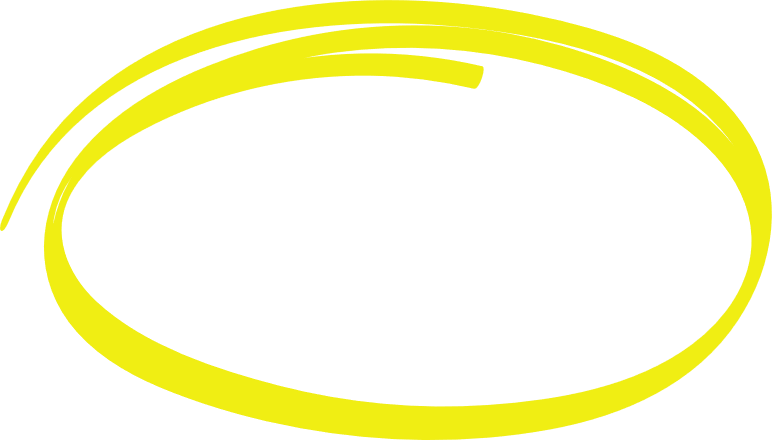 Begränsadekunskaper i hur man undervisar på nya sätt I dessa ämnen
Central fråga/problem
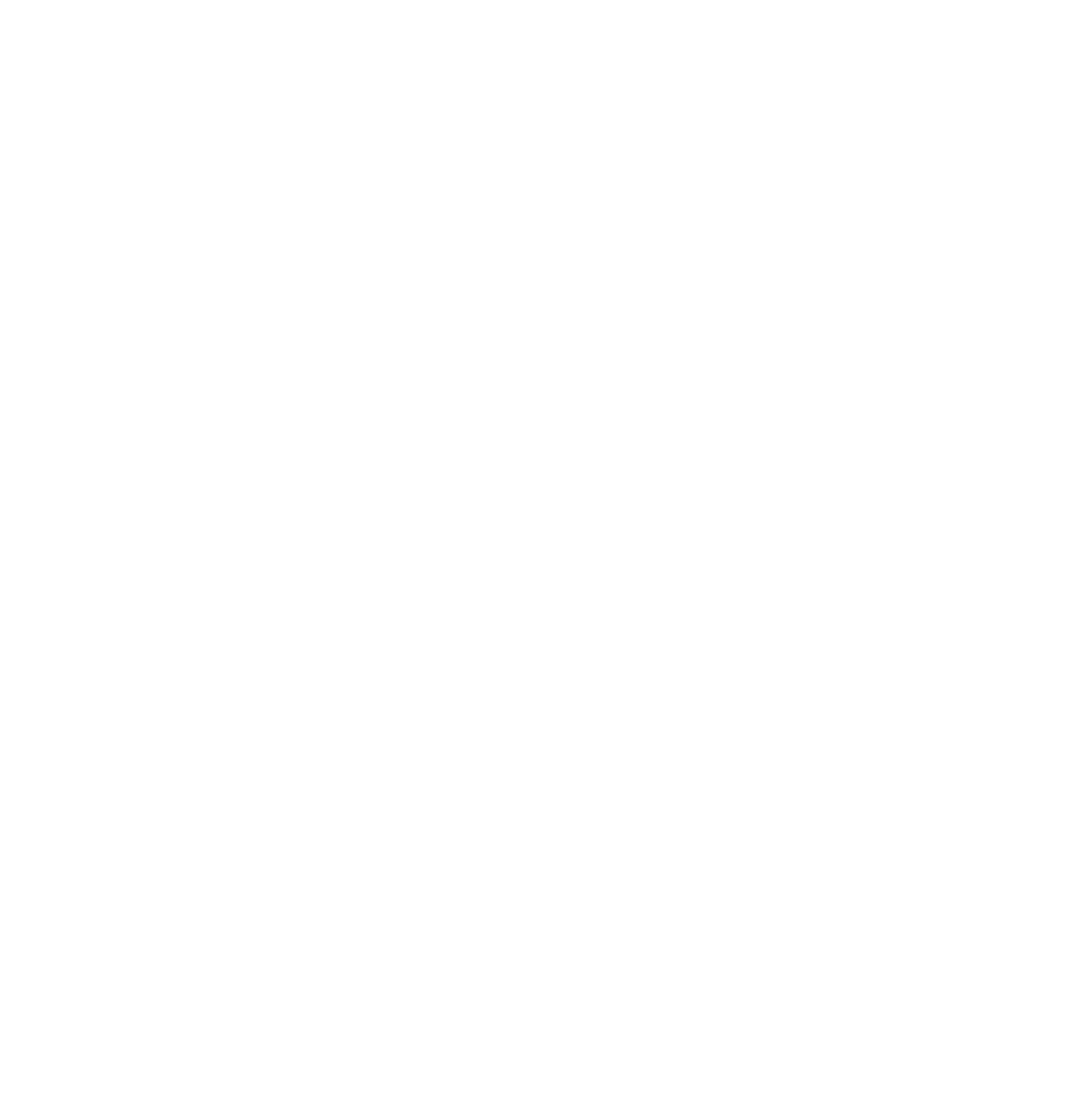 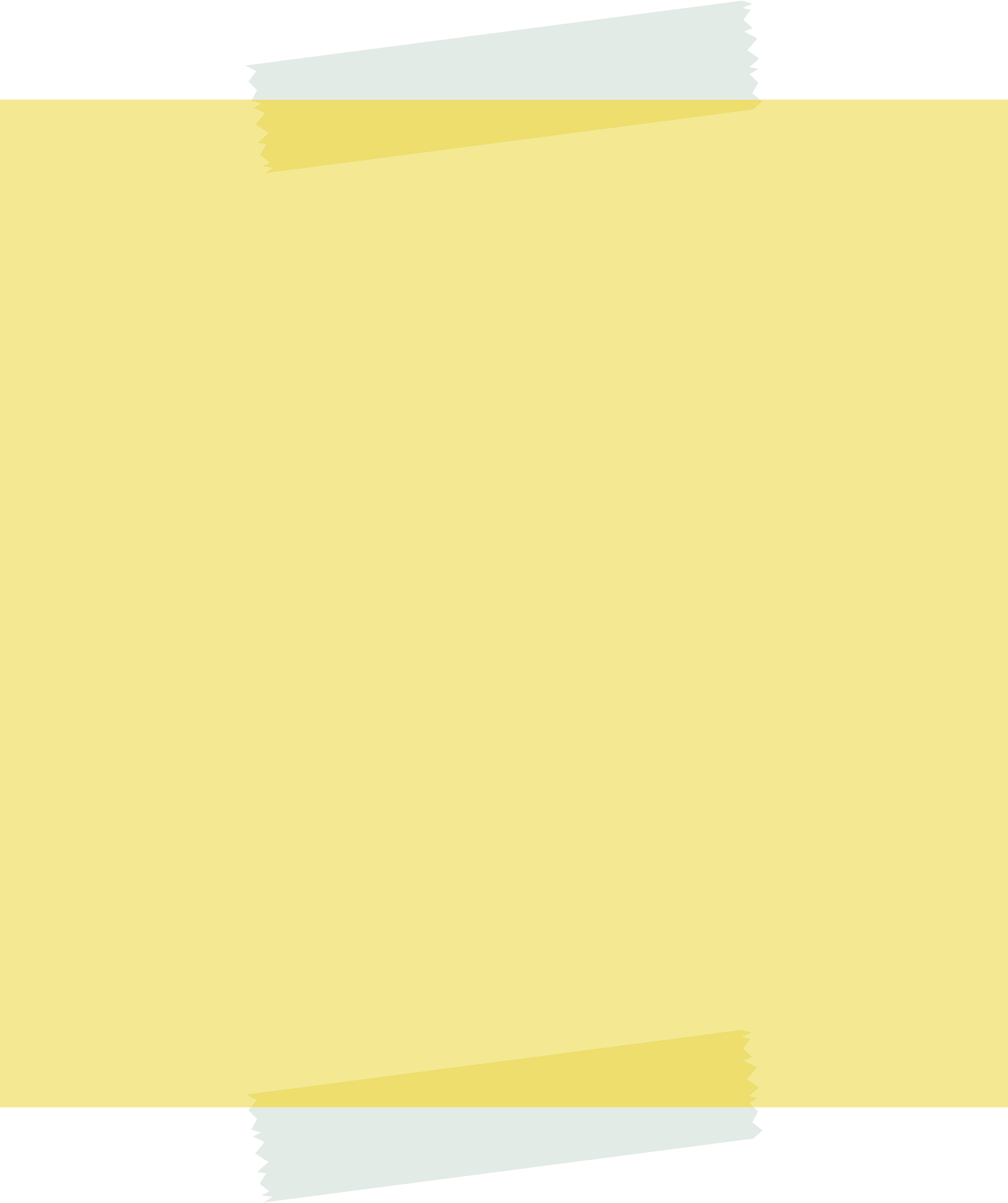 Bristande kunskap om undervisningsmetoder i andra länder
Orsakar
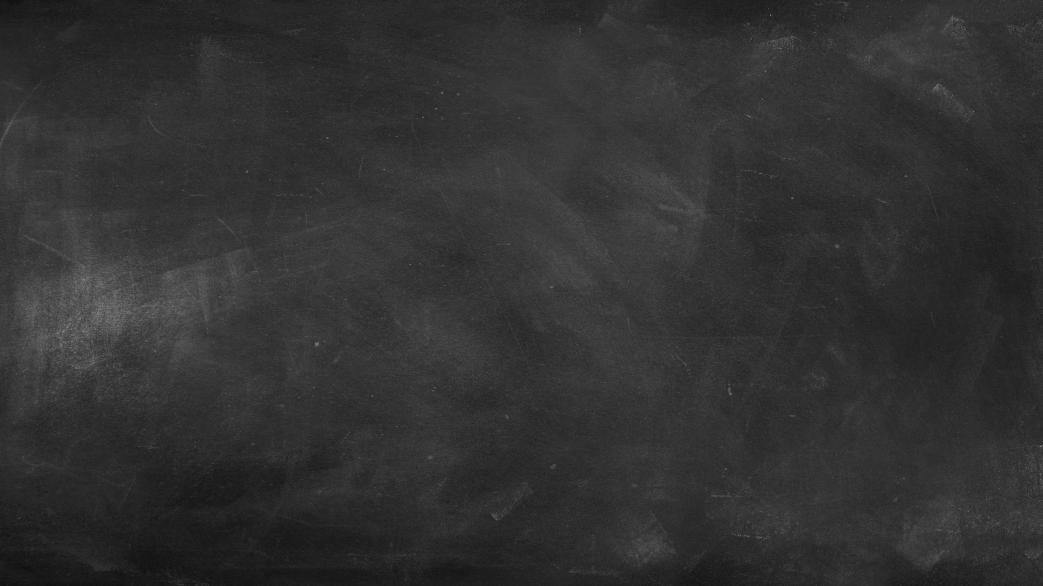 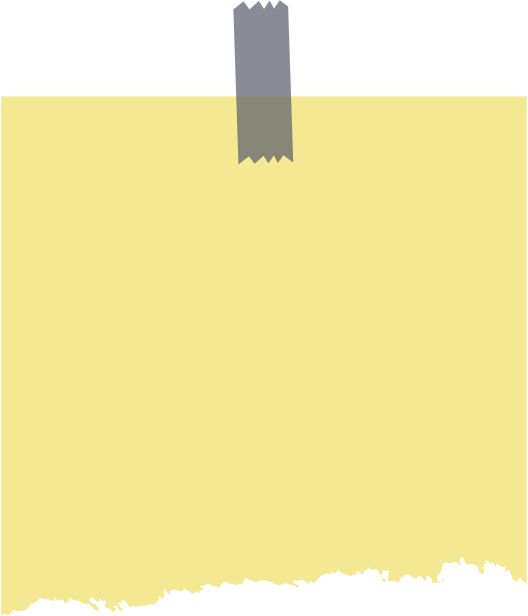 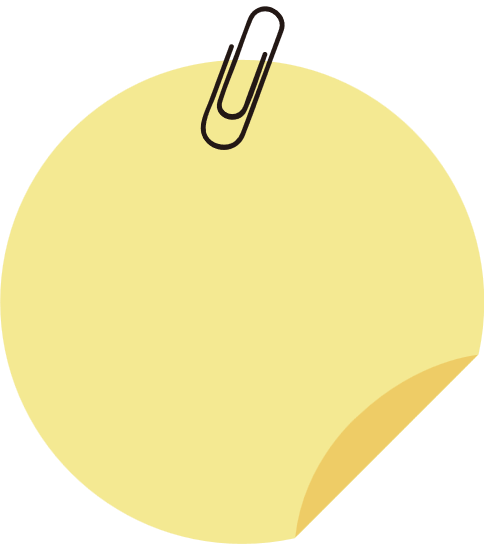 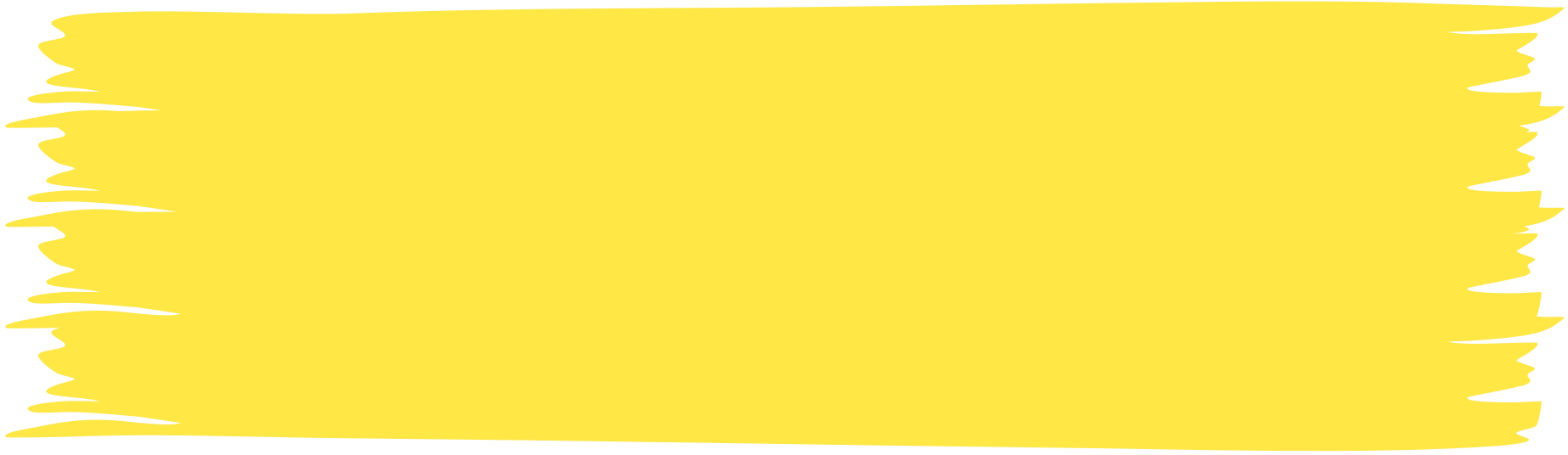 ELEVRESULTAT I NATURVETENSKAPLIGA ÄMNEN
Underutvecklat kritisk tänkande bland studenter
Låg motivation hos elever
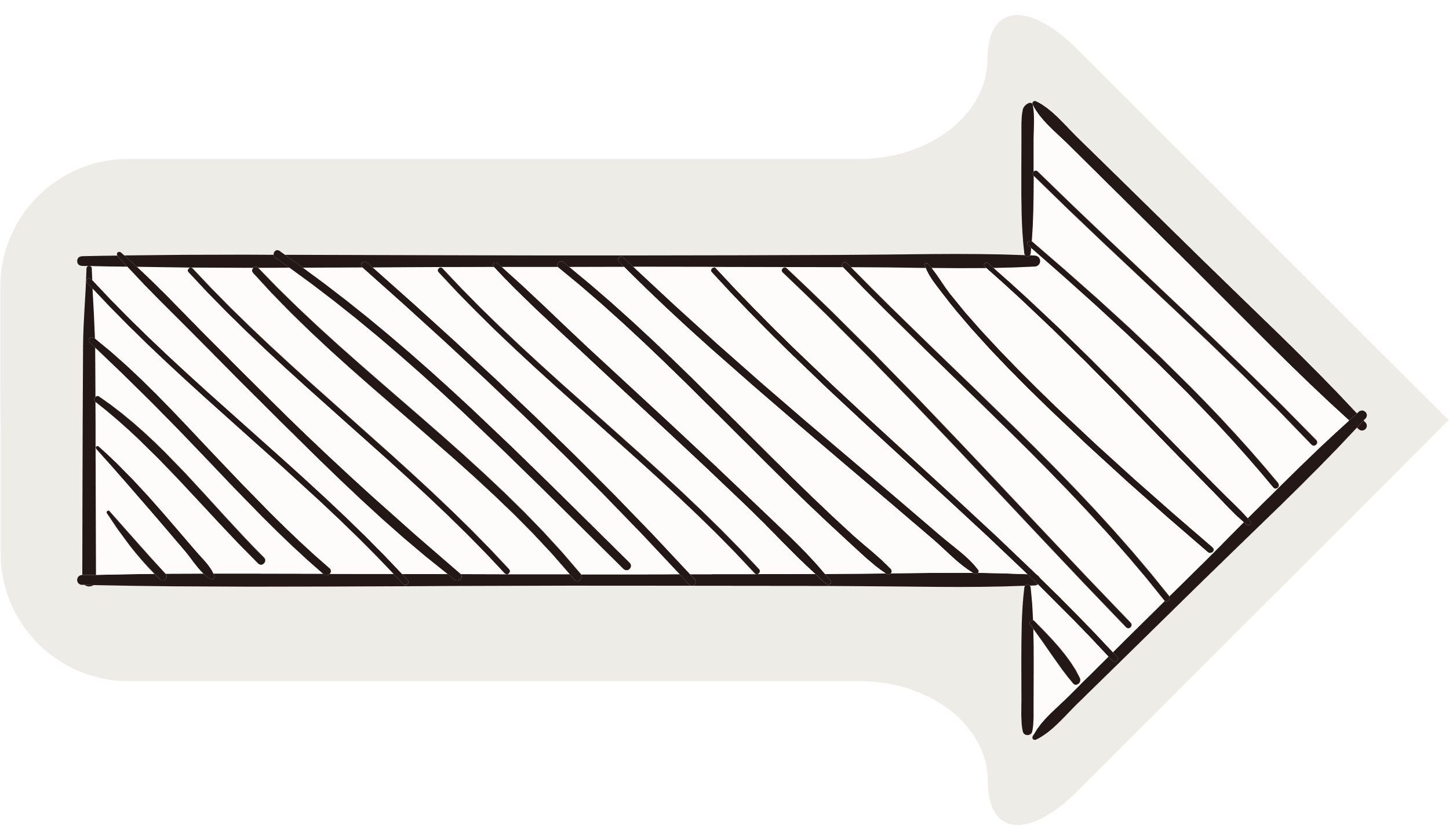 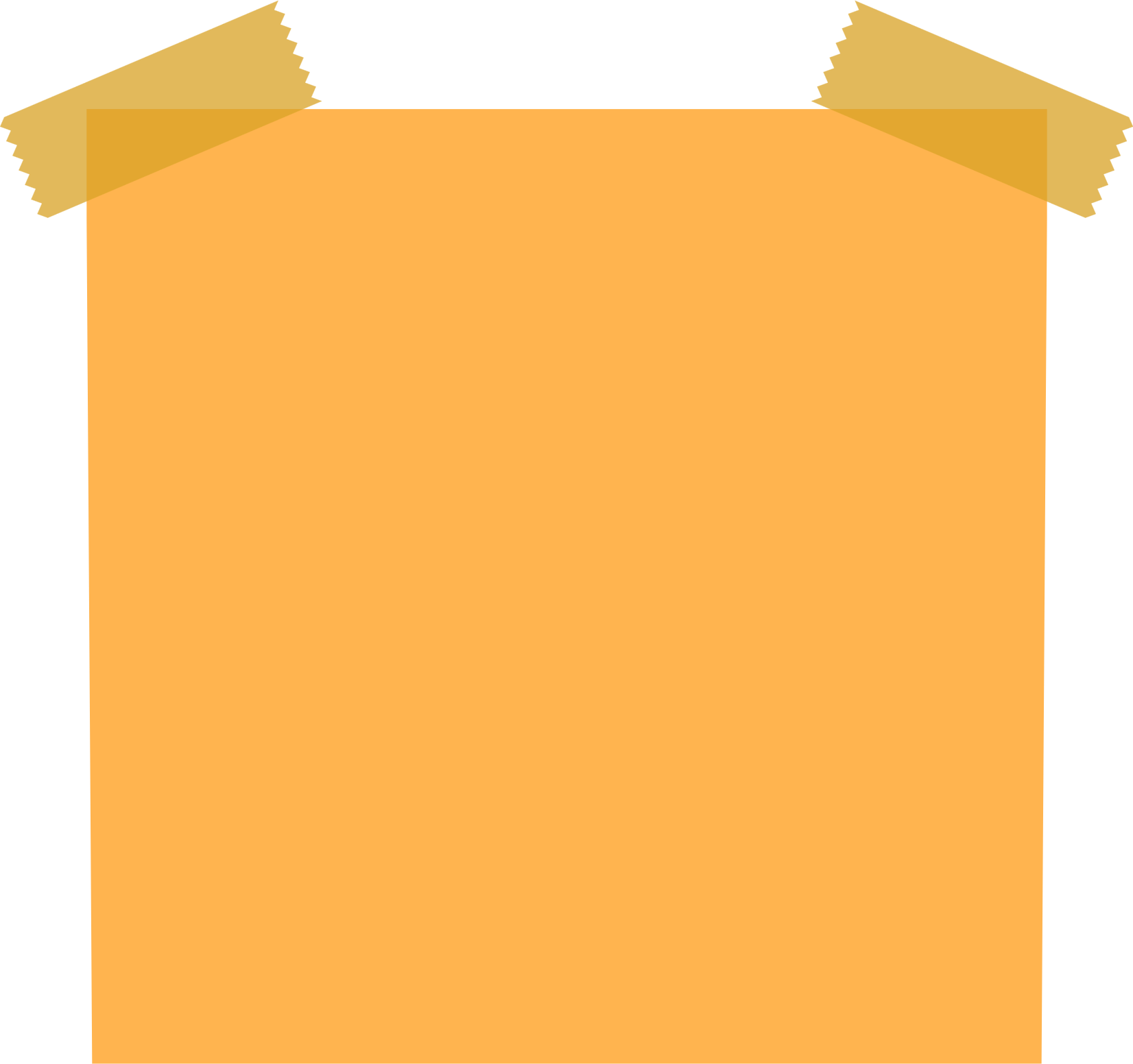 Begränsadekunskaper i hur man undervisar på nya sätt
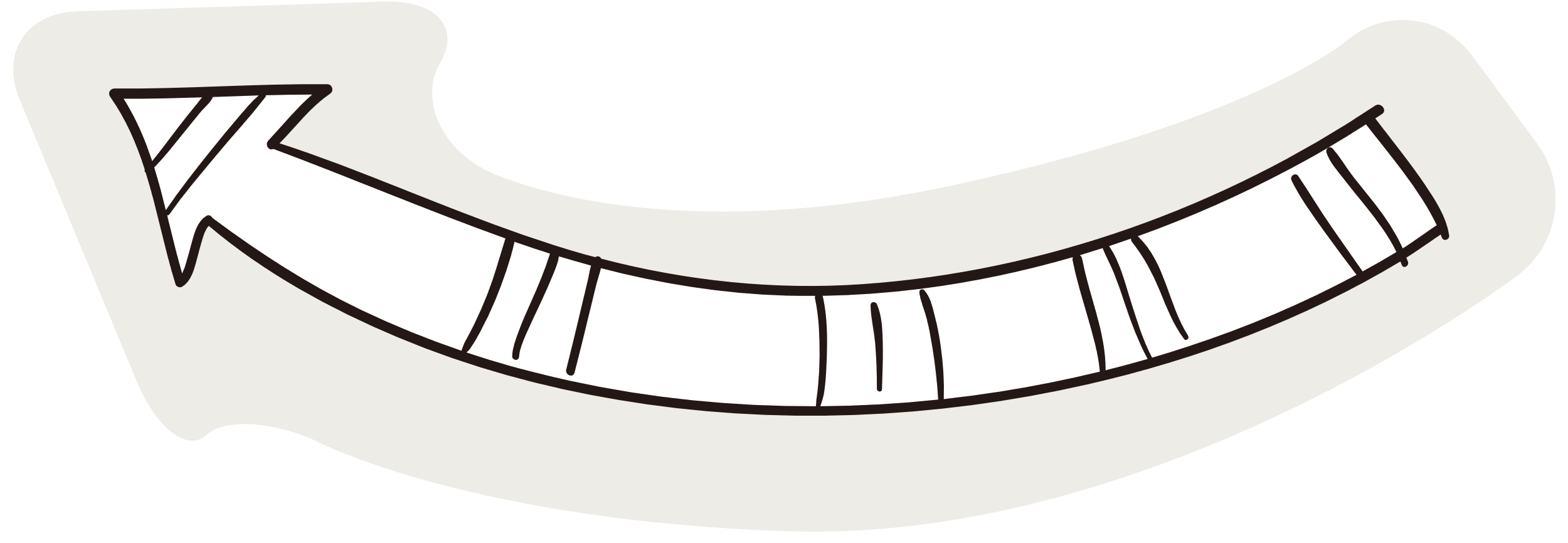 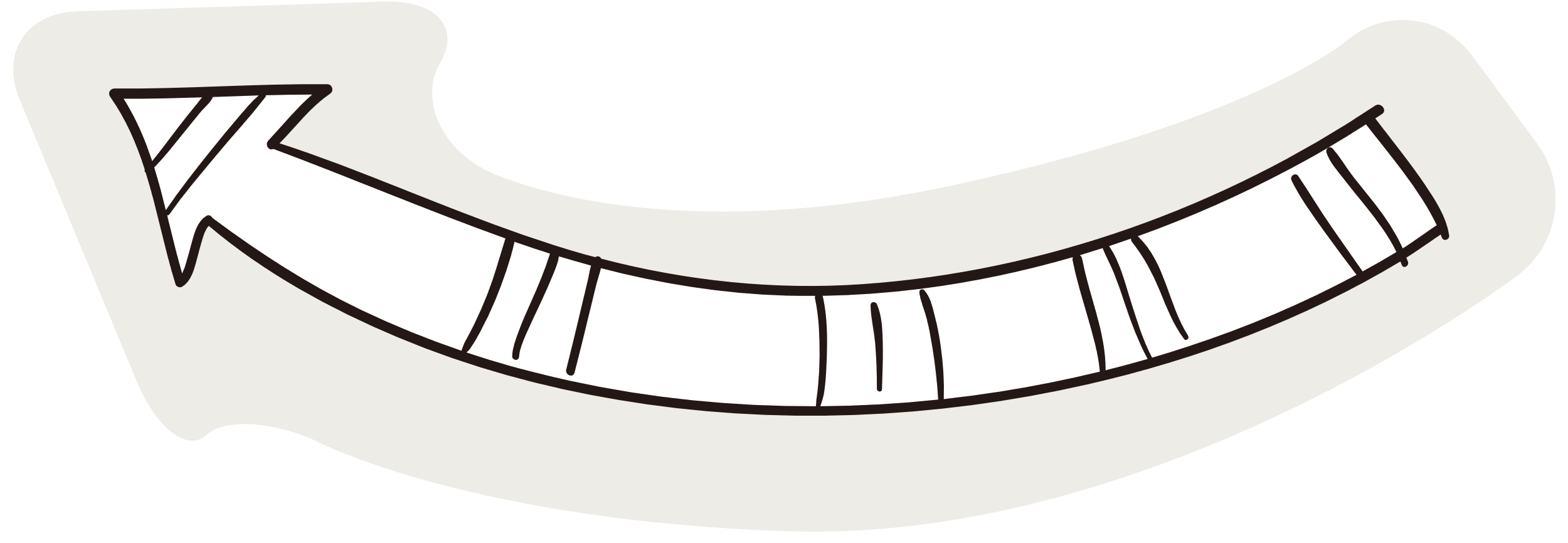 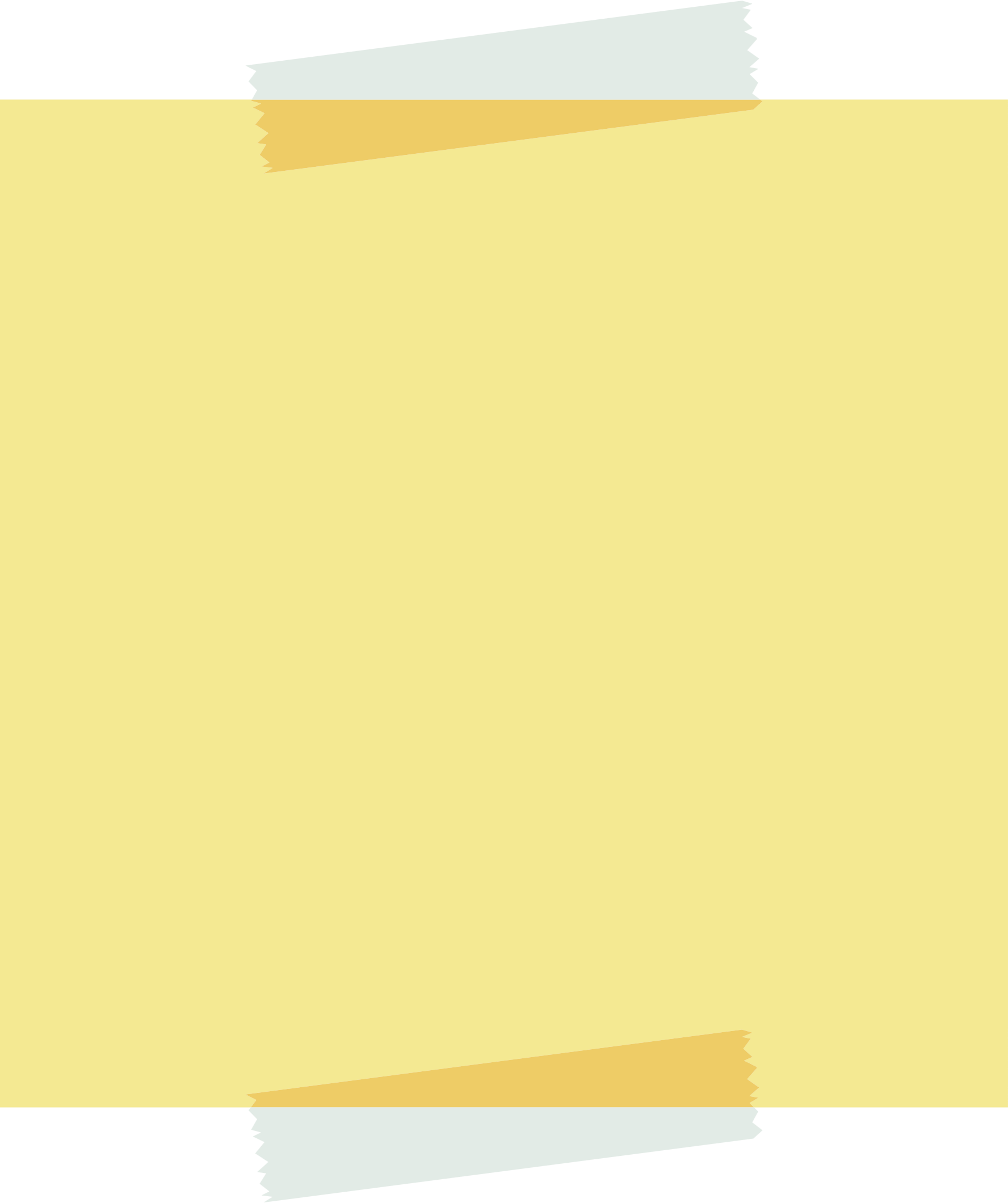 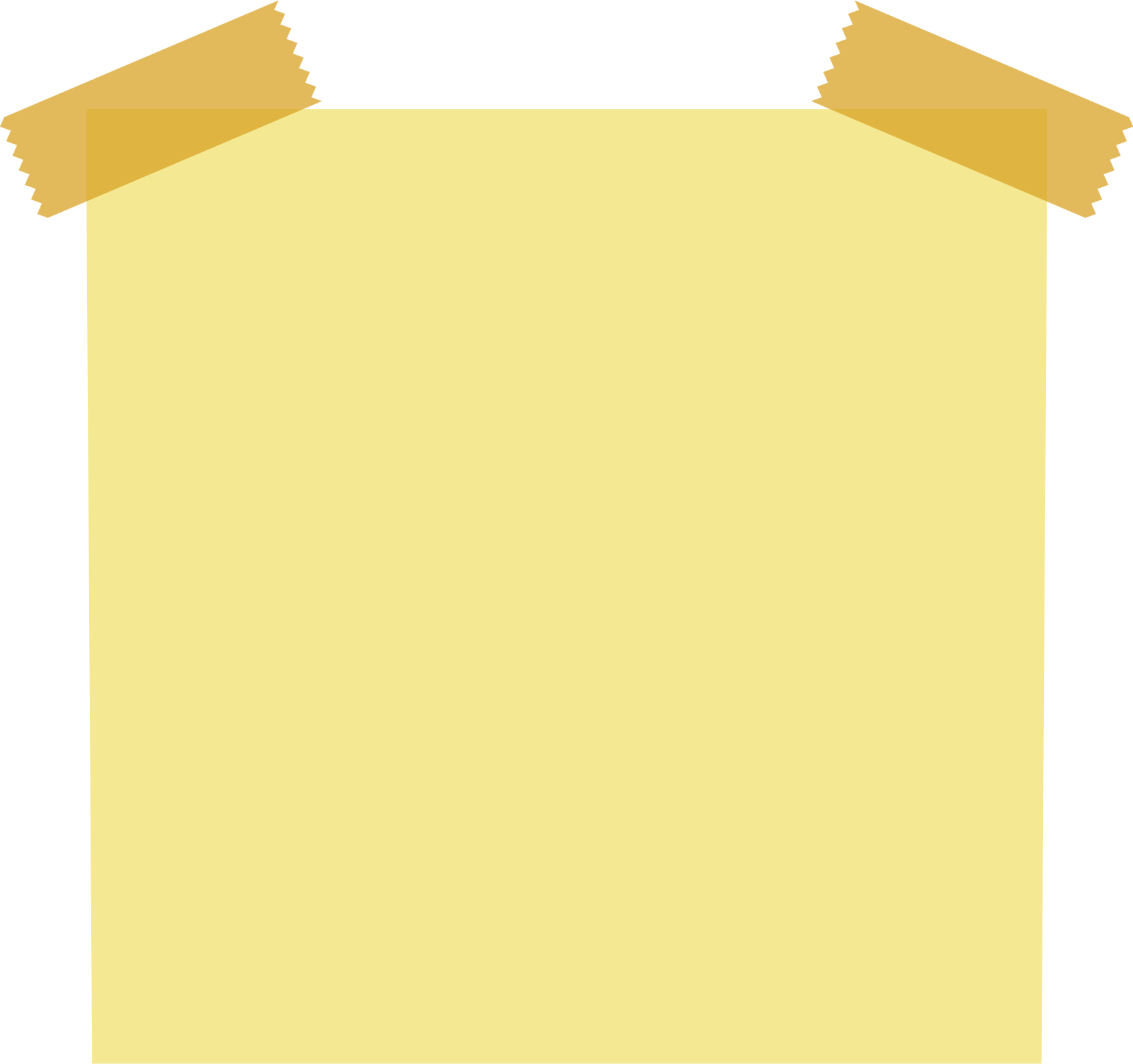 Föråldrat innehåll
Otillräcklig förmåga hos eleverna om att arbeta i grupp
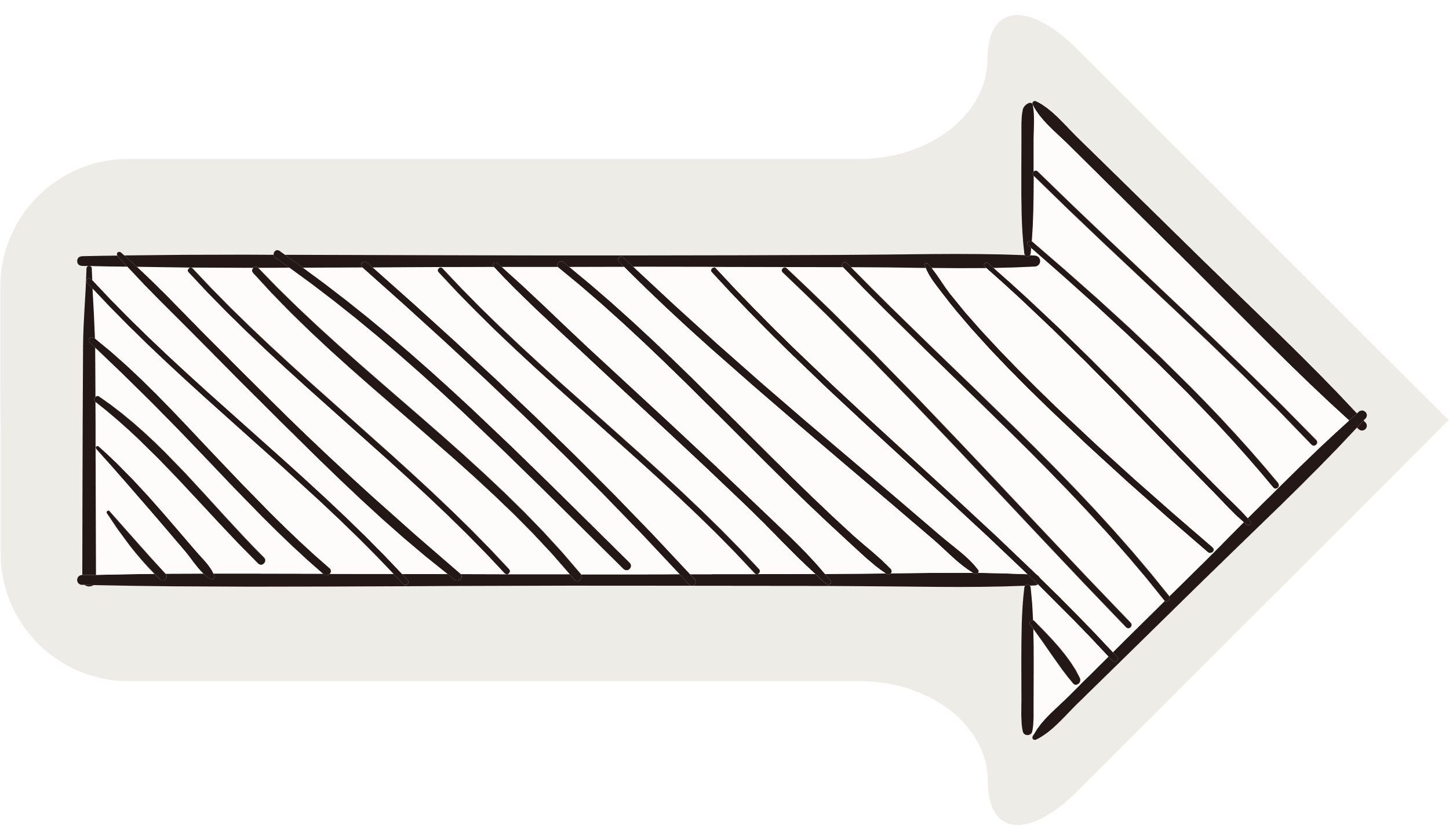 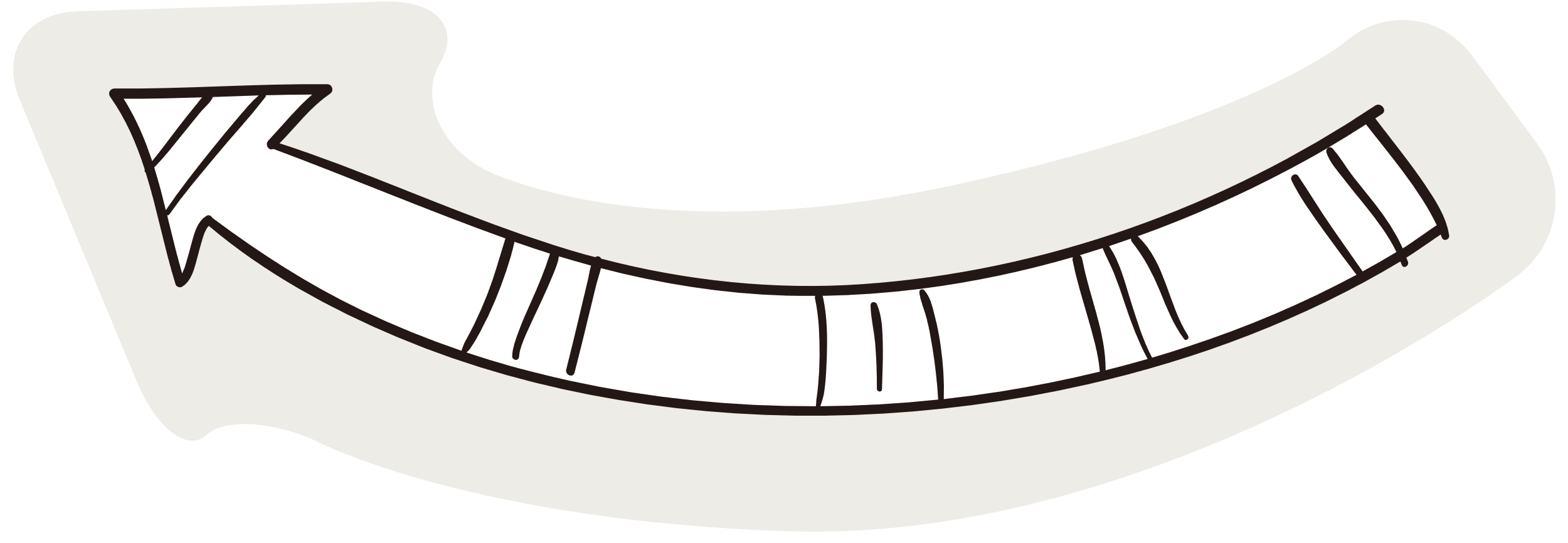 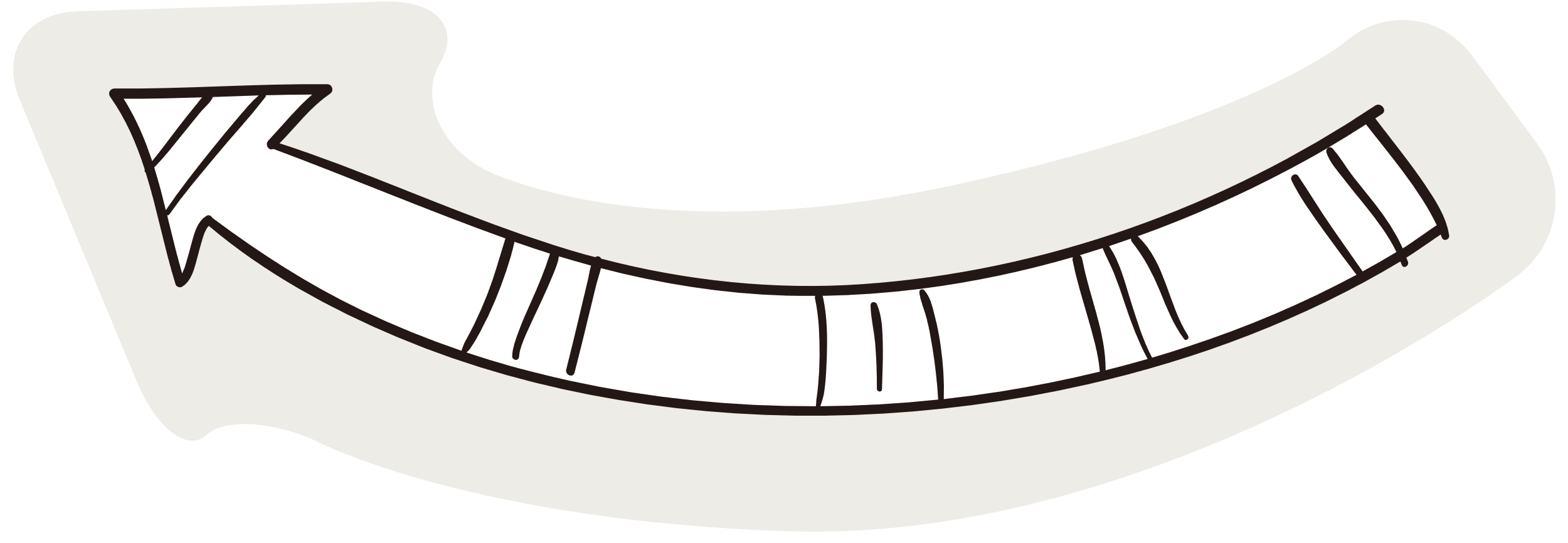 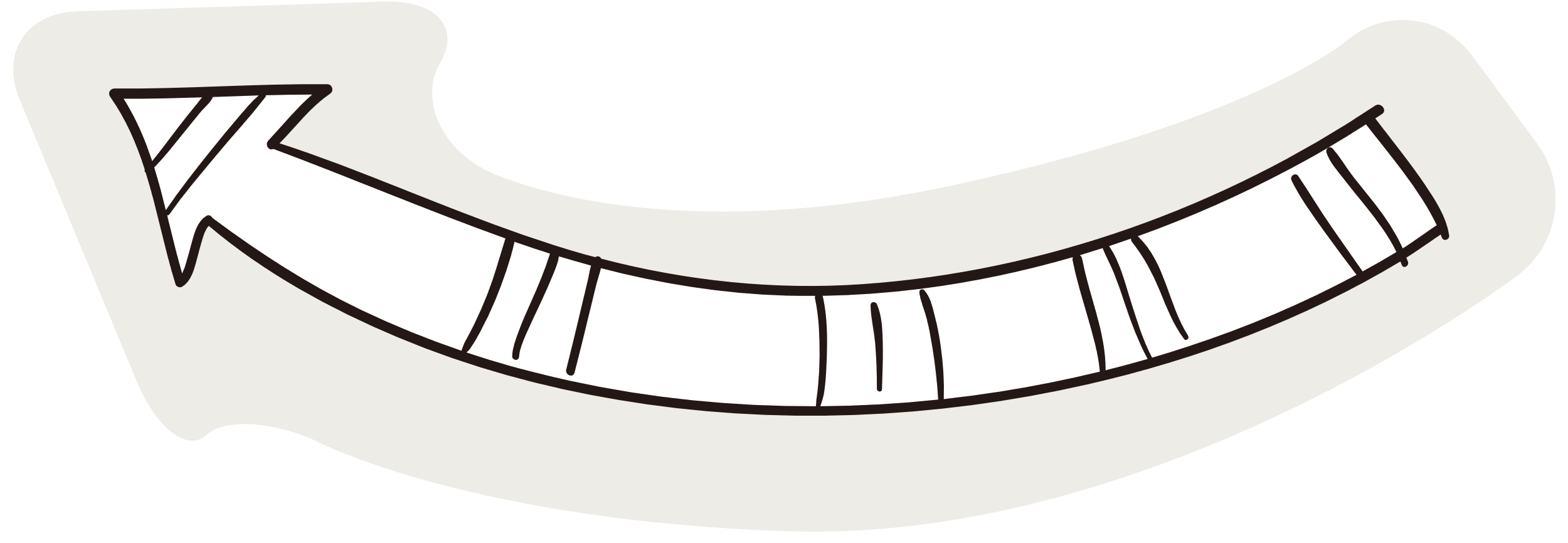 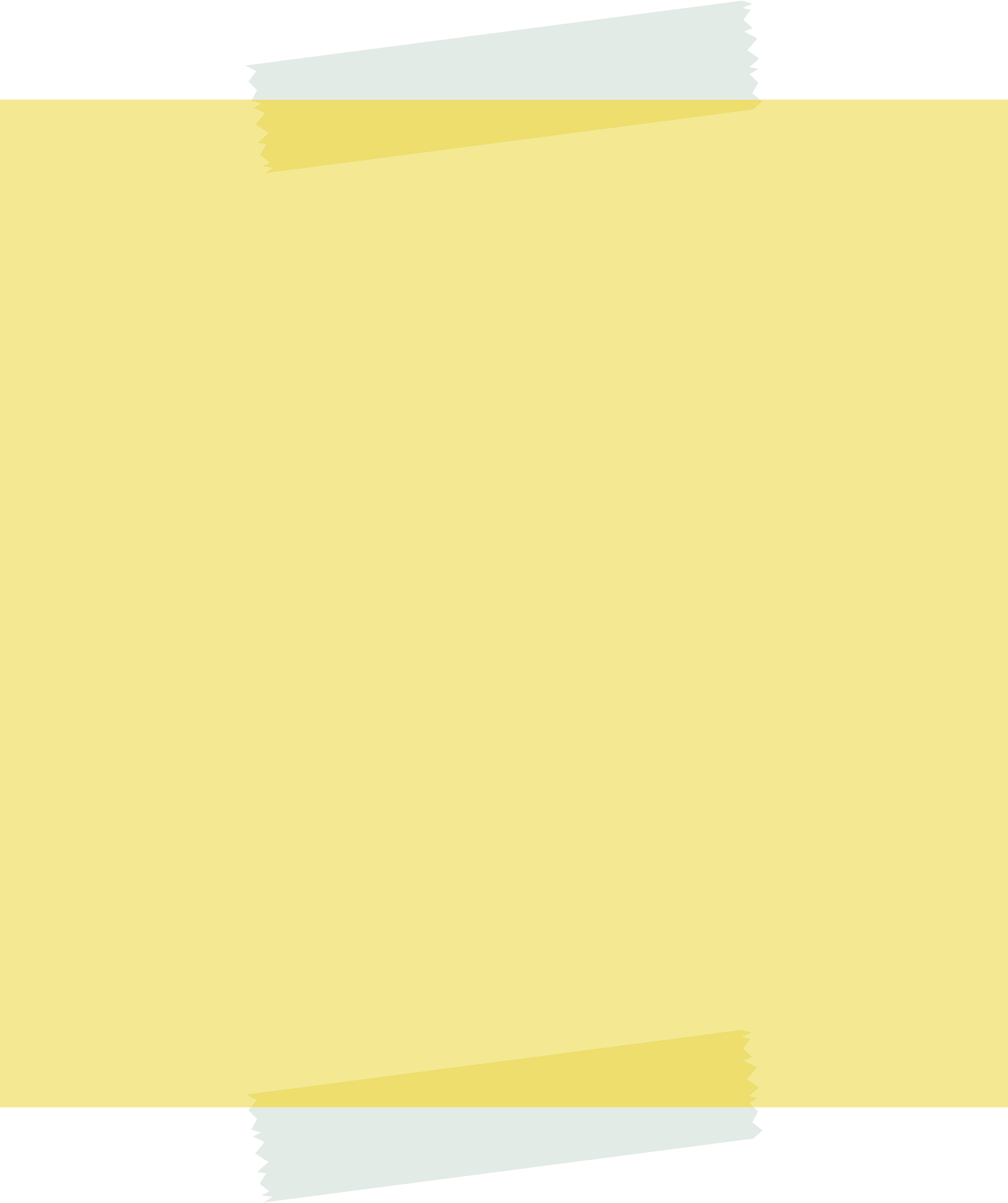 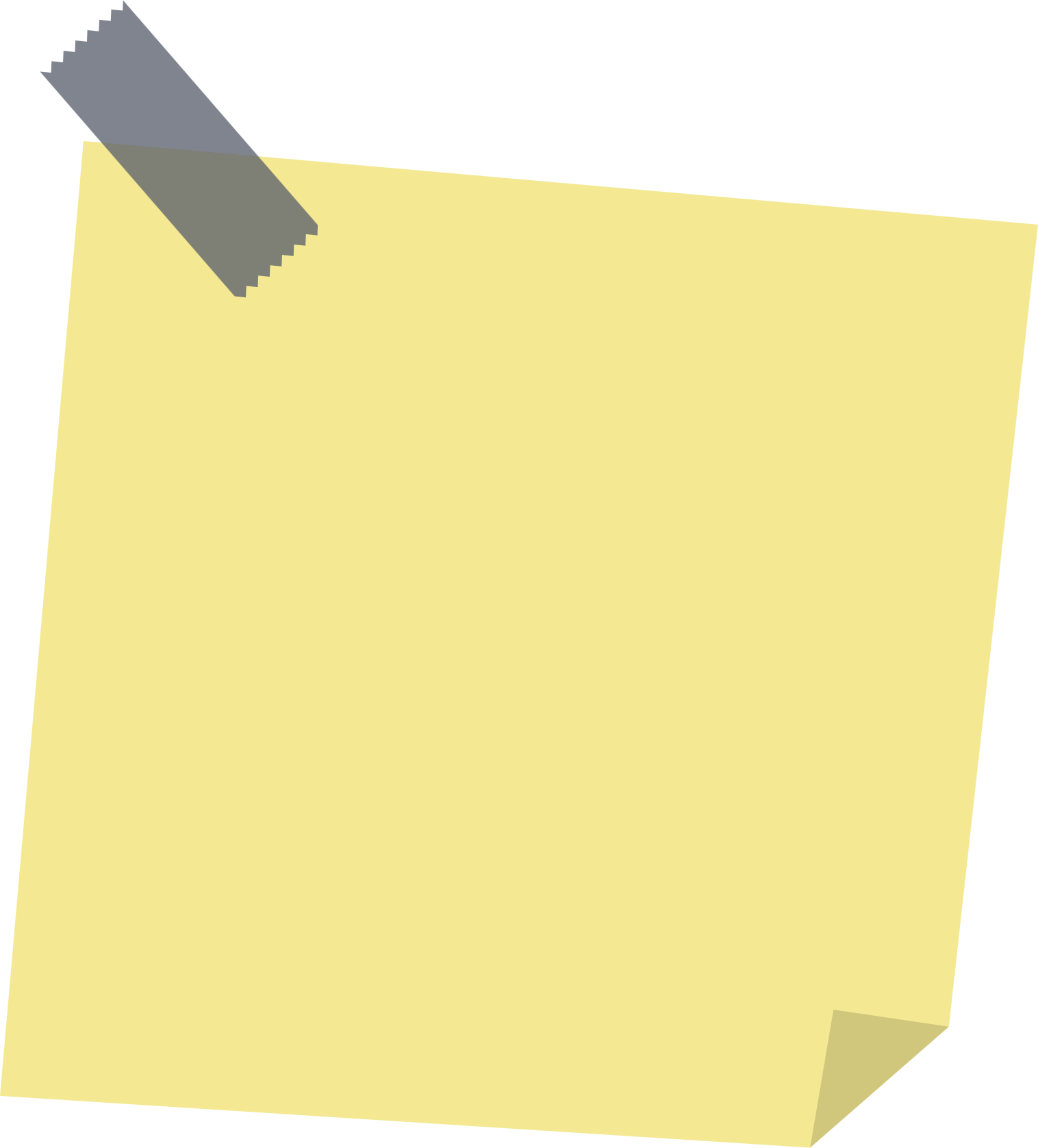 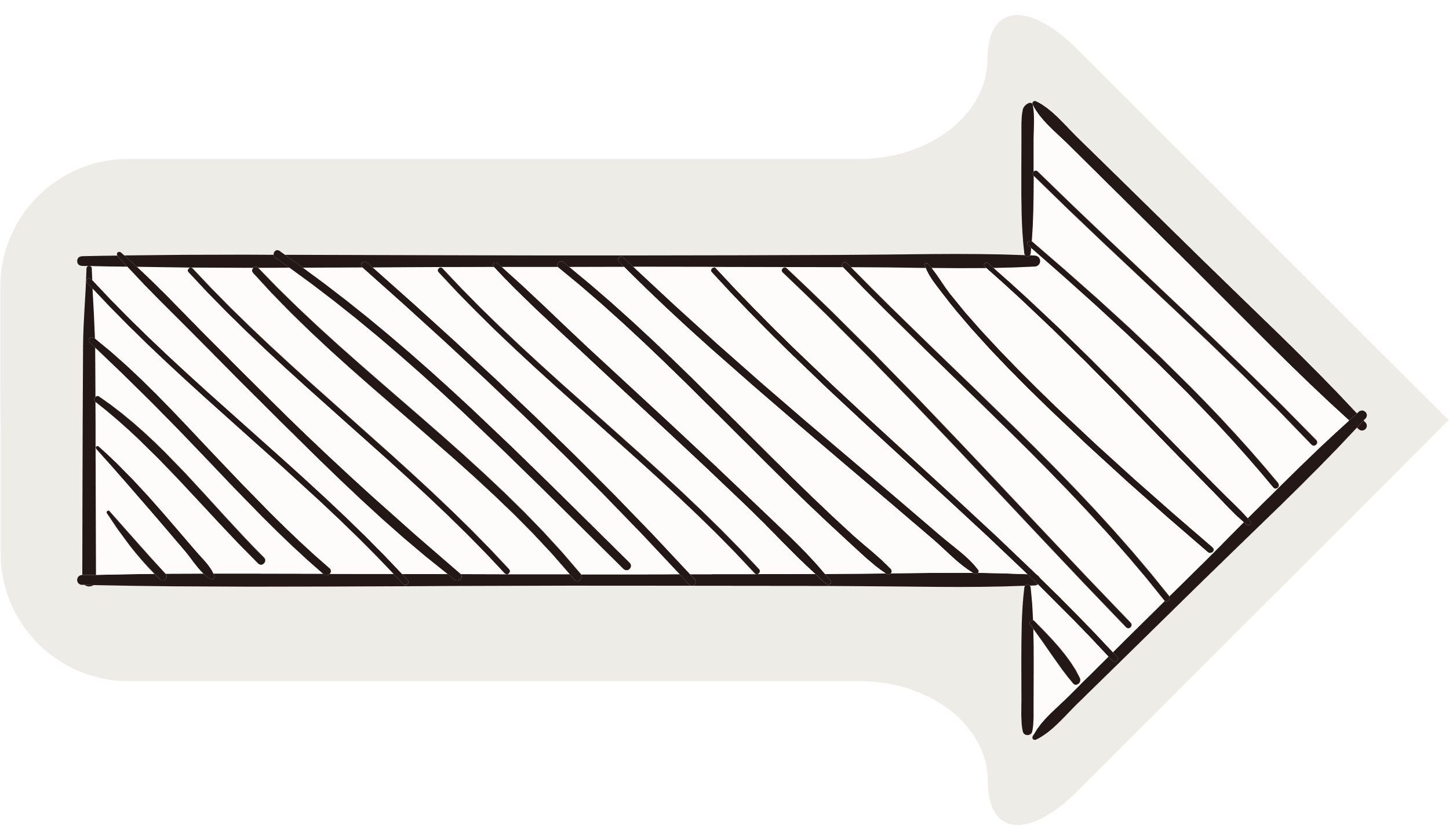 Bristande kunskap om undervisningsmetoder i andra länder
Otillräckliga kunskaper i hur digitala verktyg kan användas
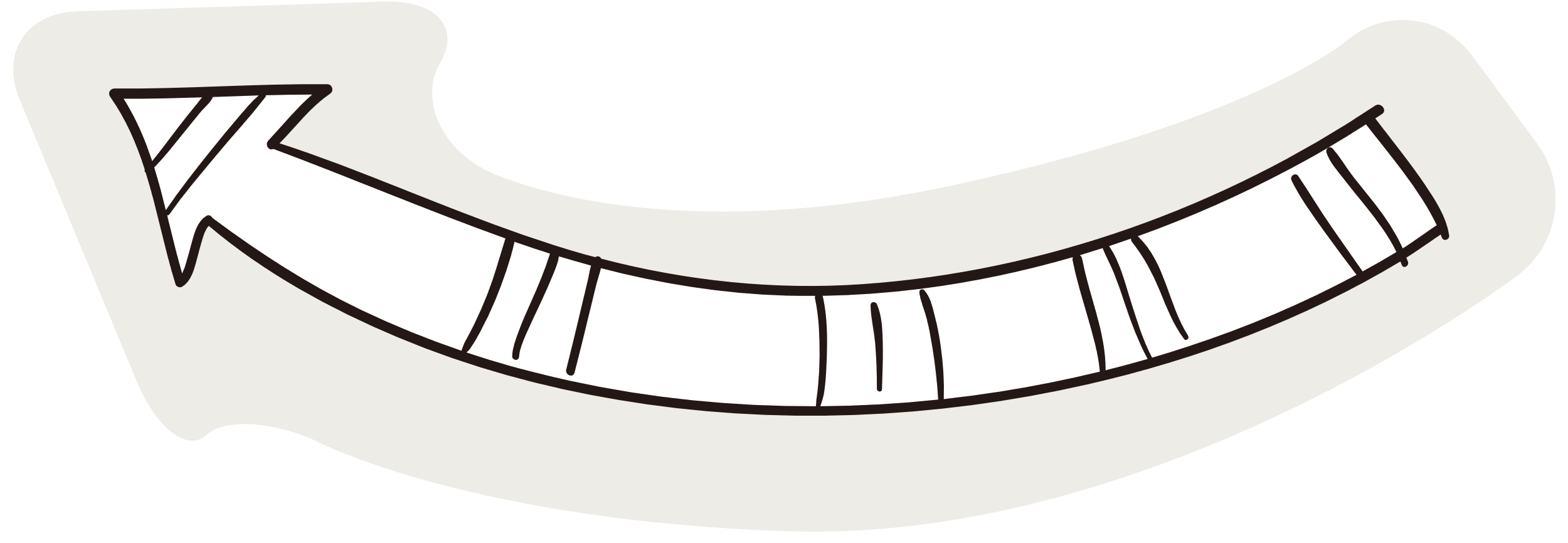 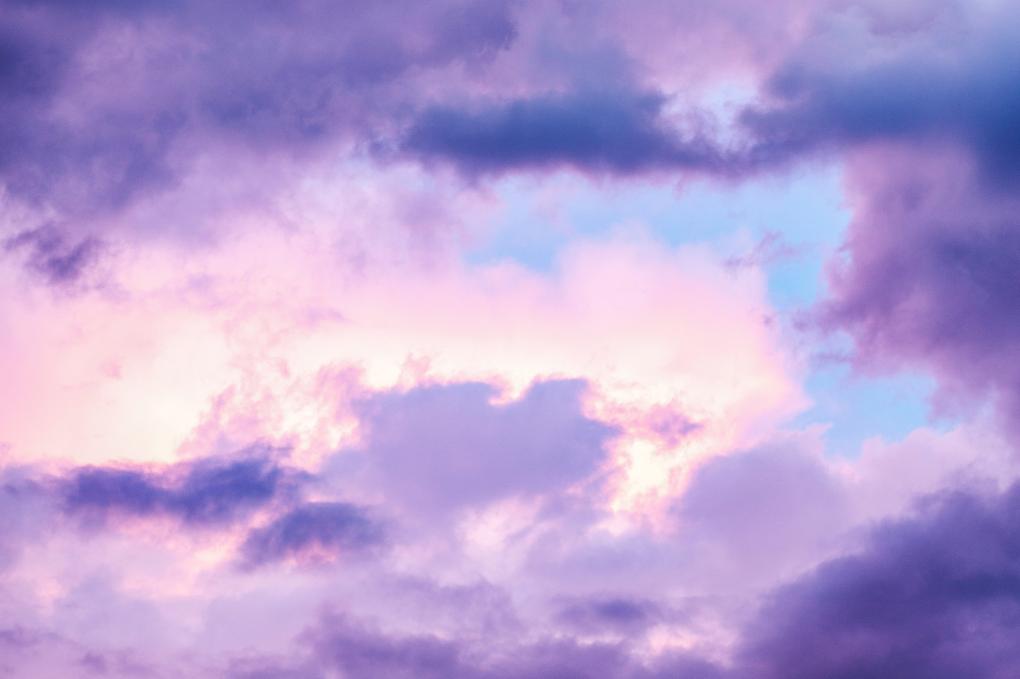 STEG 5
OMVANDLA PROBLEMET TILL MÅL OCH ORSAKERNA TILL RESULTAT
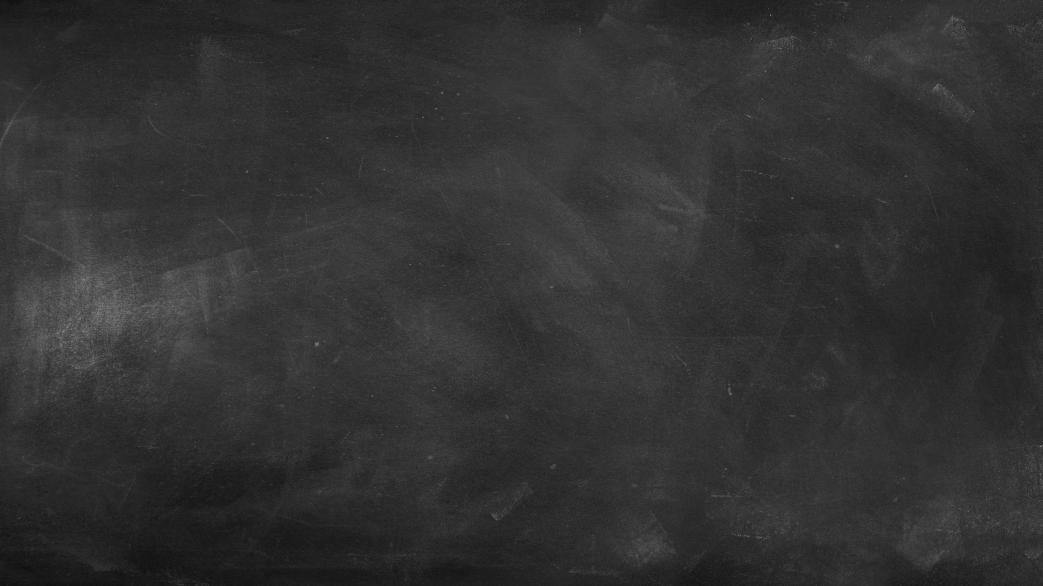 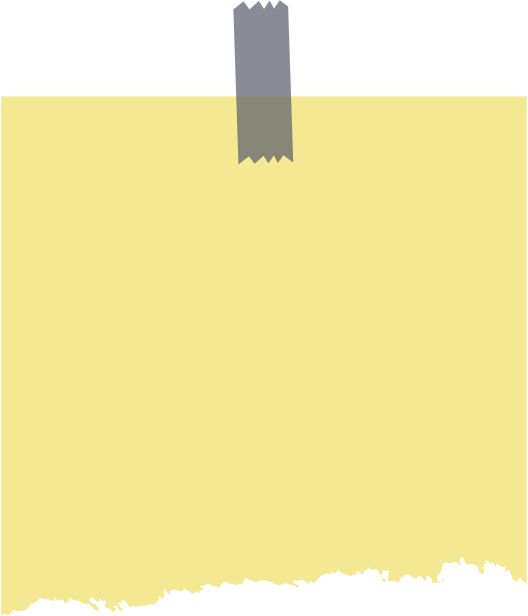 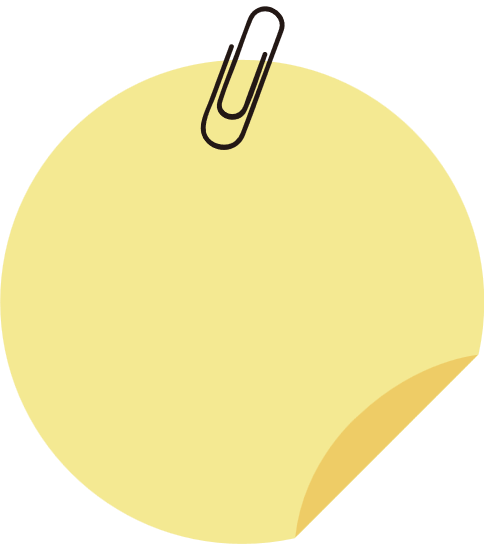 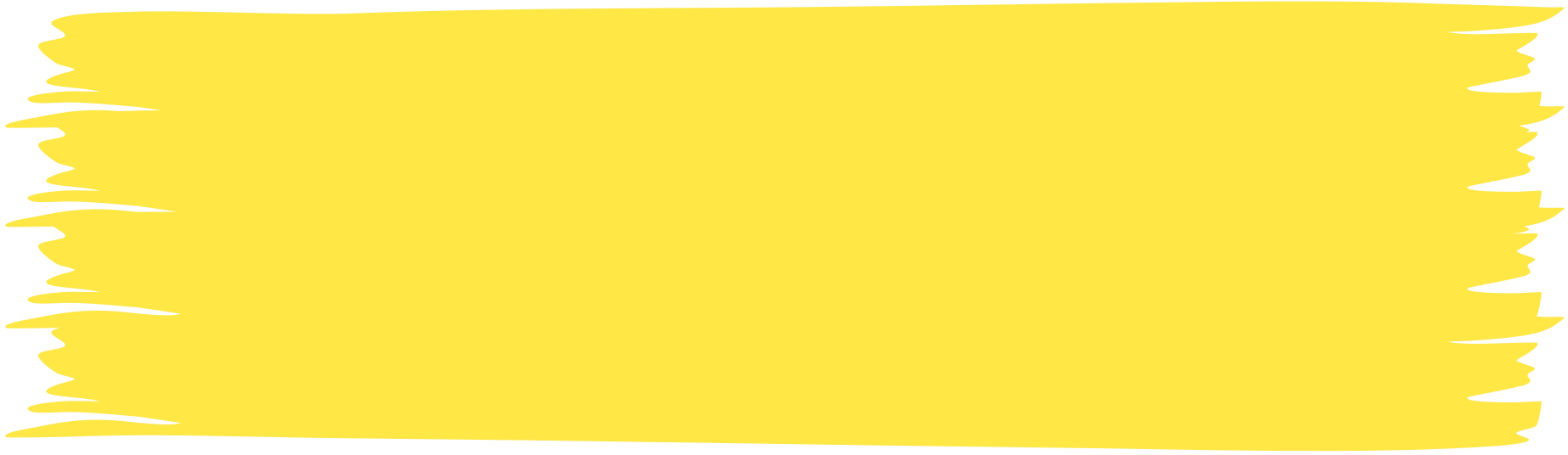 ELEVRESULTAT I NATURVETENSKAPLIGA ÄMNEN
Underutvecklat kritisk tänkande bland studenter
Låg motivation hos elever
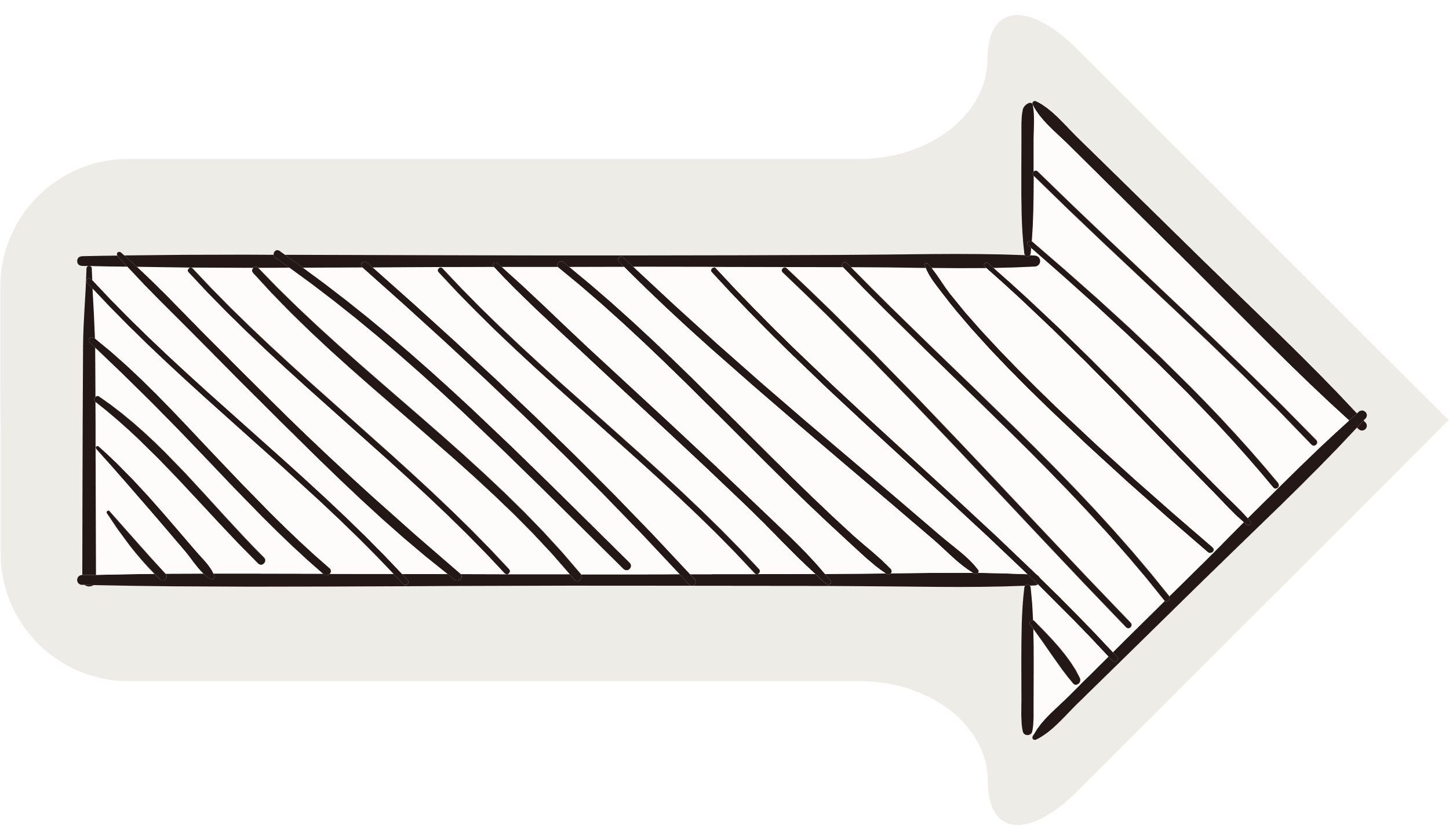 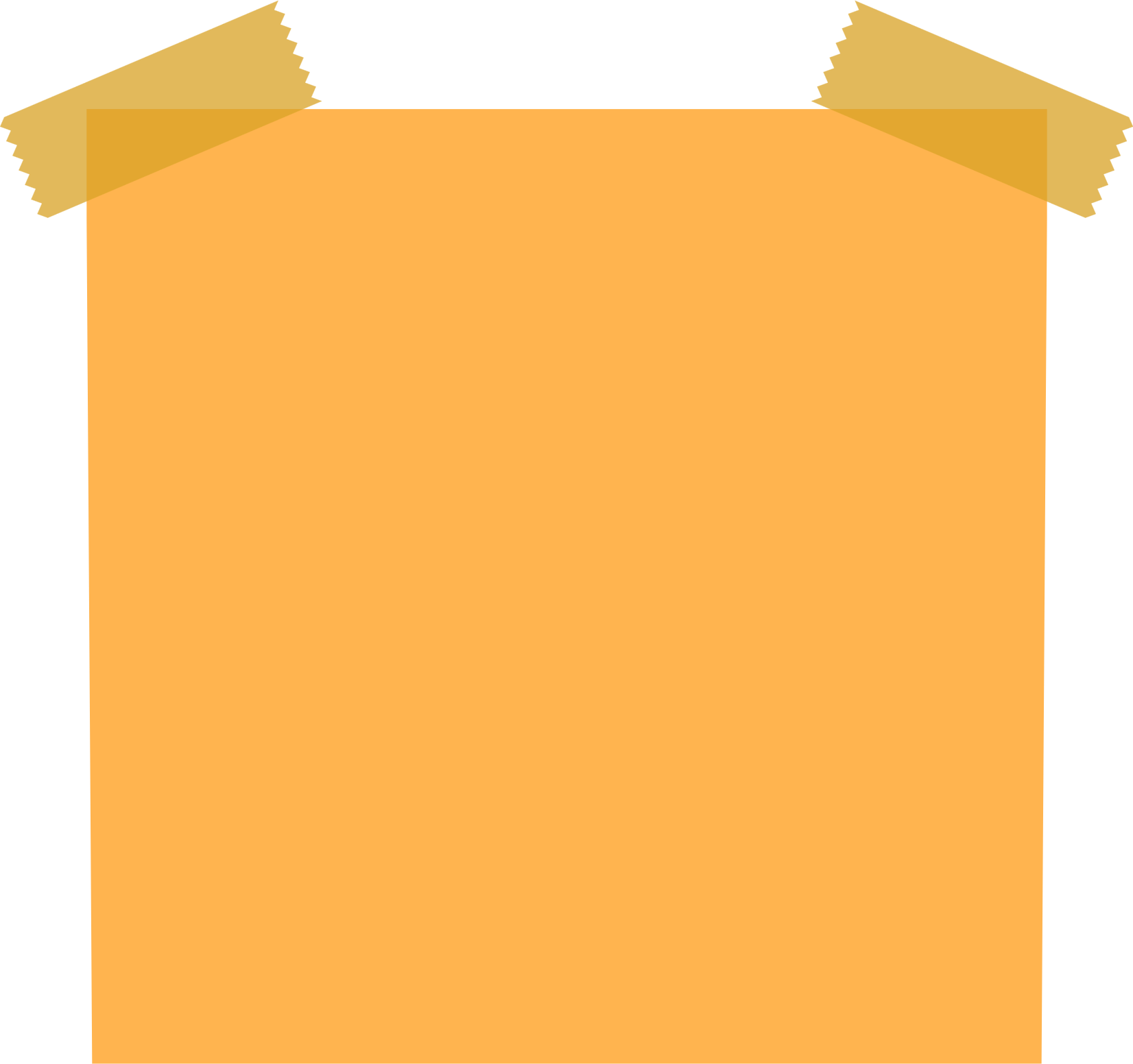 Begränsadekunskaper i hur man undervisar på nya sätt
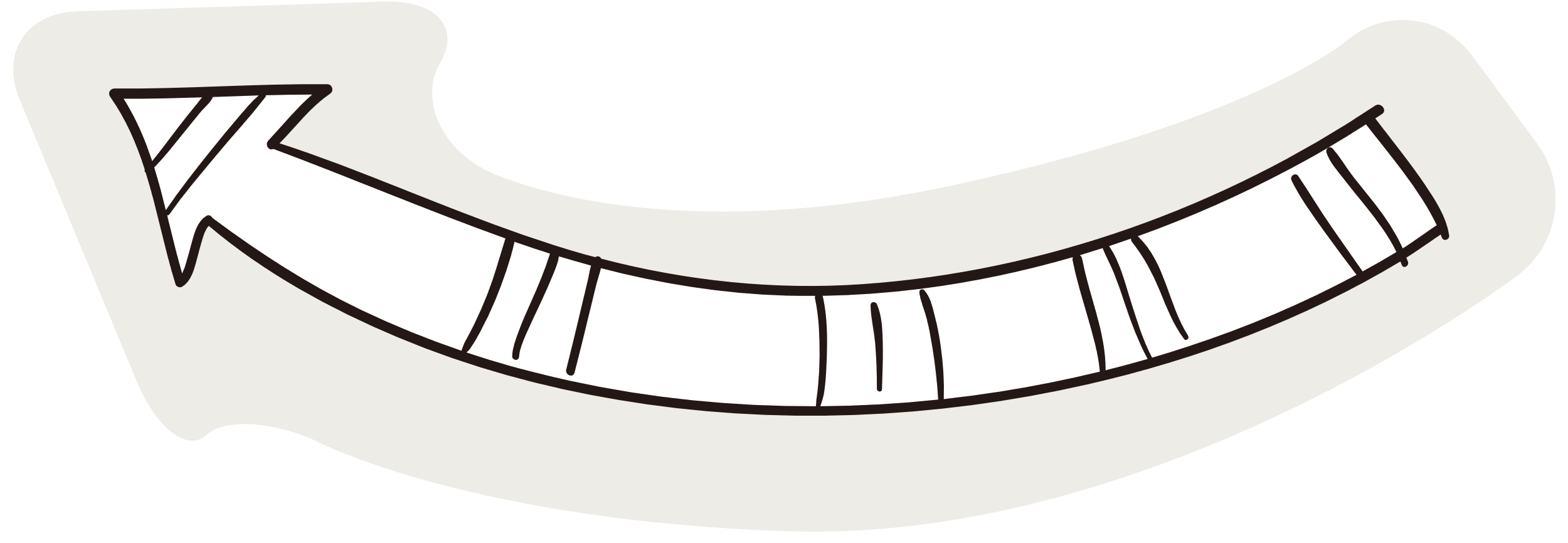 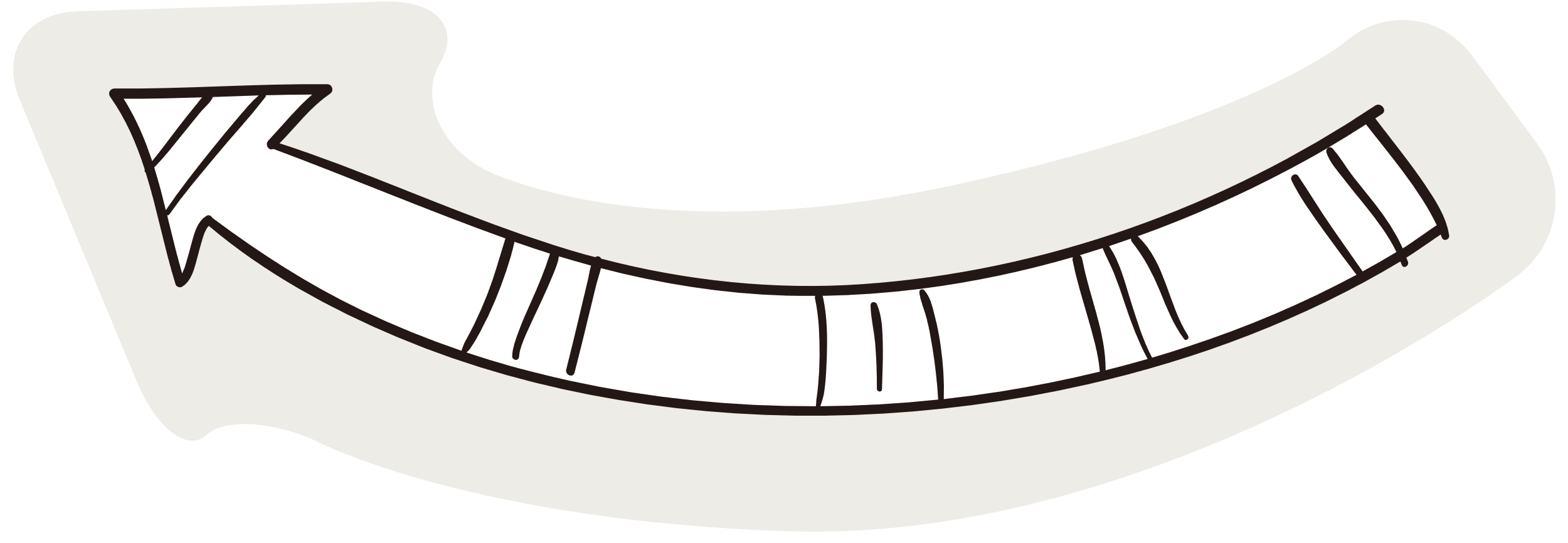 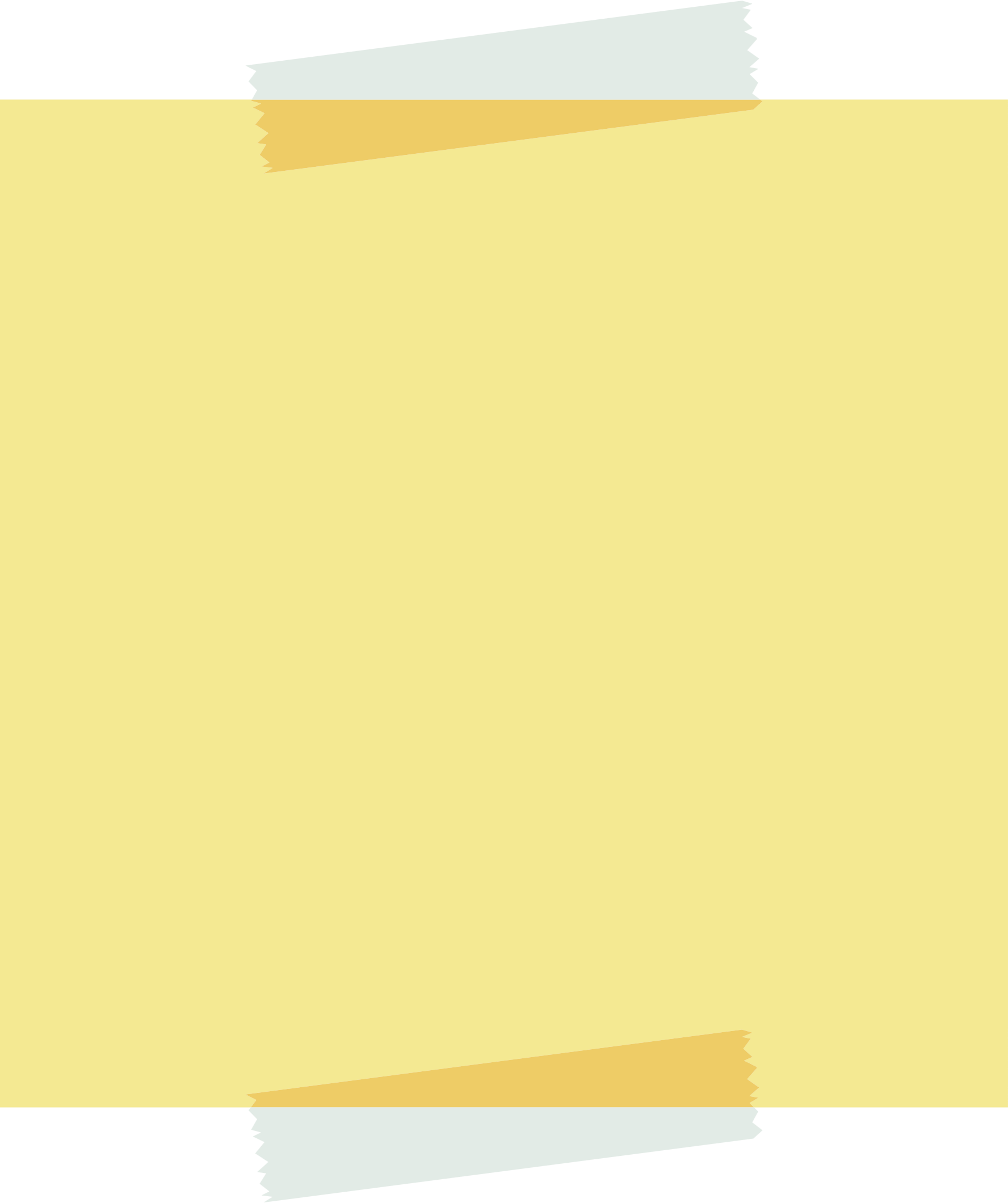 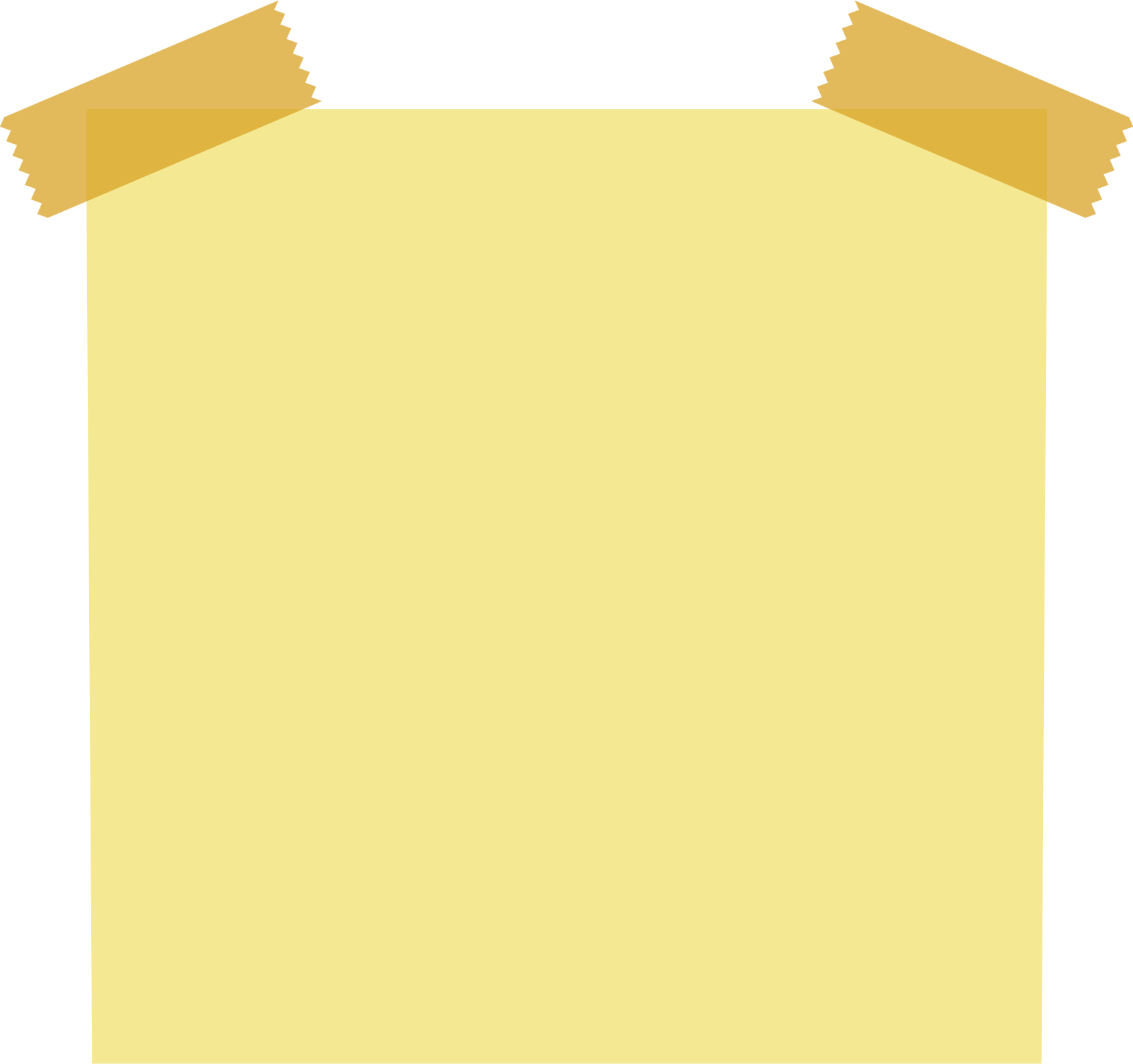 Föråldrat innehåll
Otillräcklig förmåga hos eleverna om att arbeta i grupp
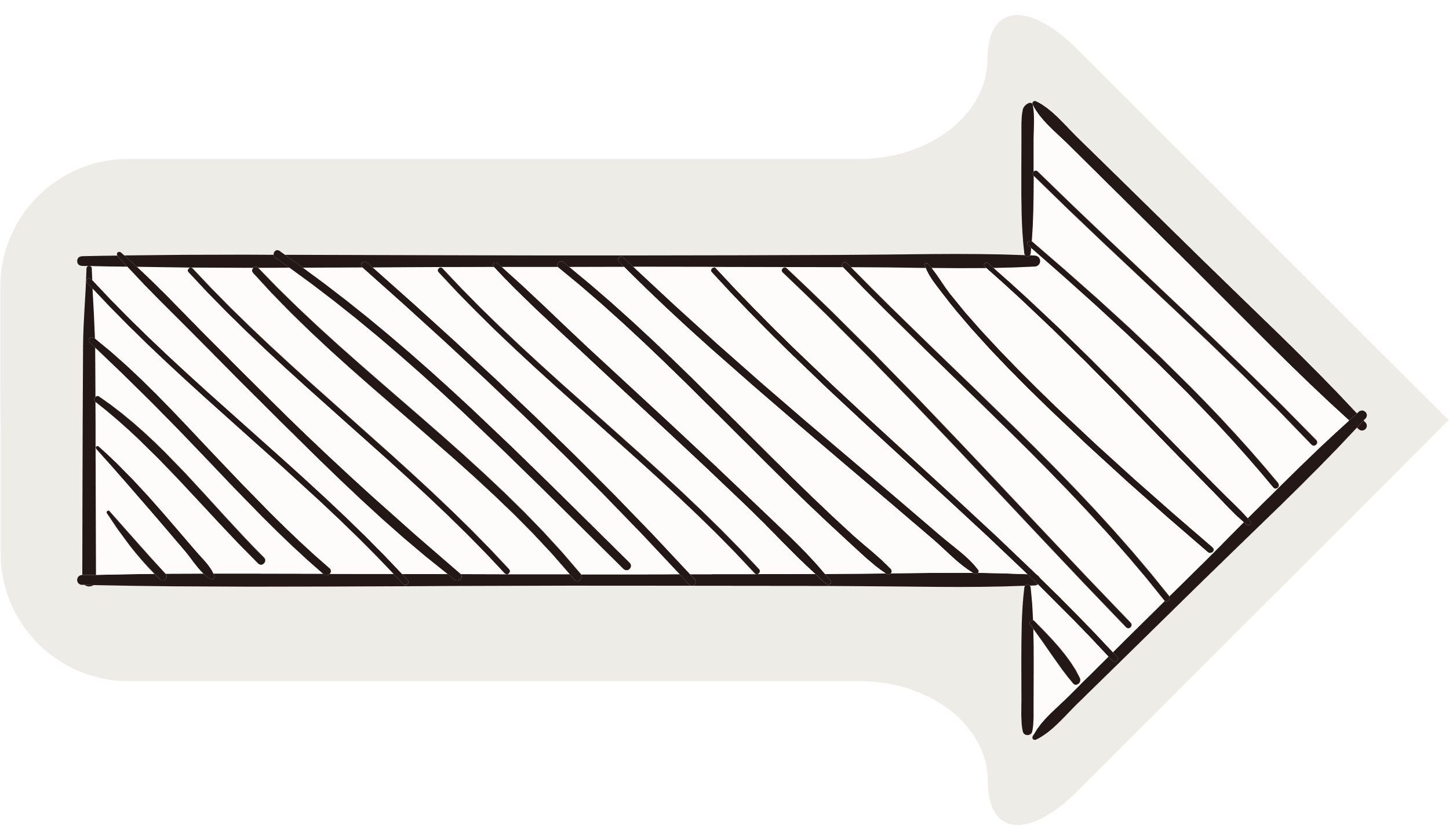 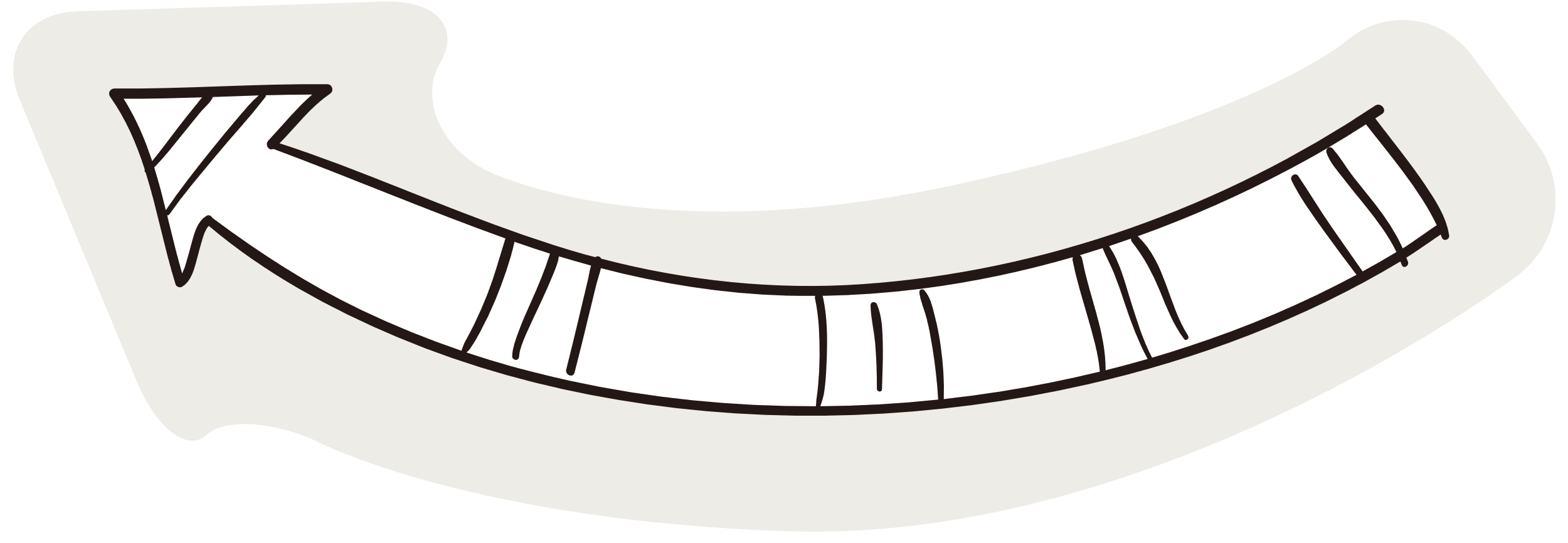 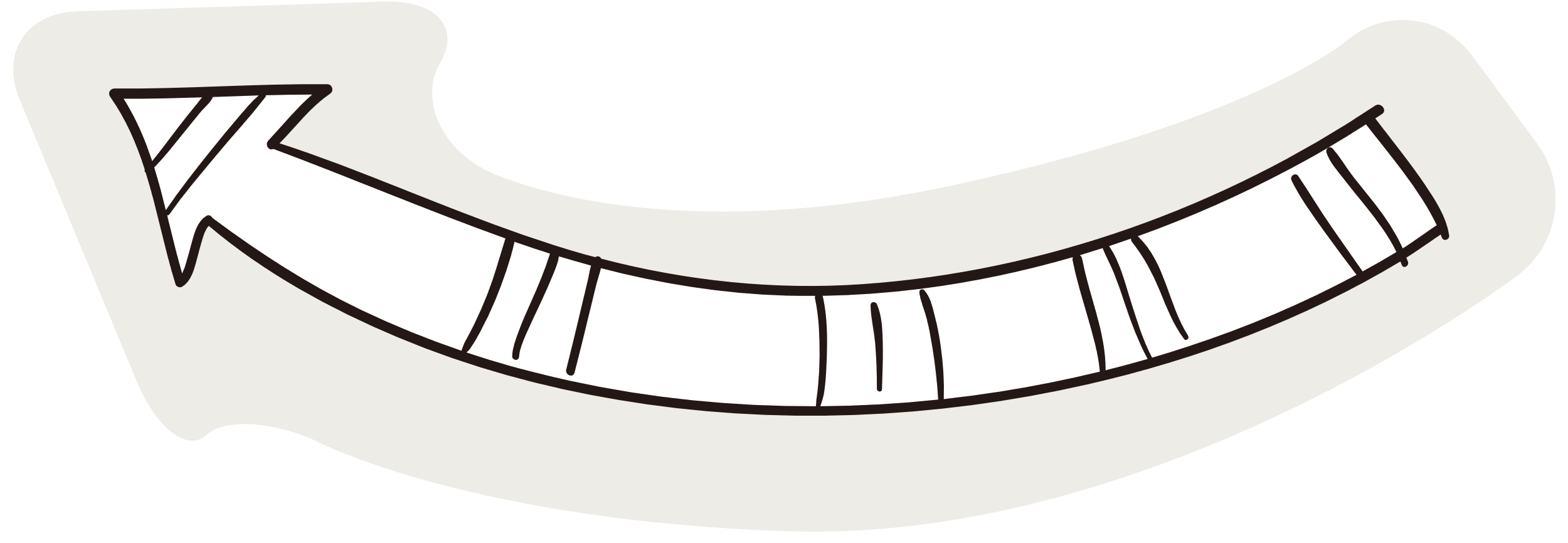 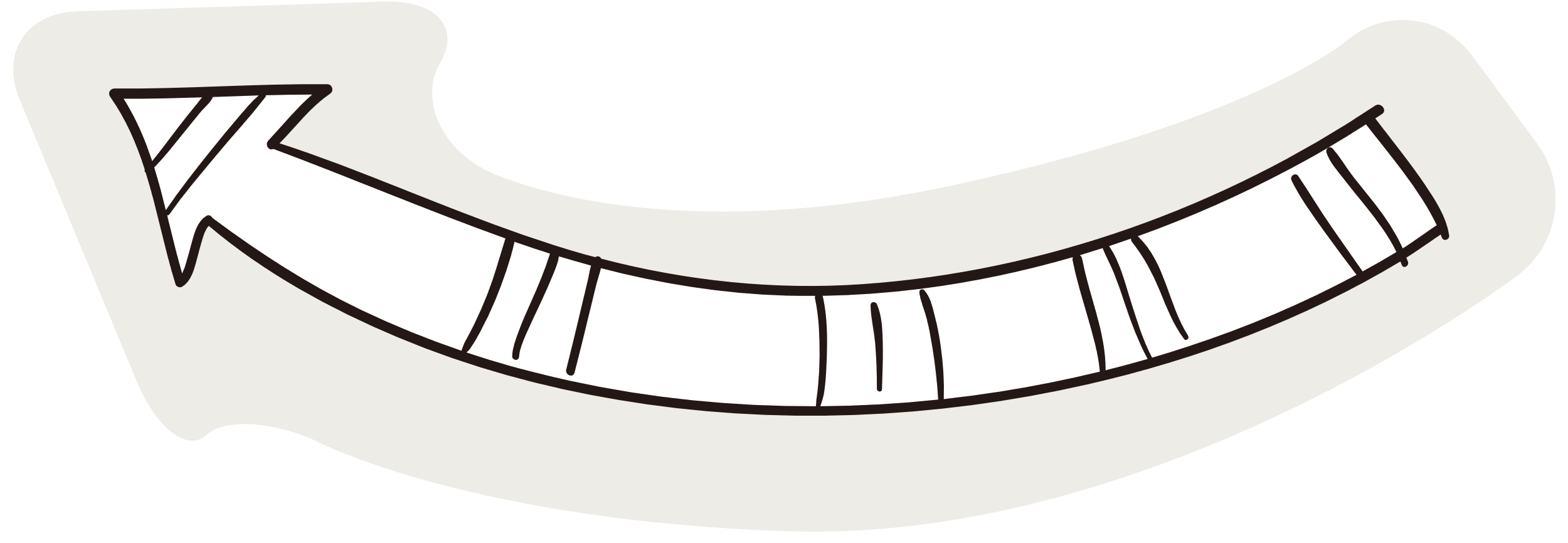 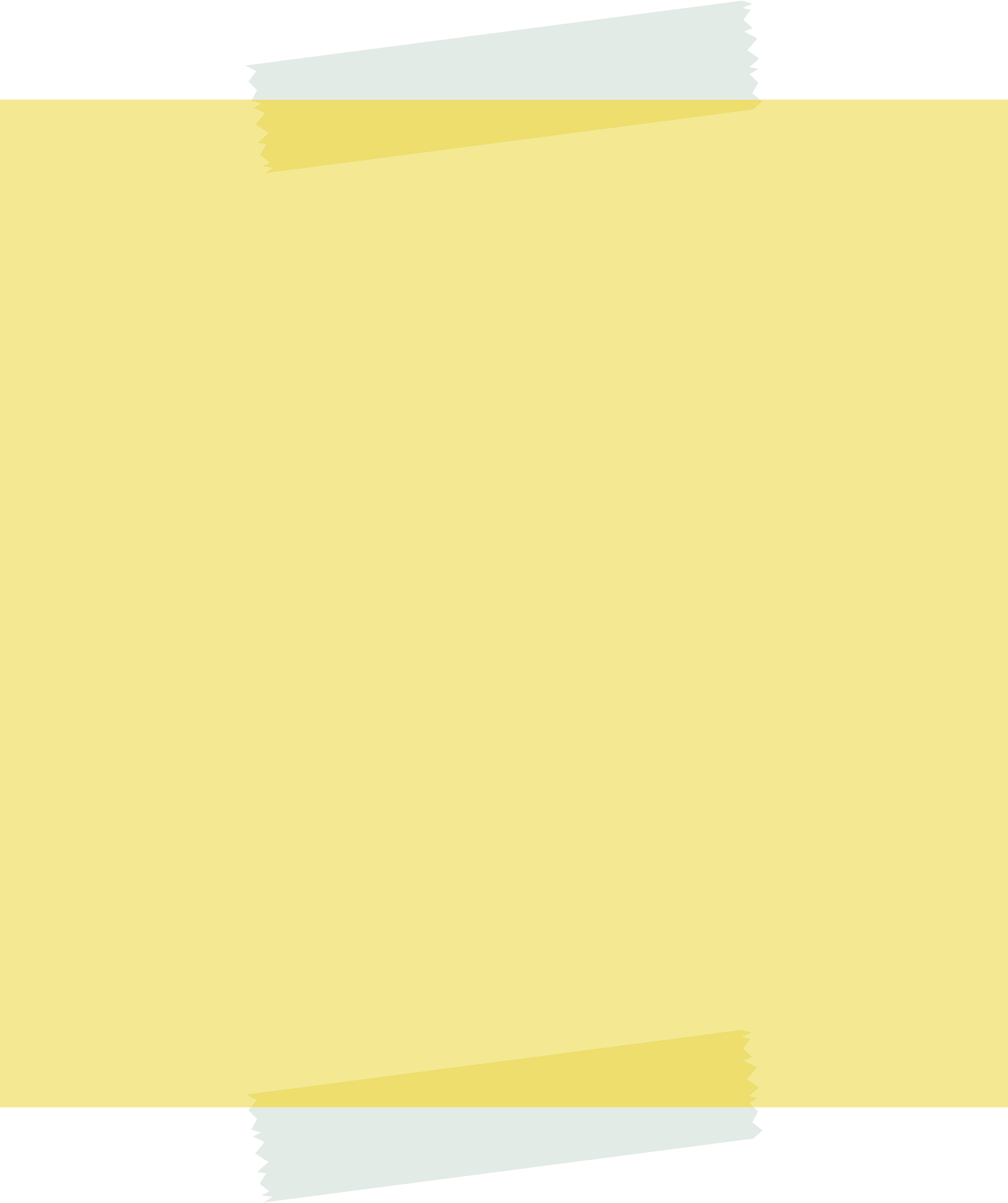 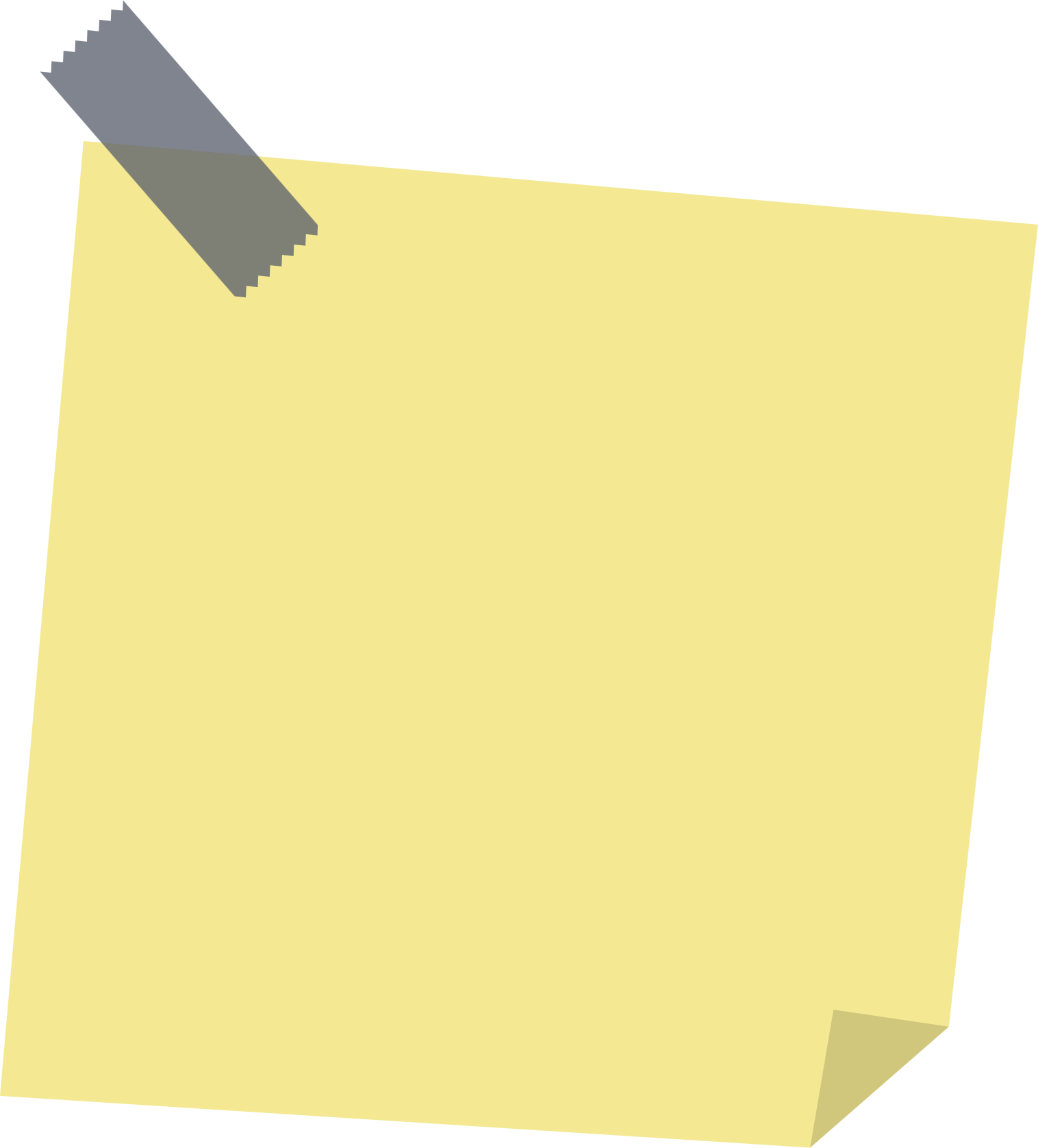 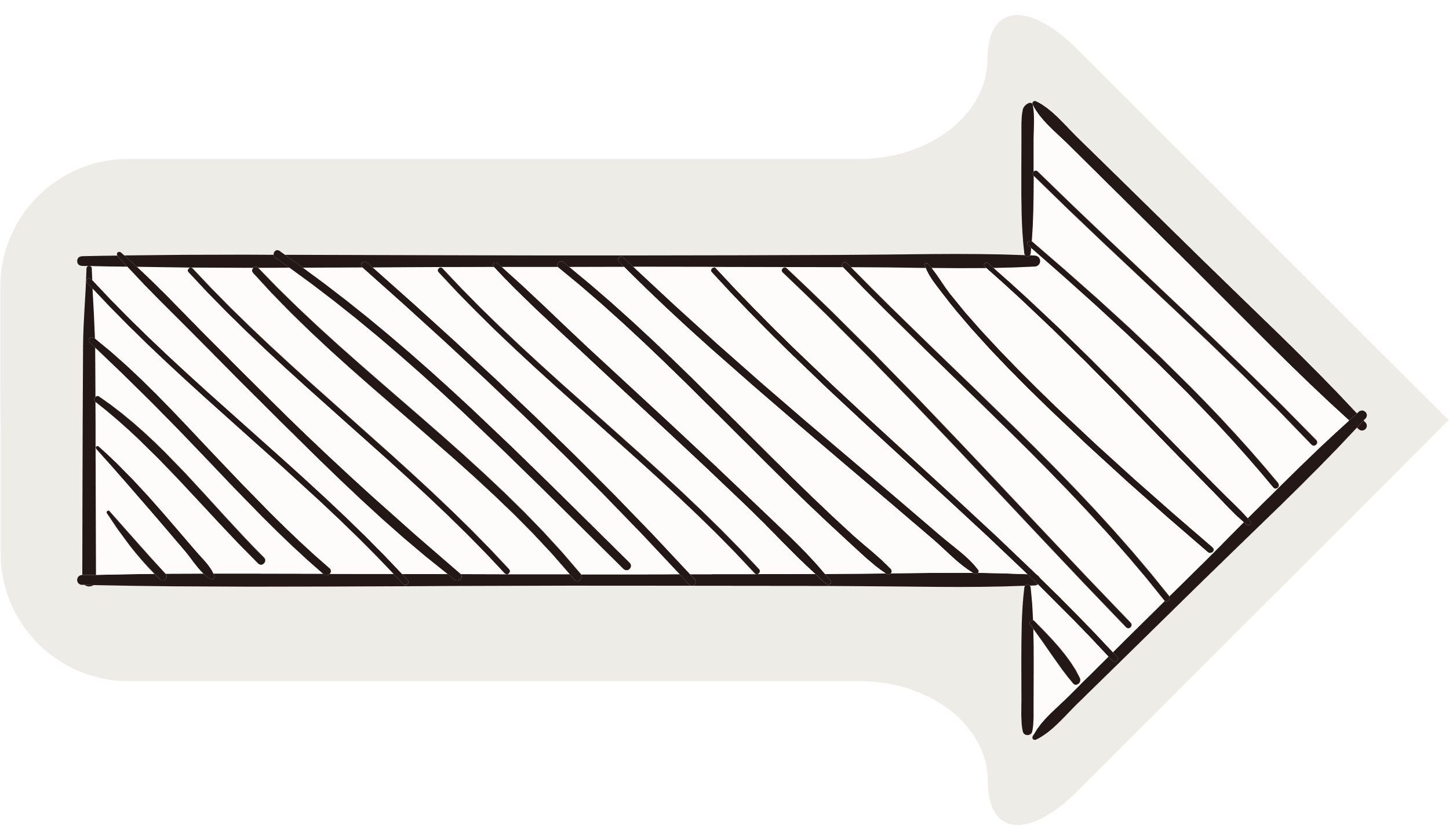 Bristande kunskap om undervisningsmetoder i andra länder
Otillräckliga kunskaper i hur digitala verktyg kan användas
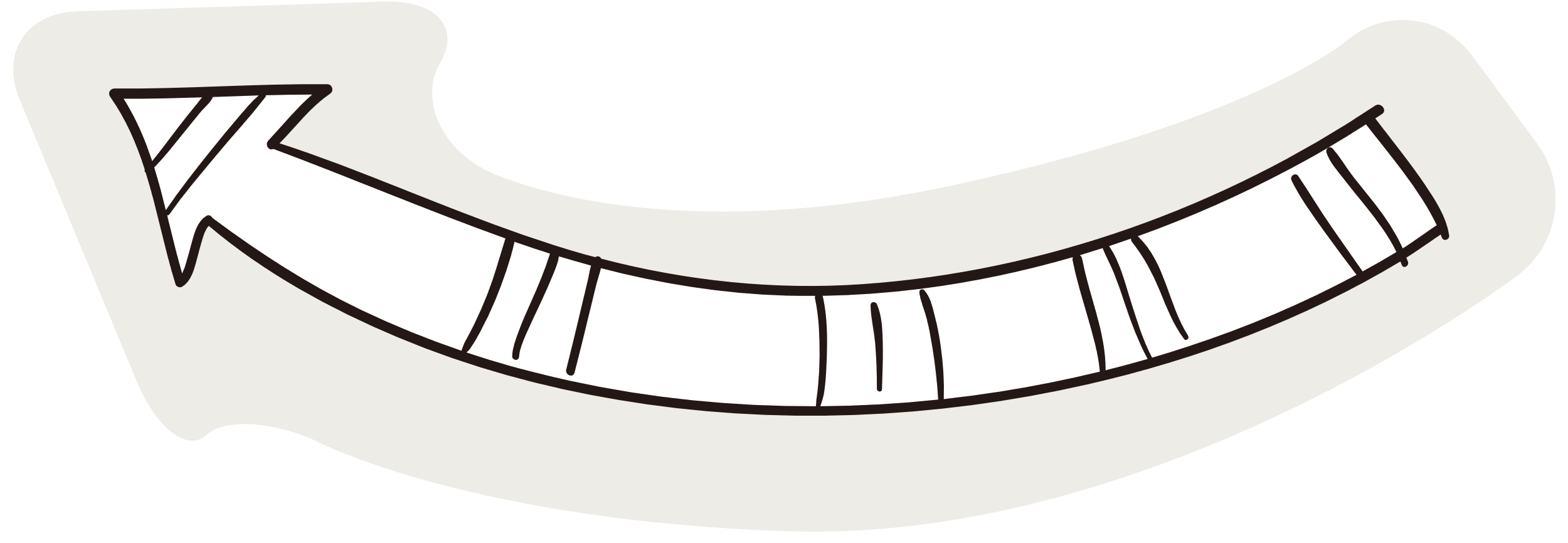 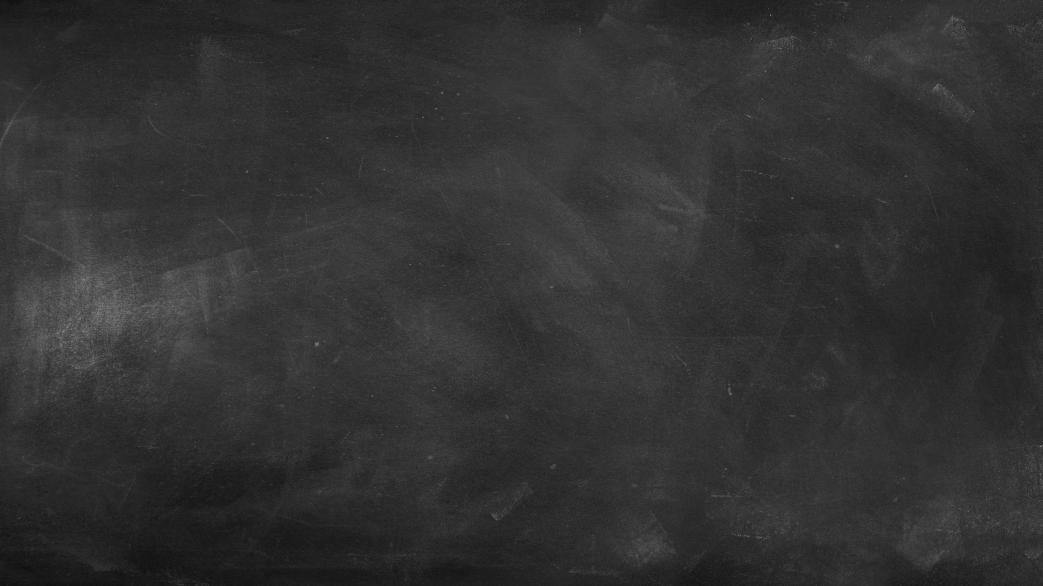 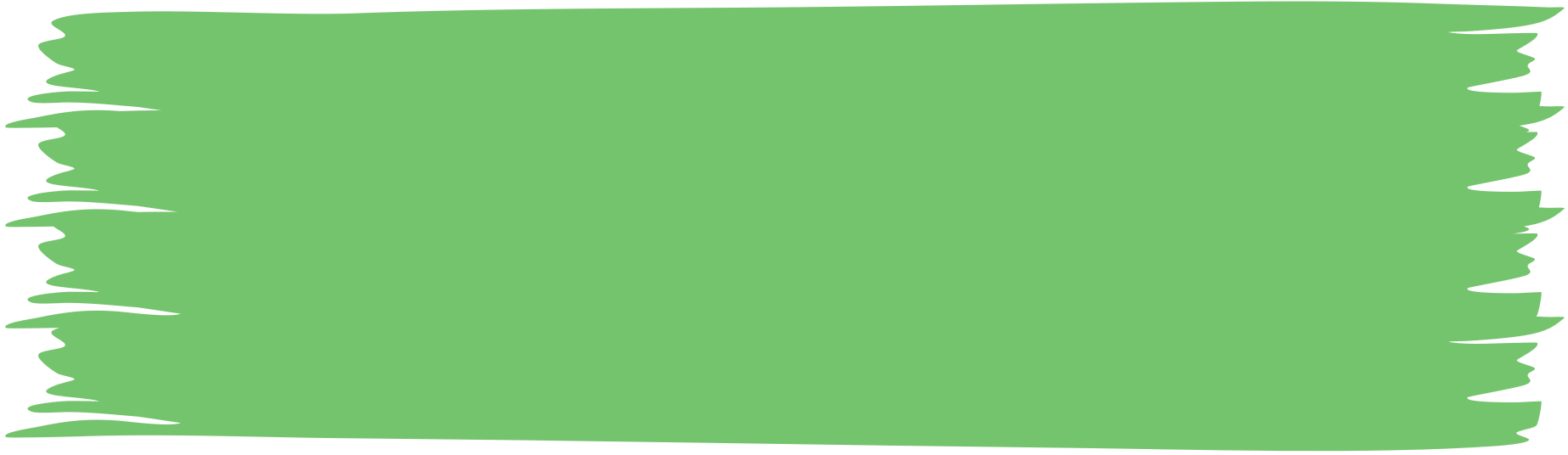 FÖRBÄTTRADE ELEVRESULTAT I NATURVETENSKAPLIGA ÄMNEN
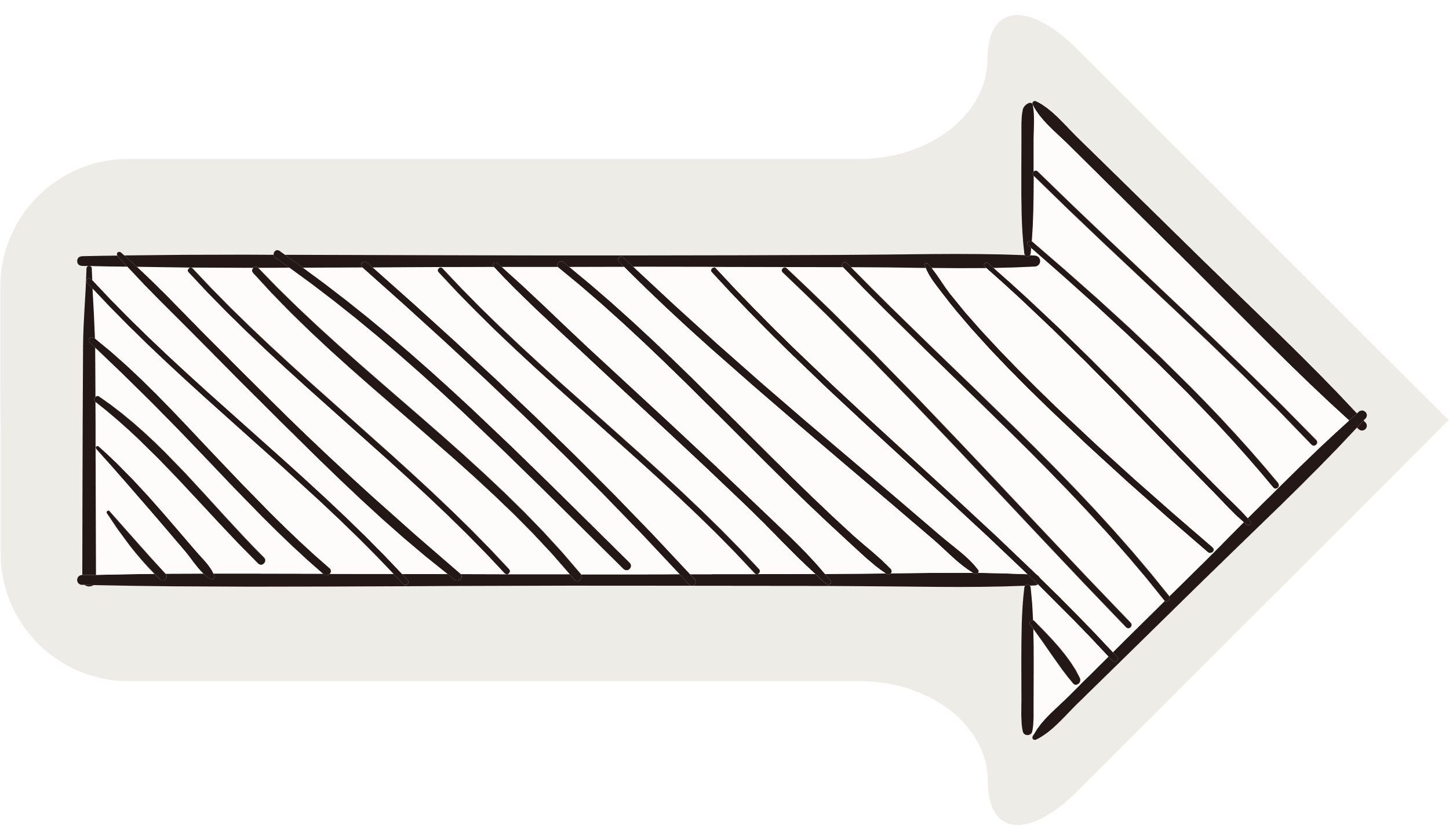 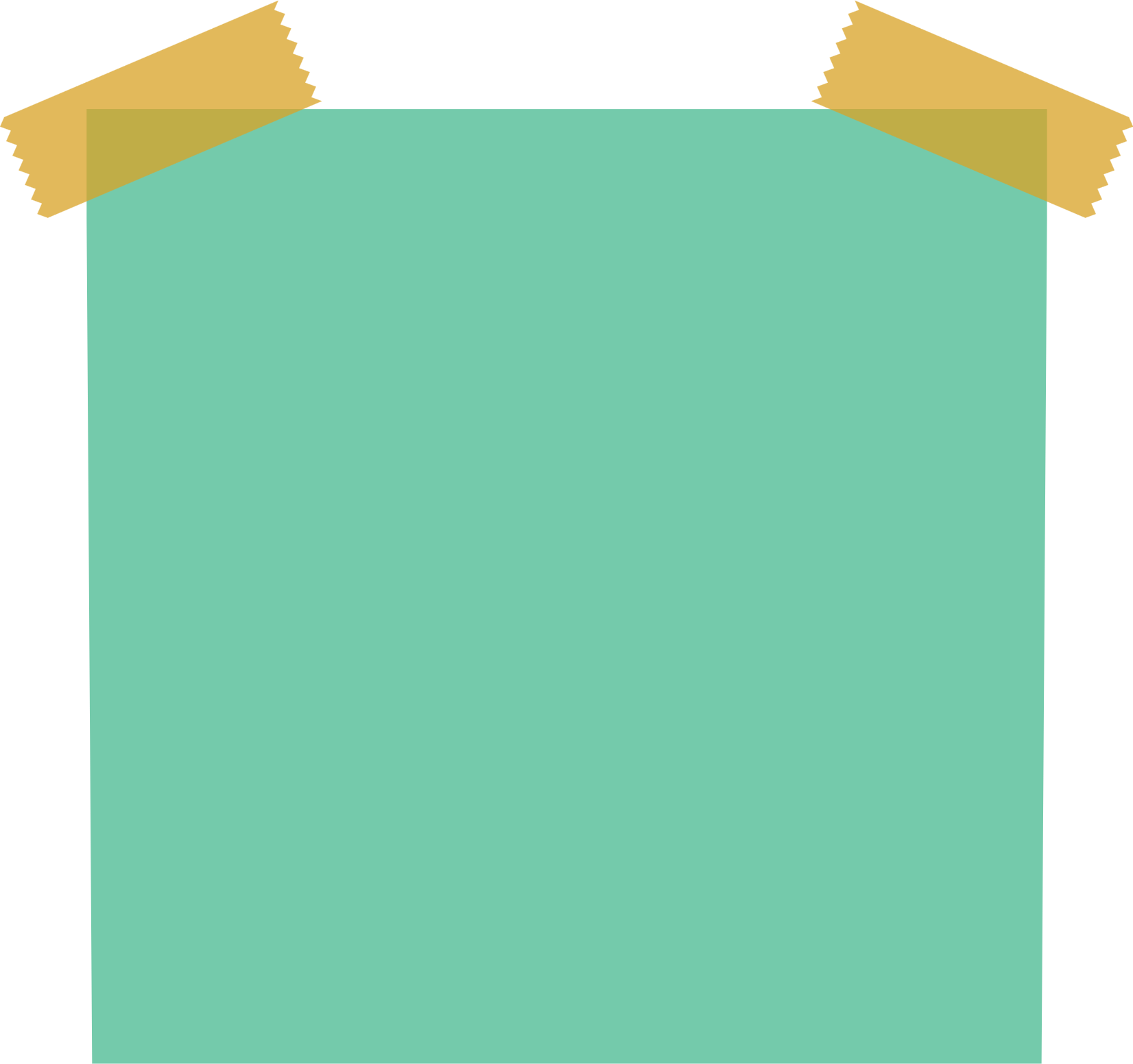 Stärkta kunskaper i hur elevers målupfyllelse kan öka
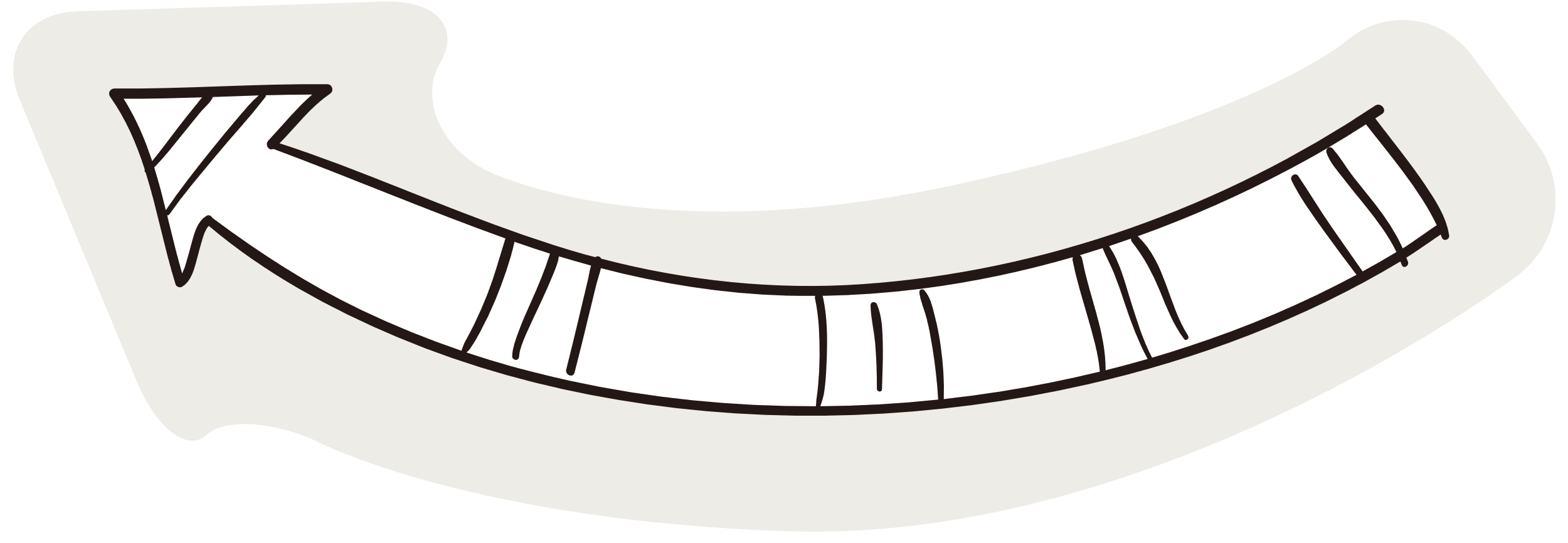 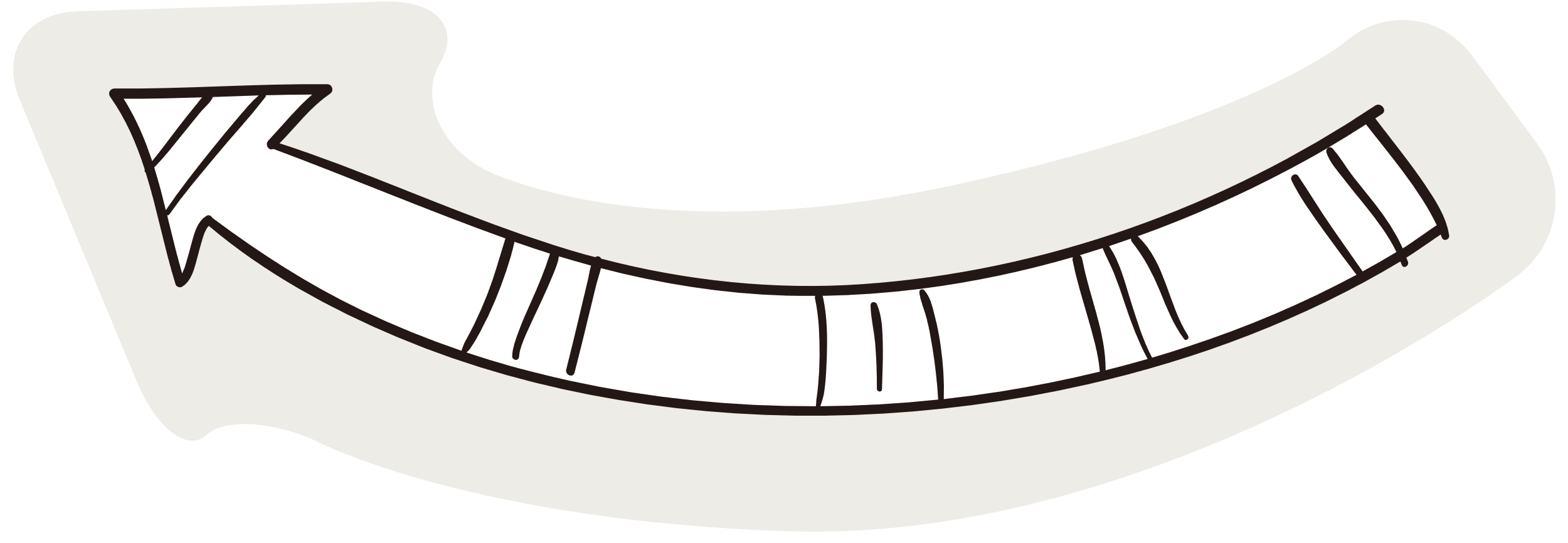 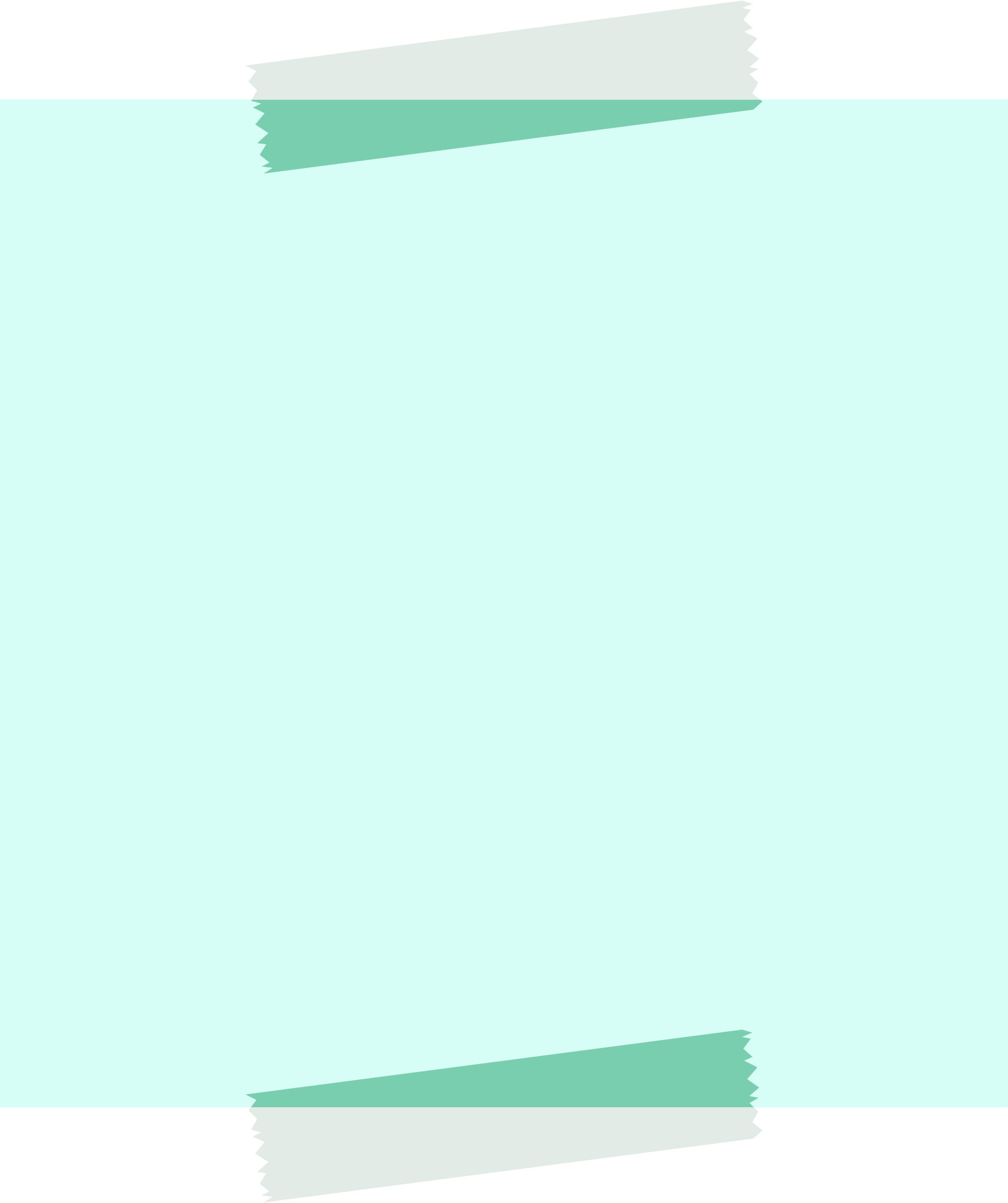 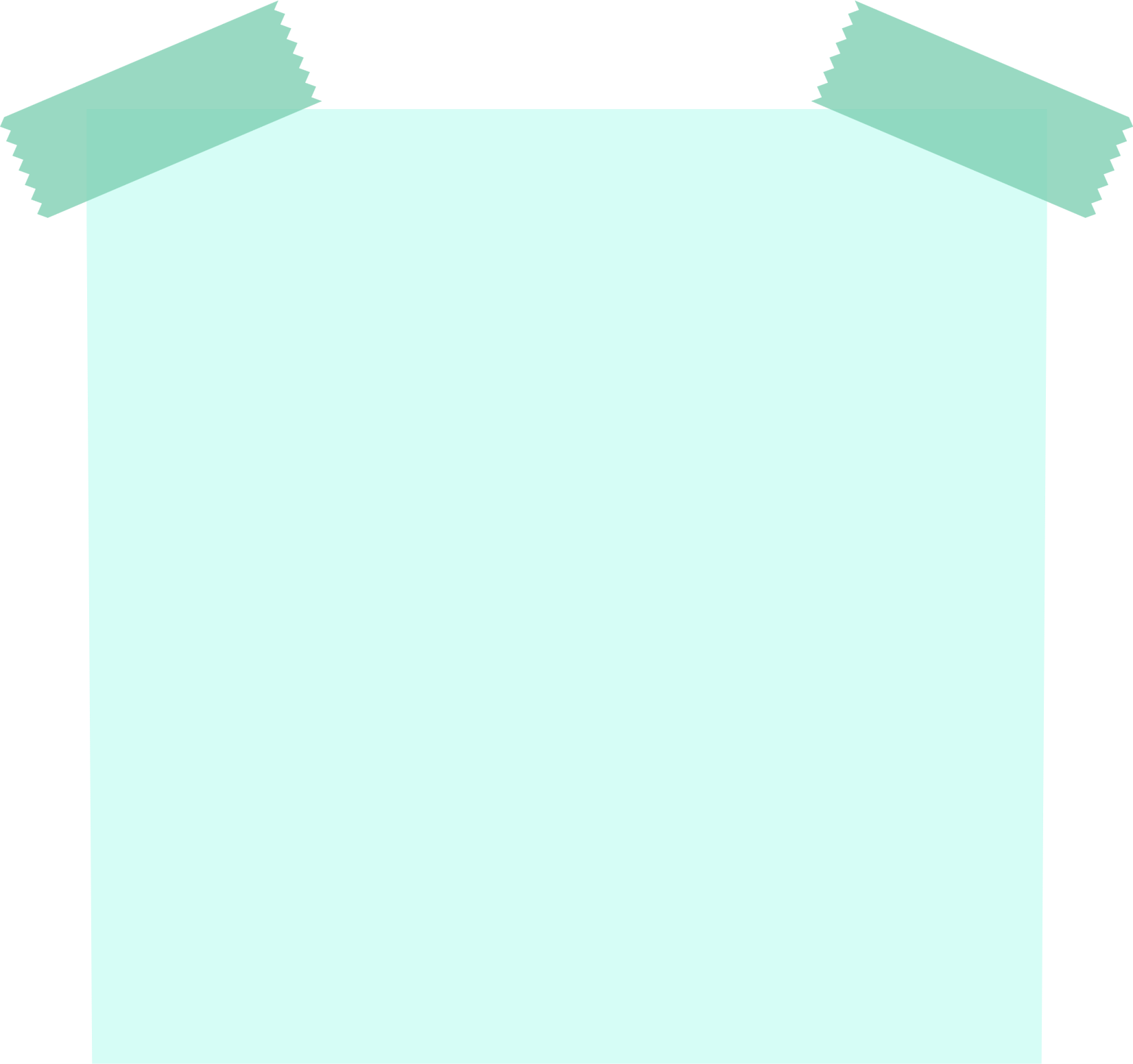 Nya undervisnings-metoder
Stärkta kunskaper hos elever när det gäller samarbete
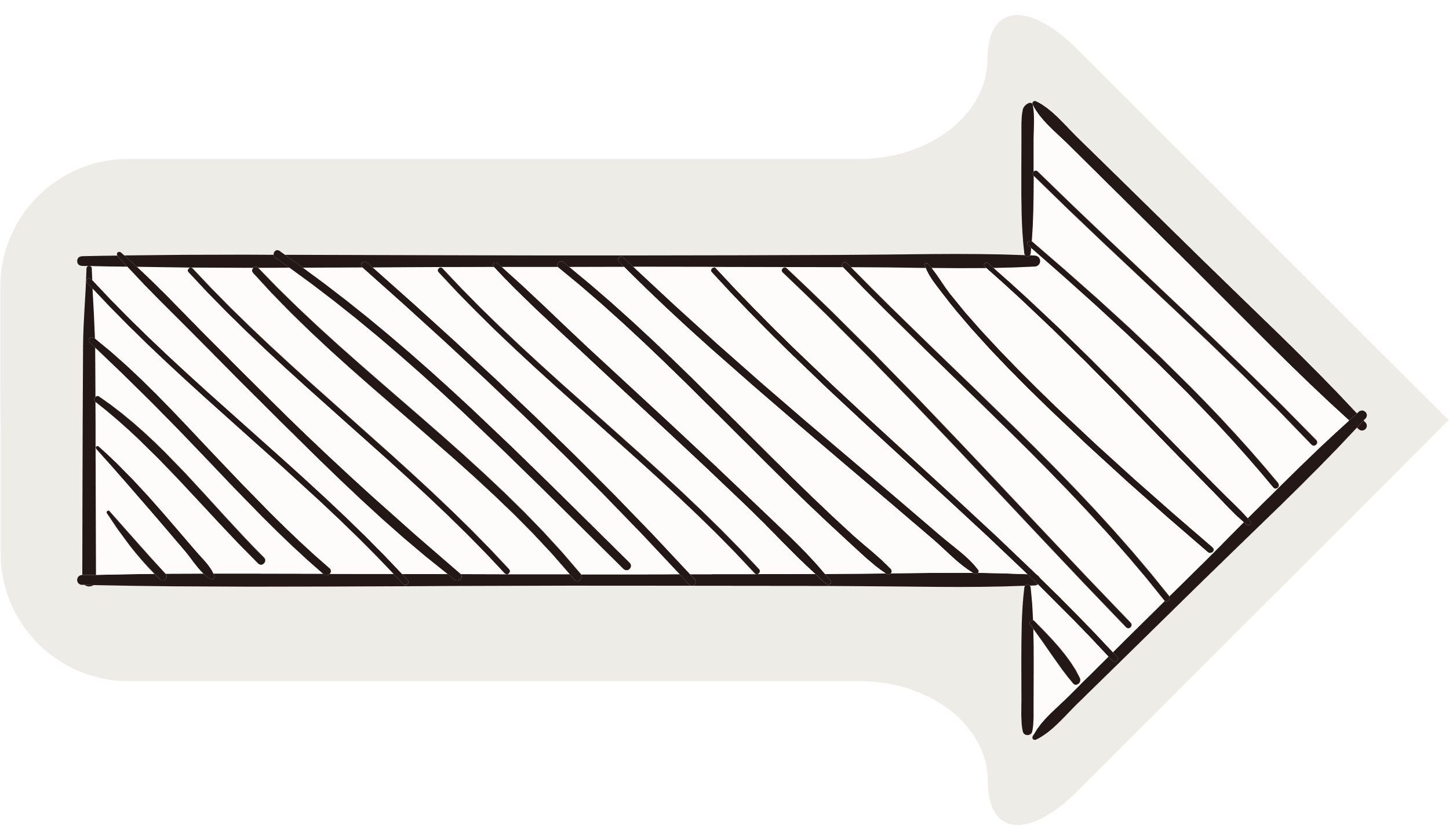 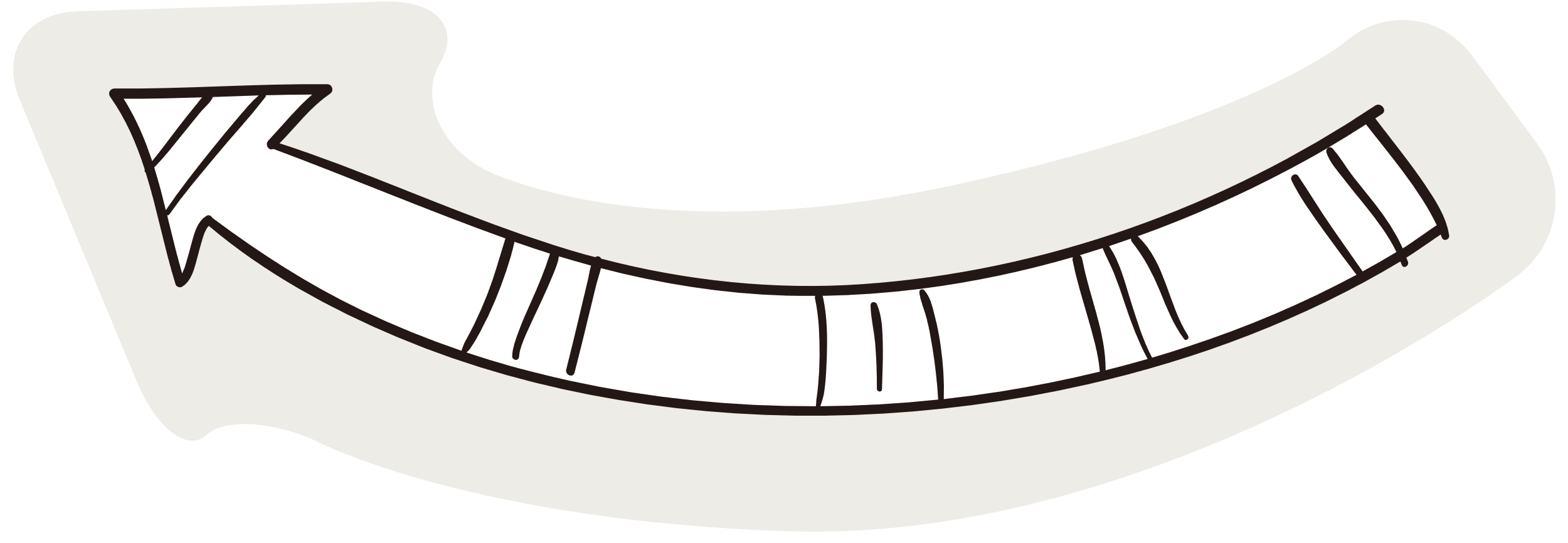 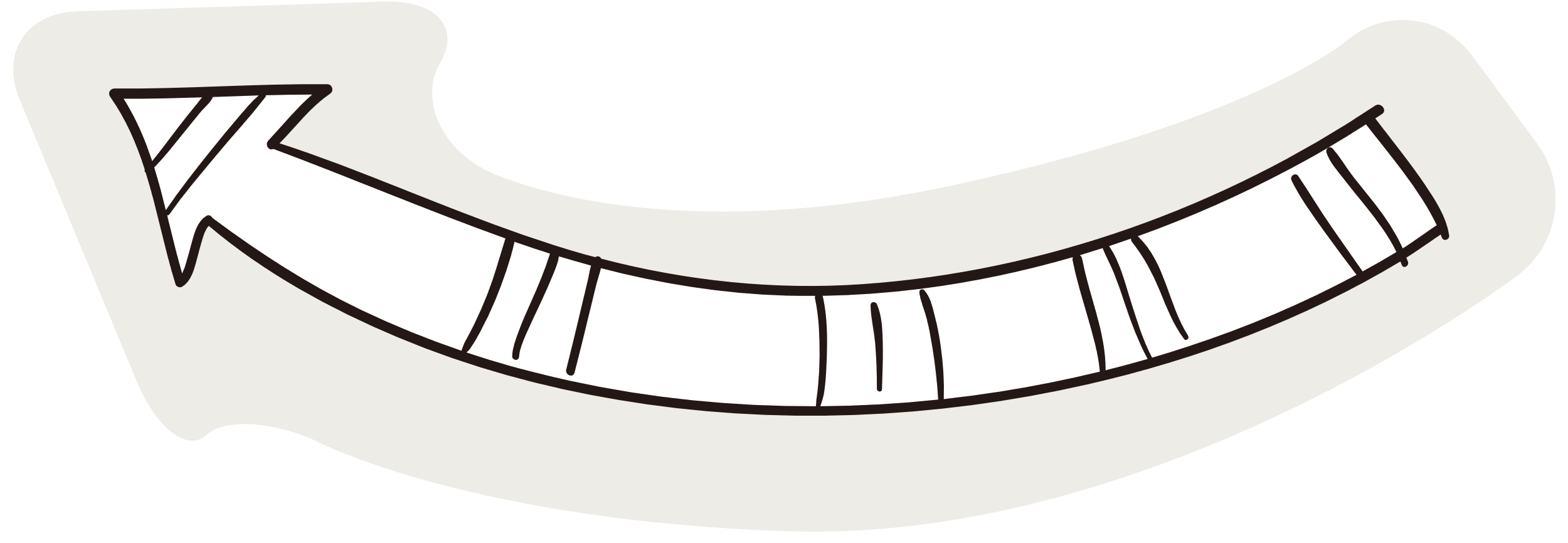 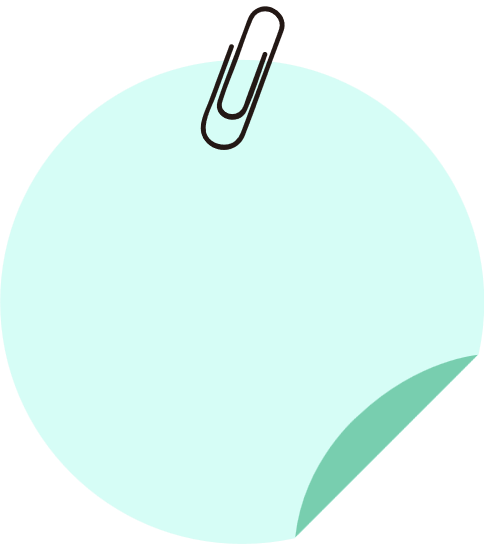 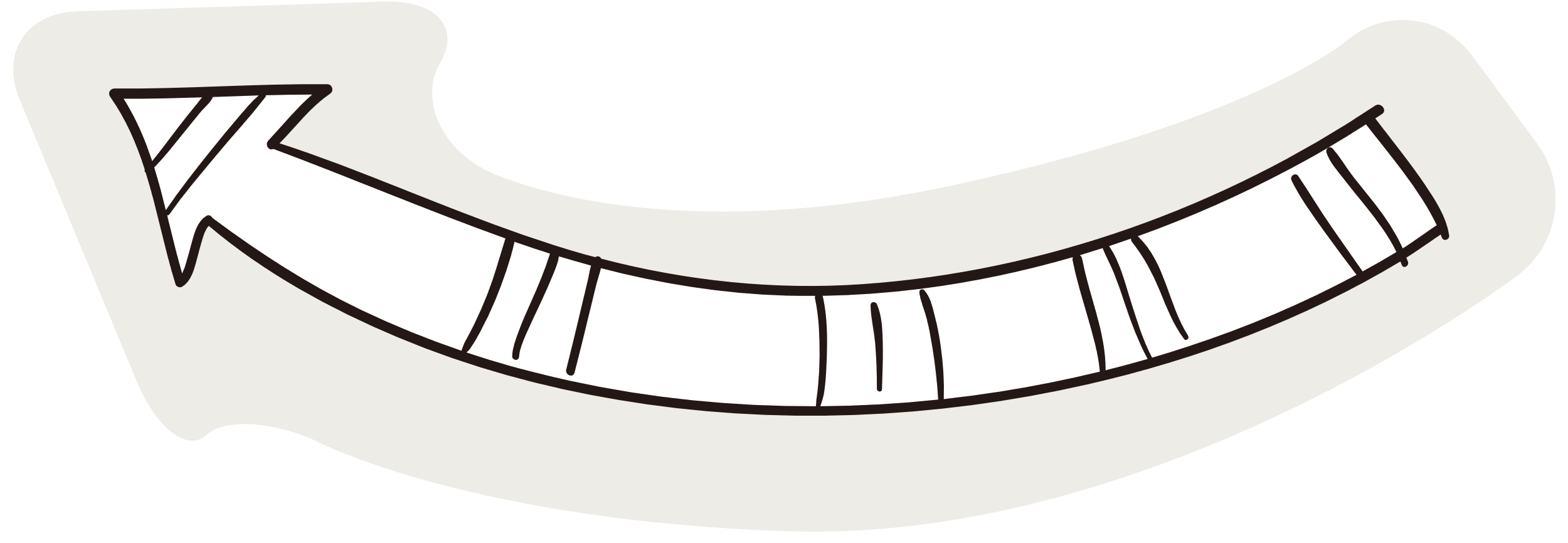 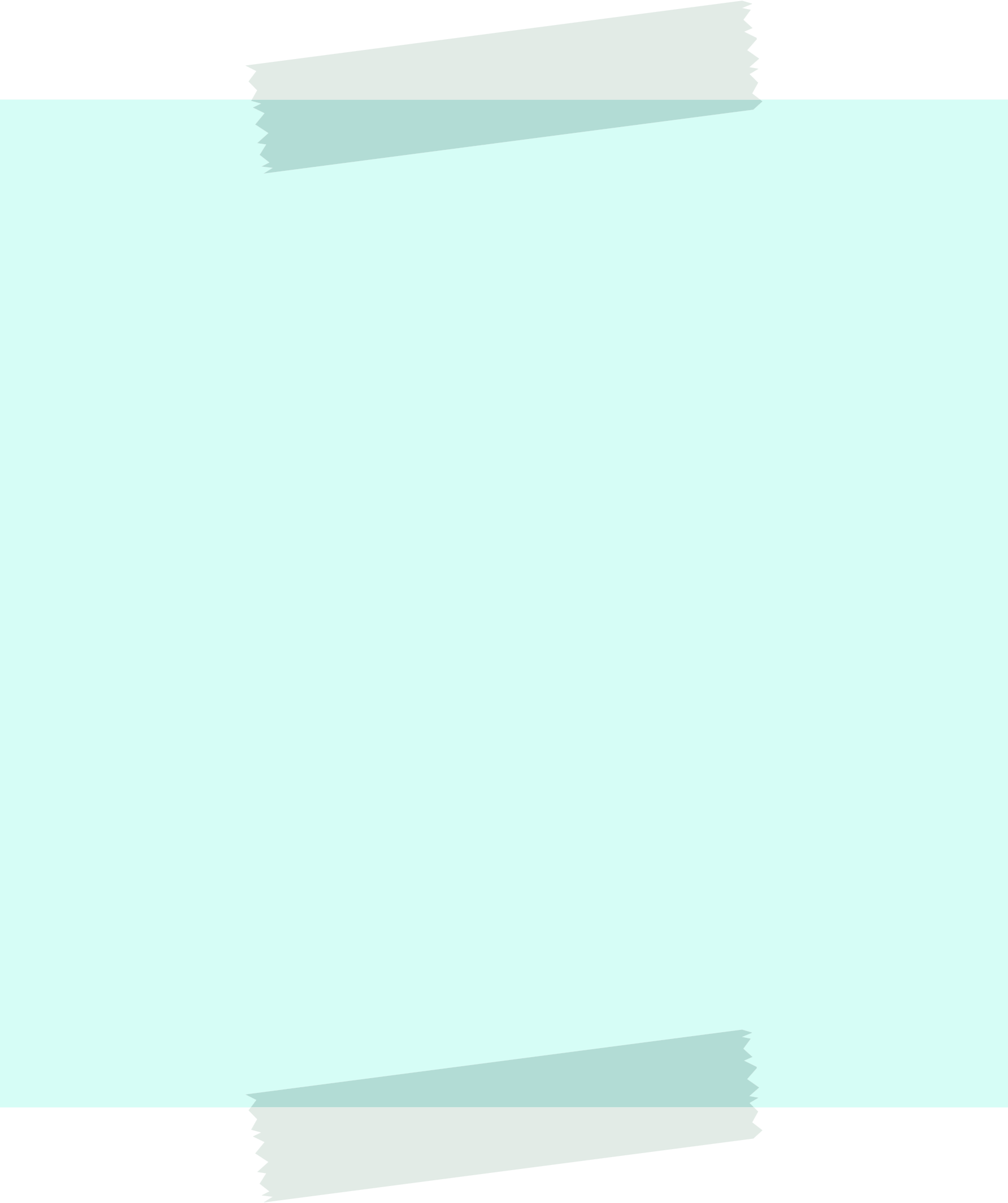 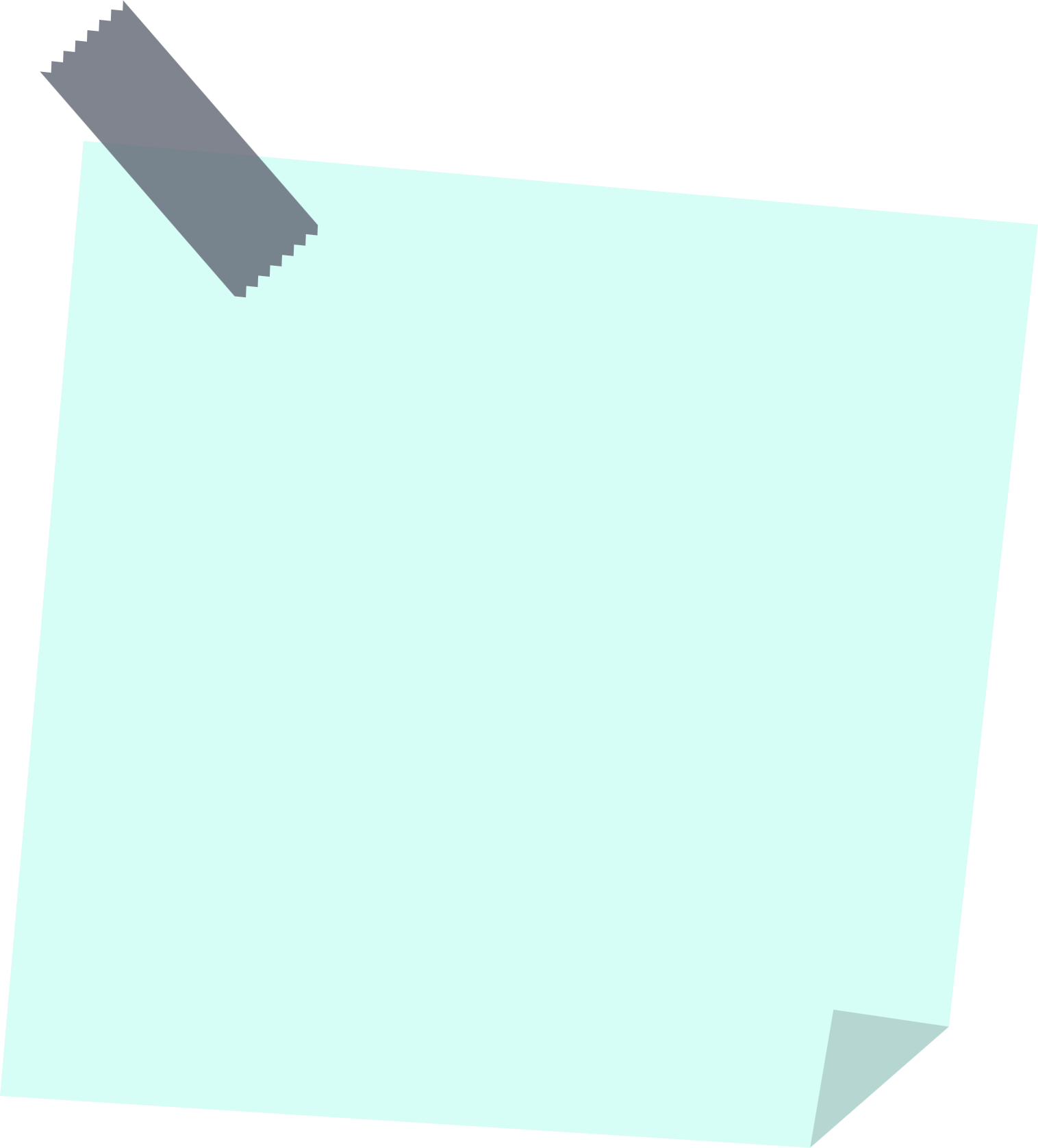 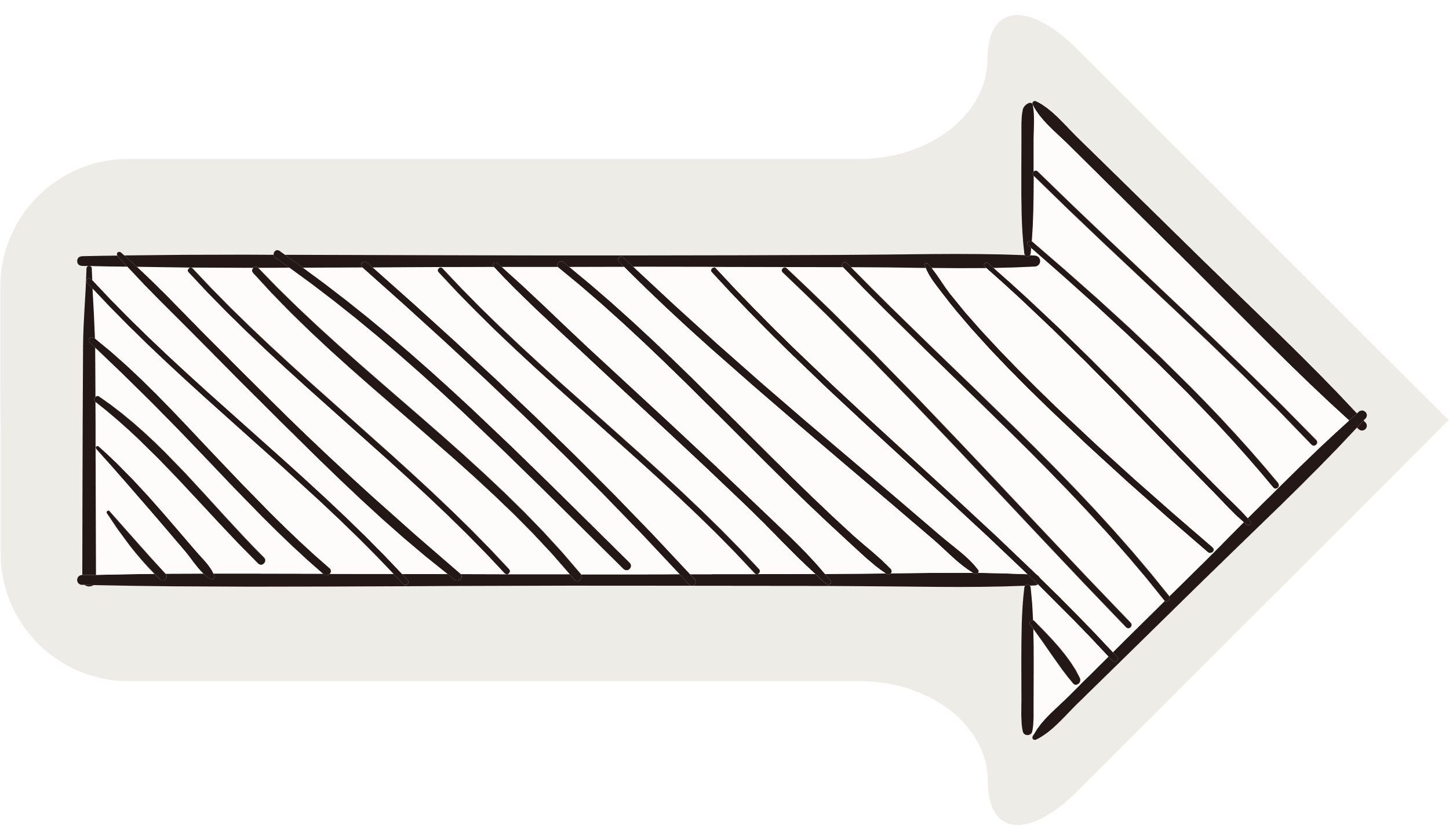 Ökad motivation hos elever
Stärkta kunskaper om undervisnings-strategier utomlands
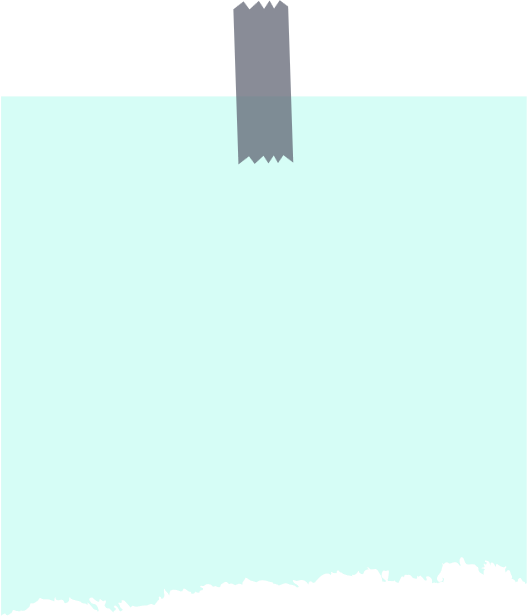 Stärkt digital kompetens bland lärare
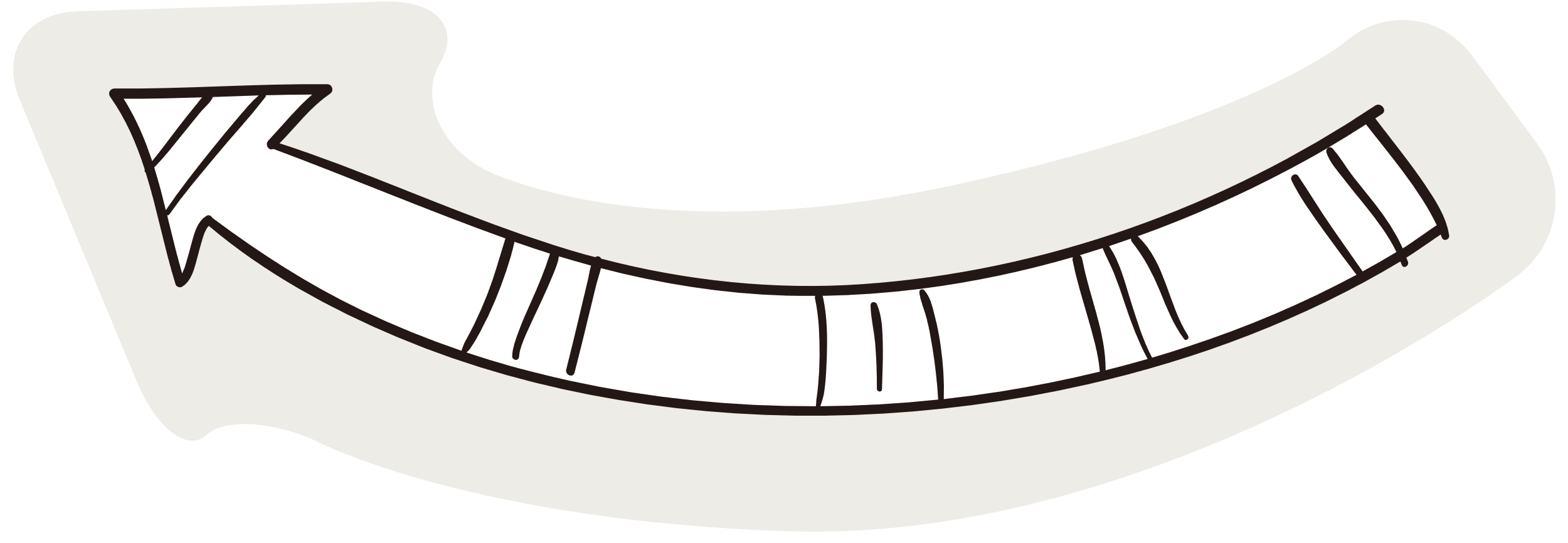 Elevers kritiska tänkande har ökat
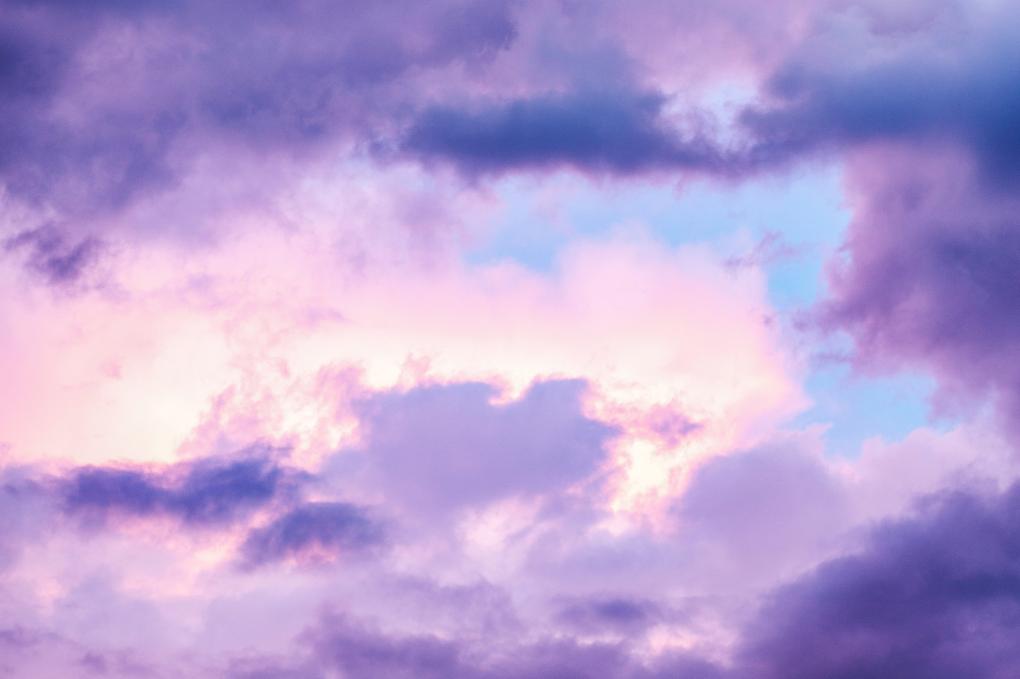 STEG 6
LÅT OSS NU DEFINIERA VÅR STRATEGI
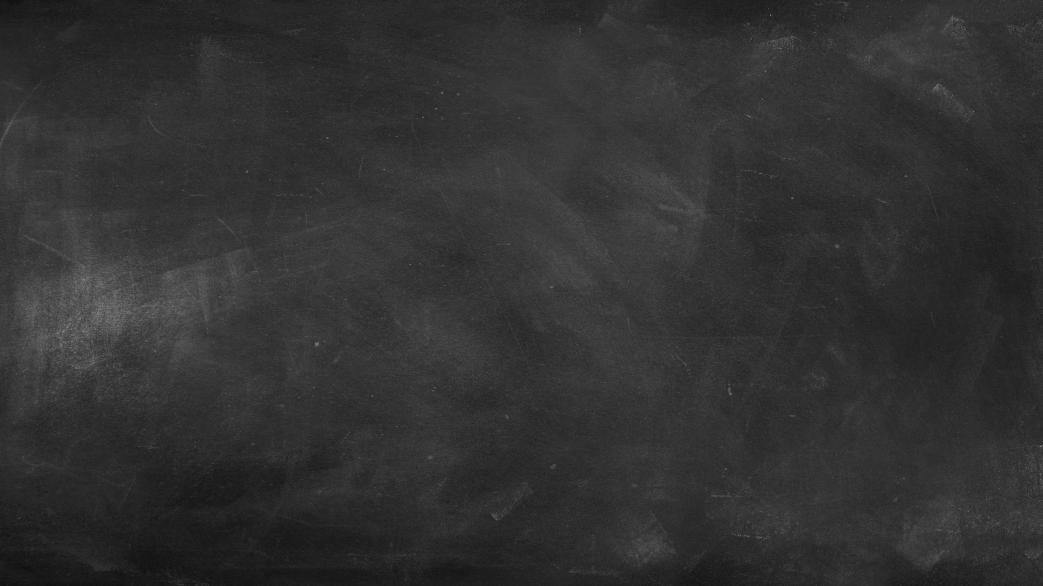 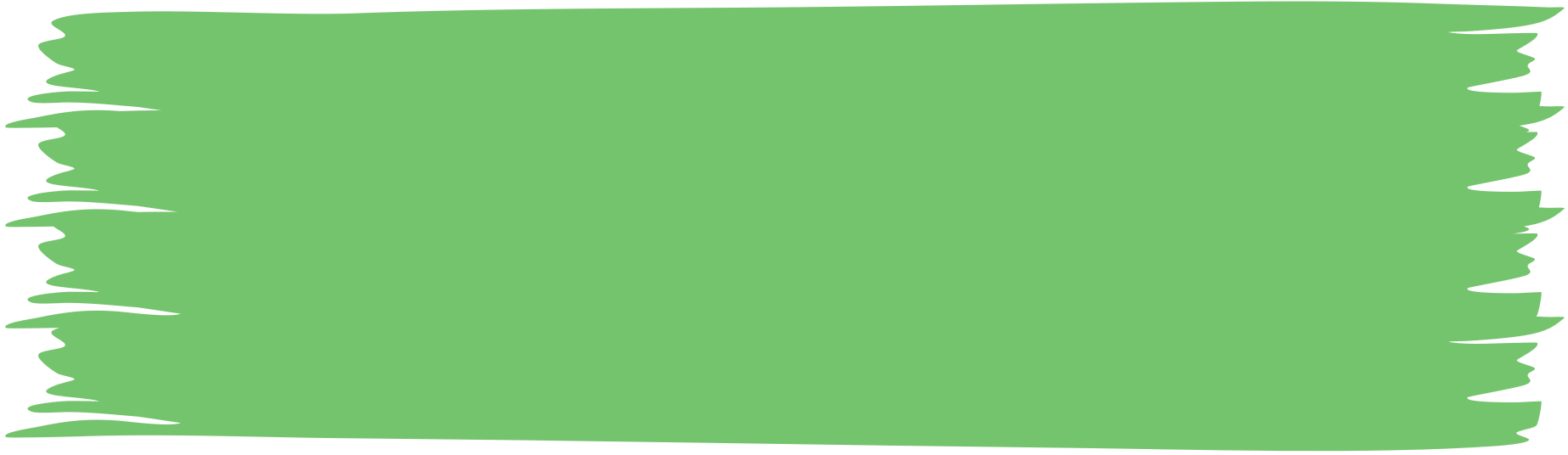 FÖRBÄTTRADE ELEVRESULTAT I NATURVETENSKAPLIGA ÄMNEN
ÖVERGRIPANDE
SYFTE
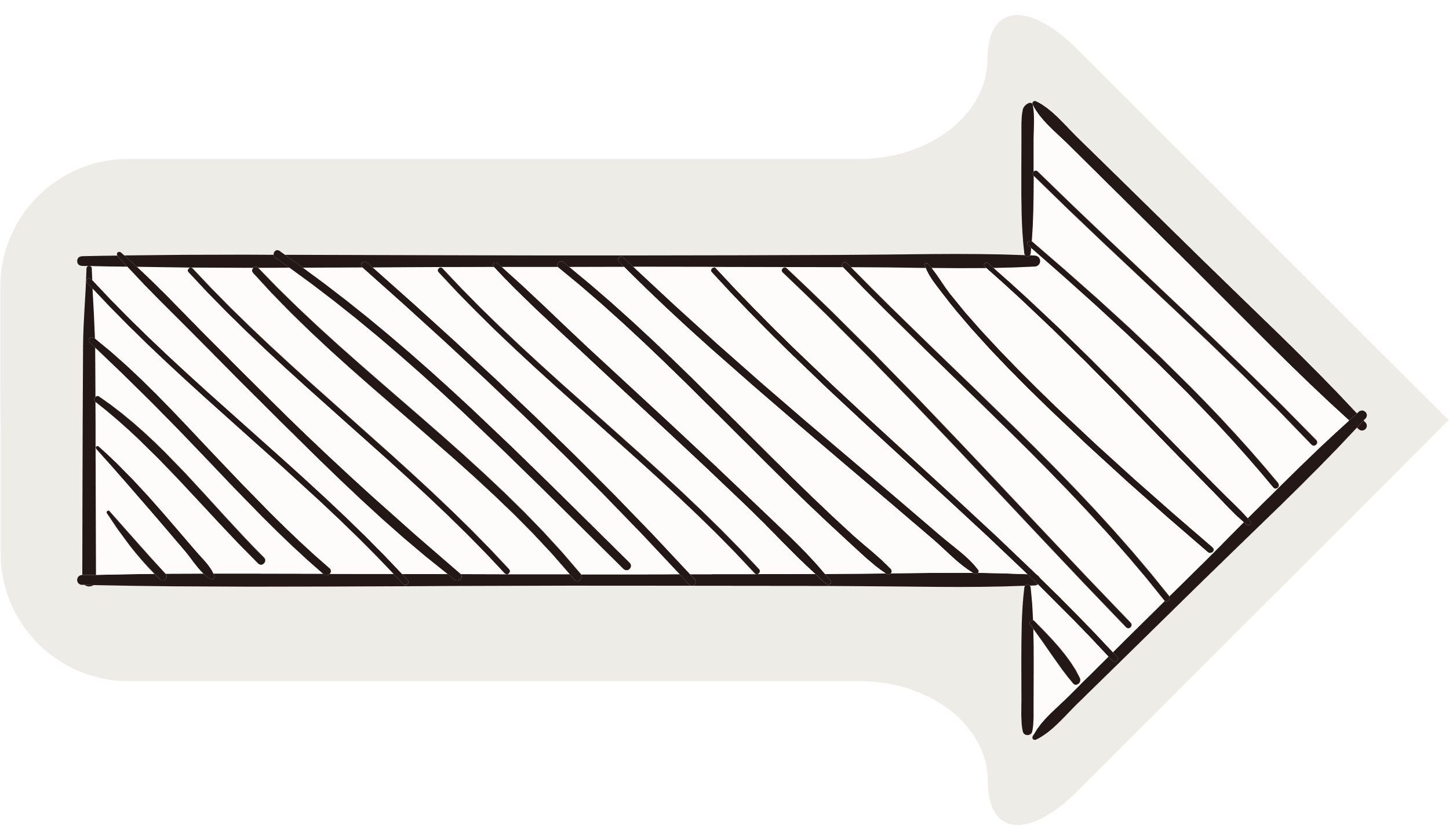 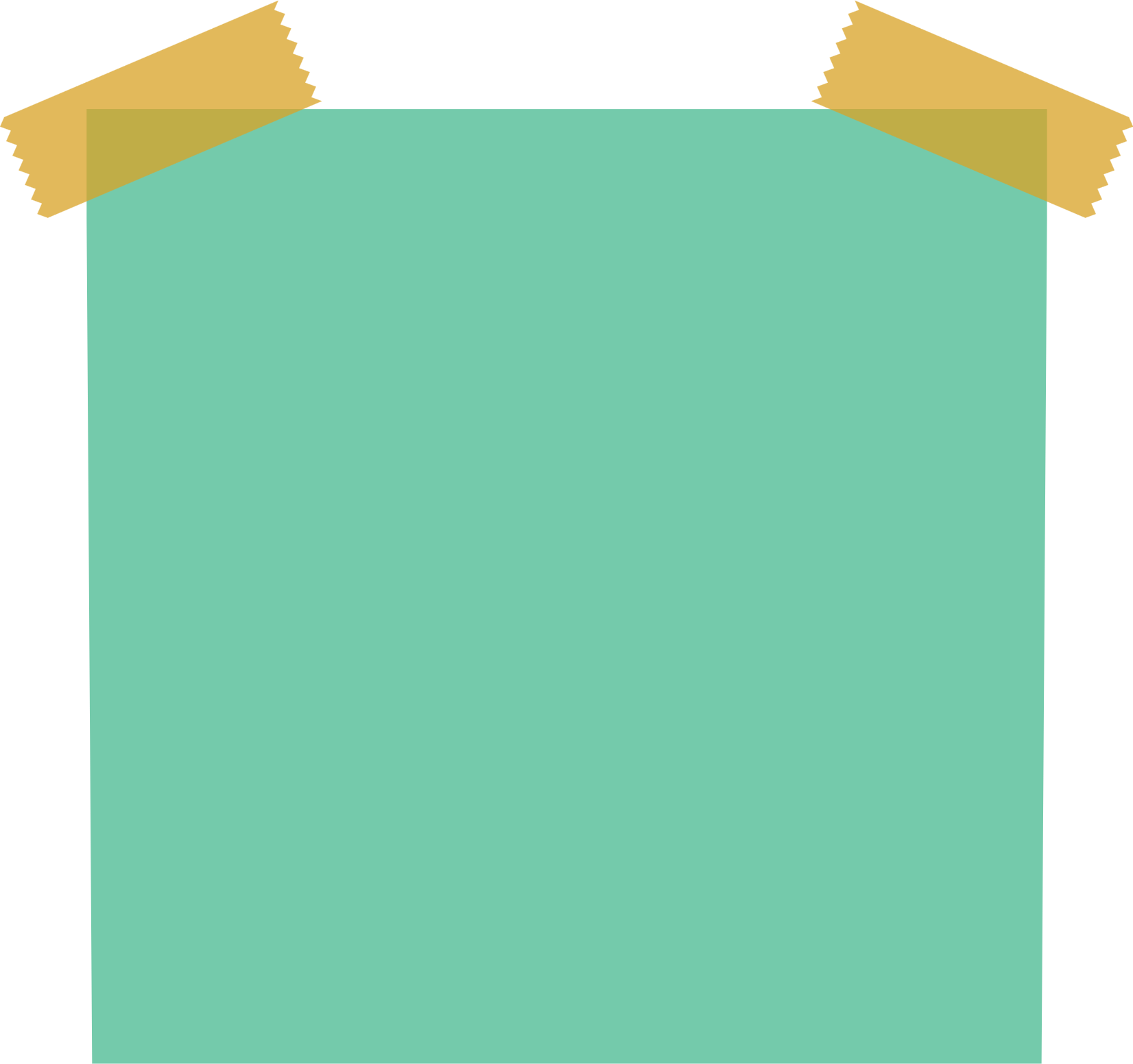 Ökade kunskaper I att undervisa på ett nytt sätt
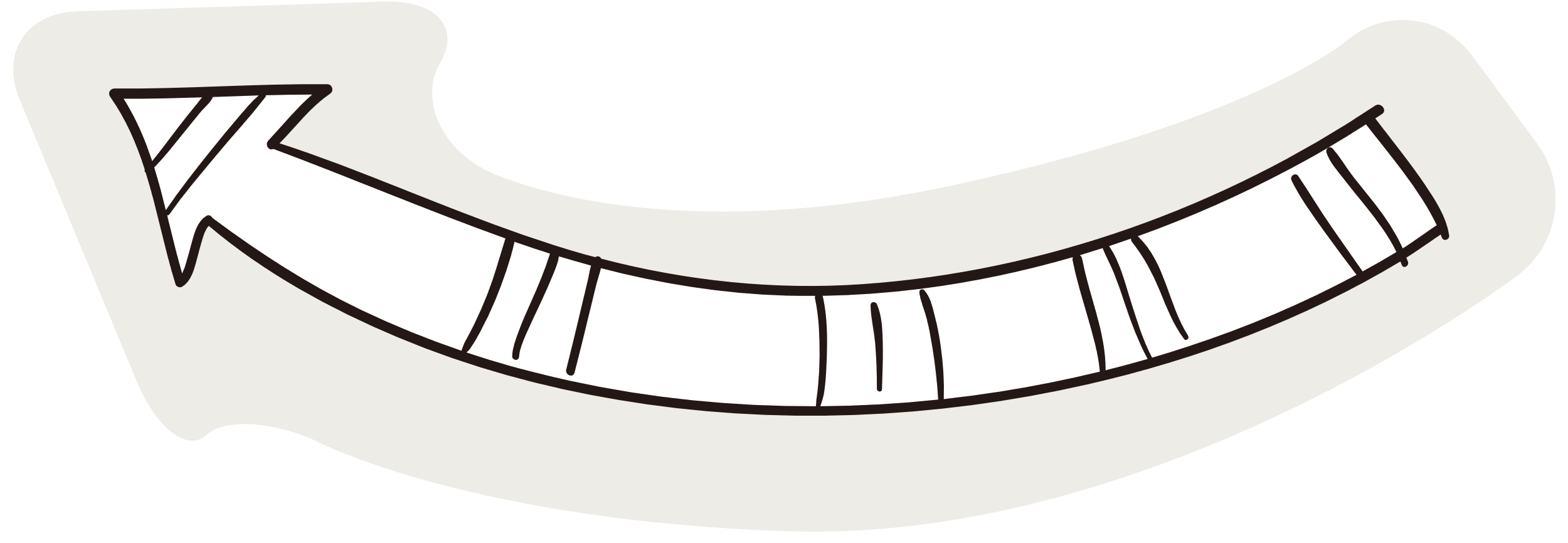 SPECIFIKA MÅL
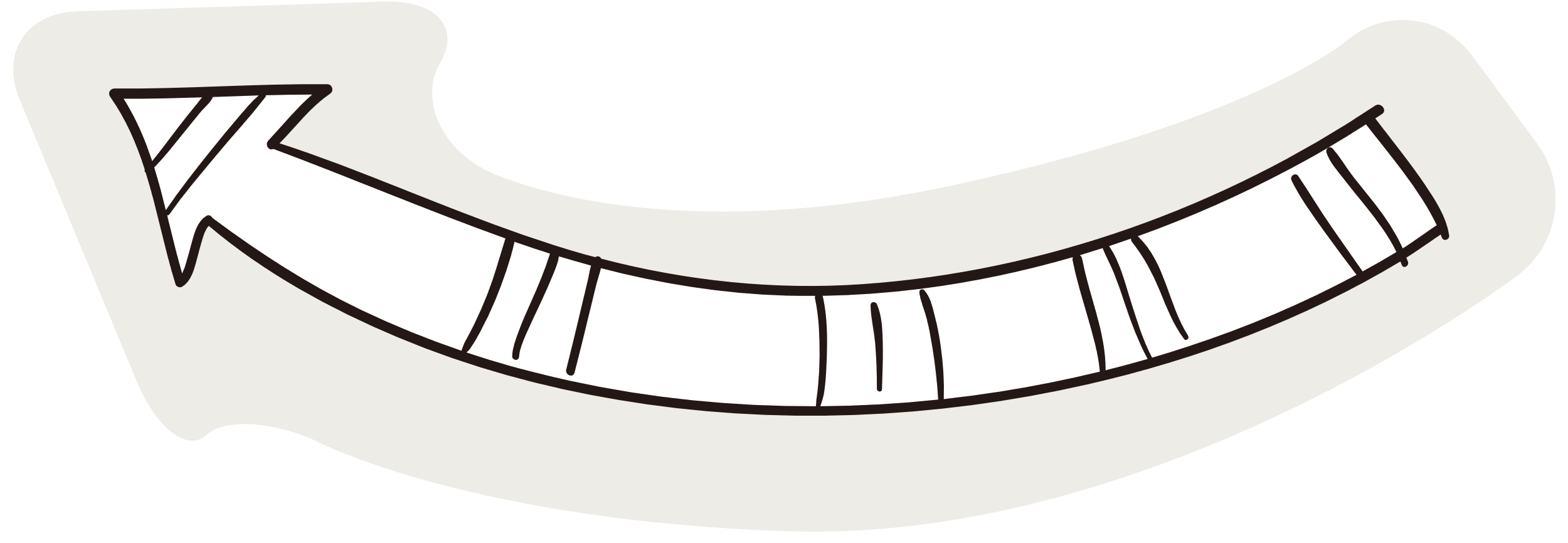 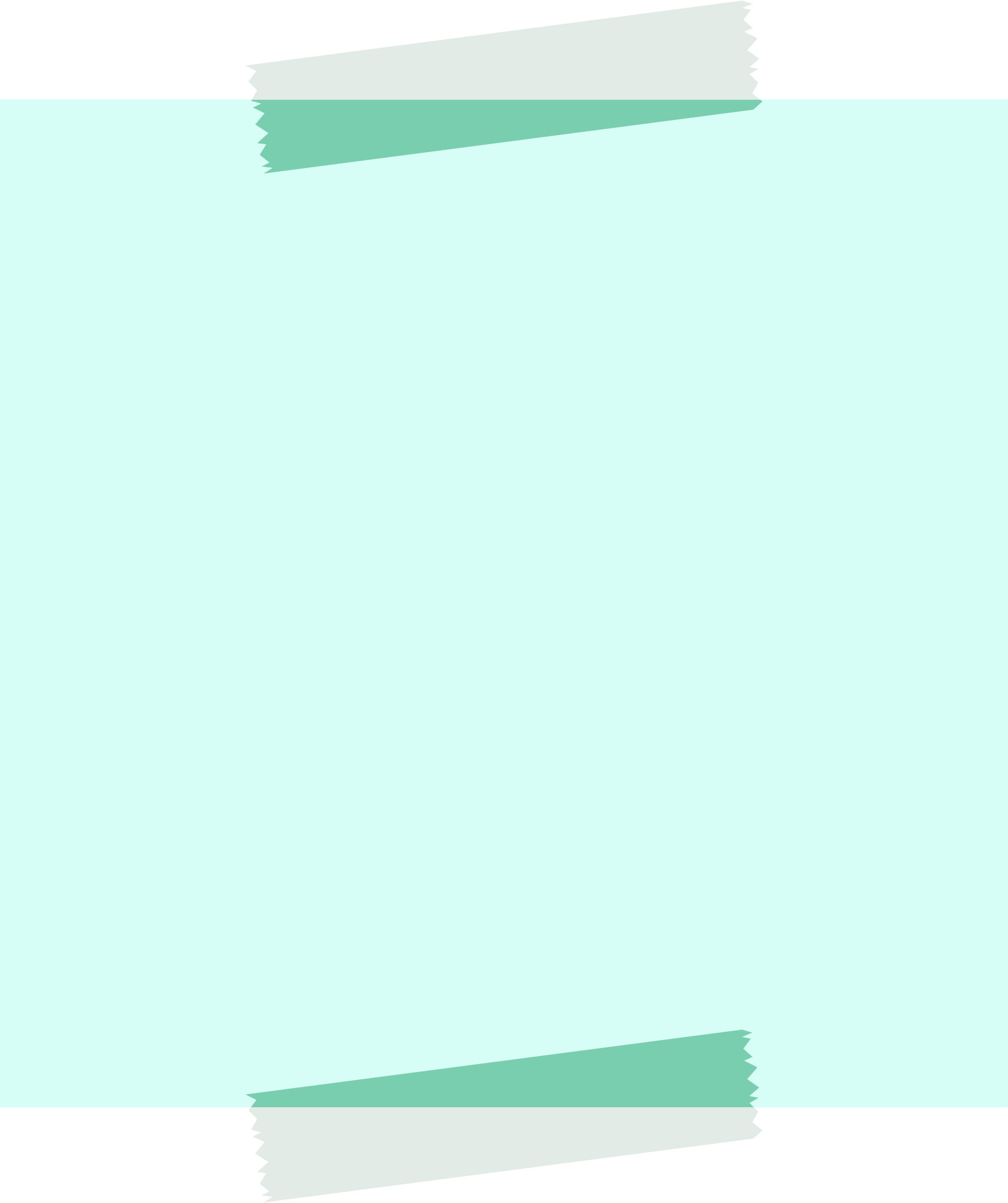 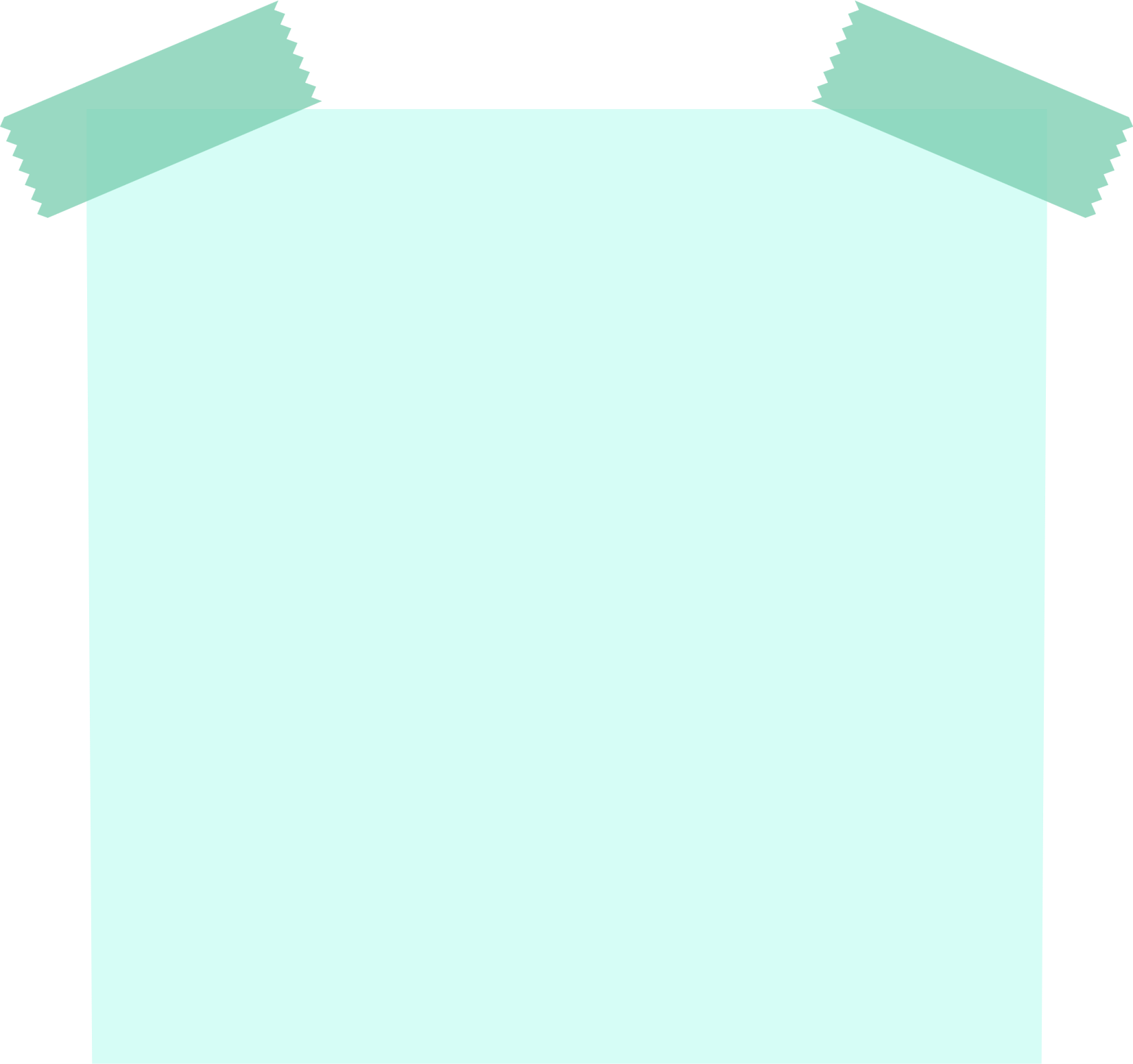 Förnyade undervisnings-strategier
Stärkta kunskaper i att arbeta I grupp
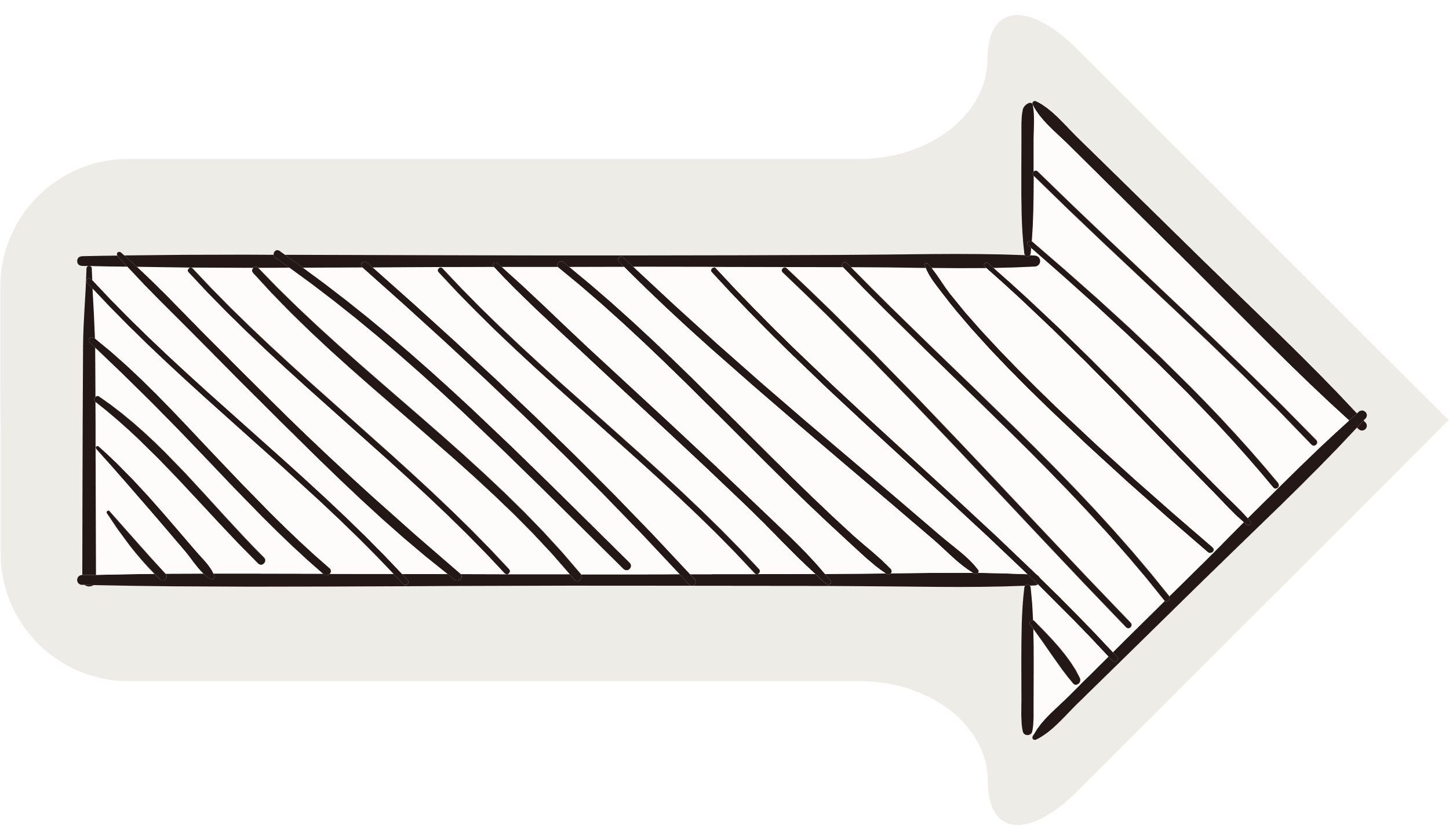 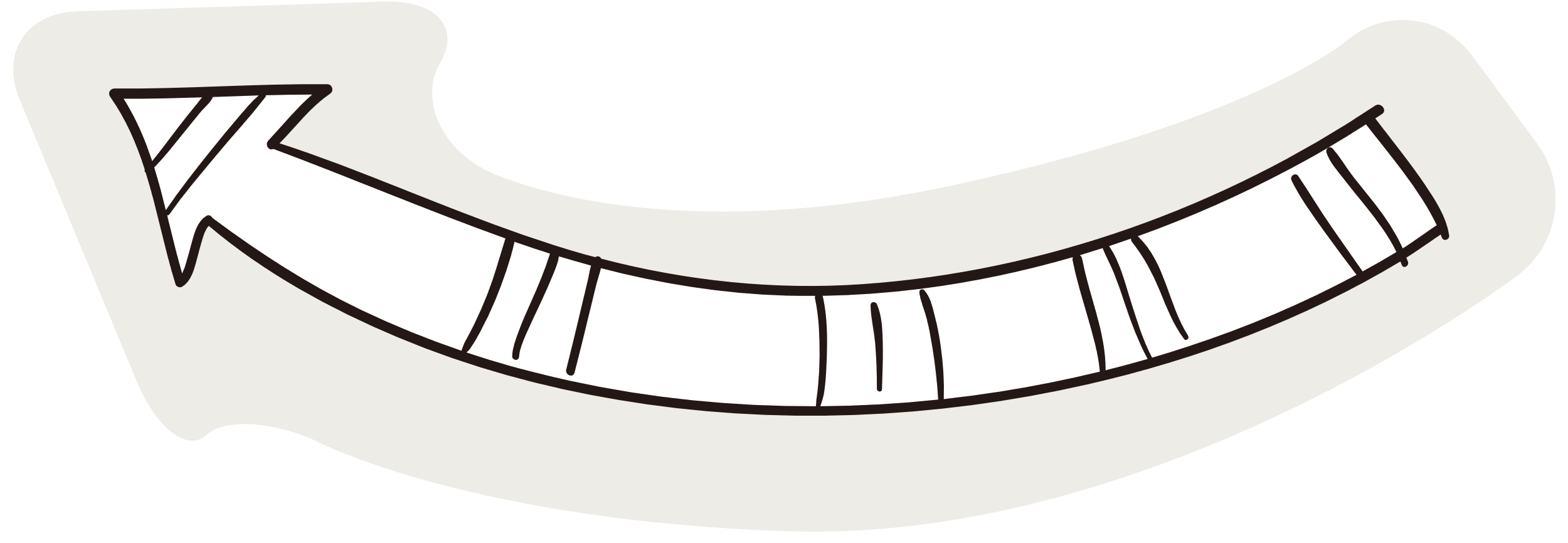 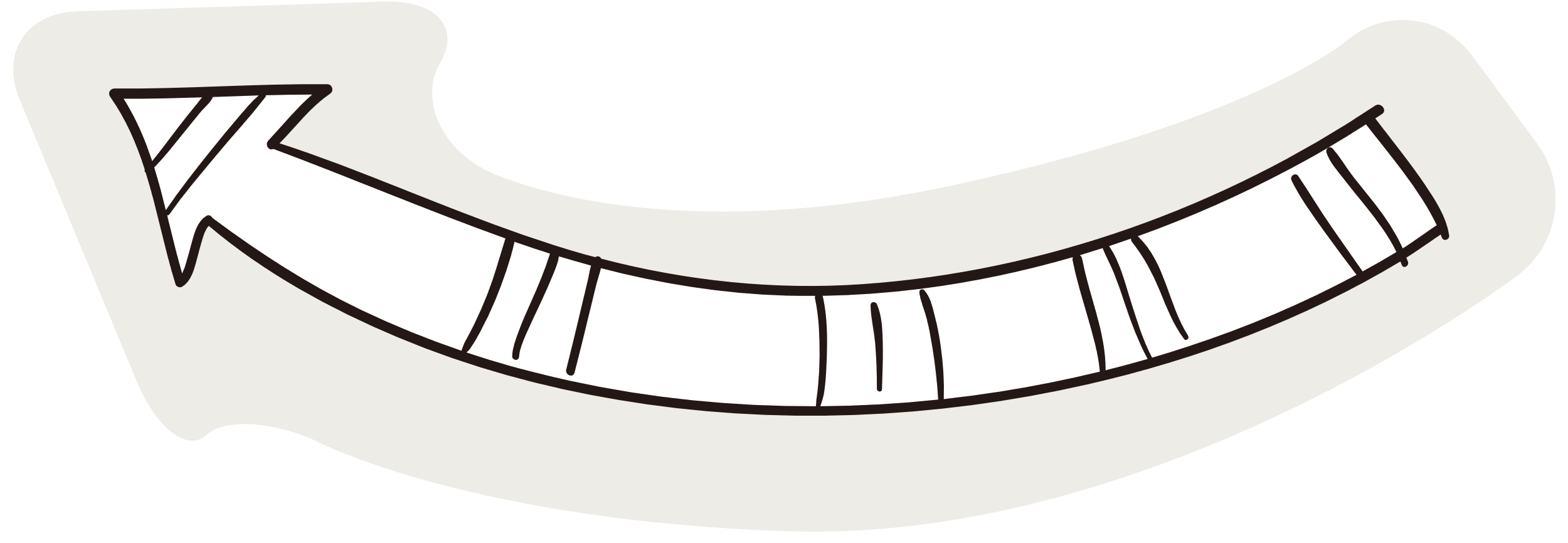 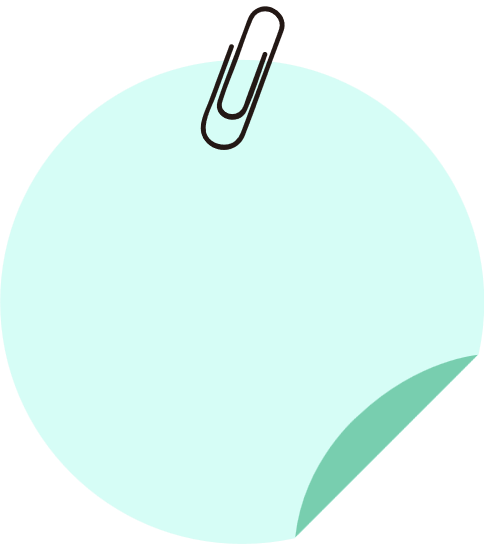 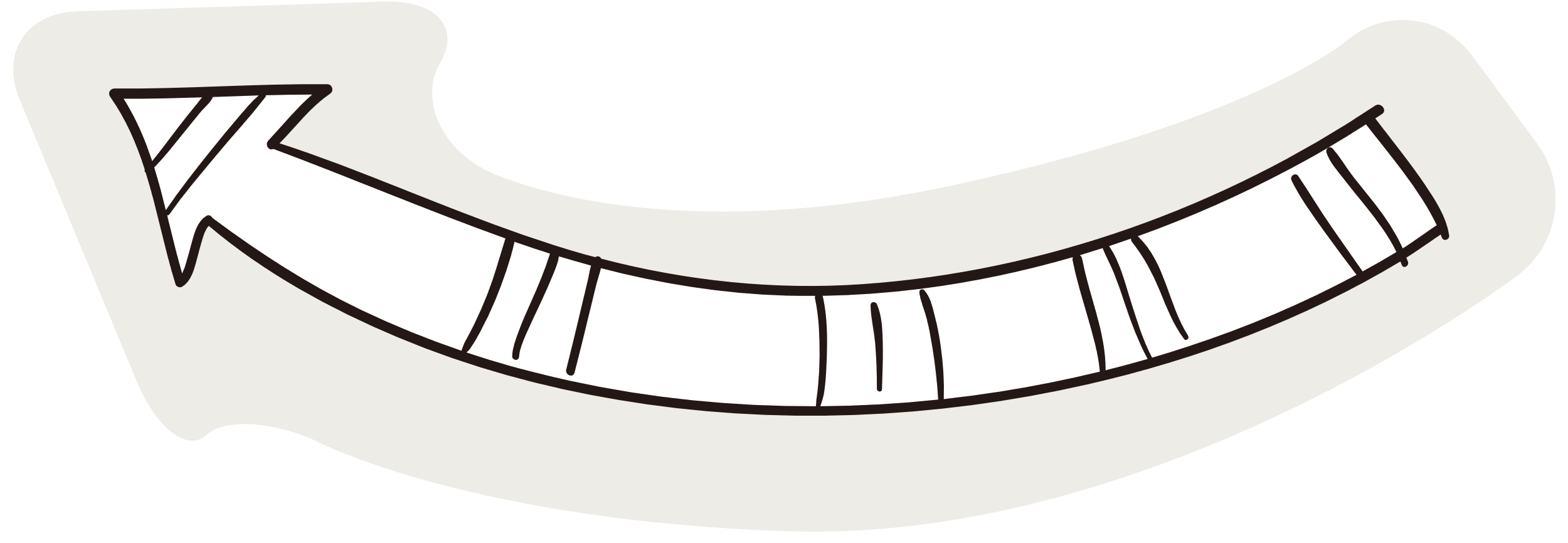 FÖRVÄNTADE RESULTAT
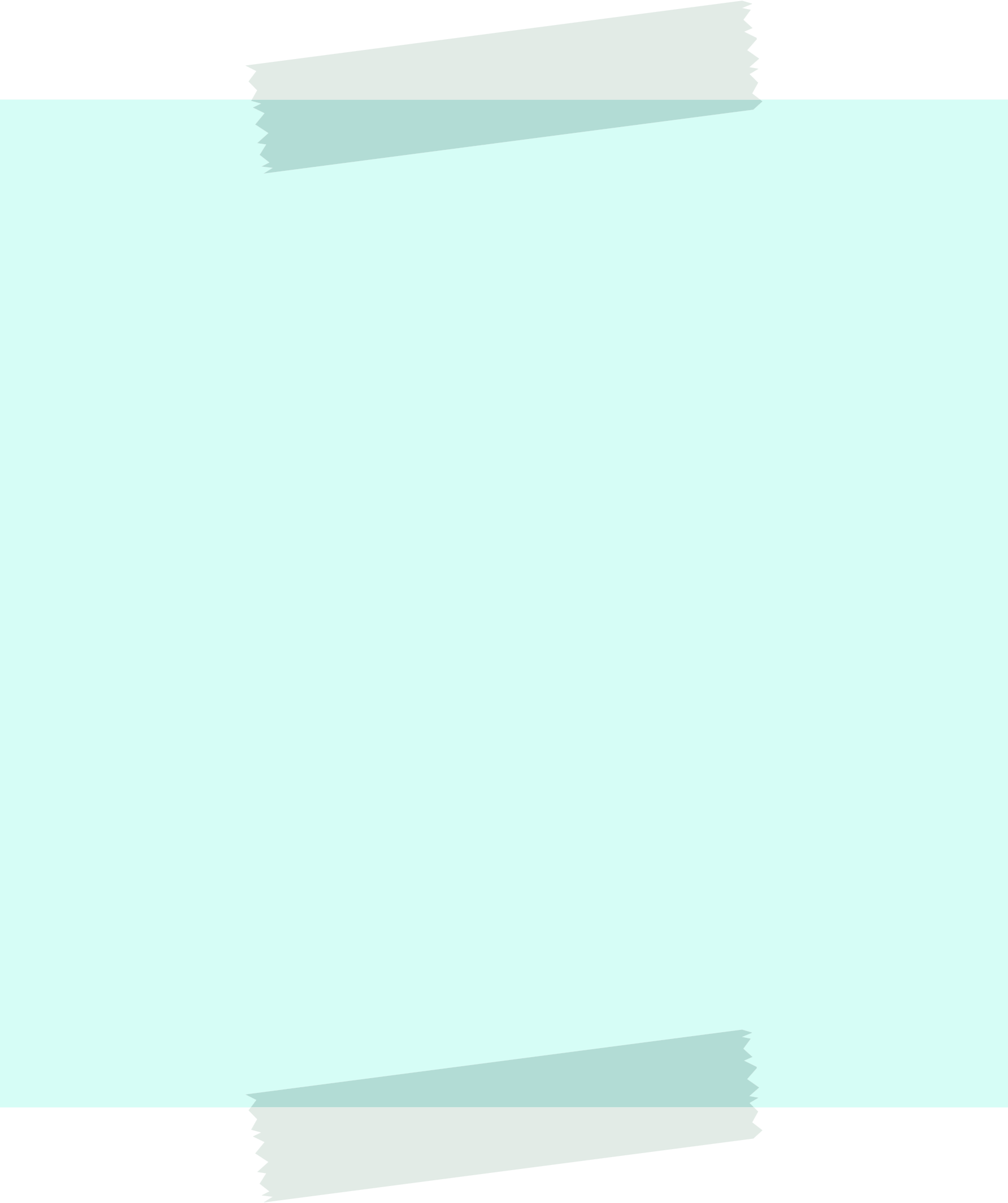 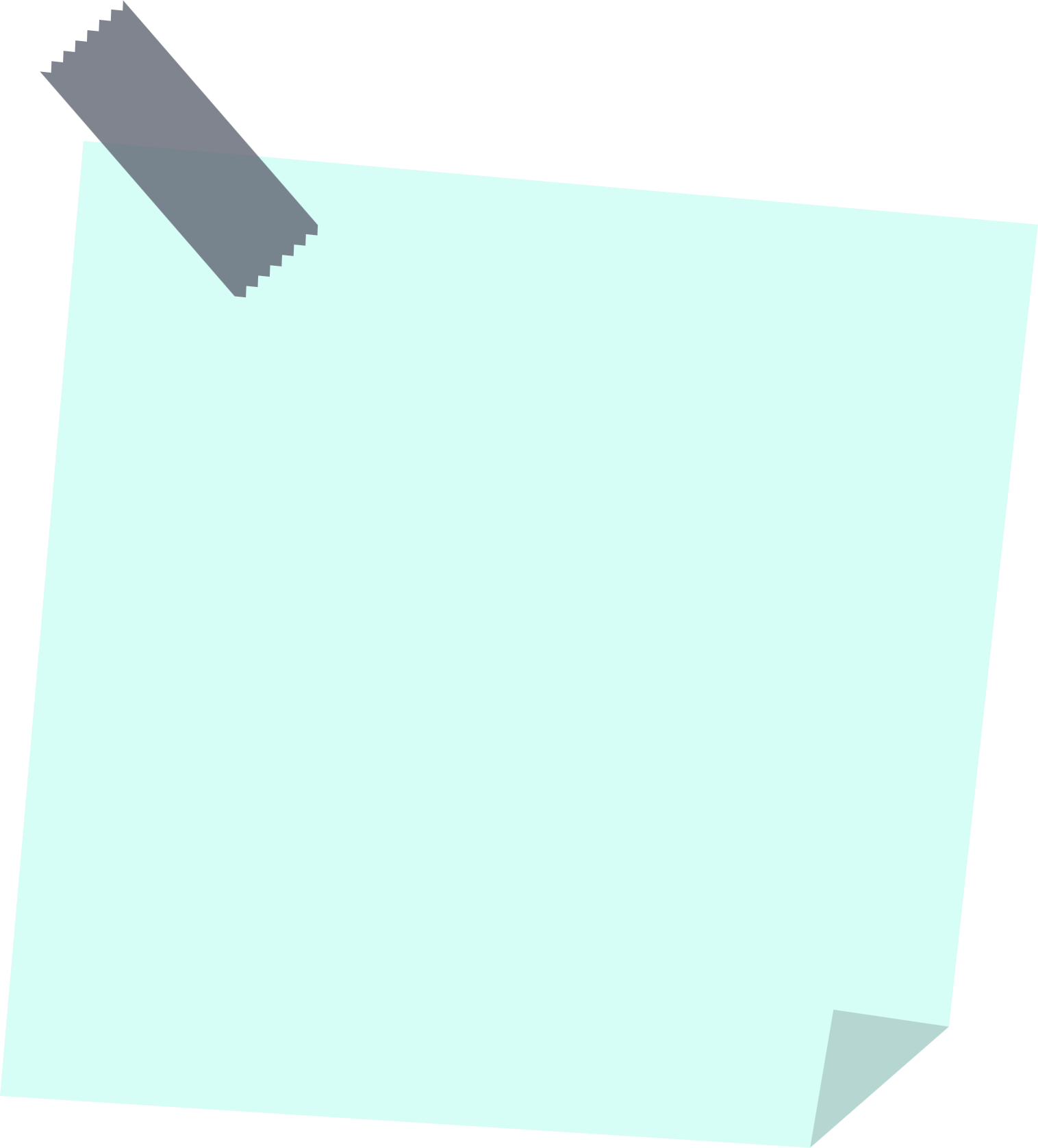 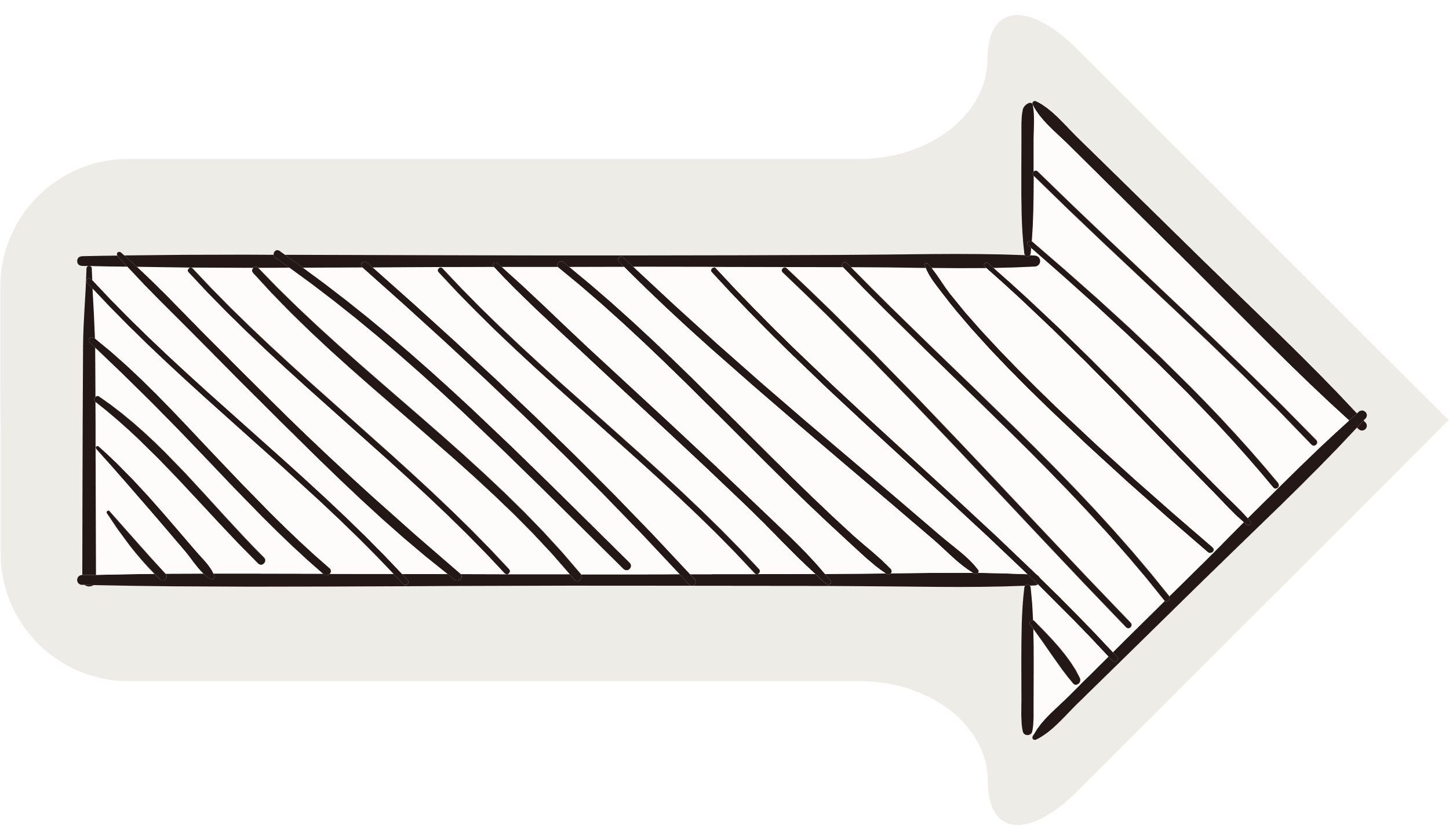 Ökad motivation hos elever
Mer kunskaper om undervisningsstrategier I utlandet
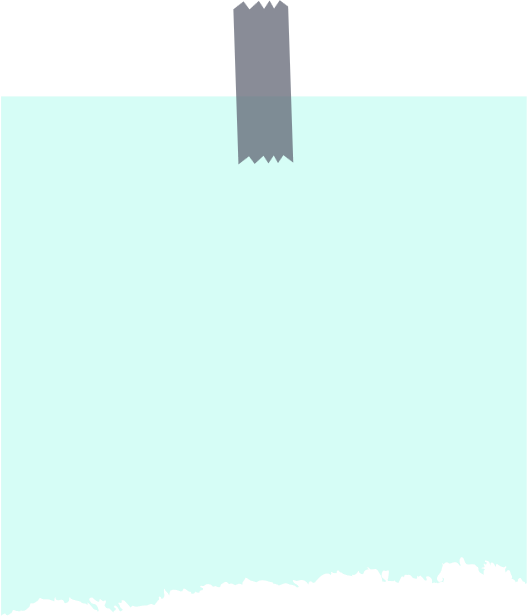 För bättrade digitala kometenser bland lärare
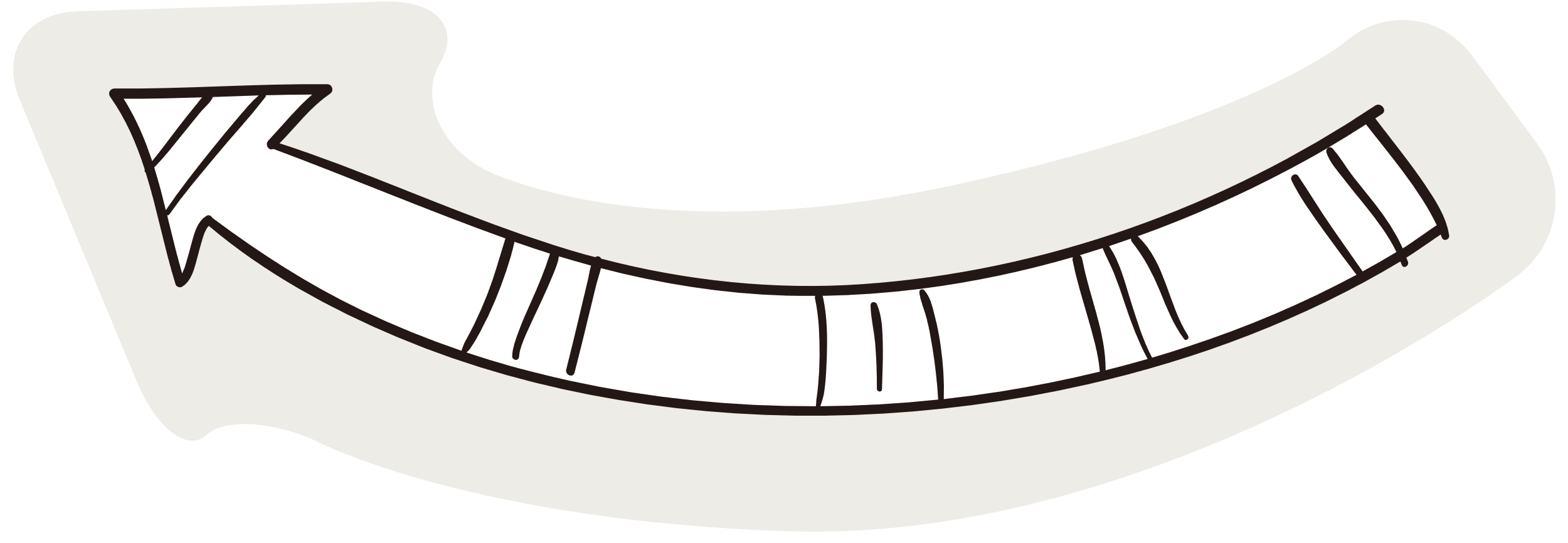 Kritiskt tänkande har ökat bland eleverna
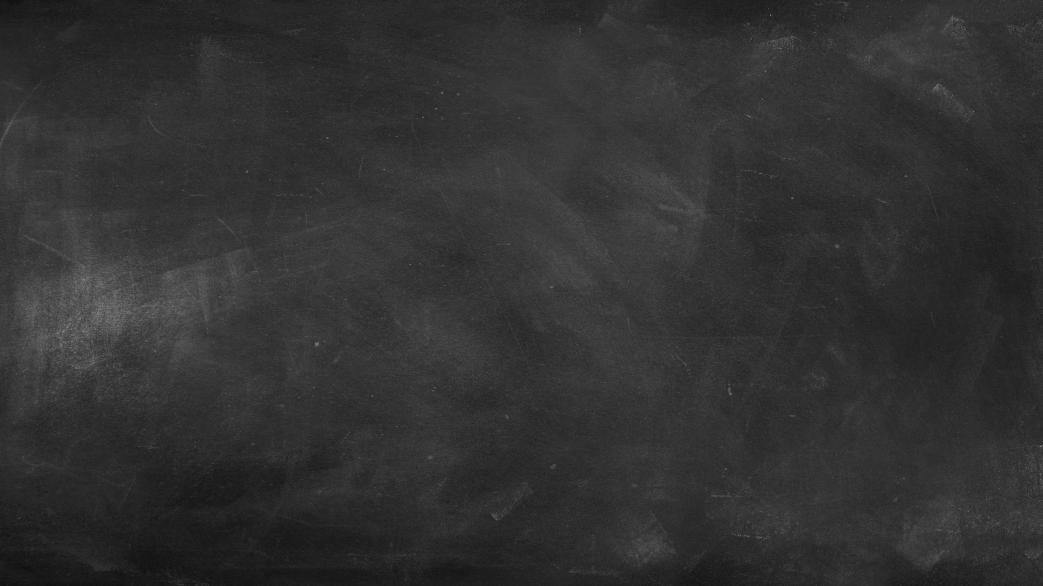 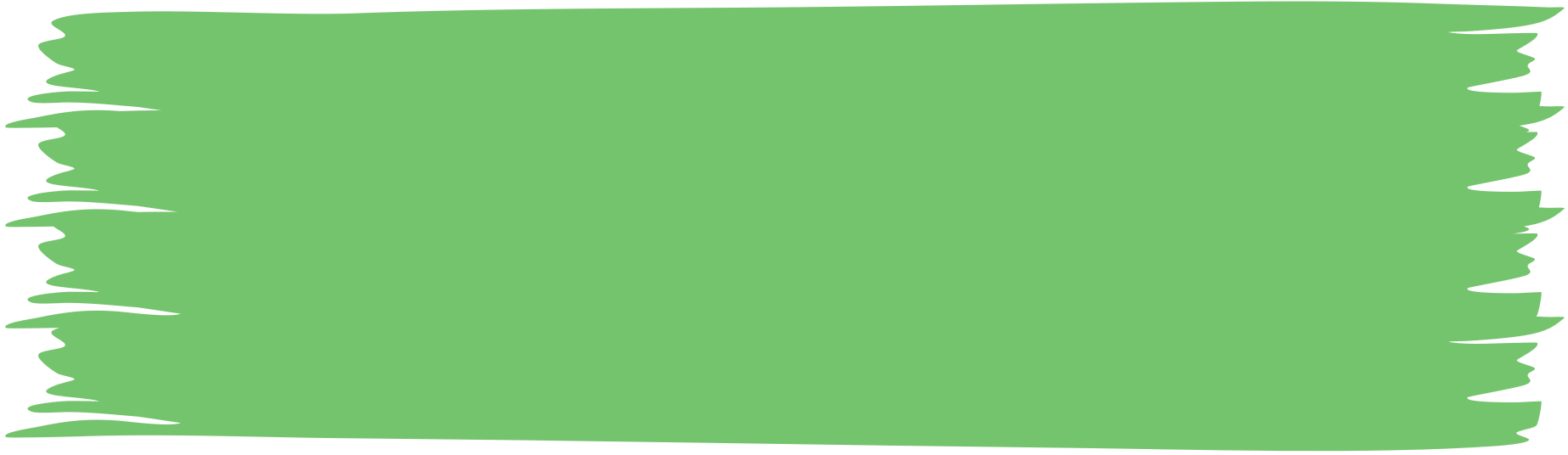 FÖRBÄTTRADE ELEVRESULTAT I NATURVETENSKAPLIGA ÄMNEN
ÖVERGRIPANDE
SYFTE
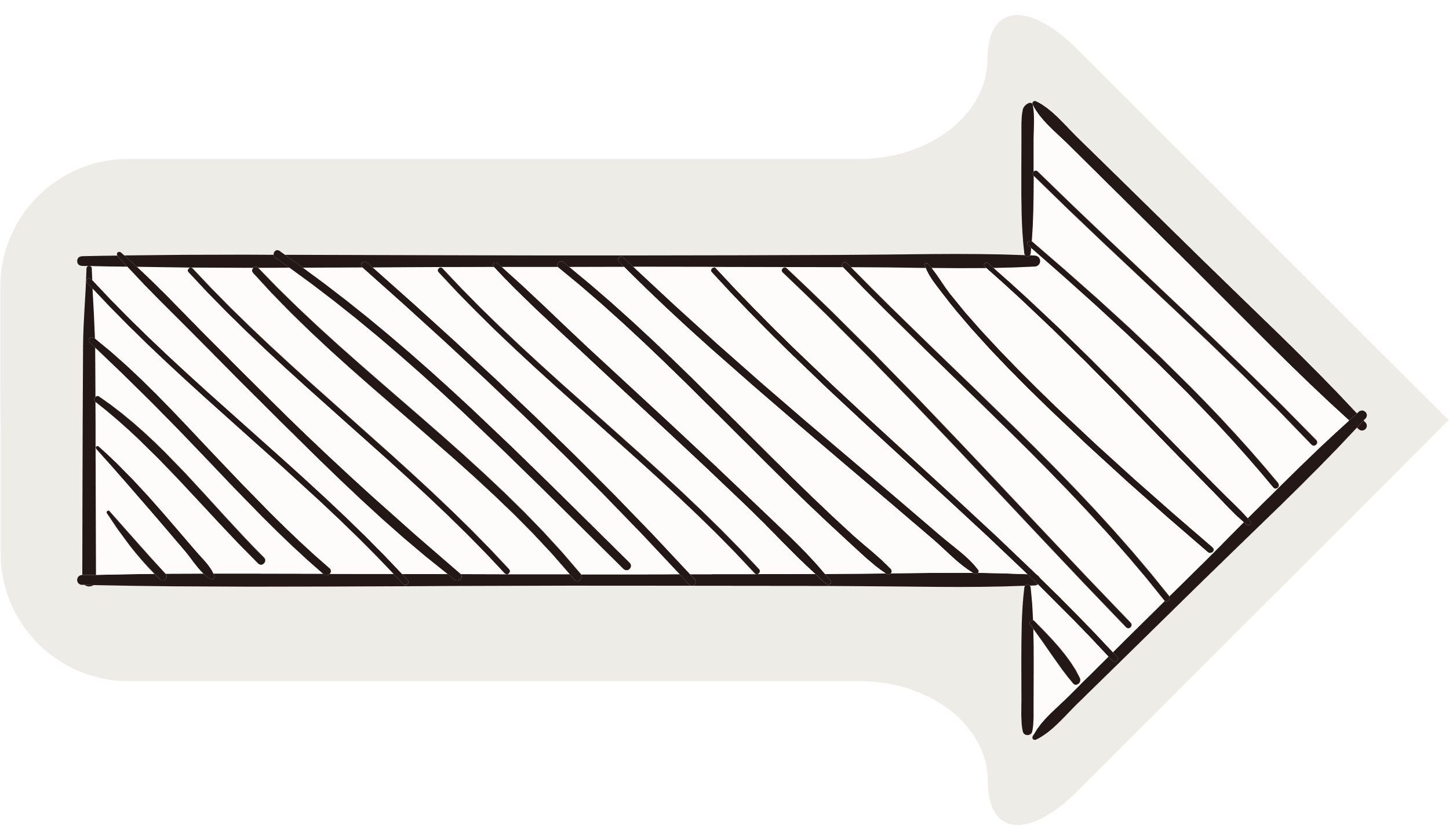 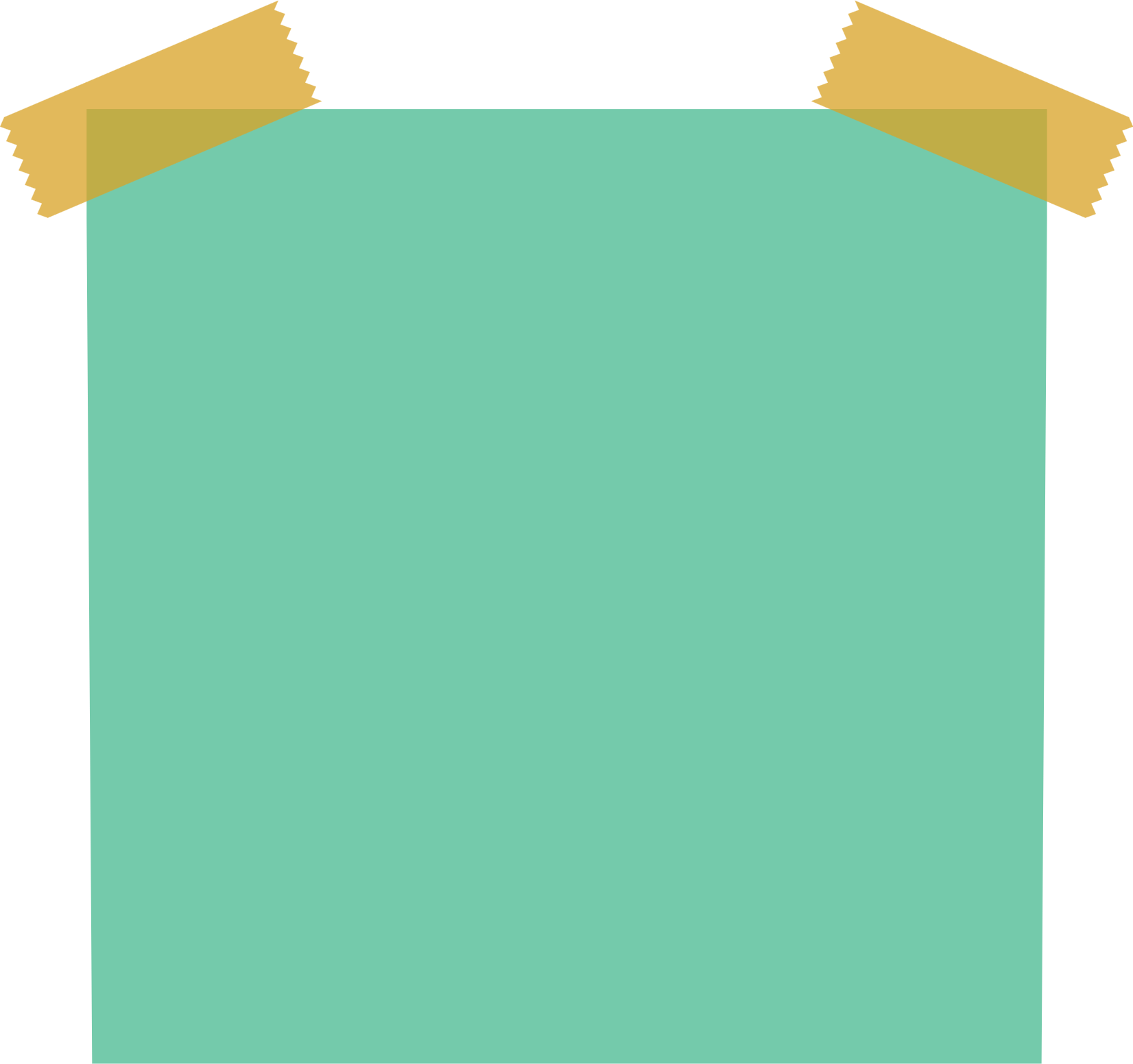 Ökade kunskaper I att undervisa på ett nytt sätt
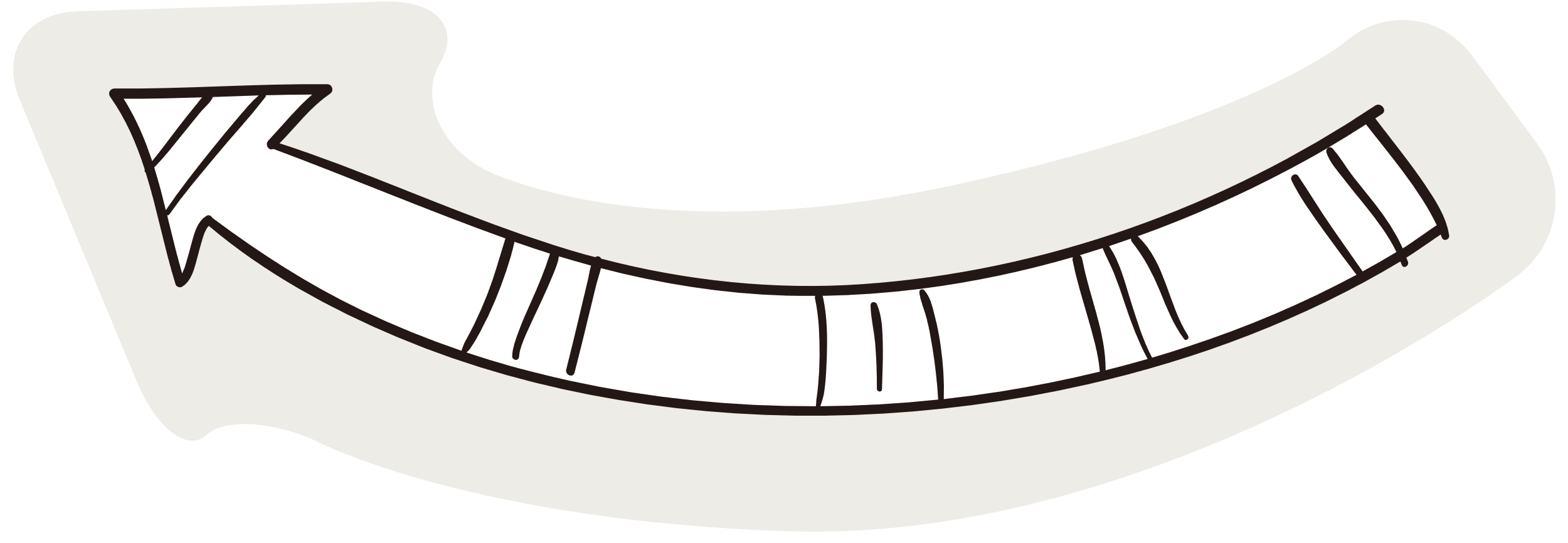 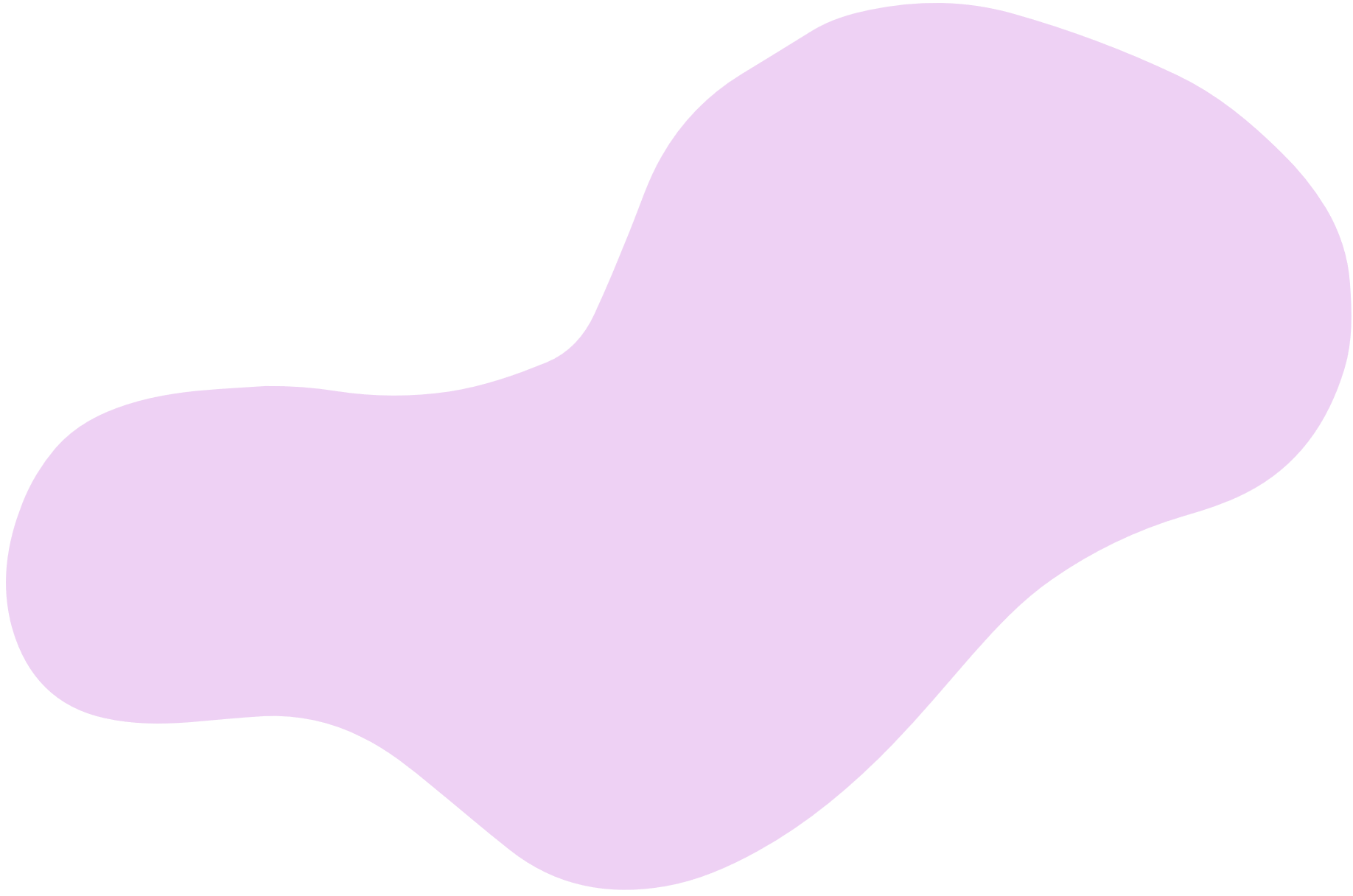 SPECIFIKA MÅL
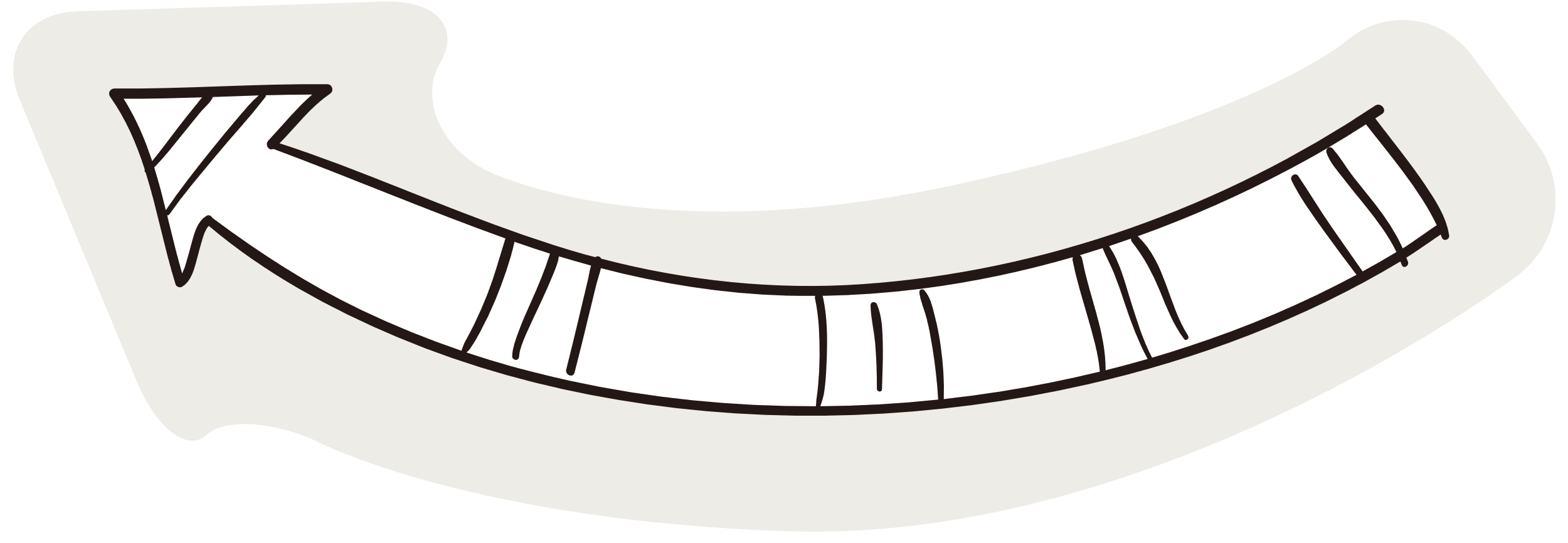 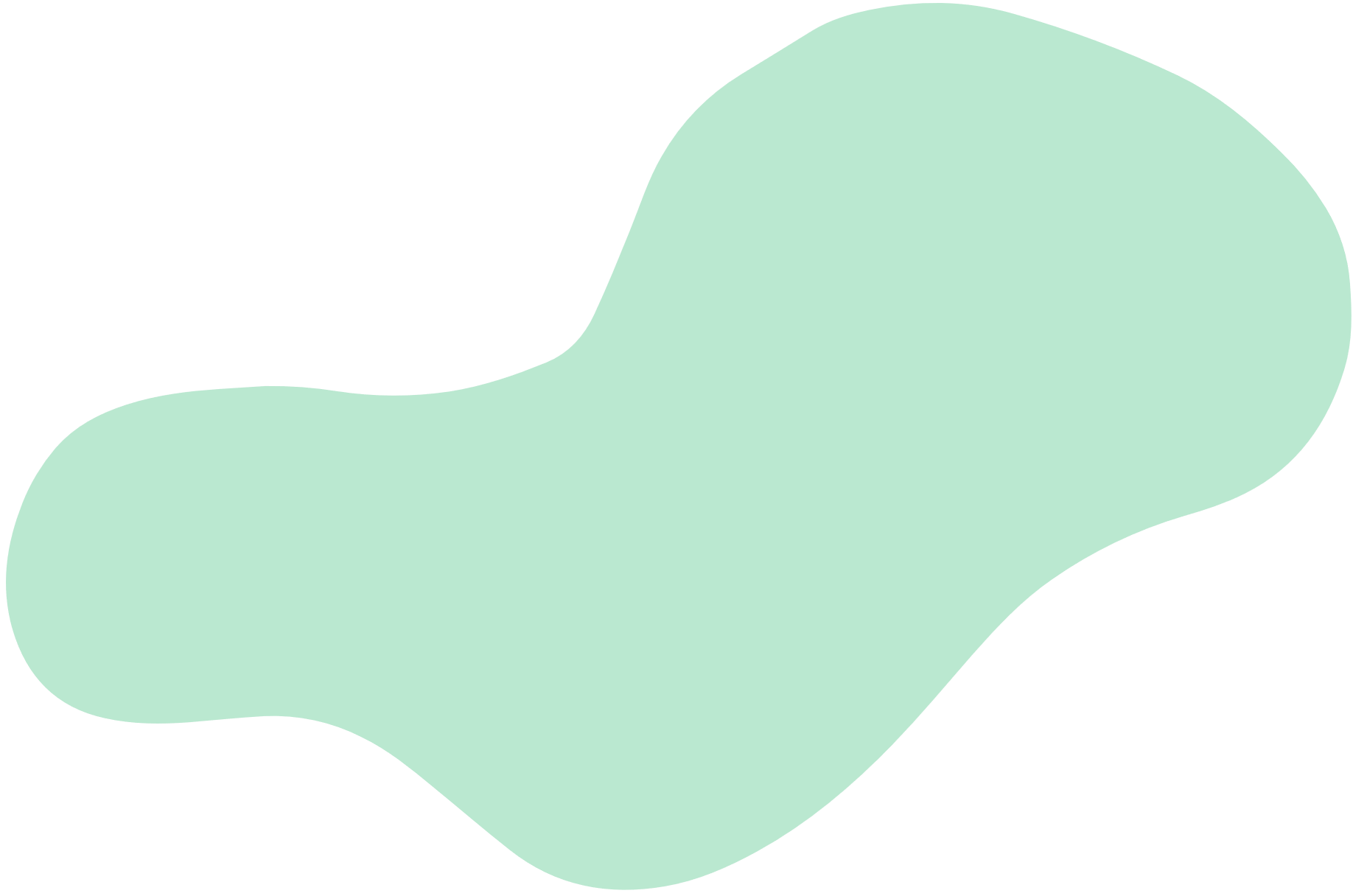 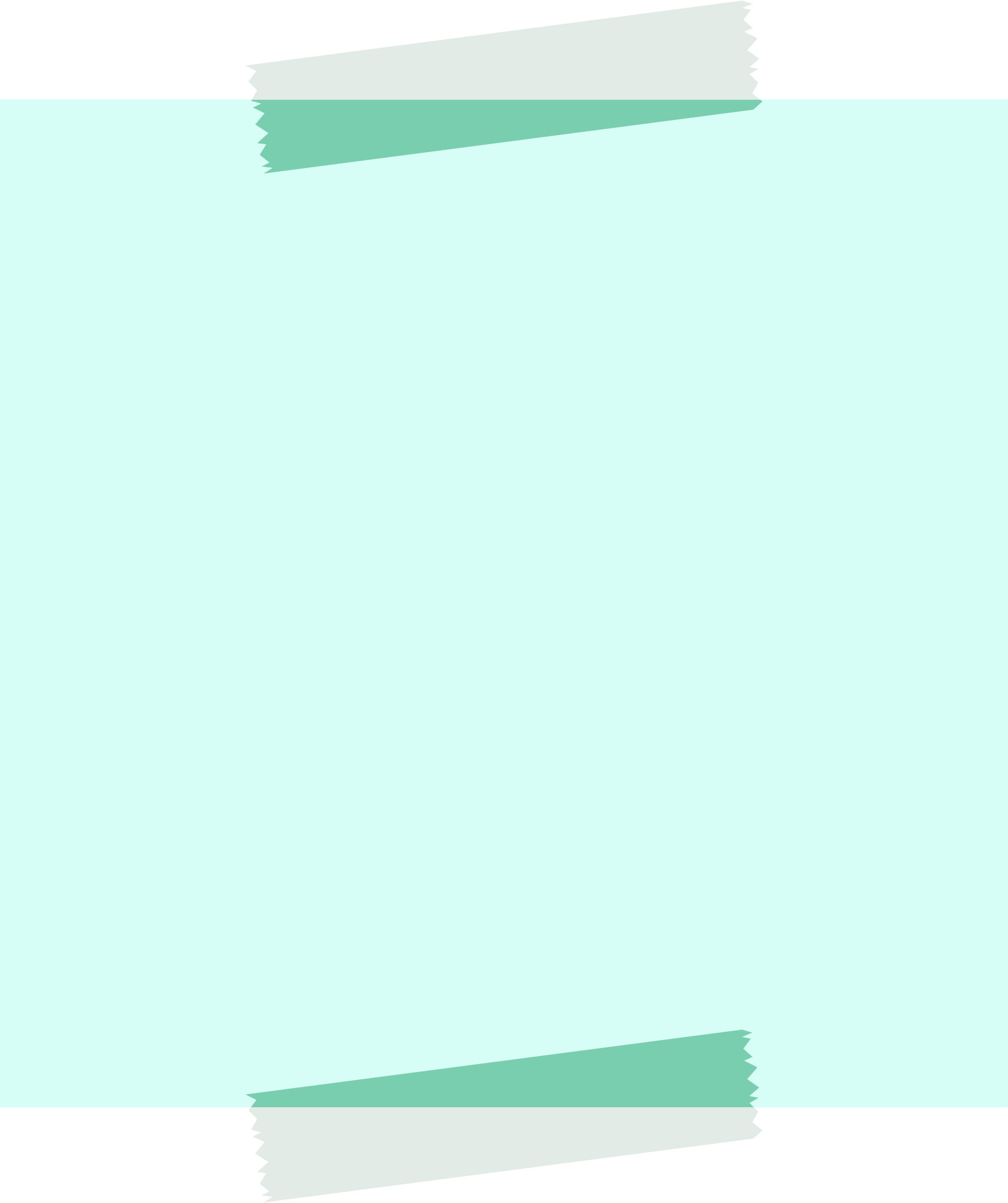 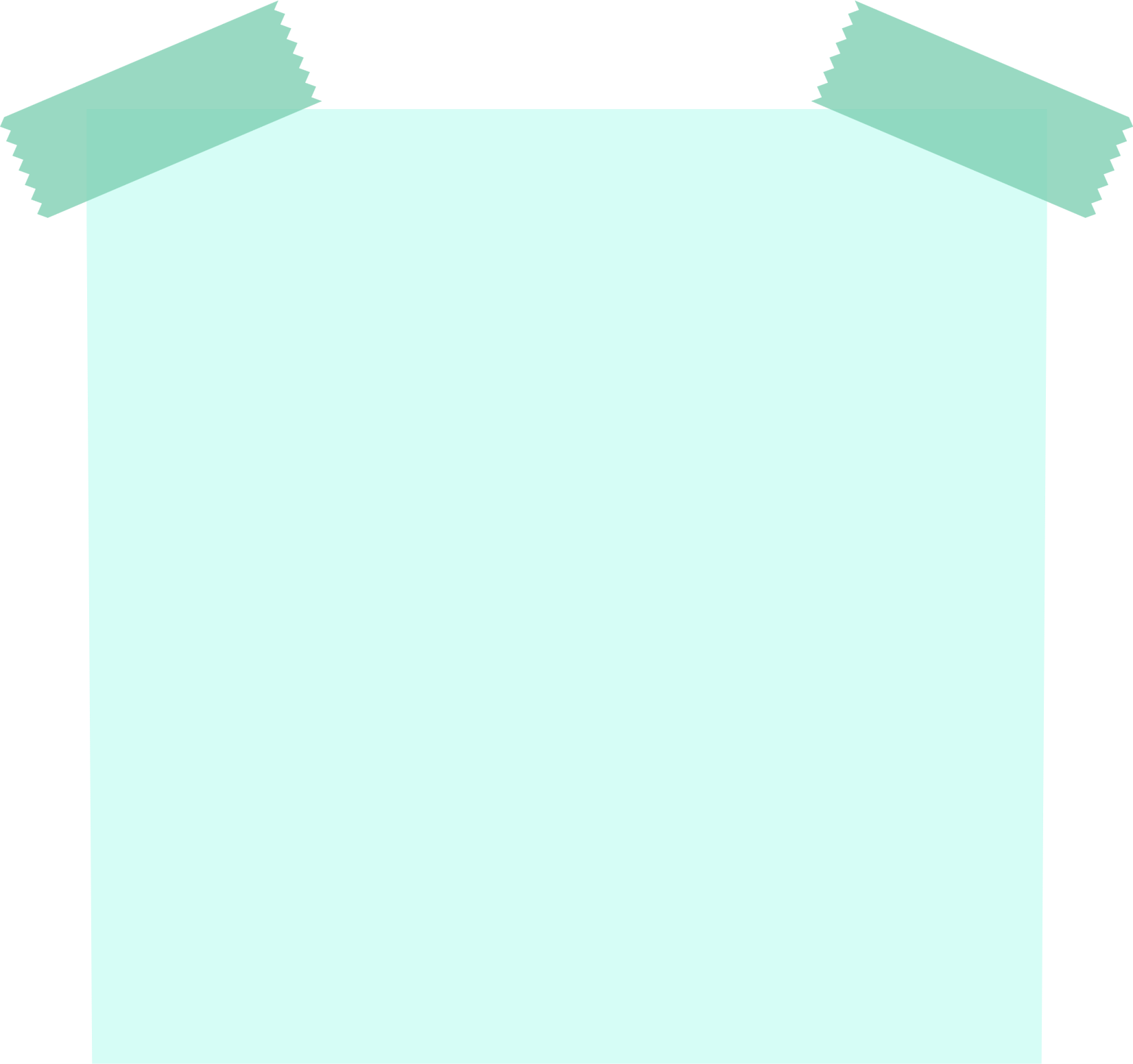 Förnyade undervisnings-strategier
Stärkta kunskaper i att arbeta I grupp
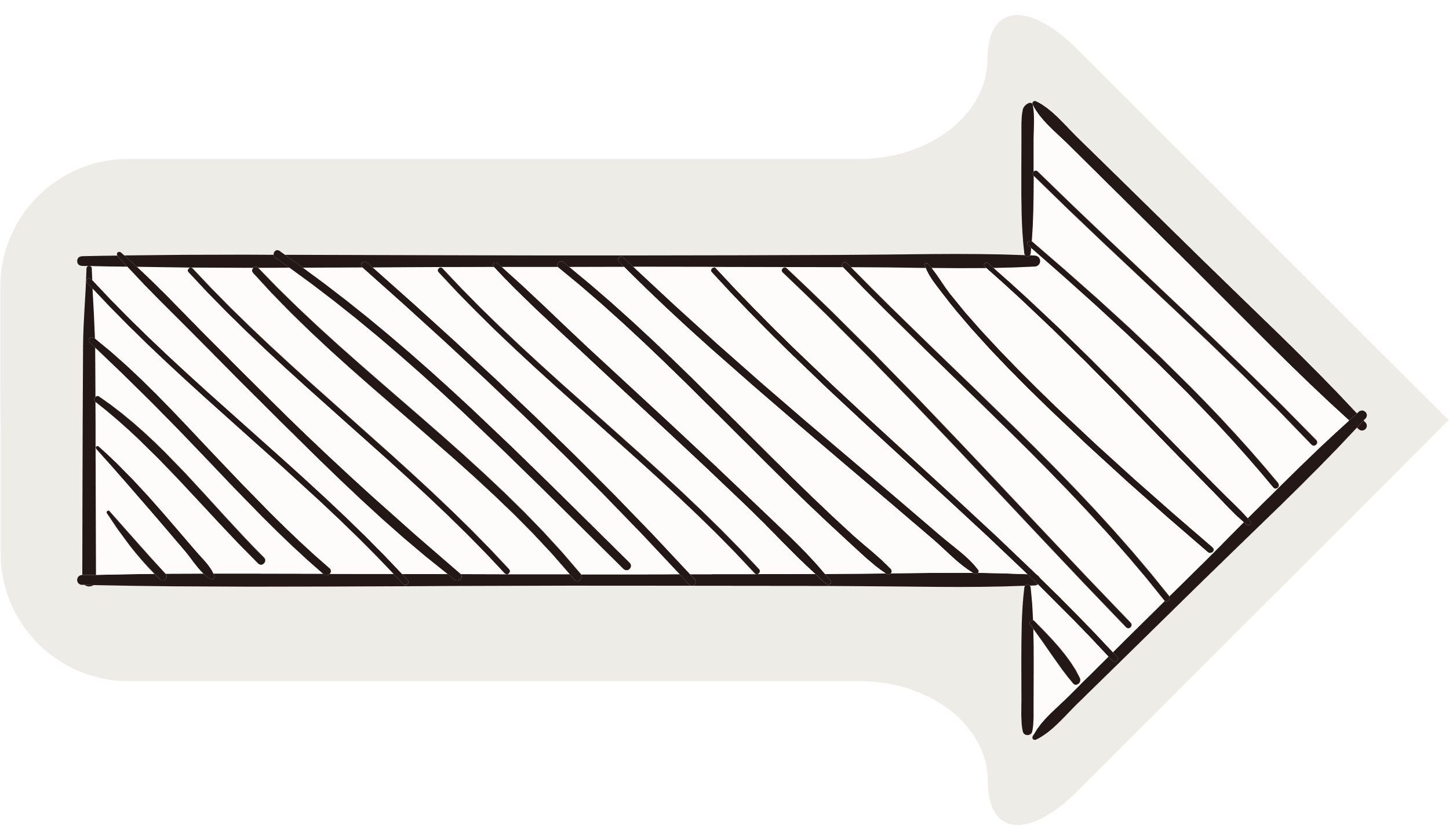 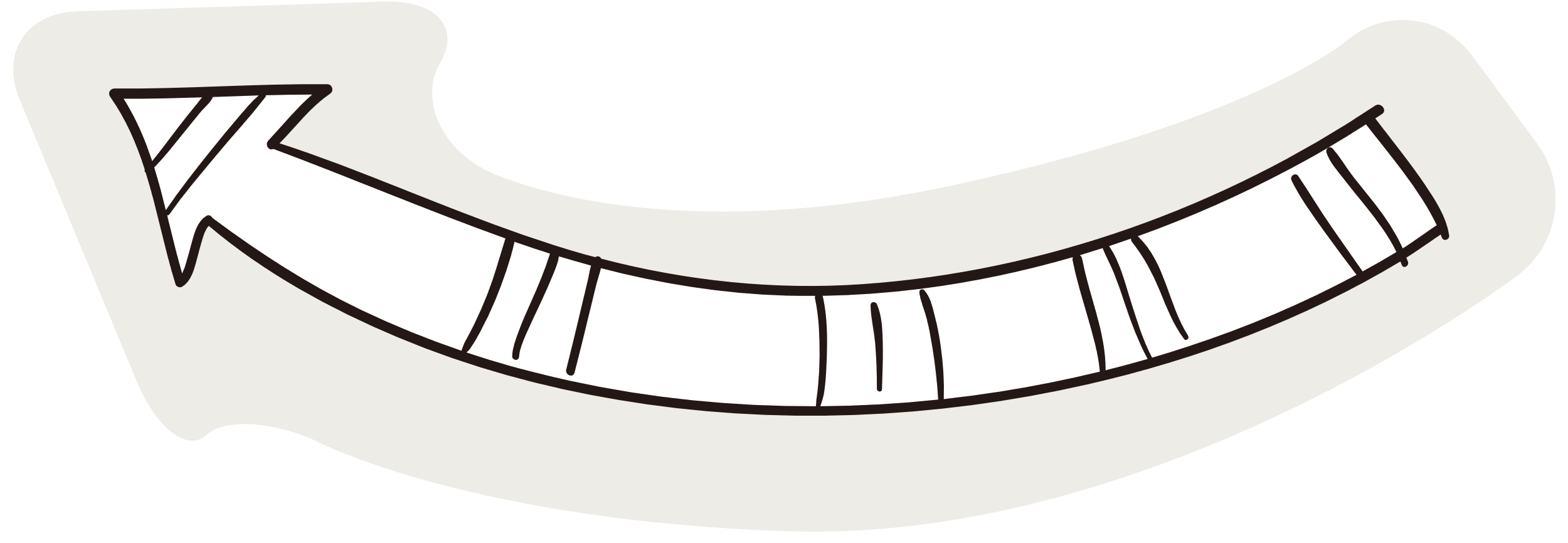 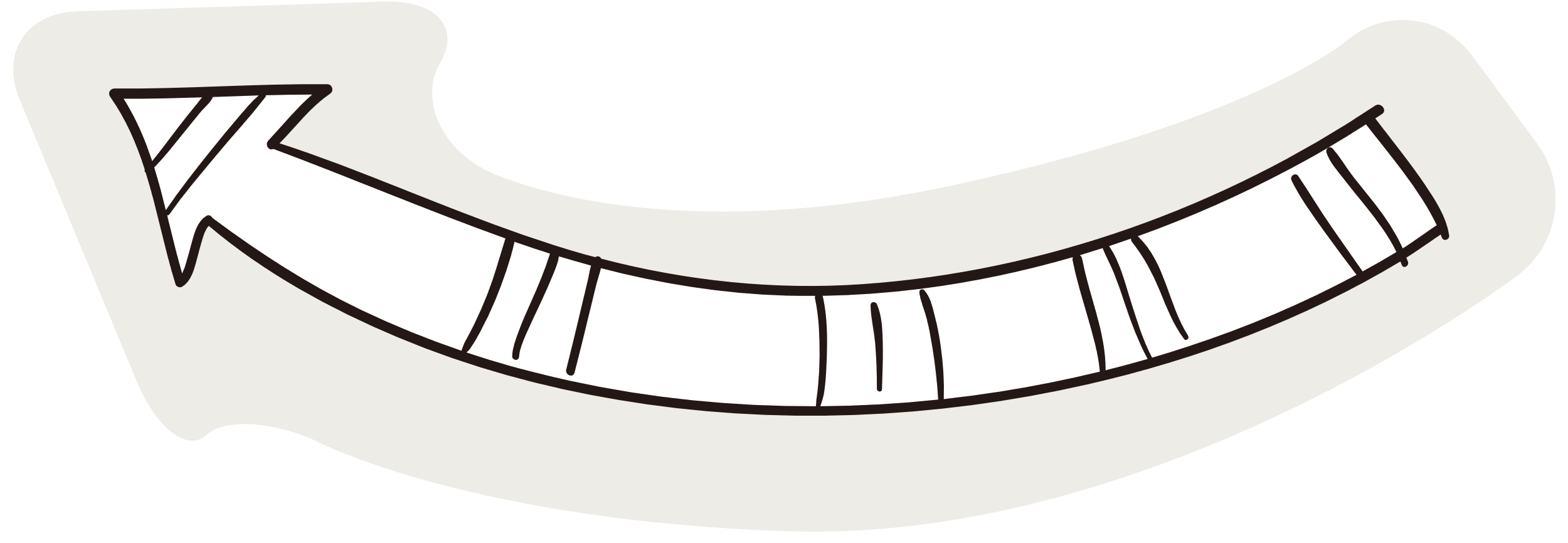 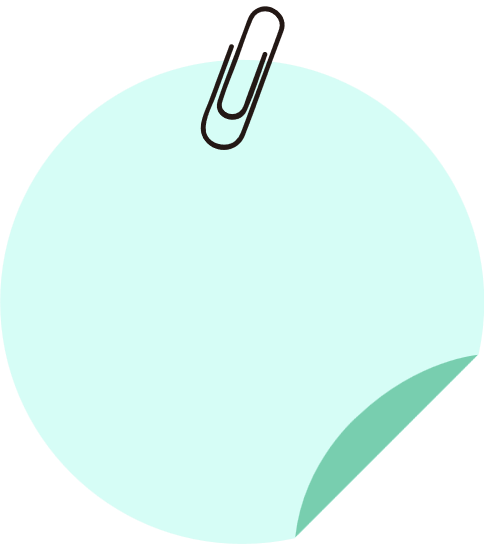 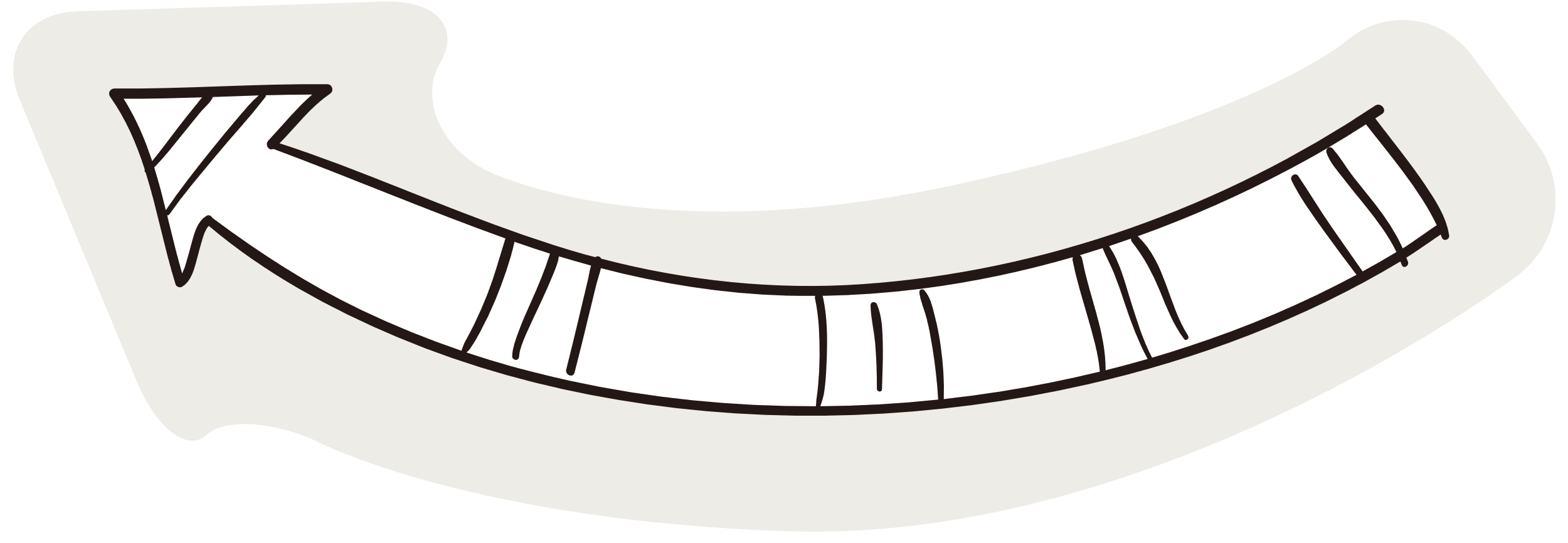 FÖRVÄNTADE RESULTAT
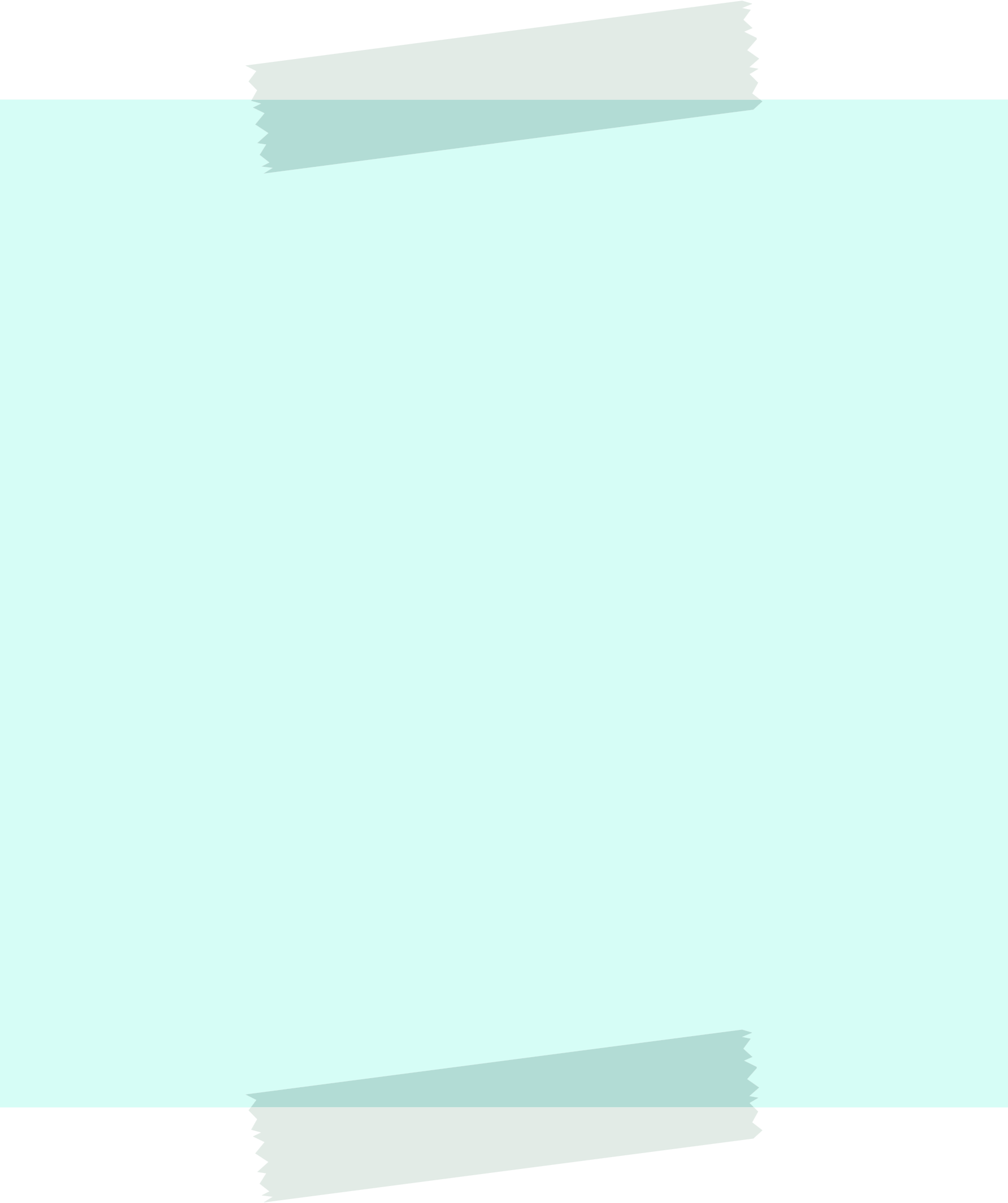 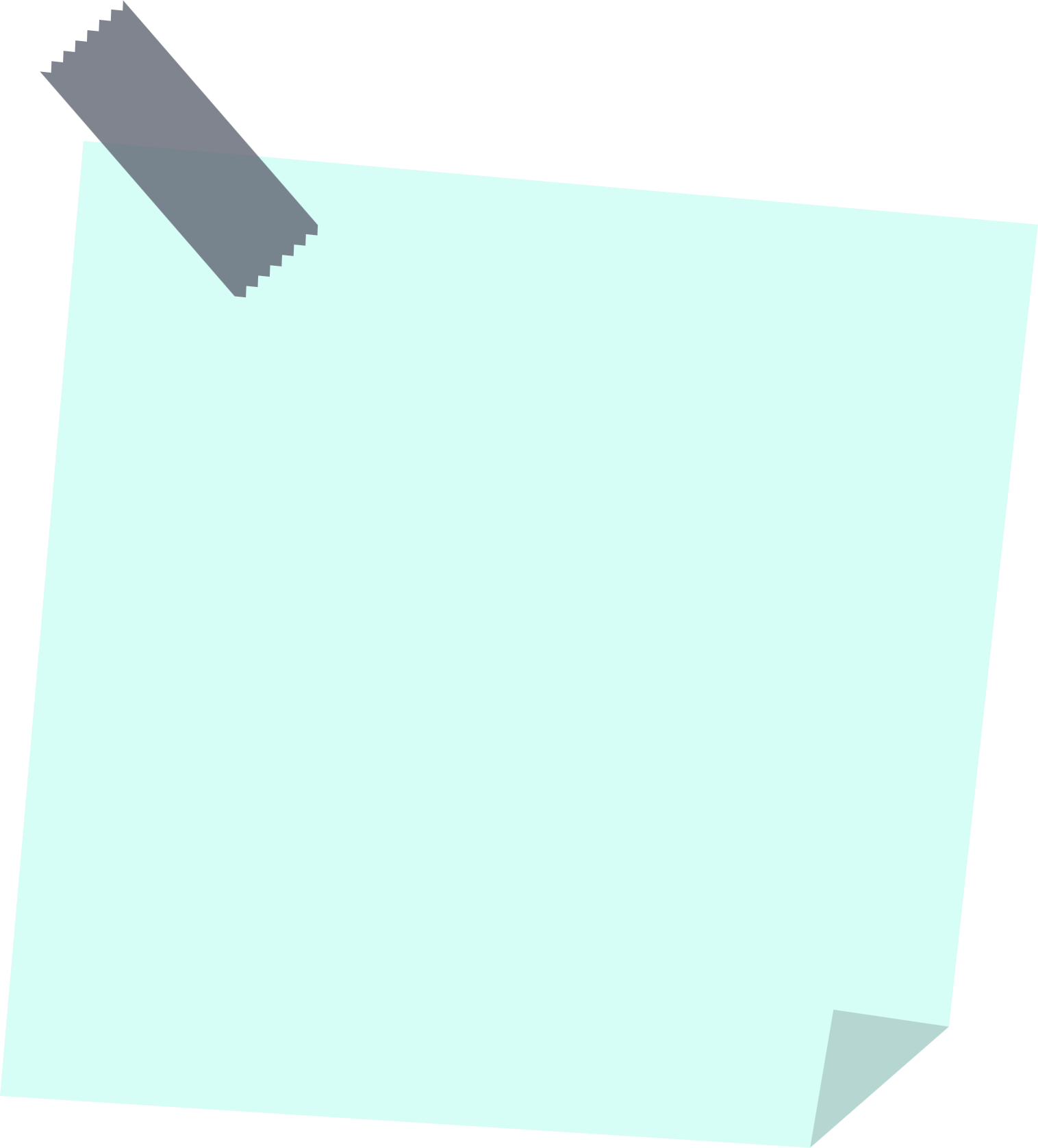 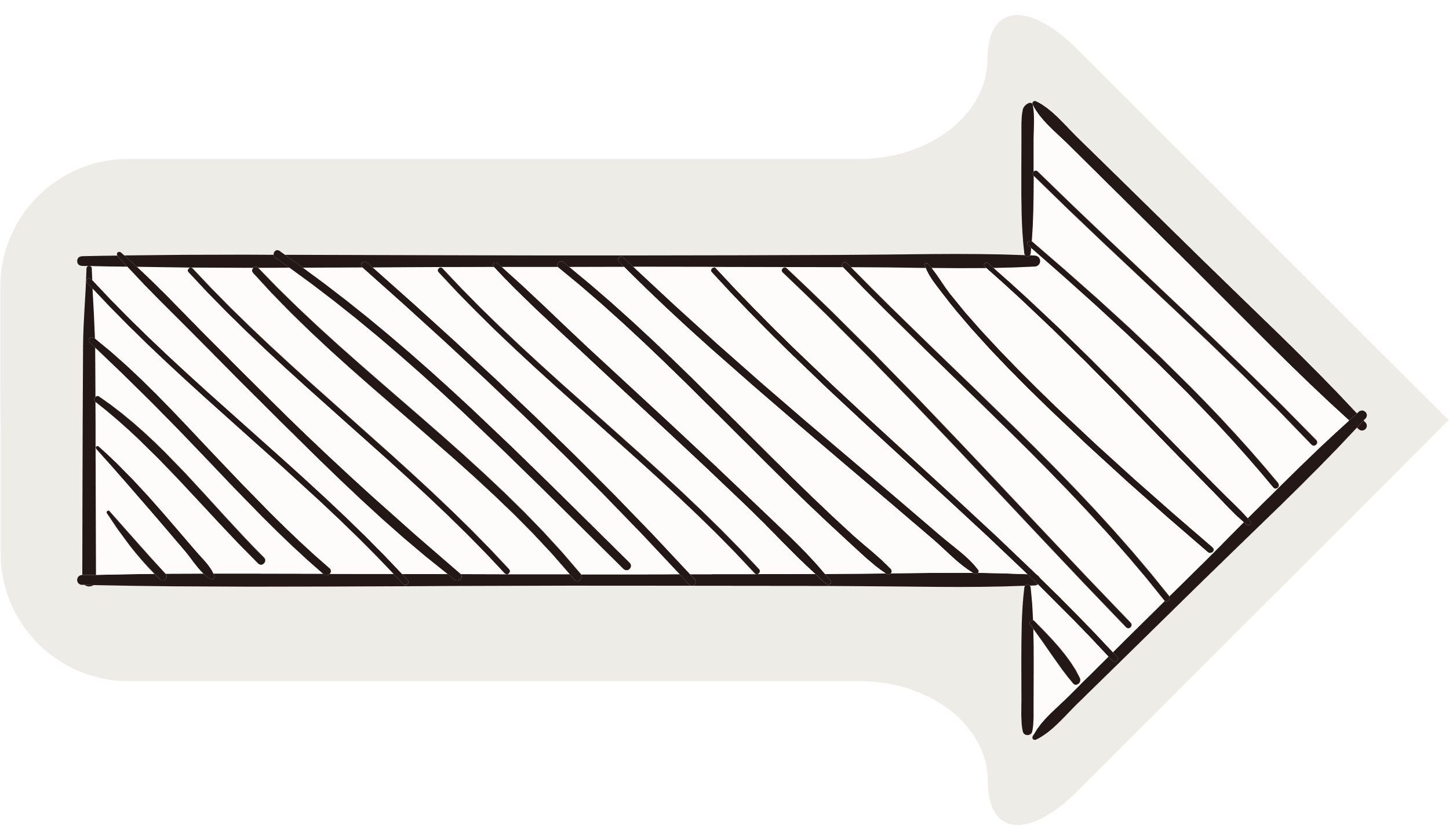 Ökad motivation hos elever
Mer kunskaper om undervisningsstrategier I utlandet
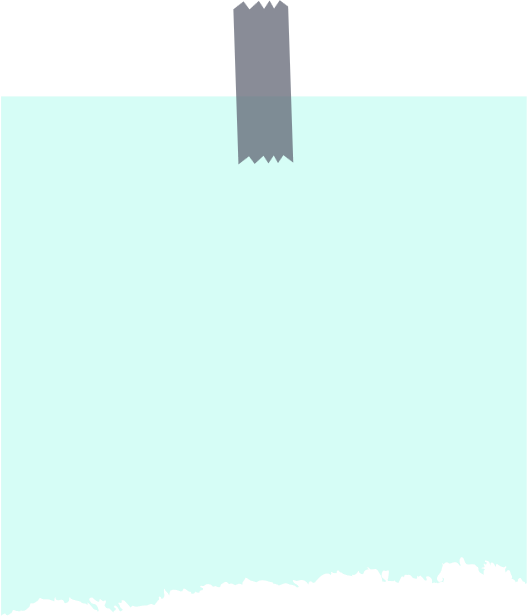 För bättrade digitala kometenser bland lärare
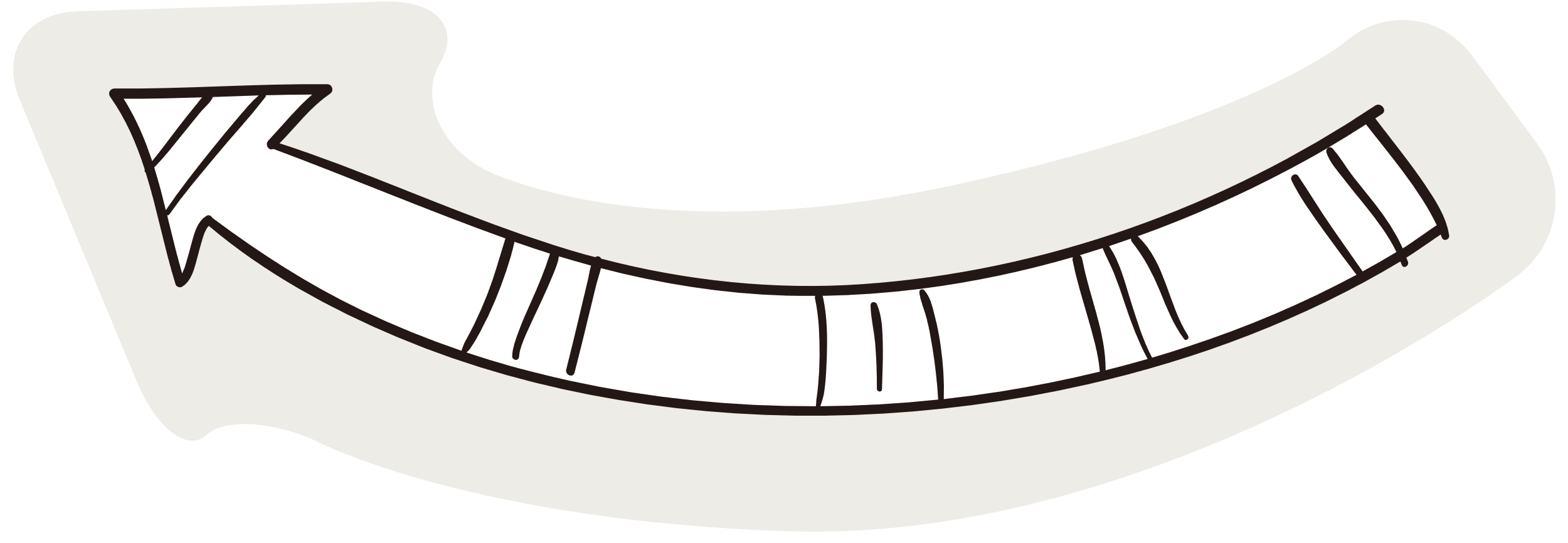 Kritiskt tänkande har ökat bland eleverna
STRATEGI B
STRATEGi A
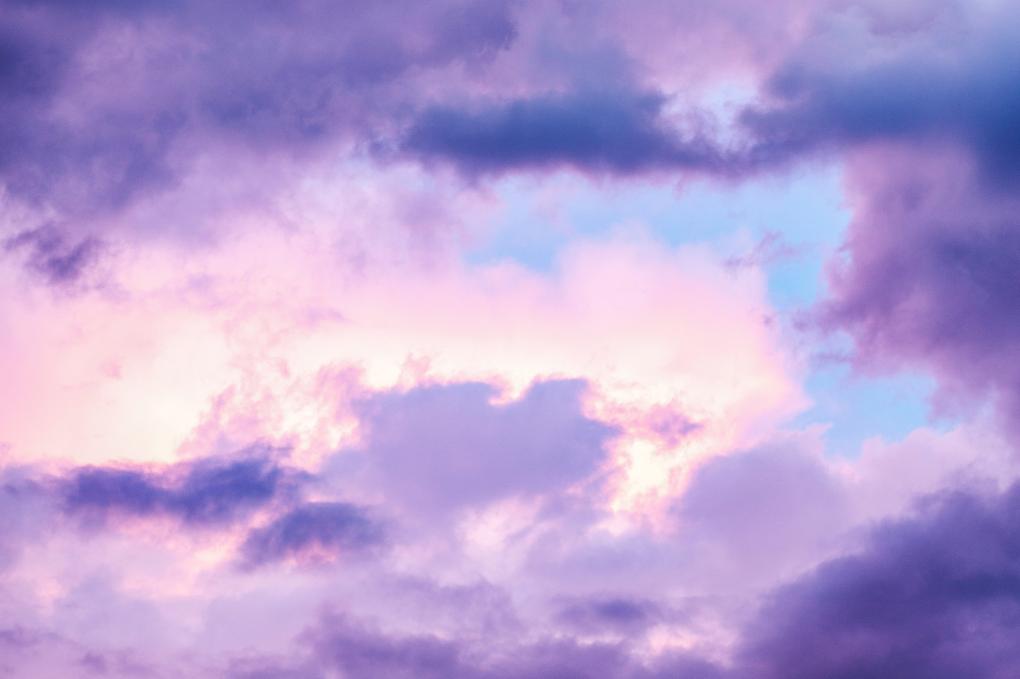 STEG 7
DEFINIERA VÅR STRATEGI KRING
VILKA AKTIVITETER SOM LÄMPAR SIG BÄST FÖR ATT UPPNÅ VARJE ENSKILT RESULTAT
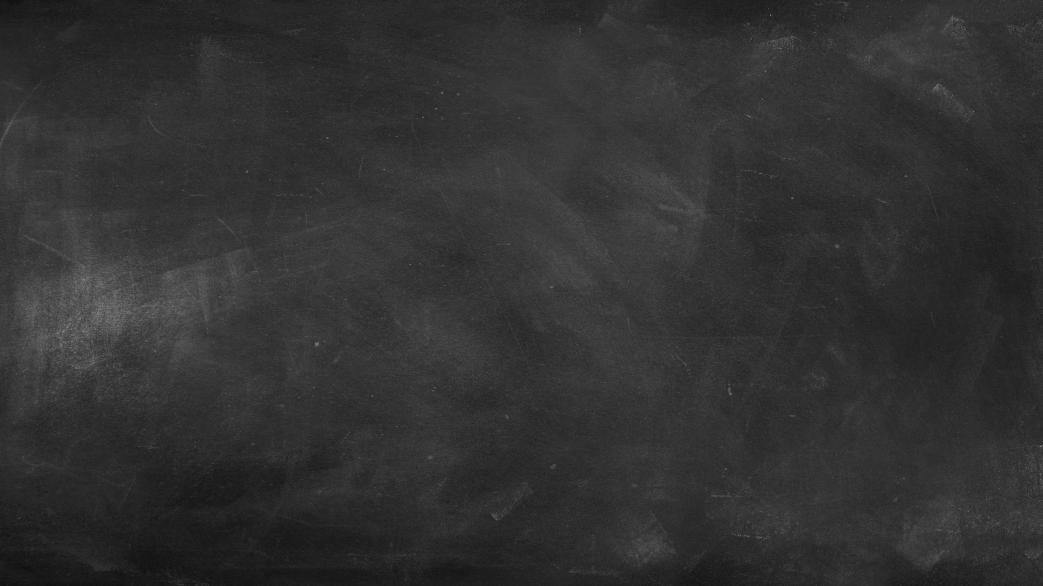 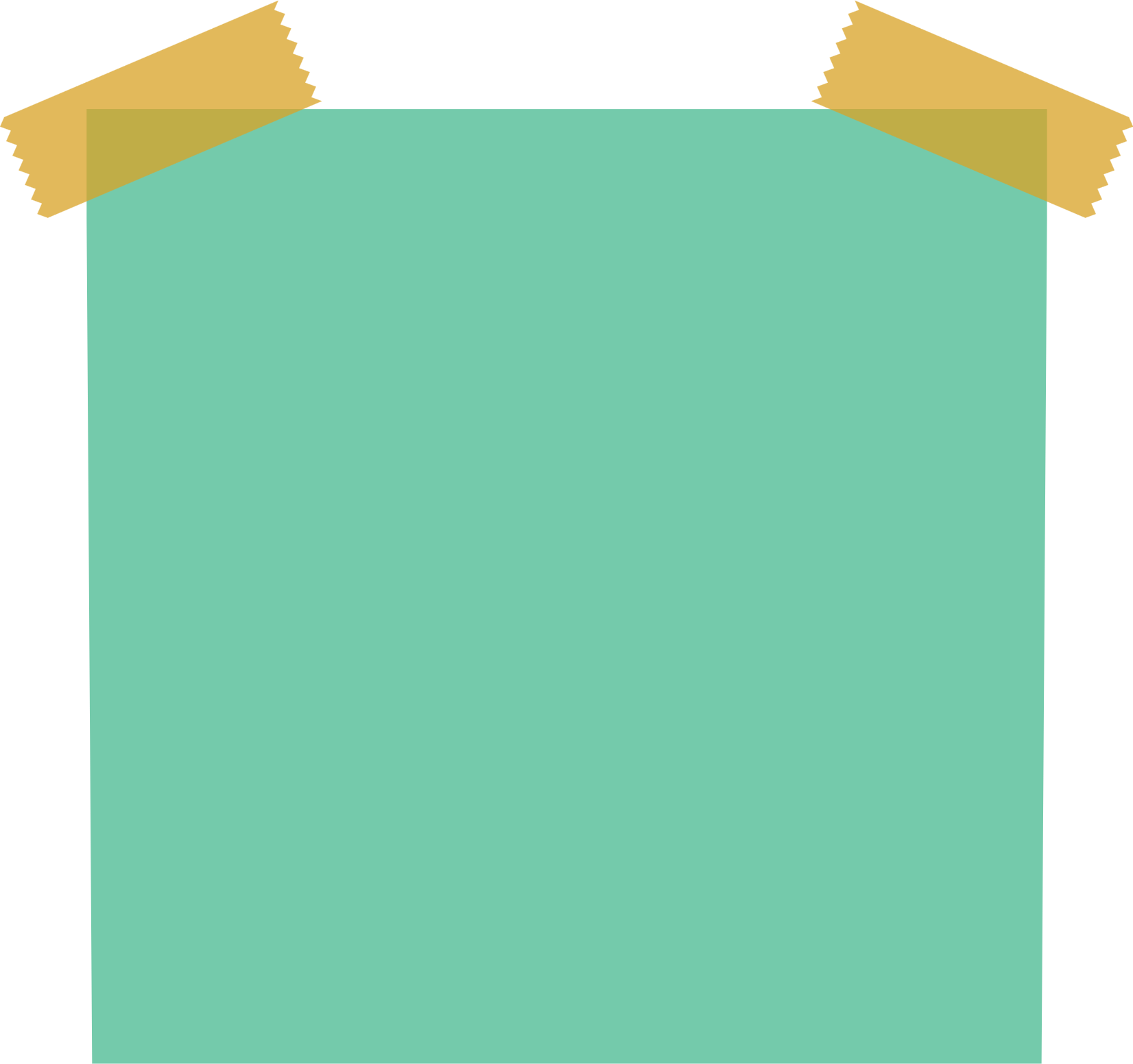 Ökade kunskaper I att undervisa på ett nytt sätt
SPECIFIKA MÅL
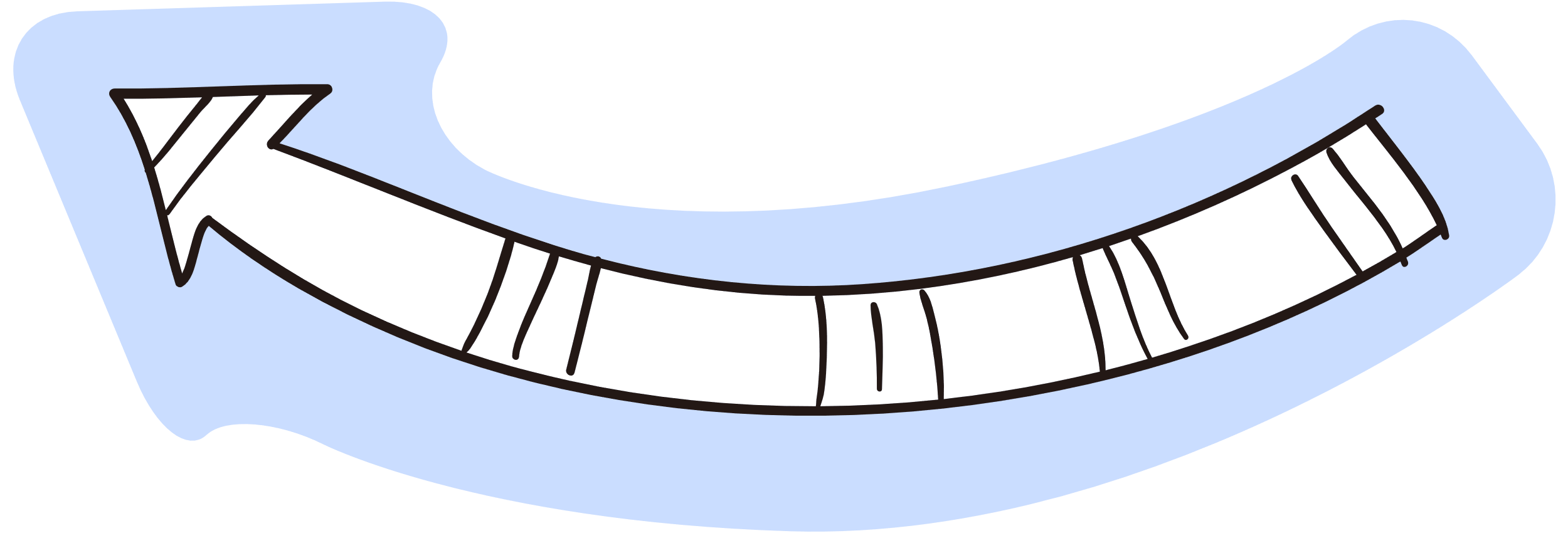 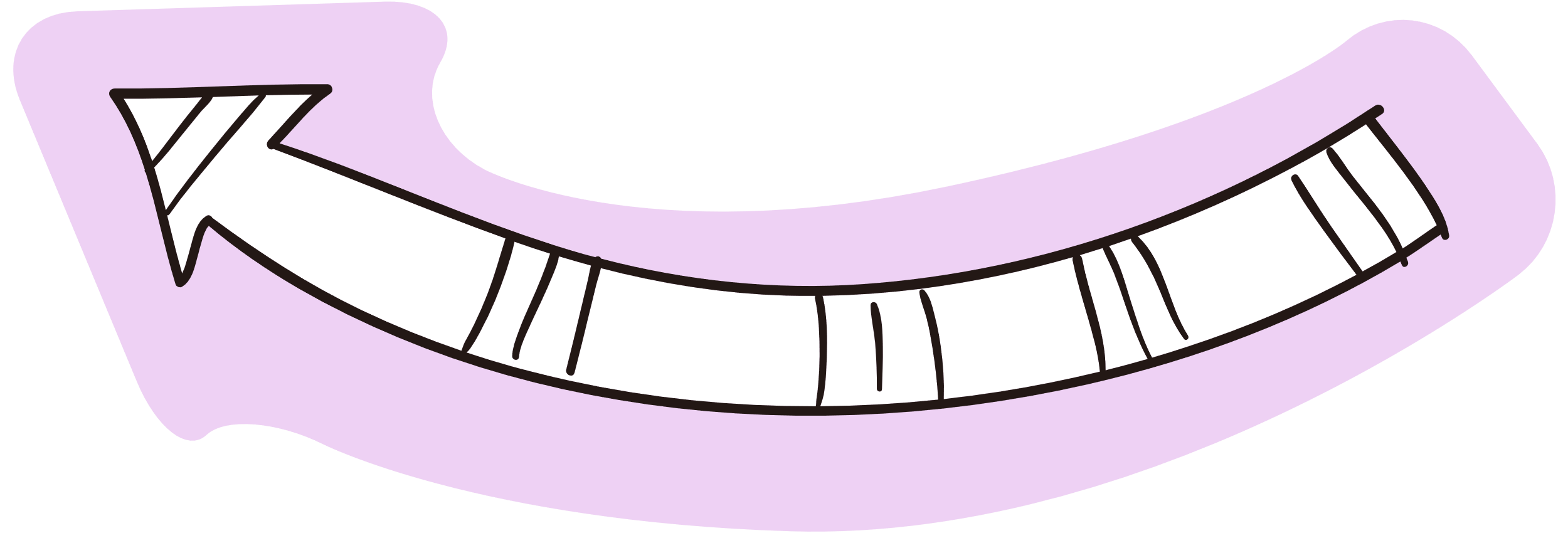 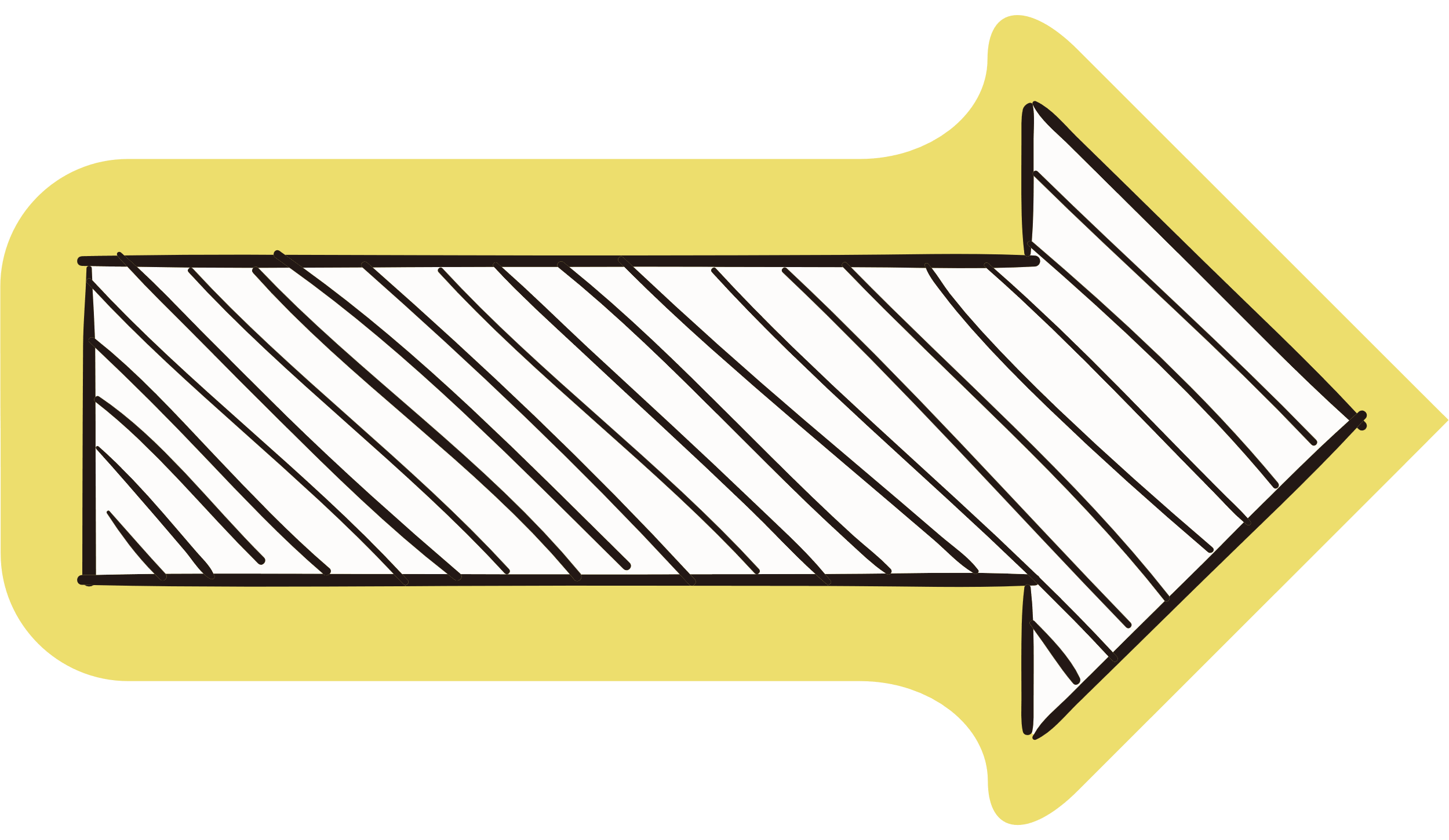 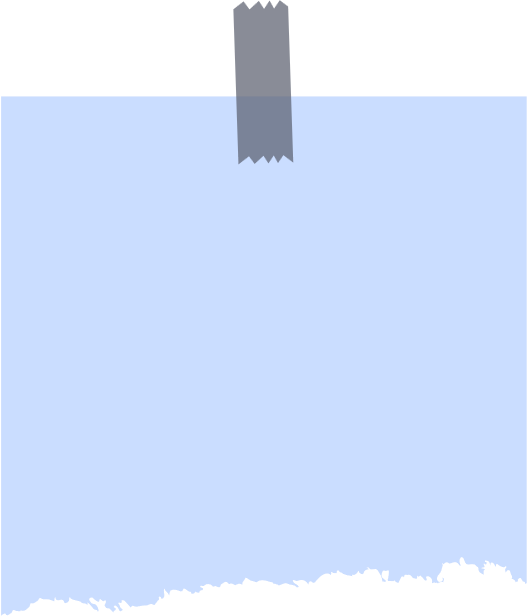 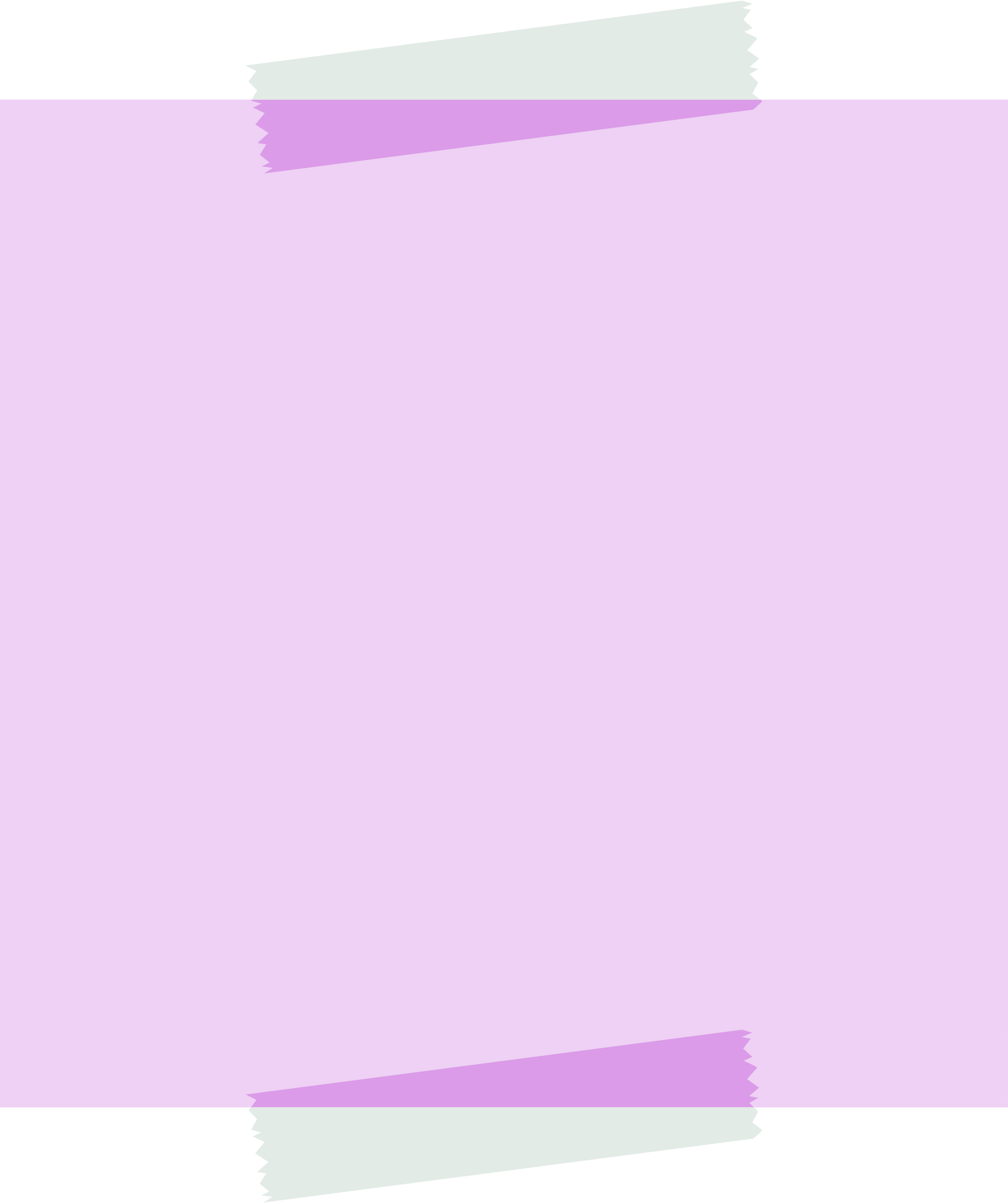 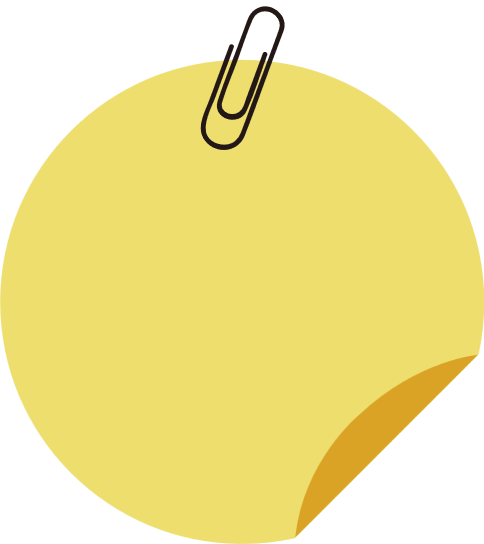 FÖRVÄNTADE RESULTAT
Stärkt kritiskt tänkande hos elever
Förnyade undervisnings-metoder
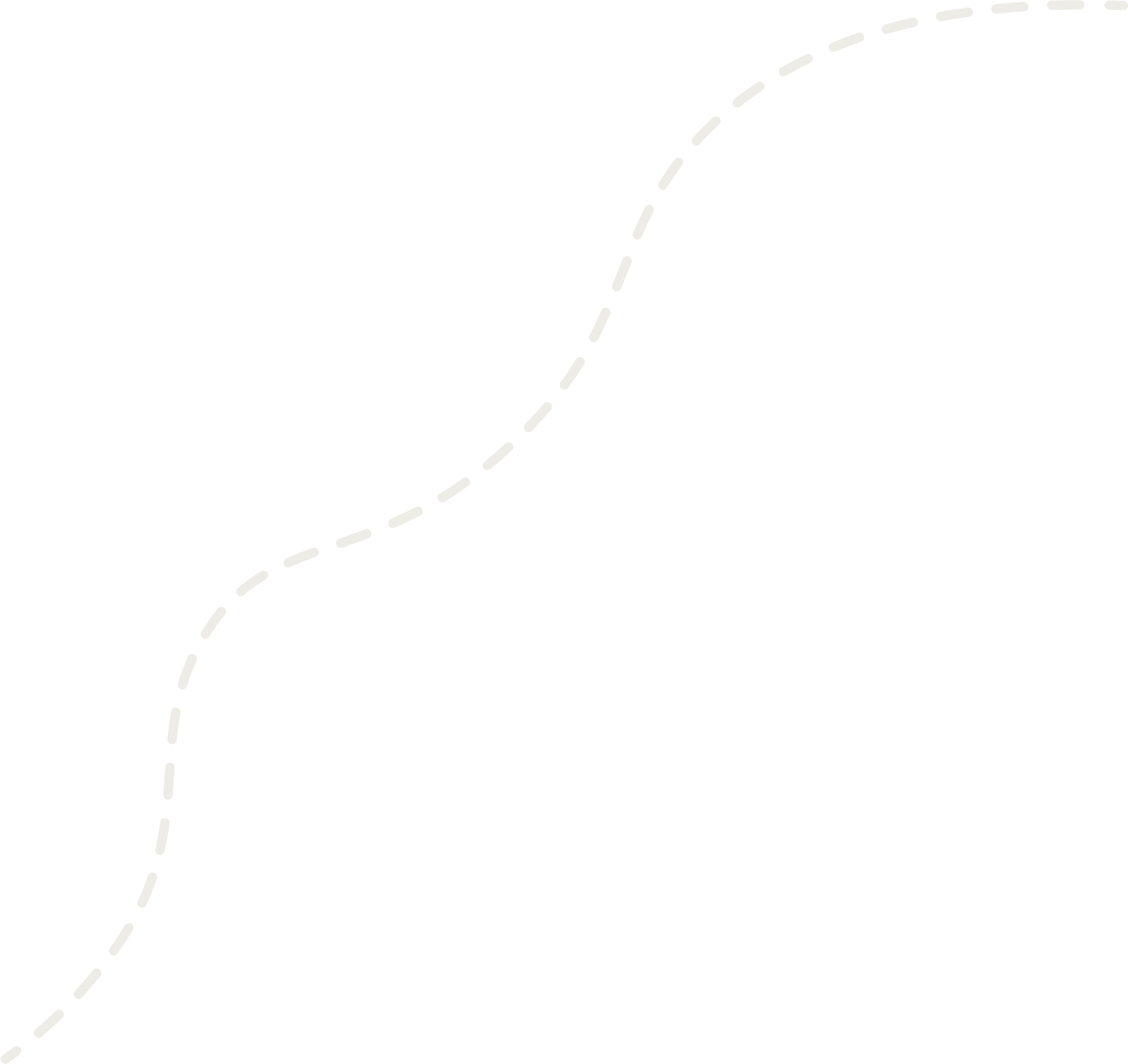 Ökad motivation hos elever
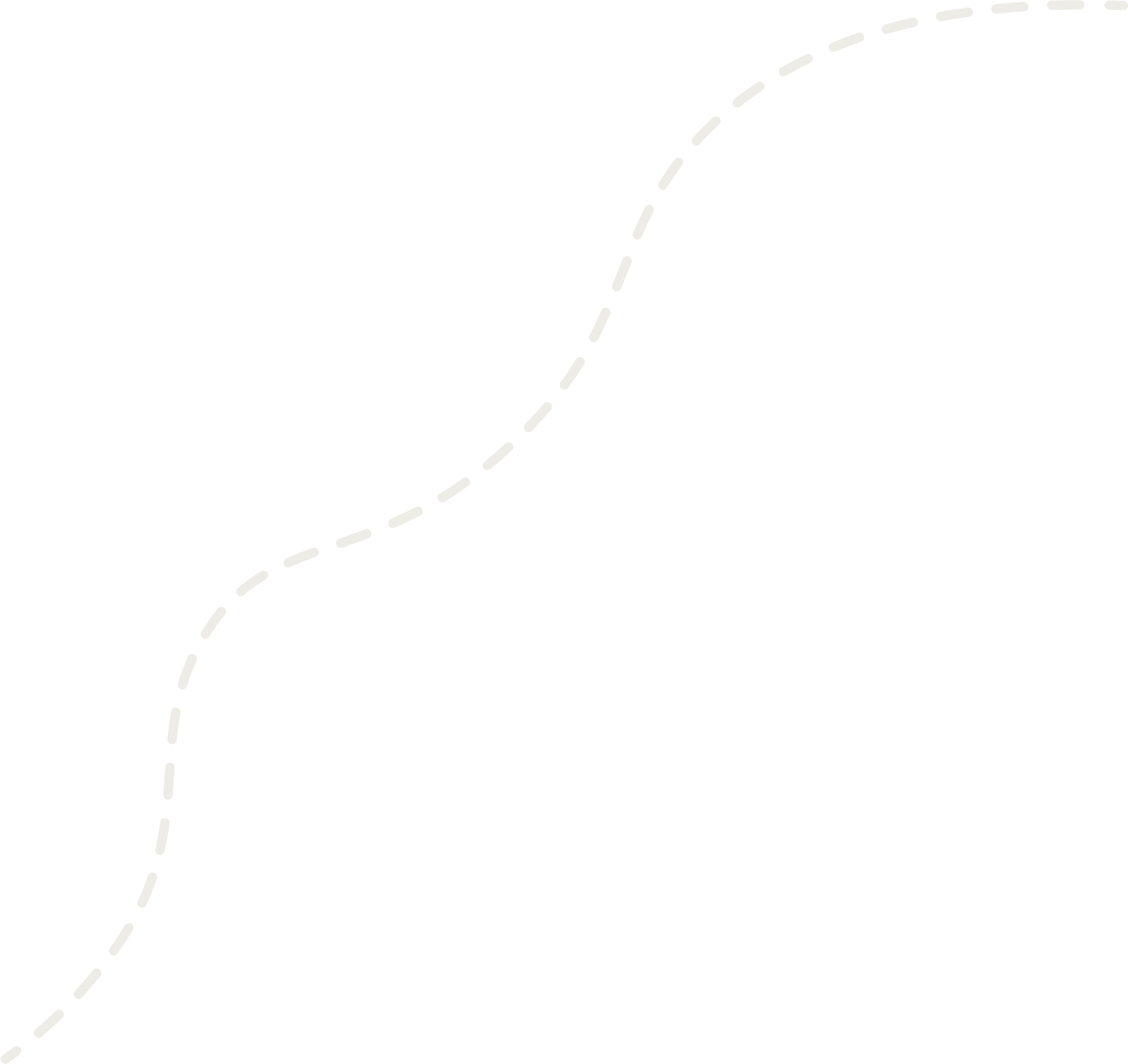 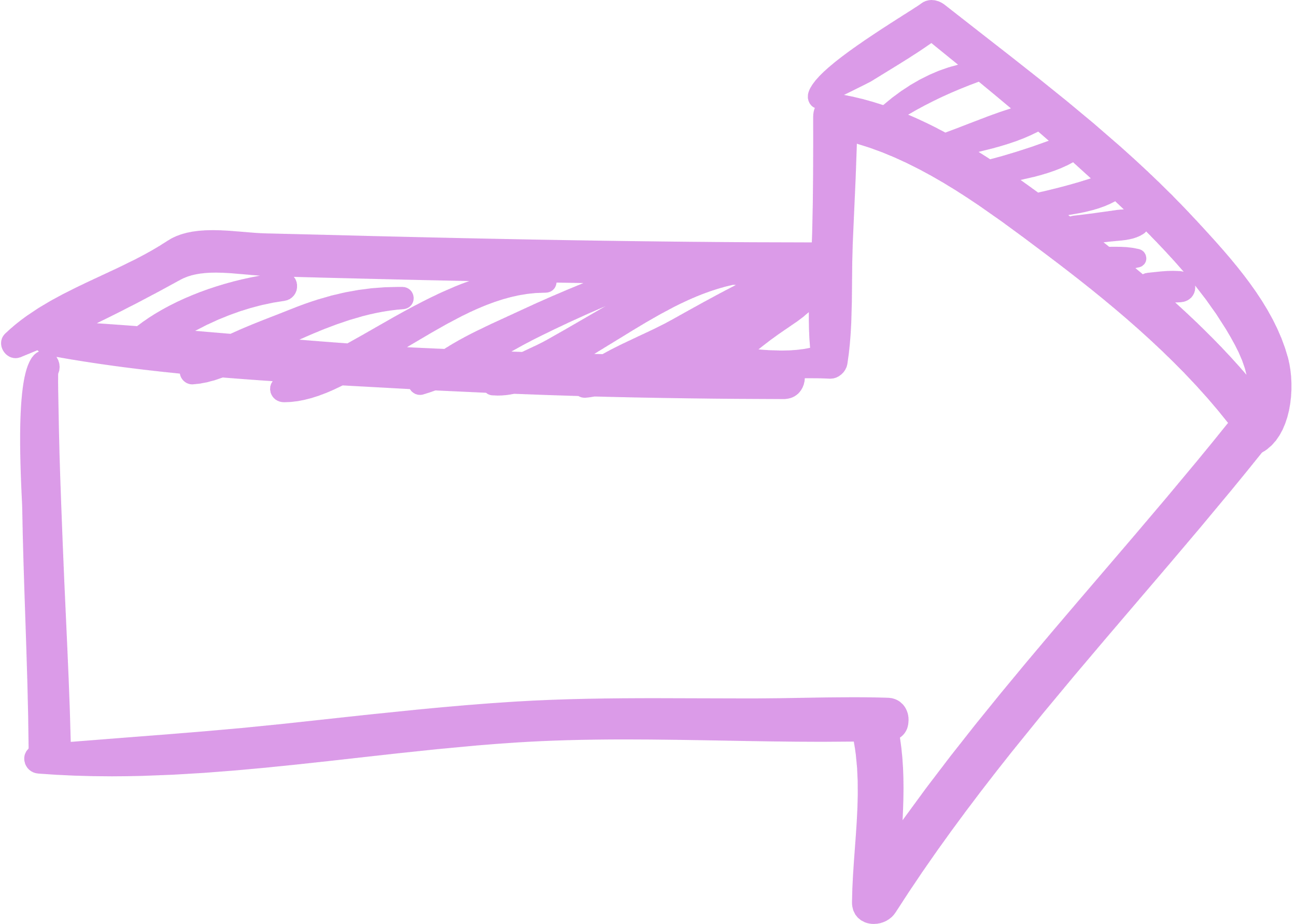 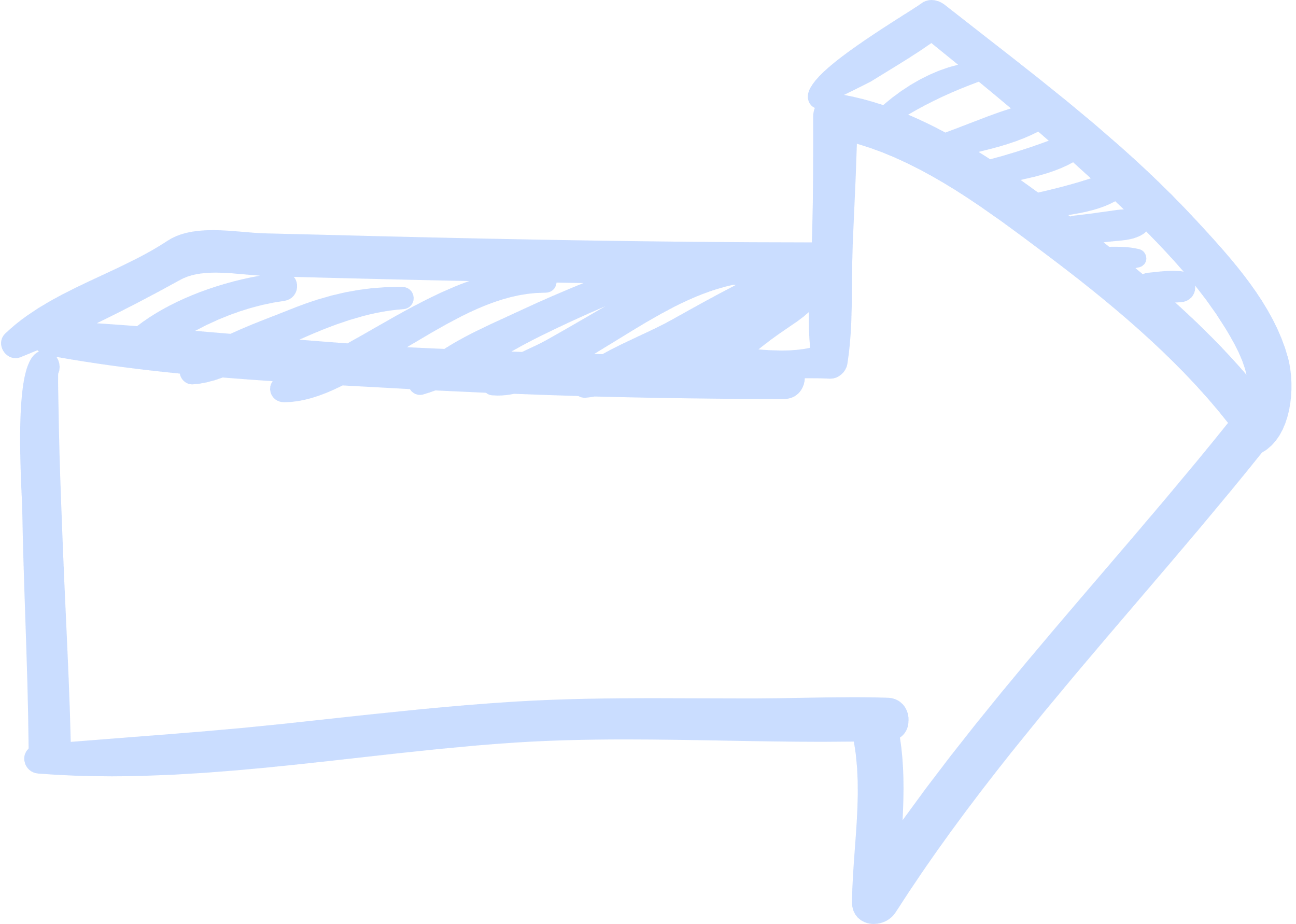 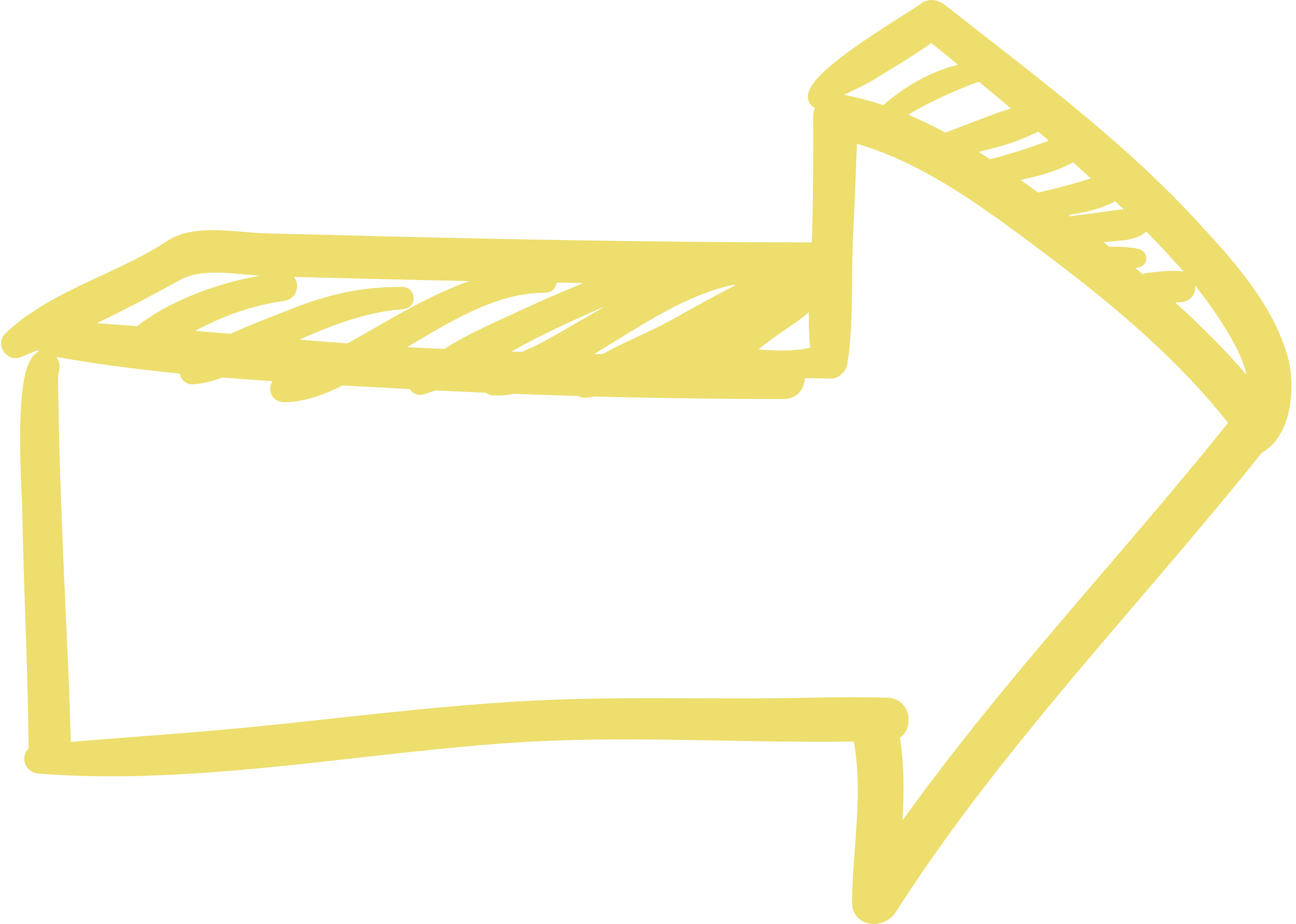 Gemensamt arbete mellan svenska, italienska, tyska och norska studenter
Gemensamma seminarier
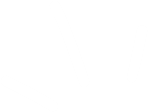 Transnationella projektmöten
AKTIVITETER
Studiebesök och workshops
Utprövande av nya metoder
Pilotprojekt
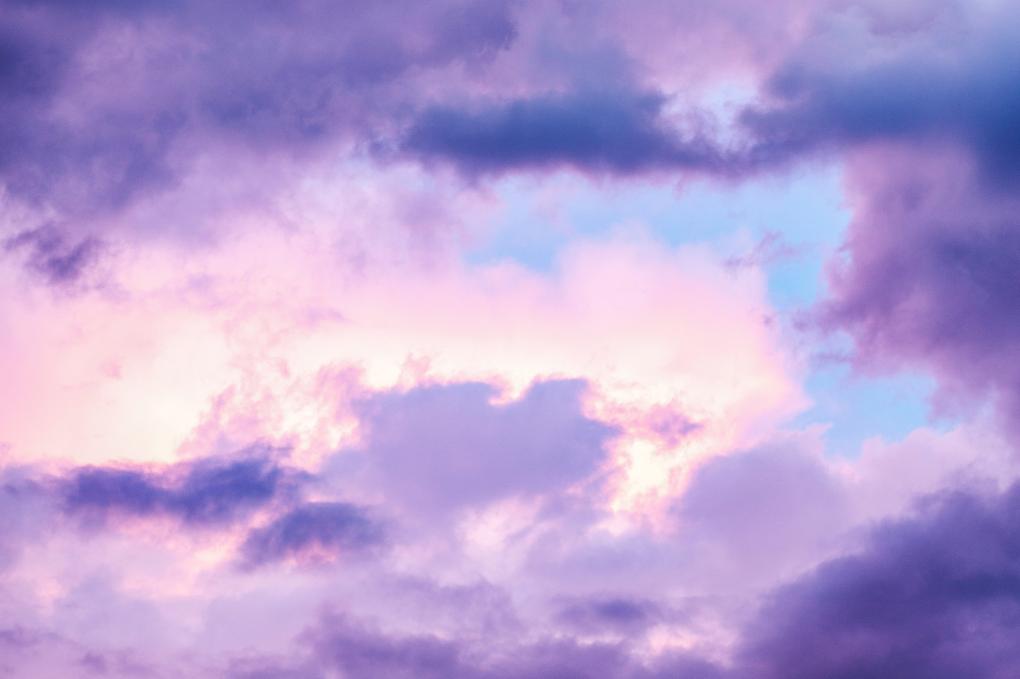 STEG 8
INFOGA DIN STRATEGIN I LOGIC FRAMEWORK METHODOLOGY
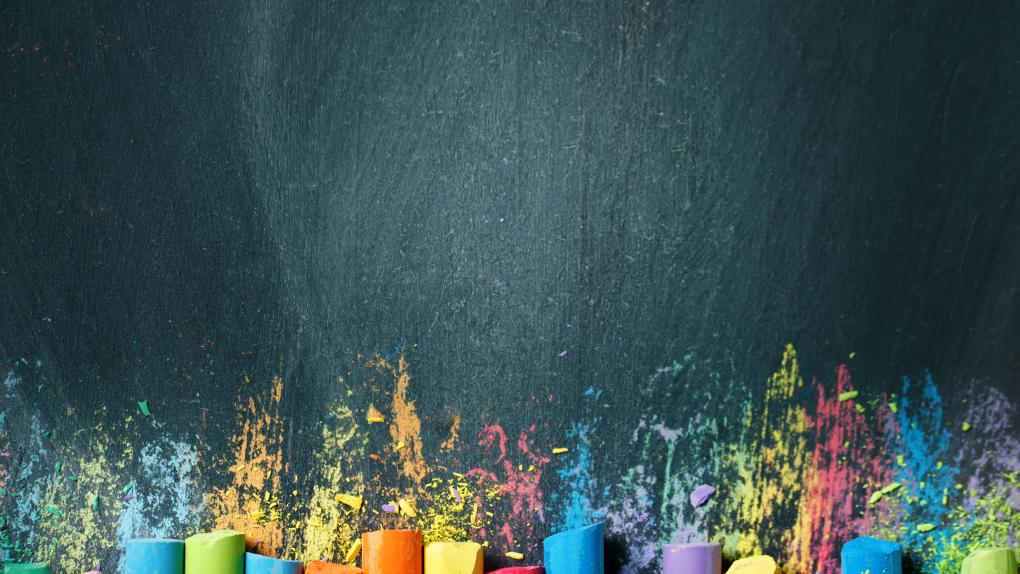